1. SDN architecture and industrial ecosystem
1.1 Traditional Network Limitations
1.2 SDN Overview and History
1.3 SDN Network Architecture
1.4 SDN Value Proposition 
1.5 SDN Challenges and Solutions
1.6 SDN Related Concepts and Organizations
1.7 SDN Influences to Current Telecom Network
2 HUAWEI SDN solutions and products
2.1 SDN routers products
2.2 SDN CloudEngine Switches
3. SDN Layer 2 Networking Principles
3.1 Control Channel Overview
3.2 Ethernet Networking Principles
4. SDN Layer 3 Networking Principles
4.1 IGP Protocols Introduction And Application in SDN
4.2 BGP Protocols Introduction And Application in SDN
5. SDN Interface Protocols and Principles
5.1 Introduction of SDN OpenFlow Protocol And Application
5.2 Introduction of SDN Netconf Protocol And Application
5.3 Introduction of SDN RestFul Protocol And Application 
5.4 Introduction of SNMP Protocol And Application
5.5 Introduction of NetStream Protocol And Application
6. SDN VxLAN Overlay Introduction
6.1 VxLAN Overlay Overview
6.2 VxLAN Basic Concepts
6.3 VxLAN Applications in SDN AC-DCN Cloud Fabric Network
6.4 VxLAN Configuration Examples in SDN AC-DCN Cloud Fabric Network
[Speaker Notes: Due to reliability and high availability, the current network are based on distributed networking approach,
where every device is configured independently; each of them performs calculation independently and
administratively.

 For example, imagine a traffic enter from PEA and exit at PEB. When PEA receive the traffic, PEA will check
according to routing table. Based on routing table, it decides that in order to reach PEB, it have to go through
PEC as next hop. Then PEA forward the traffic to PEC. PEC does exactly the same thing as PEA; check routing
table, finding the next hop and forward to PEB. This forwarding manner called per-hop forwarding.
Information inside routing table is collected and built through static routing or dynamic routing. In large scale
network, normally routers are running dynamic routing protocol such as OSPF and ISIS. Every router in the
routing domain collect link state information and then perform independently by using the same routing
algorithm, for example, Shortest Path First Algorithm to find the shortest route. This networking called as
distributed networking.
 Traditionally, control plane and data plane reside in the same physical hardware.
 The internal architecture of a network devices has three planes of operation:-
 Management Plane handles external user interaction and administrative tasks like
authentication, logging, and configuration via a Web interface or CLI
 Control Plane performs the internal device operations, provides the instructions used by
the silicon engines to direct the packets; it also runs the routing and switching protocols
and feeds operational data back to the management plane.
 Data Plane is the engine room that moves packets through the device, using the
forwarding table supplied by the control plane to determine the output port.]
[Speaker Notes: Before we go into the details of SDN basics, we need to understand first how has thenetwork been existing currently before SDN deployment. As per introduced in the previousslide, traditional network is working based on distributed networking with 3 differentiatedplanes including control plane, data plane and management plane. Every device containsits own control plane and forwarding plane and the network service management mightbe unified in NMS in management plane; for instance, if there are some changes in thenetwork, the status changes or updates will automatically delivered and flooded within thenetwork, and each router will perform recalculation based on new status information,update routing table and forwarding table at the end. This kind of networking method hasbeen used in the current network for more than 30 years. However, this networkingmethod is proven to have significant limitations that must be overcome in order to meet ITrequirements and the rapidly growing network requirements now
 Diagram above generally concludes the 3 main challenges and limitations faced byconventional network nowadays, listed as:-
 Network inflexibility
 Network complexity
 Slow network provisioning and innovation]
[Speaker Notes: For the first part of the figure, based on shortest path first algorithm, traffic from Router Ato Router B will take link between A-B. At the moment, link bandwidth usage has beenoccupied around 6G over 5G links, in which are link bandwidth usage are over-utilized,whereas link A-C-B is under-utilized. Even though MPLS TE has been introduced to solveunder-utilized link usage, but most of MPLS TE planning are pre-configured and does notsolve real-time or sudden burst traffic, hence causing network congestion.

 For second part of figure, there are some certain requirement. For example, there are 3tunnel to be establish in sequence. First tunnel requirement needs 6G from A to E, henceafter calculation or explicit configuration , it might be take A-B-C-D-E path. Followed bysecond tunnel with requirement 4G from C to G, eventually take the path C-B-A-F-G. Forthe third tunnel with requirement 8G from C to D. As a result, due to insufficientbandwidth, it fails to be established.]
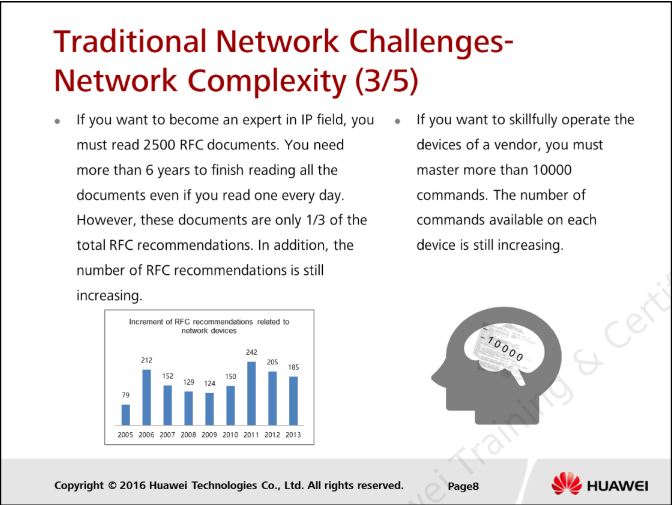 [Speaker Notes: Traditional distributed networking approach causes many control plane protocols to bedeployed and configured on a devices, including IGP protocol, BGP protocol, MPLSprotocol, ipv6 protocol ,etc.
 IETF has produced thousands of protocol standardization to describe various networkprotocol features and the numbers of standardizations are still increasing from time to timewhen there are new features and network functions being developed and implemented.
 This makes a networking engineer has to learn complicated technology and need tomaster certain knowledge in order to perform network operation and maintenance.
 On the other hands, some vendors may deploy private proprietary protocol in operatornetwork, causing a further difficulty in operation and maintenance. Difference vendornetworking devices such as Huawei, CISCO, juniper provide different type of GUI, causingnetworking engineer has to learn multi-vendor on how to operate the networking devices.]
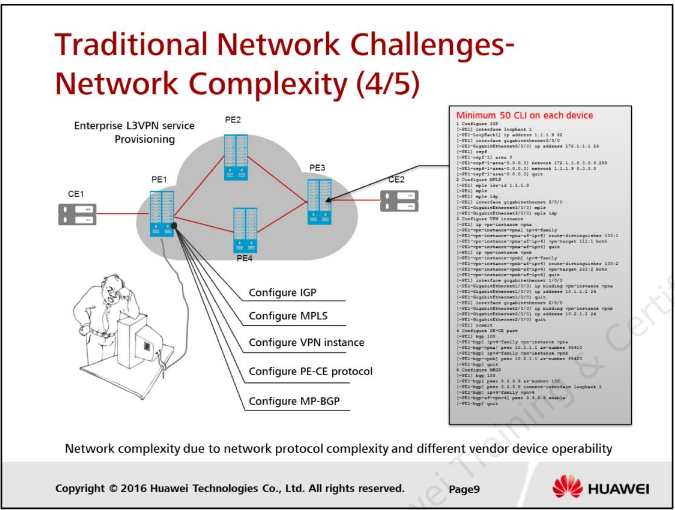 [Speaker Notes: In order to cope with the aggressively increasing network requirement, network expansionand increasing numbers of protocols and features deployed in the network will definitelyincreasing; Various types of network protocols and features have to deployed in order tocater for different network requirements.
 The example shown on the slide above clearly shows the complexity of network O&M andconfigurations in traditional network; for instance, to configure a L3VPN service innetwork, the steps of configuring IGP protocol, configuring MPLS, configure L3VPNinstance, configure routing protocol between PE and CE and configuring MP-BGP peer;these series of configurations need to be done on all provider edge (PE) routers which areconnected to customer edge (CE) routers. The configuration scripts shown on the rightshows a complete configurations command deployed on PE3, just to configure a L3VPNservice, and the command involved is a lot.
 The example given above is based on the assumption that PE devices connected are allHuawei devices. Configuration work will become even more complicated if it is applied tothe scenario that different vendors devices are used in the network; for examples, some PEdevices are belonged to Cisco while some belongs to Huawei’s. The network engineerneeds to be familiar on Cisco configuration platform and also Huawei configurationplatform in order to complete the end to end configuration in this case.]
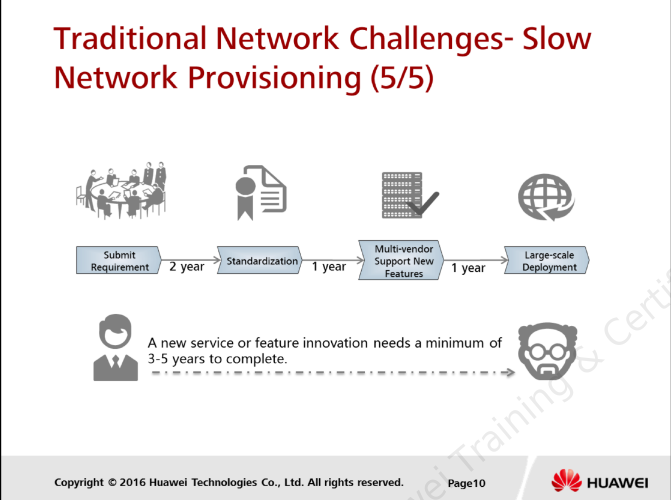 [Speaker Notes: Another major issue brought by the distributed networking architecture is the slow networkinnovation and slow network provisioning. This can be proven to see that there are very less newservice innovation is completed since the past 30 years. The service features, such as L3VPN andL2VPN are the conventional features which have been developed long ago. Why is this scenariohappening?
 In the process of defining a new service feature or service type, this service features must bestandardized first before proceeding with further development. Thus, the service requirement willfirst needs to be sent to IETF, to standardize the feature standard. This process normally takes up 1to 2 years for definition discussion before the standards about this feature is released officially;Standardization is very crucial in the step to ensure multi-vendor inter-operability; as all vendors willdo research and survey on this features based on the standard released.
 Each vendor will then need at least one year to embed this features into vendors’ devices once R&Dhas successfully developed the features based on IETF standards; Devices then can be upgraded tosupport this particular features; after this, deployment and configurations need to be planned andperformed too, to make this particular service goes online.
 The whole process will require 3 to 5 years duration and this long duration definitely cannot fulfillthe service requirement from the network operator; this needs to be solved as soon as possible toguarantee operator’s satisfaction]
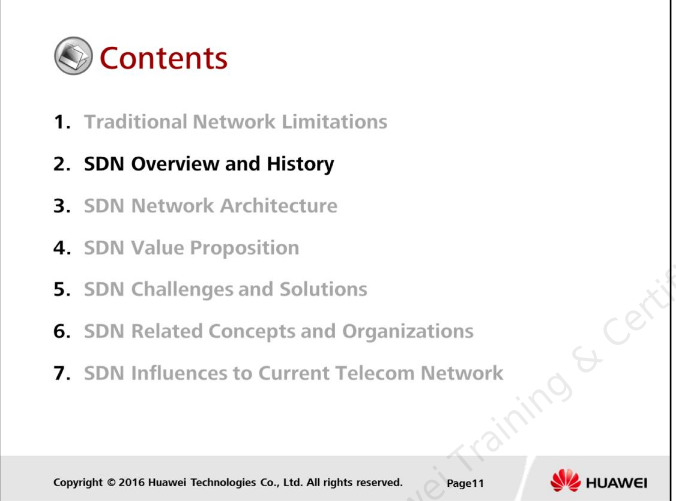 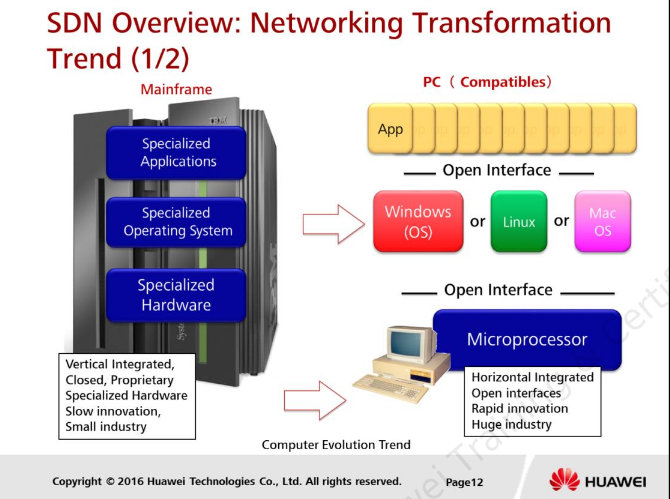 [Speaker Notes: To better explain SDN for easier understanding, the analogy between computer evolutionand network evolution is normally used as the example of discussion.
 Above showing analogy comparison when buying computer with specialized hardware,specialized operating system and specialized applications, all-in-one package, in whichmanufactured by vendor or computer with microprocessor with open interfaces published,in which leads to many operating system that able run on top of it and also equipped withopen interfaces in which leads to many applications that able installed on top of operatingsystem
 For the first part, is called vertical integrated, mostly closed and proprietary, lead to slowinnovation and small industry.
 Latter part, is called horizontal integrated, very rapid innovation and became hugeindustry.
 Reference from Slides titled “How SDN will shape Networking” by Nick McKeown in OpenNetworking Summit 2011.]
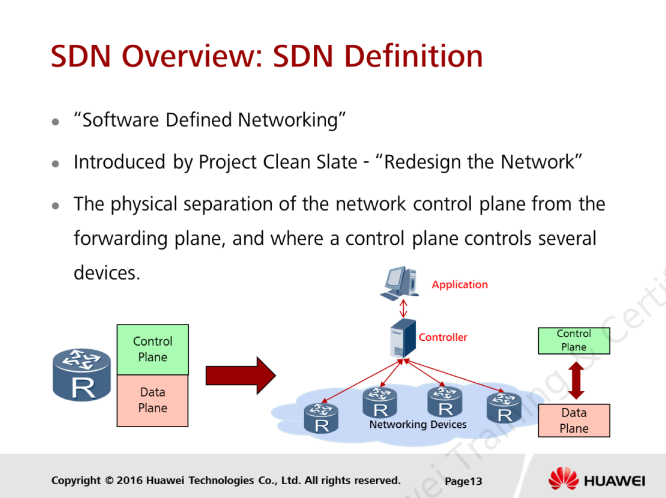 [Speaker Notes: Software defined networking is a new networking approach where physicallyseparation of the network control plane from the forwarding plane. SDN introducesnew component called controller, in which manage several devices in centralizedmanner.
 It is reconstruction on the current networks. In future, new services are deployed byprogramming on the SDN controller and adding or upgrading the software programson the SDN. Customer requirements can be met quickly.]
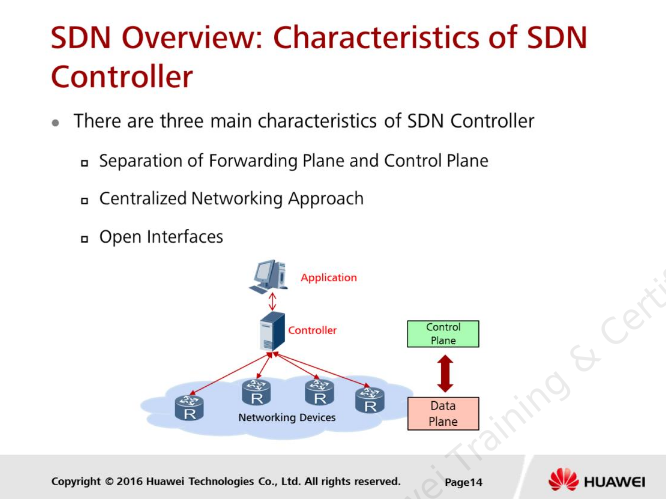 [Speaker Notes: Separation of Forwarding Planes and Control Plane
 The separation of control plane and forwarding plane is one of fundamental ofSDN.
 The control plane establishes the local data set used to create the forwarding tableentries, which are in turn used by the data planes to forward the traffic betweeningress and egress ports on a device. The data set used to store the networktopology is called the routing information base (RIB). The RIB is often keptconsistent (i.e. Loop free) through exchange of information between otherinstances of control planes within the network. Forwarding table entries arecommonly called as forwarding information base (FIB) and are often mirroredbetween the control and data planes of a typical devices. The FIB is programmedonce the RIB is deemed consistent and stable.
 In a typical SDN, the network intelligence is logically centralized in controllers(software-based), which enables the control logic to be designed and operated ona global network view, as a centralized application, rather than a distributedsystem.]
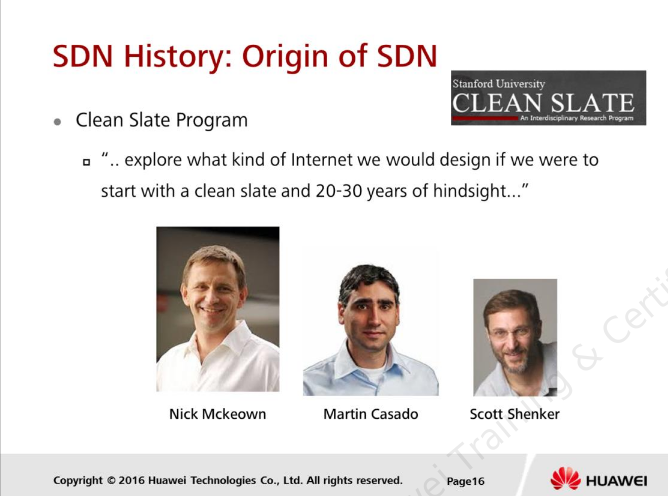 [Speaker Notes: In year 2006, SDN is originated from the Clean Slate Program in Standford Universitywhich is funded by GENI in United States. Led by Nick McKeown, the processor of theresearch team in Stanford University
 McKeown is active in the software-defined networking (SDN) movement, which he helpedstart with Scott Shenker and Martin Casado. SDN and OpenFlow arose from the PhD workof Casado at Stanford University, where he was a student of McKeown. OpenFlow is anovel programmatic interface for controlling network switches, routers, Wi-Fi accesspoints, cellular base stations and WDM/TDM equipment. OpenFlow challenged thevertically integrated approach to switch and router design of the past twentyyears.McKeown works closely with Guru Parulkar, Executive Director of the Stanford OpenNetwork Research Centre (ONRC) and the Open Networking Lab (ON.Lab).[8]
 In 2007, Casado, McKeown and Shenker co-founded Nicira Networks, a Palo Alto,California based company working on network virtualization, acquired by VMWare for$1.26 billion in July 2012.In 2011 McKeown and Shenker co-founded the OpenNetworking Foundation (ONF) to transfer control of OpenFlow to a newly created not-for-profit organization. Above are reference from Wikipedia.]
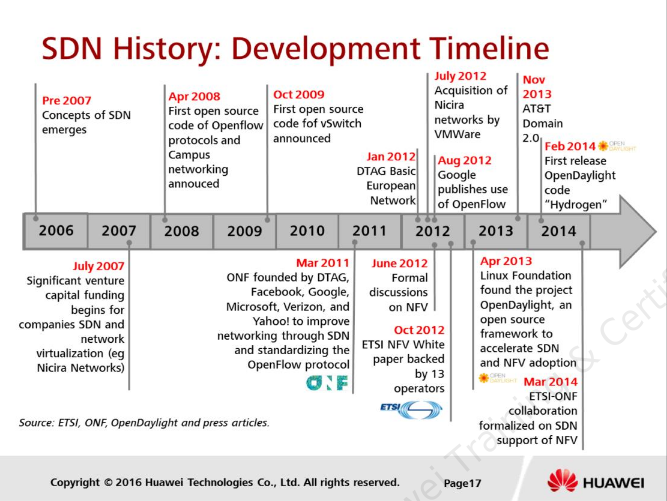 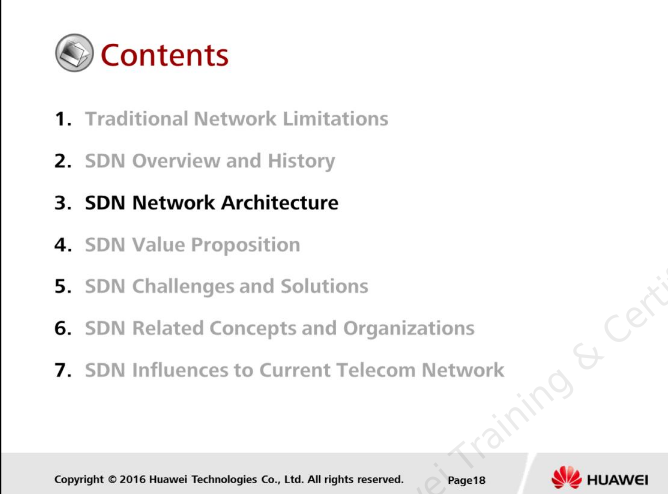 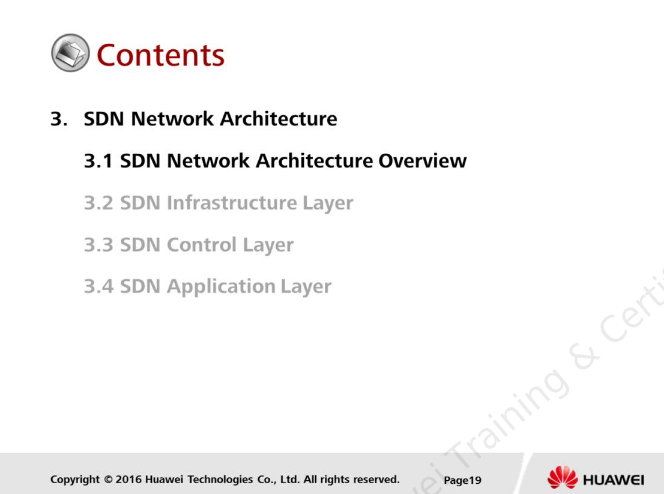 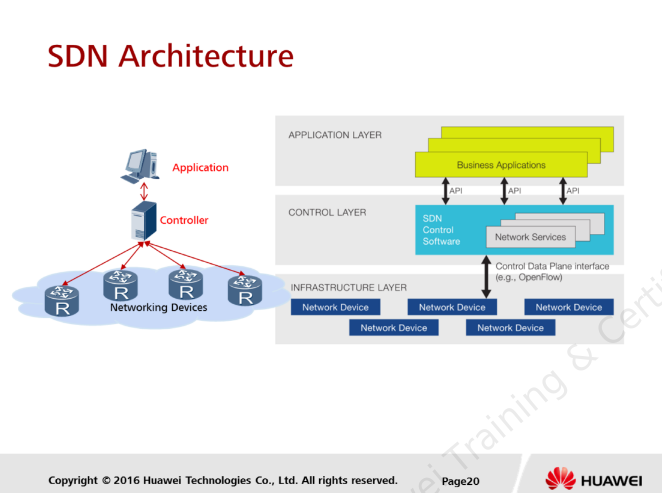 [Speaker Notes: As shown in the figure, there are three different layers:
 Application Layer: Encompasses solutions that focus on the expansion of network services. Thesesolutions are mainly software applications that communicate with the controller.
 Control Plane Layer: Includes a logically-centralized SDN controller, which maintains a global view ofthe network. It also takes requests through clearly defined APIs from application layer and performsconsolidated management and monitoring of network devices via standard protocols.
 Infrastructure or Data-plane Layer: Involves the physical network equipment, including Ethernetswitches and routers. Provides programmable and high speed hardware and software, which iscompliant with industry standards.
 In a software defined network, the control plane and the data plane are separated. The OpenFlow protocol isa foundational element for building SDN solutions. The SDN Architecture is :
 Directly programmable : Network control is directly programmable because it is decoupled fromforwarding functions.
 Agile: Abstracting control from forwarding lets administrators dynamically adjust network-widetraffic flow to meet changing needs.
 Centrally managed: Network intelligence is (logically) centralized in software-based SDN controllersthat maintain a global view of the network, which appears to applications and policy engines as asingle, logical switch.
 Programmatically configured: SDN lets network managers configure, manage, secure, and optimizenetwork resources very quickly via dynamic, automated SDN programs, which they can writethemselves because the programs do not depend on proprietary software.
 Open standards-based and vendor-neutral: When implemented through open standards, SDNsimplifies network design and operation because instructions are provided by SDN controllers insteadof multiple, vendor-specific devices and protocols.]
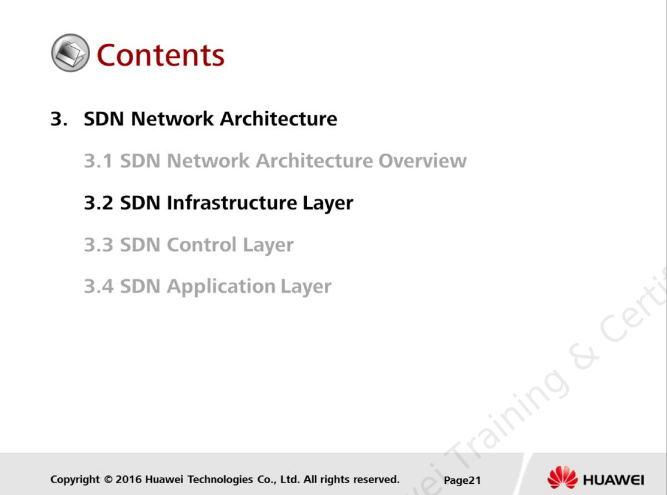 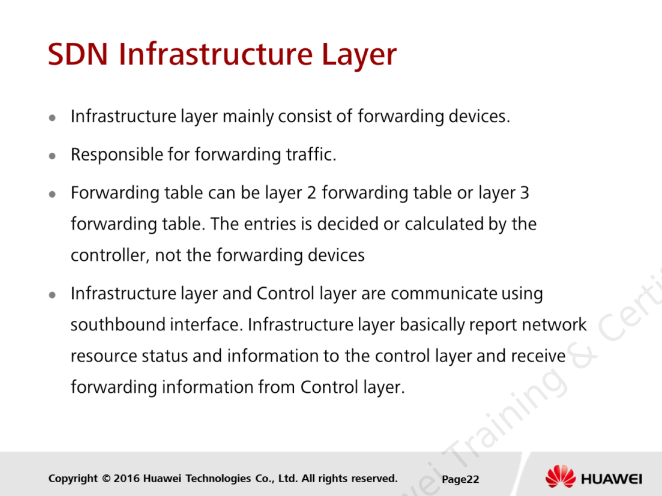 [Speaker Notes: At the bottom layer, the physical network consists of the hardware forwarding deviceswhich store the forwarding information base (FIB) state of the network data plane (e.g.,TCAM Entries and configured port speeds), as well as associated meta-data includingpacket, flow, and port counters. The devices of the physical network may be grouped intoone or more separate controller domains, where each domain has at least one physicalcontroller. OpenFlow plane interface or standards-based protocols, typically termed as`southbound protocols’, define the control communications between the controllerplatform and data plane devices such as physical and virtual switches and routers. Thereare various southbound protocols such as OpenFlow, PCEP, SNMP, OVSDB, etc.]
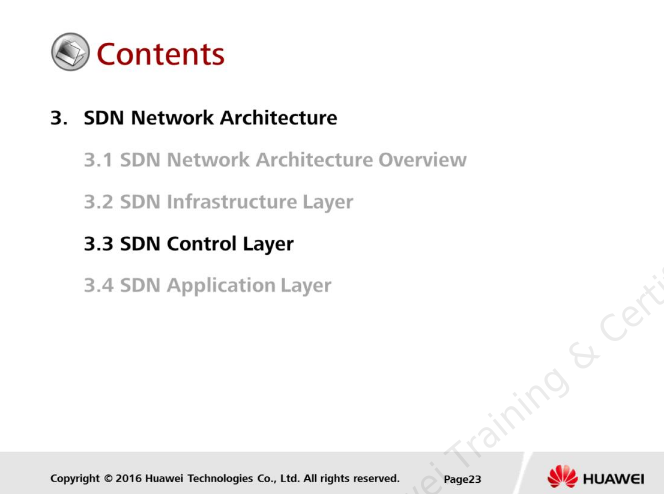 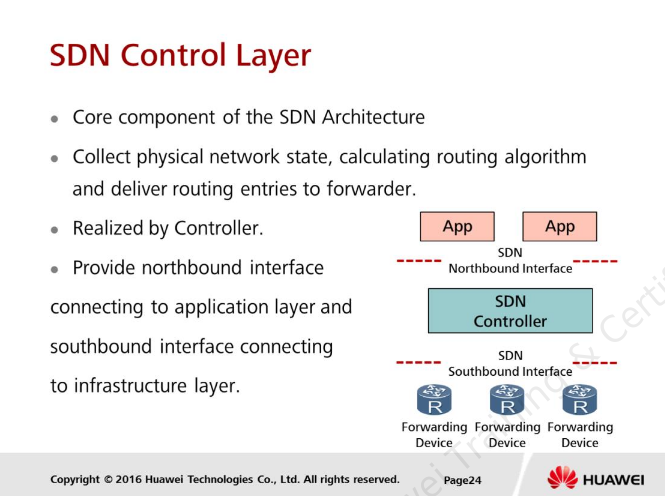 [Speaker Notes: The control-plane layer is the core of the SDN, and is realized by the controllers of eachdomain, which collect the physical network state distributed across every control domain.This component is sometimes called the “Network Operating System” (NOS), as it enablesthe SDN to present an abstraction of the physical network state to an instance of thecontrol application (running in Application Layer), in the form of a global network view.]
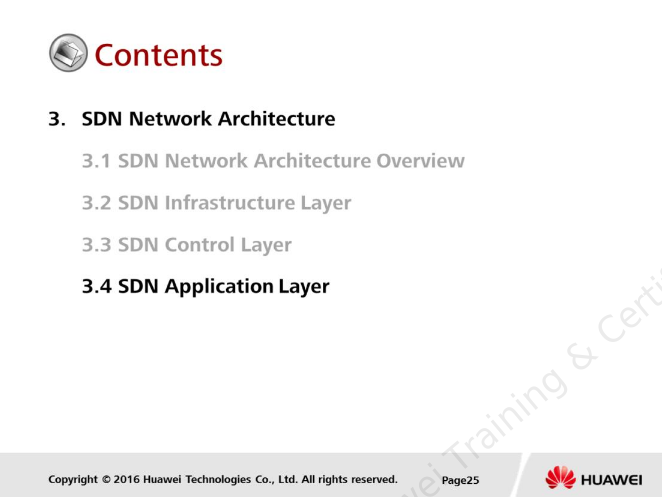 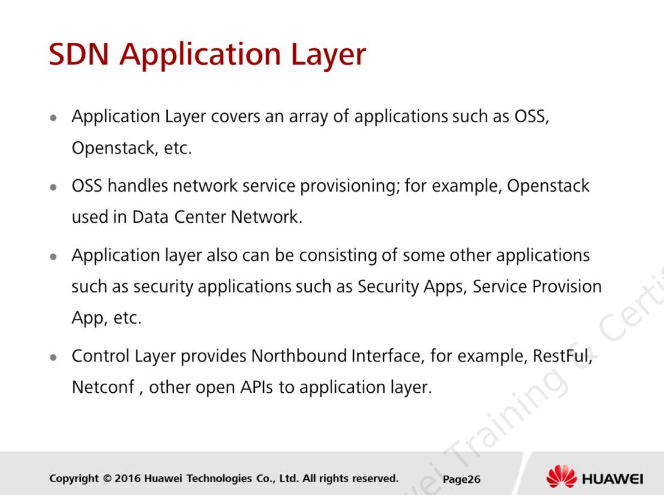 [Speaker Notes: Northbound open APIs refer to the software interfaces between the software modules ofthe controller and the SDN applications. These interfaces are published and open tocustomers, partners, and the open source community for development. The applicationand orchestration tools may utilize these APIs to interact with the SDN Controller.
 Application layer covers an array of applications to meet different customer demands suchas network automation, flexibility and programmability, etc. Some of the domains of SDNapplications include traffic engineering, network virtualization, network monitoring andanalysis, network service discovery, access control, etc. The control logic for eachapplication instance may be run as a separate process directly on the controller hardwarewithin each domain.]
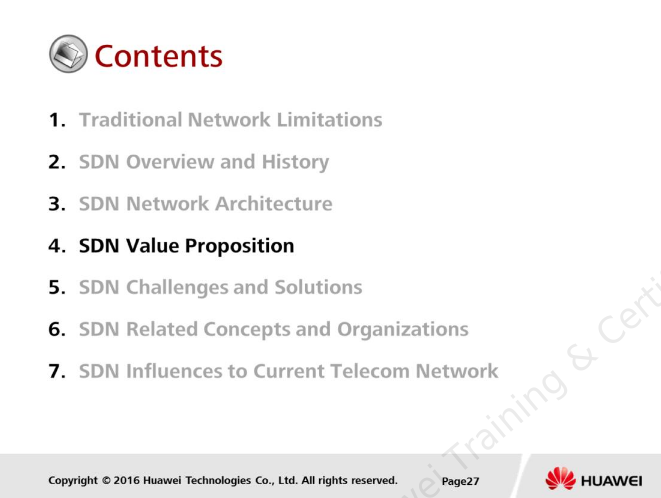 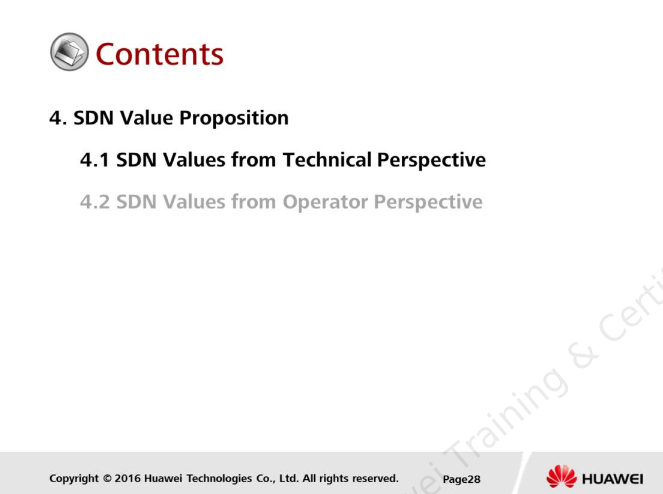 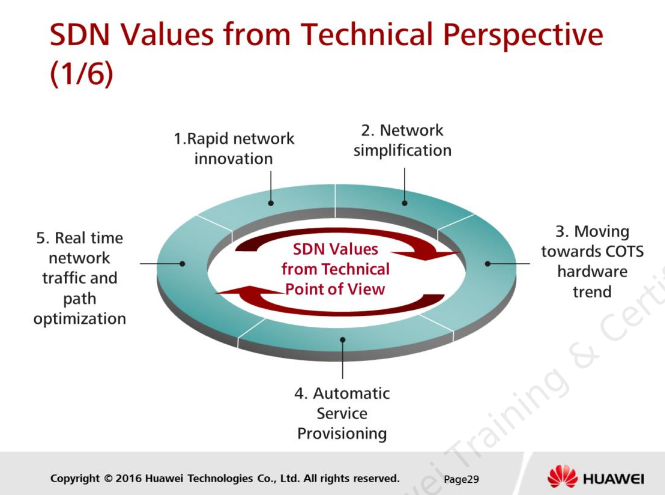 [Speaker Notes: SDN network is able to bring various values to operators and customers, including realtime traffic optimization, network simplification, service automation, and rapid serviceinnovation. The main factor for realizing all these crucial values is related to SDN maincharacteristics, which are control and forwarding plane separation, centralized control andopen programmability.
 Once control and forwarding plane is separated and centralized control is realized, SDNcontroller is based on a software calculation to calculate internal network routes,generates forwarding table and forward the forwarding entry to the forwarders. Hence,the original mass number of routing protocols usage is replaced by software calculationand this simplifies network protocols indirectly. In other words, SDN characteristic ofcontrol and forwarding plane separation brings network simplification!
 Through SDN controller, network can be treated as a software-based logical router. SDNcontroller can directly provide corresponding service interfaces to end users regardless thetechnologies used behind. Through SBI, users can automate services to be deployeddirectly. Unlike traditional network, users need to know the details of the technologies. Forinstance, in traditional network, to realize a PW service, users need to know the conceptsof MPLS tunneling technology, LDP protocols, and PW parameters etc.; However, SDNcontroller NBI is dealing with software models, which can be directly deployed for serviceautomation, and this centralized control characteristic of SDN controller helps to realizeservice automation and rapid service provisioning.]
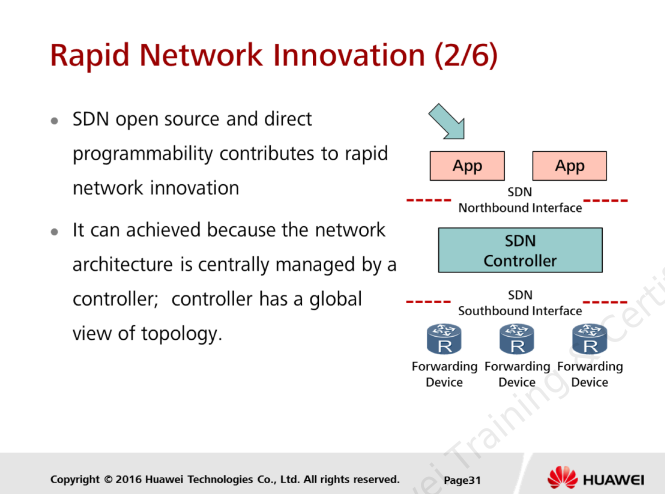 [Speaker Notes: One of the characteristic of SDN Network Architecture is providing open interface anddirect programmability, in which gives network industry a rapid service provisioning as wellas innovation. When new services are required to be deployed, you can just modify thesoftware for SDN or improve the agility of programmability of the software, henceproviding a faster way for service online.
 Unlike the traditional network service provisioning process discussed in the earlier section,to make a newly developed service goes online, processes such as service requirementsubmission to IETF, service requirement standardization, service requirement research,service requirement publishing need to be gone through and the whole process will takeup 3 to 5 years!
 SDN network provide a faster in network innovation capability. If the new service has avalue, it will be maintained in the network. If the new service is no longer needed , it canbe made offline by means of software. SDN bring the time of new service online fromnumber of years into few months.]
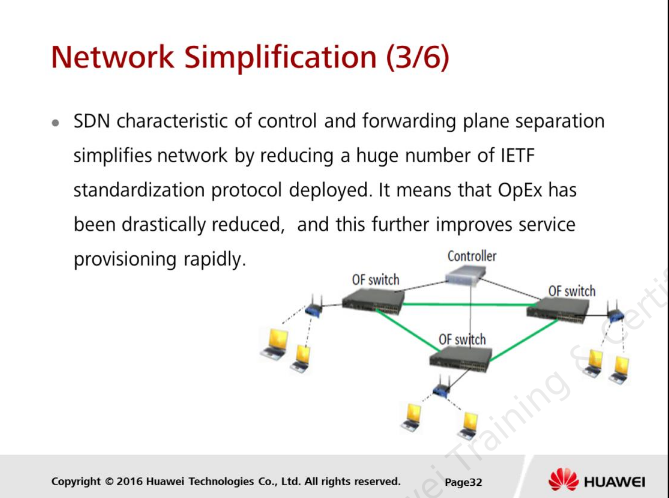 [Speaker Notes: Once control and forwarding plane is separated and centralized control is realized, SDNcontroller is based on a software calculation to calculate internal network routes,generates forwarding table and forward the forwarding entry to the forwarders. Hence,the original mass number of routing protocols usage is replaced by software calculationand this simplifies network protocols indirectly. In other words, SDN characteristic ofcontrol and forwarding plane separation brings network simplification!
 Due to physically separation of control plane and data plan, all the control operationhandled by the controller, which means that protocols such as LDP, RSVP,MBPG,PIM , etcare no longer required. It is because all the computational routing algorithm is handled bythe controller, and pass the result to the forwarding devices. In future, all those traditionalprotocol will be no more required , and replaced by southbound interface and northboundinterface.]
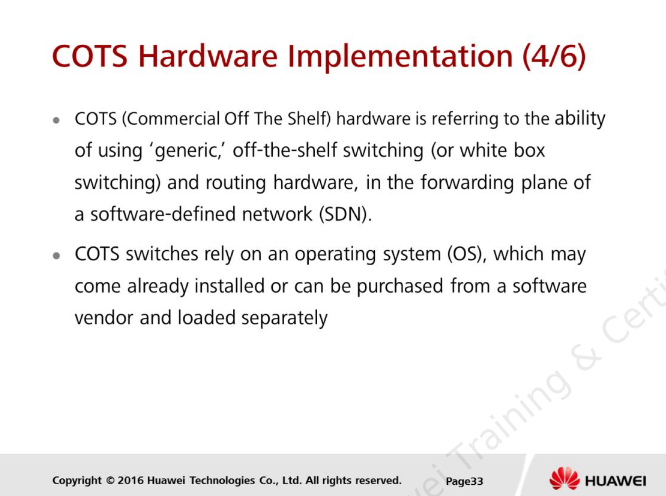 [Speaker Notes: COTS, Commercial Off The Shelf hardware is referring to the ability of using ‘generic,’ off-the-shelf switching (or white box switching) and routing hardware, in the forwarding planeof a software-defined network (SDN). COTS switches are really just that – ‘blank’ standardhardware. They represent the foundational element of the commodity networkingecosystem required to enable organizations to pick and choose the elements they need torealize their SDN objectives.
 COTS switches rely on an operating system (OS), which may come already installed or canbe purchased from a software vendor and loaded separately, to be integrated with thedeploying organization’s Layer 2/Layer 3 topology and support a set of basic networkingfeatures. A common operating system for white box switches is Linux-based because ofthe many open and free Linux tools available that help administrators customize thedevices to their needs. Traditional switches and routers generate and maintain their ownforwarding and routing tables that can, generally speaking, broadcast to neighboringswitches and routers. A COTS switch may come pre-loaded with minimal software or itmay be sold as a bare metal device. The advantage of this approach is that switches can becustomized to meet an organization’s specific business and networking needs]
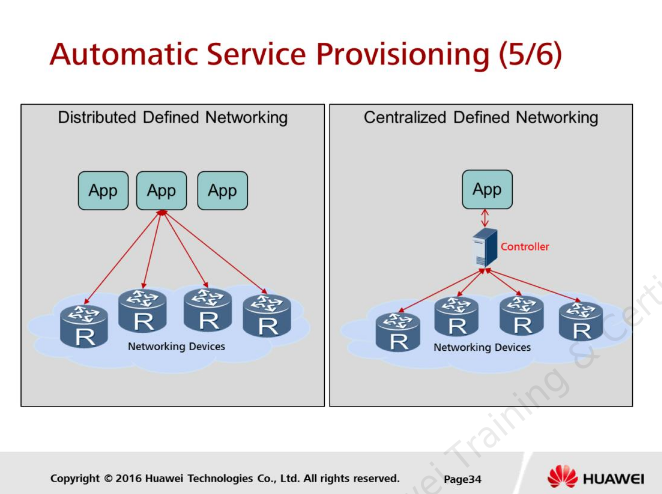 [Speaker Notes: Within SDN environment, the controller has the global view of network topology.Application running on top of can implement automation service provision easily.
 Through SDN controller, network can be treated as a software-based logical router. SDNcontroller can directly provide corresponding service interfaces to end users regardless thetechnologies used behind. Through SBI, users can automate services to be deployeddirectly. Unlike traditional network, users need to know the details of the technologies. Forinstance, in traditional network, to realize a PW service, users need to know the conceptsof MPLS tunneling technology, LDP protocols, and PW parameters etc.; However, SDNcontroller NBI is dealing with software models, which can be directly deployed for serviceautomation, and this centralized control characteristic of SDN controller helps to realizeservice automation and rapid service provisioning.]
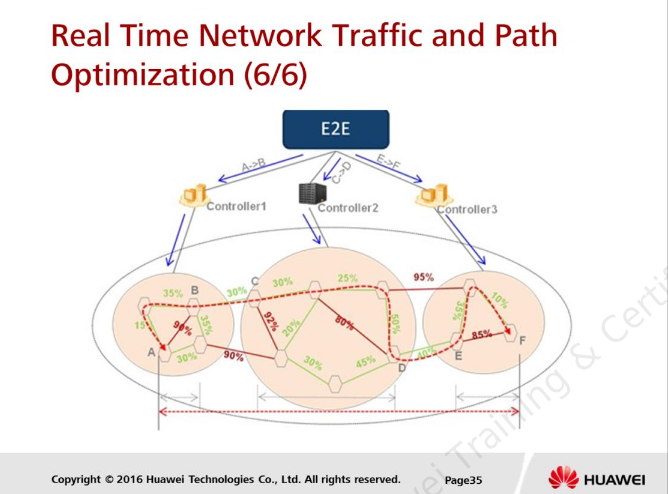 [Speaker Notes: Within SDN environment, the controller has the global view of network topology.Application running on top of can implement automation service provision easily.
 Through SDN controller, network can be treated as a software-based logical router. SDNcontroller can directly provide corresponding service interfaces to end users regardless thetechnologies used behind. Through SBI, users can automate services to be deployeddirectly. Unlike traditional network, users need to know the details of the technologies. Forinstance, in traditional network, to realize a PW service, users need to know the conceptsof MPLS tunneling technology, LDP protocols, and PW parameters etc.; However, SDNcontroller NBI is dealing with software models, which can be directly deployed for serviceautomation, and this centralized control characteristic of SDN controller helps to realizeservice automation and rapid service provisioning.]
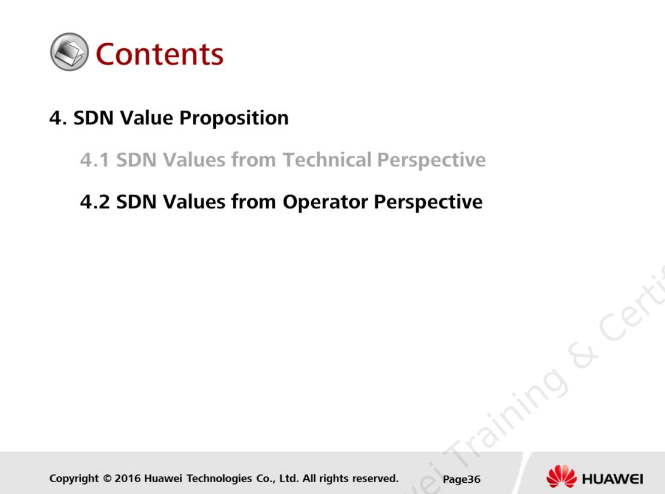 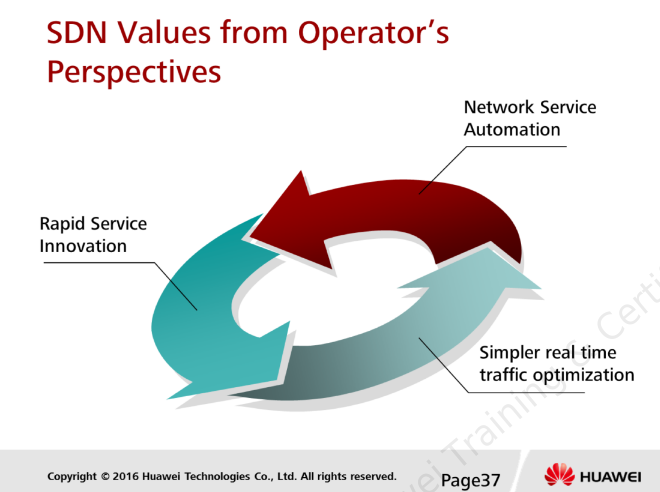 [Speaker Notes:  Network Service Automation. In traditional distributed networking, network service automation can only berealized through OSS or NMS. Operators perform service configurations on theNMS, and distributes the dedicated configuration script to each and every NE; oncethe configuration on all NE is completed, service is finished provisioning and can bemade online. However, the potential risk and issue is on the single point failureissue; for instance, if configuration on one NE has some mistakes, this might causenetwork loop or service interruption. In traditional method, it is going to be a hugeeffort to perform network automation through NMS with minimum errors, as thereare enormous numbers of different devices from different vendors existing in thenetwork! Besides, this SDN value of network service automation would even be more highlyappreciated in the data center industry. Data center tenants hope to rent thecomputing resources, storage resources etc within minutes or seconds, and at thesame time these rented resources should be isolated from other tenants. As virtualnetwork is widely deployed in data center, and some data center service providershave already started with the service of providing IAAS (Infrastructure as a service),network service automation is the most needed characteristics in data center,which this is something that is hardly to be achieved by traditional network]
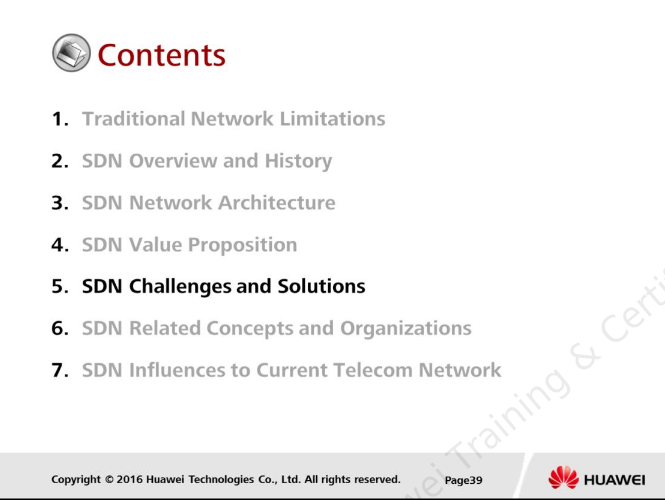 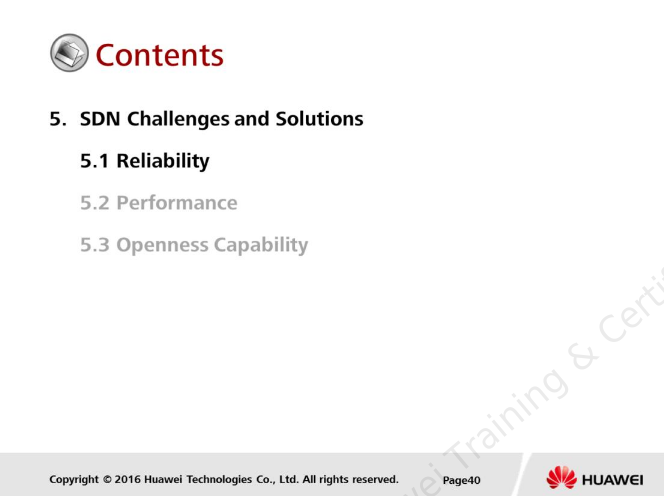 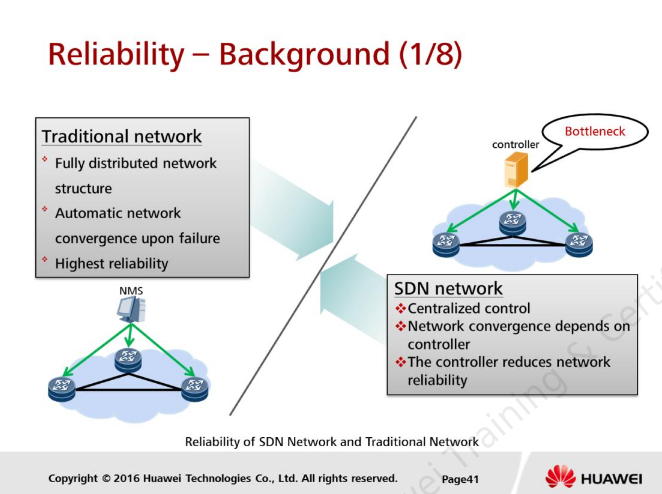 [Speaker Notes:  Difference between distribute networking in traditional network and centralizednetworking with SDN controller as the core of the network are as follow: Traditional Network Fully distributed networking structure where each routers are calculatingrouting entries independently. Each routers in the network collect link stateinformation as material for the routing algorithm to calculates to shortestpath to certain destination. Any changes of network topology will triggerthe routers to flood the new link state information and recalculates thenew route independently. Hence, traditional network has an automaticnetwork convergence upon failure. This also has the highest of reliability. In SDN network, the network convergence depends on the SDN controller as SDNcontroller are the core component and manage the networking devices incentralized manner. As a result , It may introduce single point of failure.]
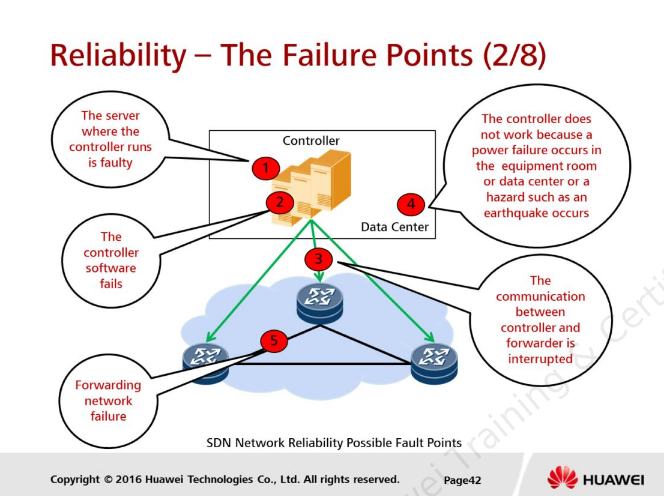 [Speaker Notes:  Basically in SDN network, there are 5 failure points that contribute to the factors ofreliability, as per listed below:-1. Server where controller runs may experience faulty , for example, server shutdowndue to power down.2. The controller software fails3. The communication between SDN and forwarder fails4. Some disasters happen in data center that consists of servers.5. Forwarding network failure, such as links down between forwarders. The first 4 failure points out of the 5 listed above will not immediately affect services inthe forwarding network; in other words, forwarding network is still working properly, andforwarders can perform normal forwarding using the forwarding entries that aredistributed before failures happen. However, services might be interrupted if there issome changes in the forwarding network, for instance link down between forwarders,because controller cannot send new calculation forwarding entry if any failure point from1 to 4 happens. Thus these failures should be solved as sooner possible as well. As forfailure number 5, that involves forwarding network topology changes and controllershould trigger recalculation to establish new forwarding entry for the affected path.]
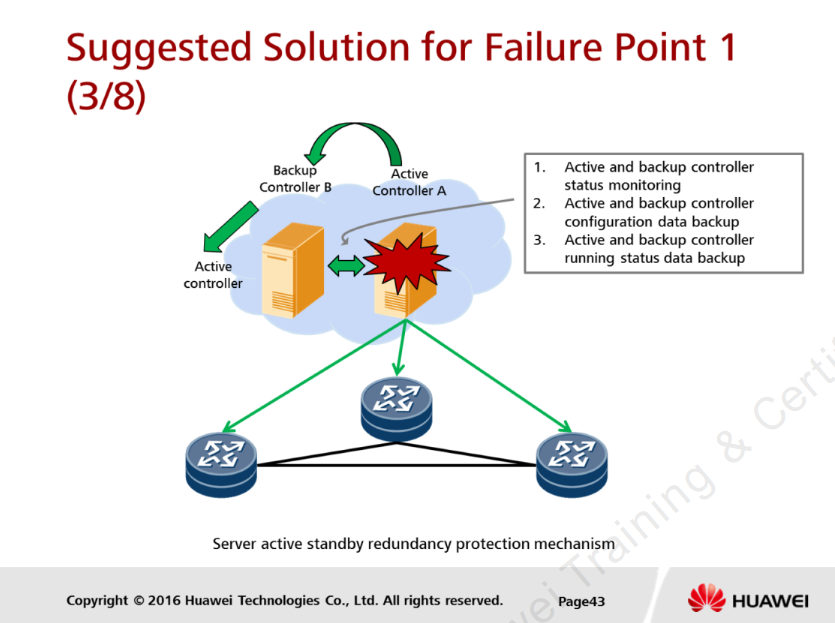 [Speaker Notes: It is suggested to use server redundancy as a protection measure for failure point 1, whichis the server hardware failure. Dual-device hot backup is implemented based on the following mechanisms: Active/Standby control: Two controllers are specified for a forwarder. Whenpriorities are configured for the two controllers or an election mechanism is used,the forwarder selects a controller as the active controller for service forwarding.The other controller is in the standby state. Service control: Service control data on the active and standby controllers must bethe same in dual-device hot backup scenarios. After an active/standby controllerswitchover is performed, the new active controller takes over without the need ofreconfiguring service control data. There must be a heartbeat connection established between active and backup controller.Backup controller should meet the few requirements as shown below to enable backupcontroller is able to take over the active controller task when it is detected that anactive/backup status happens:- Backup controller software should be same or compatible with active controller All necessary configuration data should be loaded to backup router; normallyconfiguration synchronization is performed between master and backup controller Backup controller must be connected to the forwarding network.]
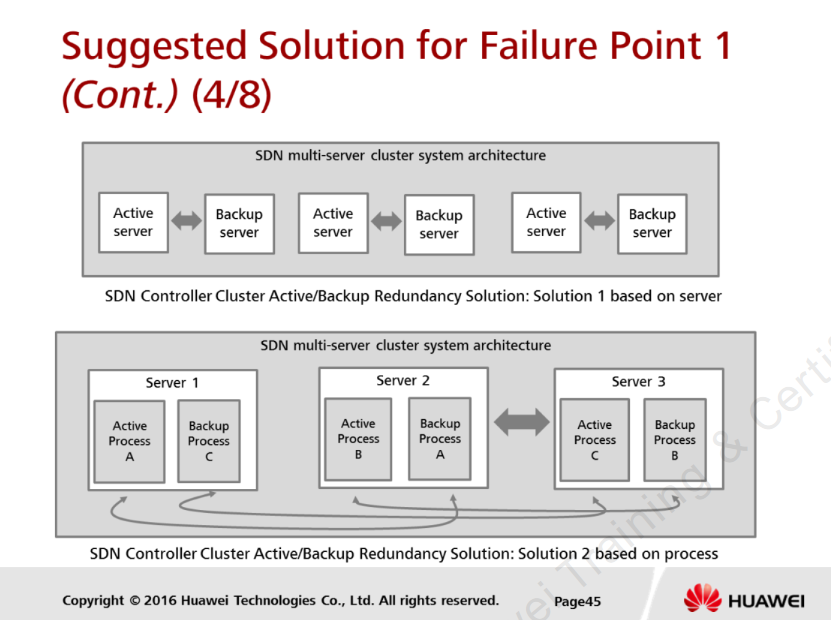 [Speaker Notes:  As we know, a SDN controller hardware might be a standalone server or it might be consisting of aserver cluster. Normally, server cluster solution is deployed if SDN is deployed to manage a massnumbers of forwarders. A controller cluster can be understood as a SDN controller software runningon multiple physical servers in a server cluster. However, OSS or forwarders will treat this controllercluster as 1 controller, regardless its physical realization. In the SDN controller cluster solution, how are we going to establish server redundancy in this case?There are 2 possible solutions, as per listed below:- Solution 1: All servers in cluster are divided into 2 groups, one for active and one forbackup. Each active server is mapped to a backup server; if active server is down, thebackup server will switchover to become active. This solution is simple and easy to bedeployed. Solution 2: Servers provide active/ backup protection switchover based on process level.Every server will simultaneously running the active process and backup process. All processis in charge of different functions; for example, process A, B and C has different functions.Each server serves as the active process for certain processes and at the same time, servesas backup for another process, as shown on the diagram above. For example, server 1serves as the active server for process A, and backup server for process B; Process A isprotected by backup server 2, while process B is protected by the backup server 3.]
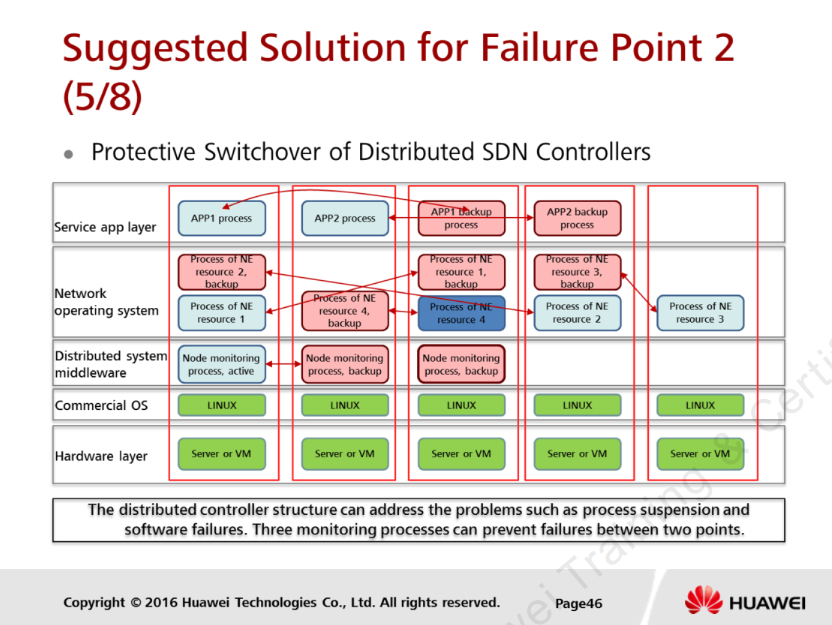 [Speaker Notes:  In a cluster SDN architecture , there are many components comprise the system, such as netconf,openflow, pce, restful, snmp, telnet, etc. Some other components such as BGP , ARP also contributeto the distributed architecture. We do not hope that those component to cause problems and tothe worse, causing the whole system down. Software component failures have many factors, such as program deadlock, or some certainunpredictable events. Those problem might affect system tp operate normally. How do we avoidthose problems from happening? Below is explaining how Huawei controller realizes those reliability As shown as figure above:- Each process must have equipped with some detection mechanism. Without detectionmechanism on the component, we not able to detect the fault. For example, there is extraone layer called Distributed system middleware to do monitoring or detection purpose tomonitor software status, process status, and other node in cluster system status. More than one monitoring system running; other than primary monitoring system runningon main server, it may have other monitoring system running on backup server(normallycontroller are installed on different physical server). It is possible to realize dual-device hotbackup. By integrating NSR and NSF technology, once any component detect fault, NSRand NSF may come into play, to solve distributed SDN controller failure.]
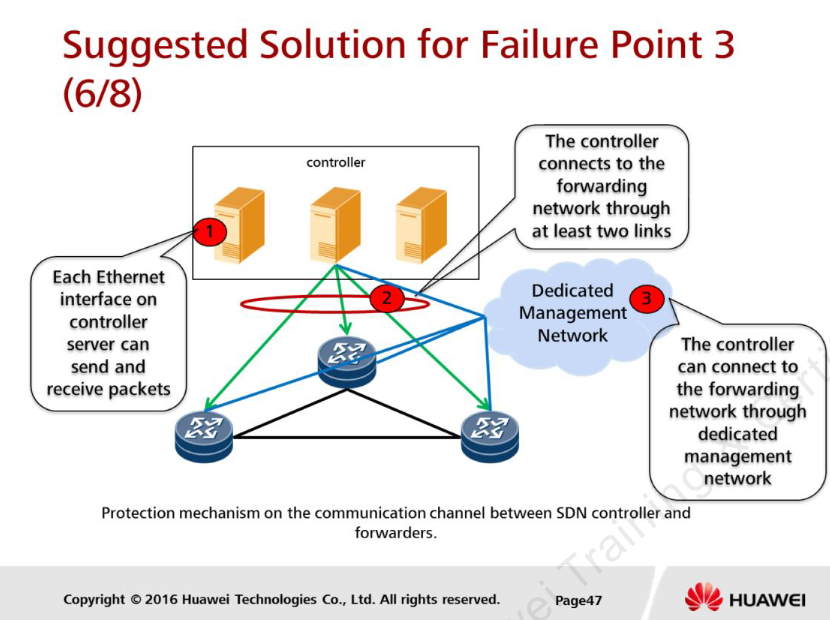 [Speaker Notes:  When the connection channel between controller and forwarding plane is broken, this issimilar to the condition that the brain is not able to send signal and control over hands andlegs of our body system. To solve this, different redundancy mechanism can be introduced.The control channel normally can be established through either outband networking,which is a dedicated control channel, or inband networking, which is the shared channelbetween control channel and forwarding channel. Normally, inband networking is deployed due to its practicability and cost saving factor.Normally, controller will not be connected to every single forwarders, but just to fewwhich are nearest to the controller. The directly connecter forwarders will help to forwardthe control packets from controller to forwarder; However, who is going to generate thesecontrol packet path flown between forwarders? The controller? There comes a problemhere, if the controller is the one generating these route, this might come to the problemthat if there is network changes happen, controller will need to generate flow tablesentries to forwarders before generating the control channels? This is not possible becausecontrol channel needs to be established first. This explains why he control channelestablished between forwarders cannot be relied on controller (for example usingopenflow), but forwarders need to perform the table calculation by their own usingtraditional routing methods such as OSPF or ISIS.]
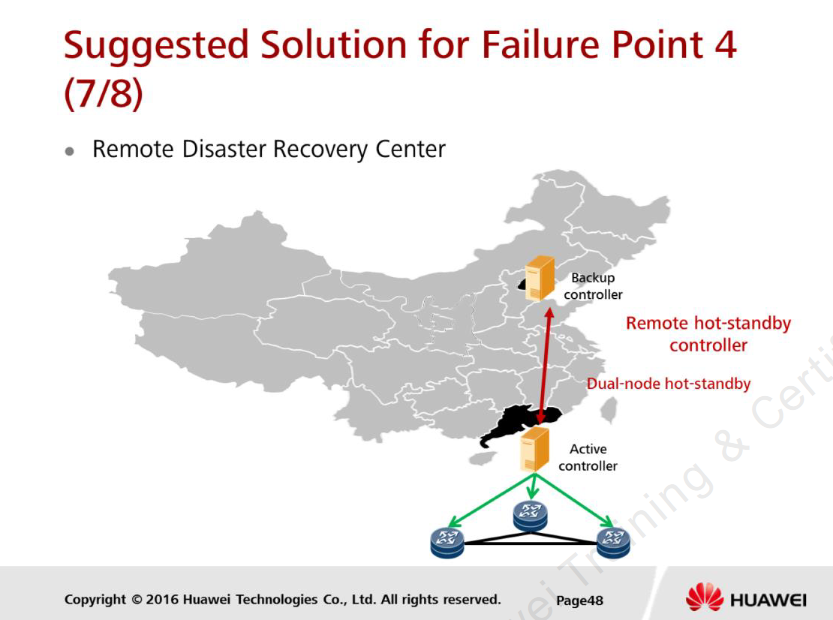 [Speaker Notes:  To prevent on the data center damage due to natural disaster such as earthquakes, it isrecommended to perform remote server backup in different locations, or even differentcountries. The issue might be raised here is, how are we going to realize data backupbetween active server and backup server? There are 2 solutions for this:-1. Directly establish connection between active and backup server and backup the datadirectly to the backup server. However, this design is not so good; if there are multiplebackup server existing in the network, the active server needs to establish connection toeach backup server and change of configuration might be involved.2. Copy the backup data into a database server and multiple backup servers obtain thebackup data from the database server. This is better solution in term of scalability andextensibility.]
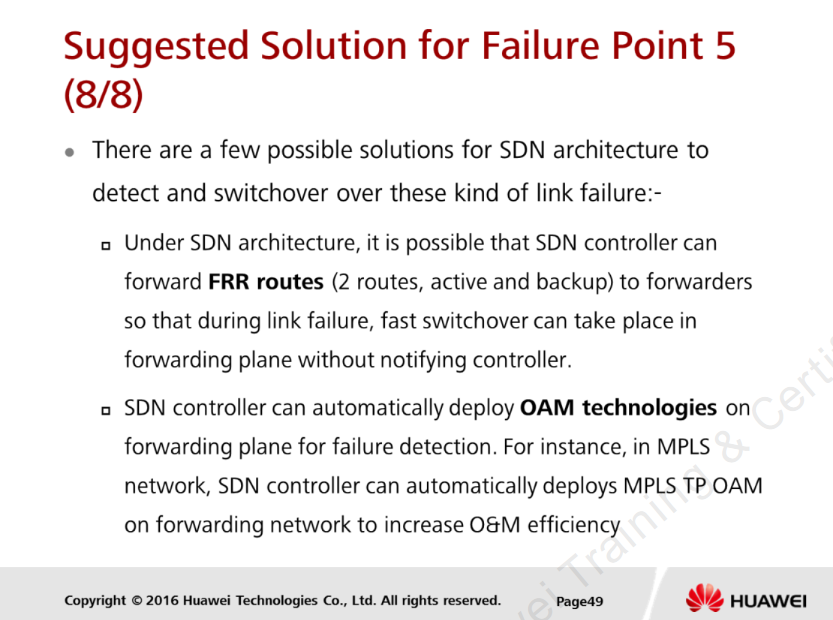 [Speaker Notes:  In traditional network, if there are some link failures between forwarders, the distributedcontrol plane on each devices will automatically trigger route recalculation and triggernetwork convergence to recover network service. However in SDN scenario which isdeploying centralized control, when there is a link failure between forwarders, controllersneed to be triggered to perform recalculation. The issue here is who is performing the linkfailure detection and who is the one performing the route recalculation. There are a few possible solutions for SDN architecture to detect and switchover overthese kind of link failure:- Under SDN architecture, it is possible that SDN controller can forward FRR routes (2routes, active and backup) to forwarders so that during link failure, fast switchovercan take place in forwarding plane without notifying controller. SDN controller can automatically deploy OAM technologies on forwarding planefor failure detection. For instance, in MPLS network, SDN controller canautomatically deploys MPLS TP OAM on forwarding network to increase O&Mefficiency]
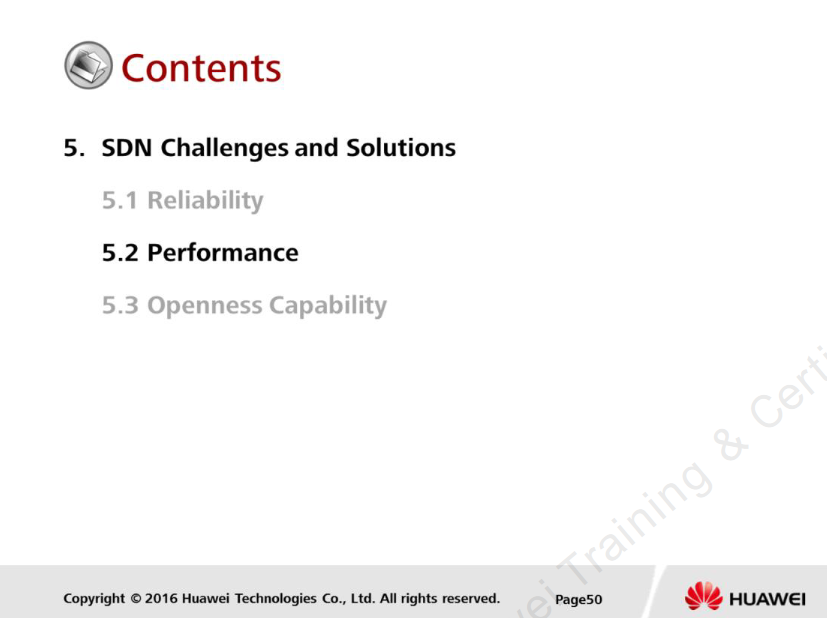 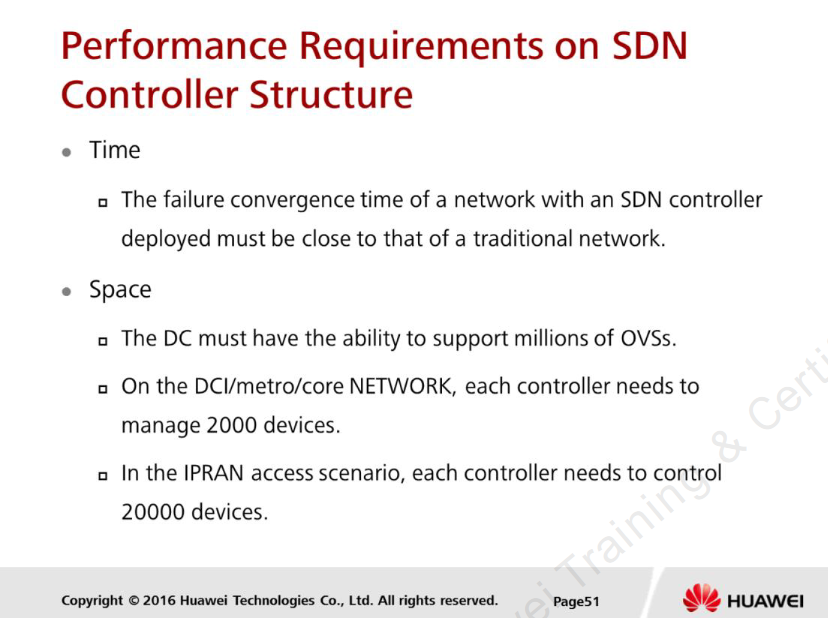 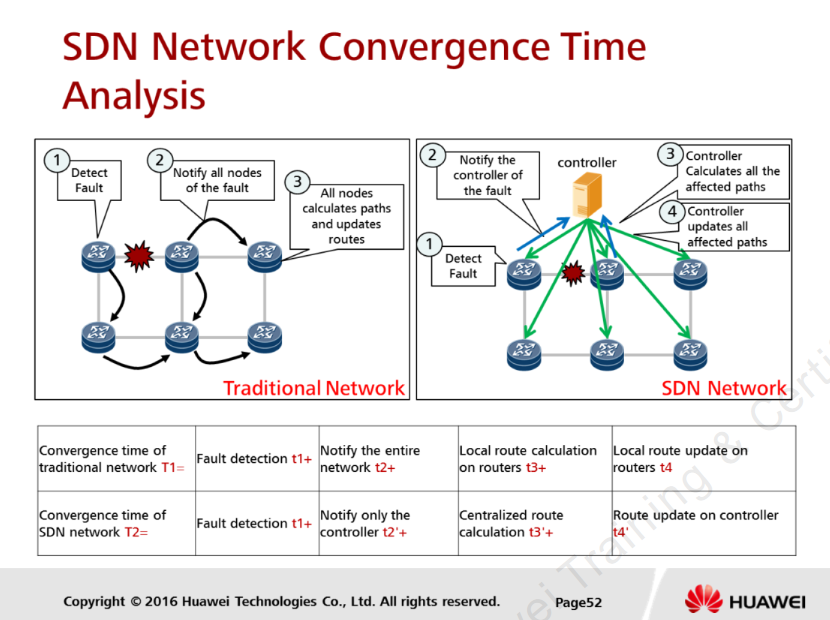 [Speaker Notes: There are some difference in the convergence time between traditional network and SDN network
Take an example of traditional network as shown as figure above, when a fault occur on the network. The total convergence time would be the sum of Fault detection time, Notification time for entire network, time for local route calculation on routers and time for local routes updates on routers
In SDN network, all forwarders register and communicate through southbound interface such as OpenFlow to the controller, hence the controller have the global view of the topology. Once the fault occur, the total convergence time are the sum of fault detection time, the time for forwarder to notify fault to controller, calculation for new route and time for routes updates to forwarder.
To shorten the SDN network convergence time, the centralized route calculation time t3' and route update time on controller t4' must be shortened.  The fault notification time t2' is shorter than t2, so the key to shorten SDN network convergence time is the algorithm, hardware performance, and distributed computing capability of the controller.]
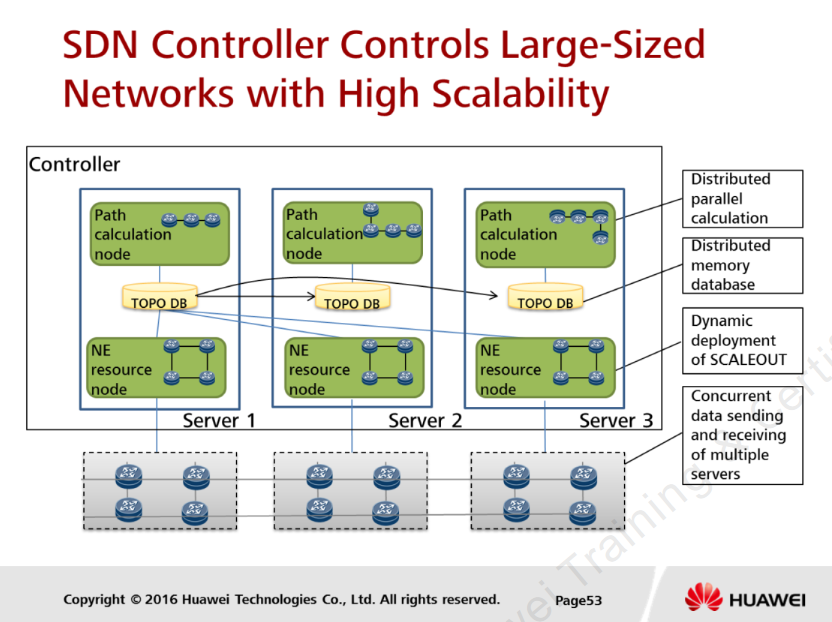 [Speaker Notes: SDN controller is able to control large size network by scaling the server clusters to handle different parts of forwarding devices.]
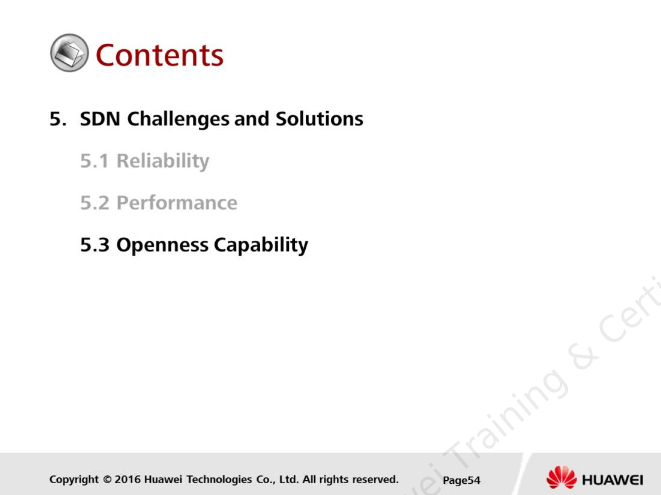 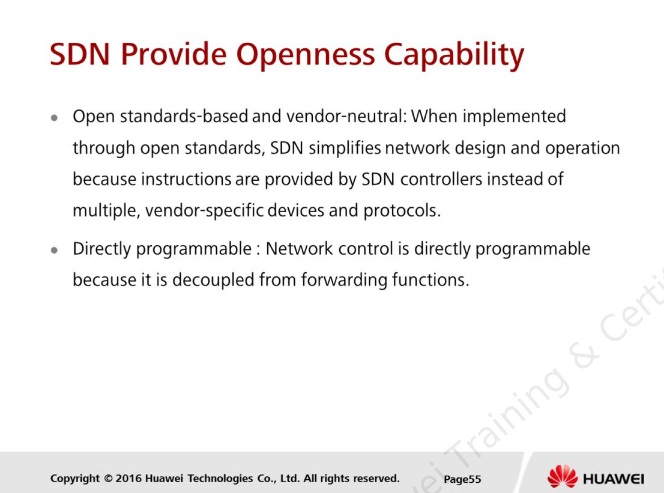 [Speaker Notes: A characteristic of Open SDN is that its interfaces should remain standard, well documented, and not proprietary. 

The APIs that are defined should give software sufficient control to experiment with and control various control plane options. 

The premise is that keeping open both the northbound and southbound interfaces to the SDN controller will allow for research into new and innovative methods of network operation. 

Research institutions as well as entrepreneurs can take advantage of this capability in order to easily experiment with and test new ideas. Hence the speed at which network technology is developed and deployed is greatly increased as much larger numbers of individuals and organizations are able to apply themselves to today’s network problems, resulting in better and faster technological advancement in the structure and functioning of networks. 

The presence of these open interfaces also encourages SDN-related open source projects. 

In addition to facilitating research and experimentation, open interfaces permit equipment from different vendors to interoperate. 

This normally produces a competitive environment which lowers costs to consumers of network equipment.  This reduction in network equipment costs has been part of the SDN agenda since its inception.]
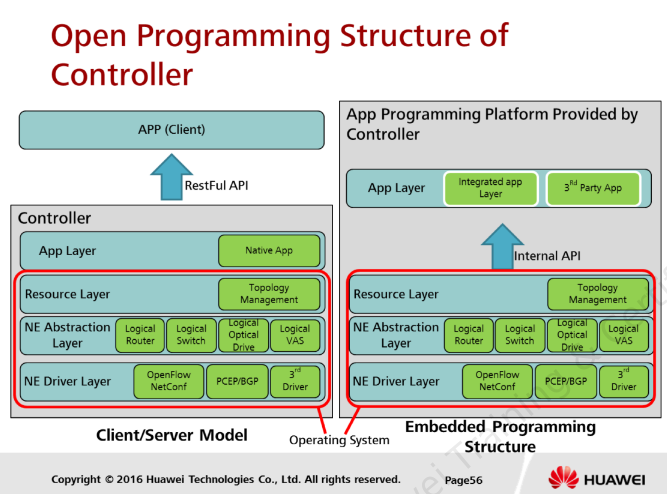 [Speaker Notes: Within an SDN environment, the apps running on top of the SDN Controller are what provide the higher level orchestration and programmability of the network.
Client/Server Mode : Recommended using this C/S Model to provide open source and programmable API .
Loosely coupled of applications and controllers provide opportunity to deploy independently, and no restriction or limitation on programming language/platform/deployment location. 

APP and the controller are independently of each other. Most of controller support this mode.
Performance lower than Embedded Programming Structure 
Embedded Programming Structure :
- Restrict by programming language such as JAVA/C, depend on Platform, deployment location and run together with controller.
- Example Apps that run on MS WIN/MAC OS etc is based on this structure.
- Performance much better than C/S.]
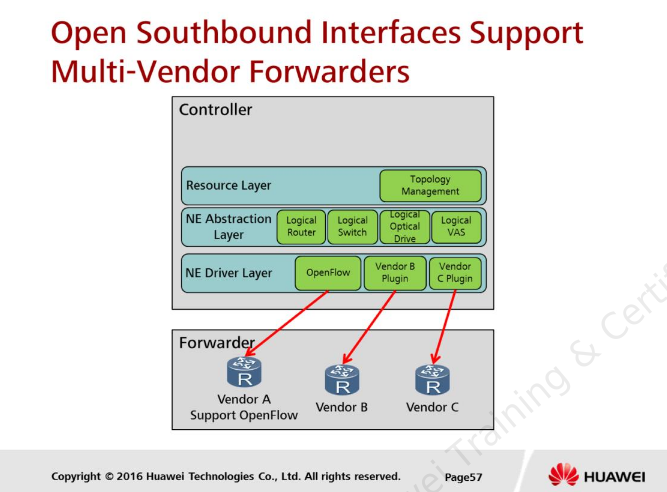 [Speaker Notes: SDN not only provide open Northbound interface support variety of application, it also provide open Southbound interfaces to support multi-vendor forwarders.
In order to solve the multi-vendor hardware compatibility issues:
- Vendor can adopt standard Openflow protocol, so that controller able to communicate with forwarder and advertise flow table directly into the devices- Or, controller supports vendor specific plugin function]
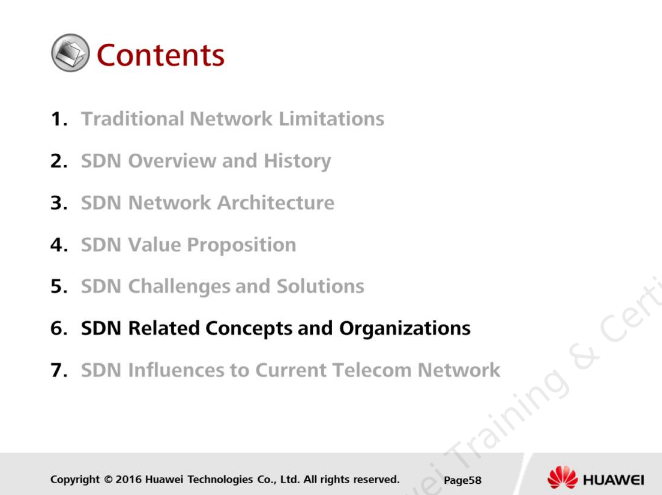 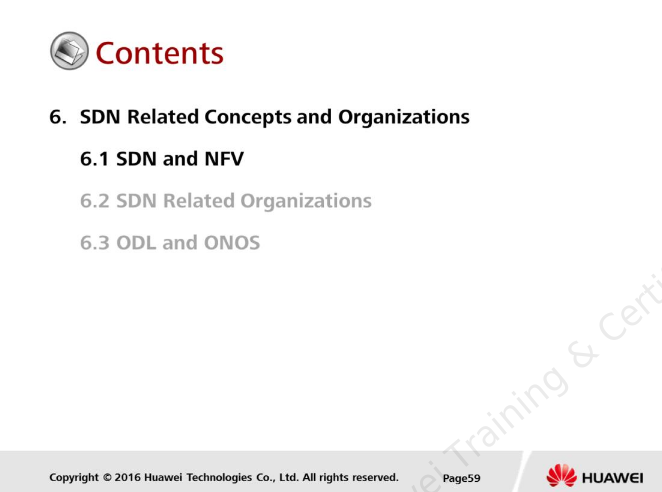 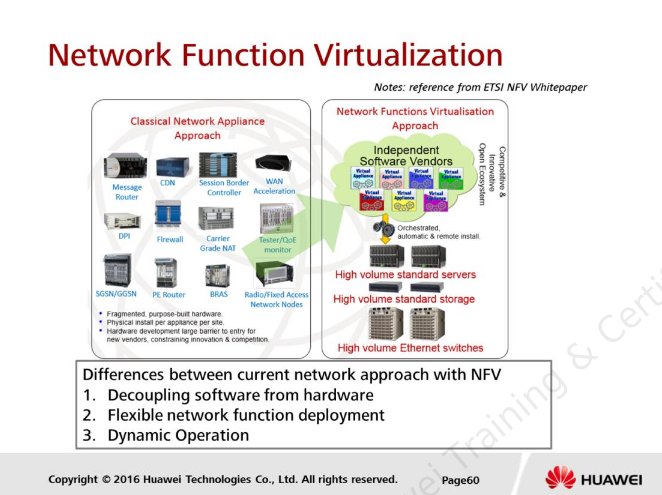 [Speaker Notes: Network Function Virtualization Offer a new network architecture concept that decouples the network functions, such as Network Address Translation (NAT), Firewall, Intrusion Detection, domain name services (DNS), SGSN/GGSN/IMS, to name a few, from proprietary hardware appliances so they run in software.
 It utilizes standard IT virtualization technologies that run on high-volume service, switch and storage hardware to virtualizes entire classes of network node functions into buildingblocks that may be connected, or chained, together to create communication services.

Concept of NFV originated from SDN- First ETSI white paper showed overlapping Venn Diagram, but it was removed in the second version of the white paper- In non-virtualized network, NFs are implemented as a combination of vendor specific software and hardware, often referred to as network nodes or network elements.  Network Function Virtualization represents a step forward for the diverse stakeholders in the telecommunication network environment.   

NFV introduces a number of differences in the way network service provisioning is realized in comparison to current practice.]
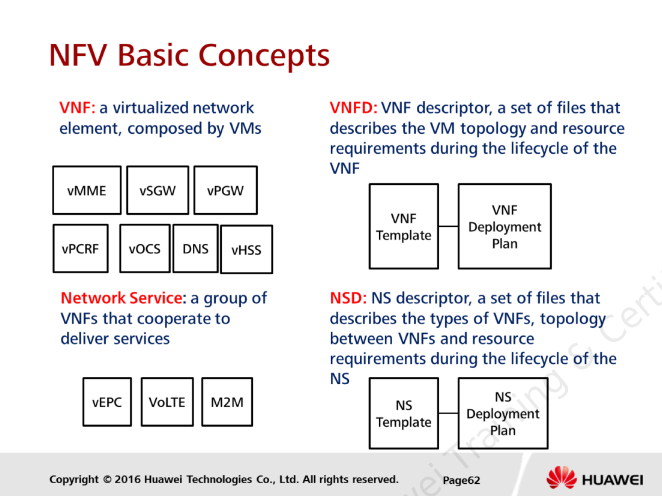 [Speaker Notes: To understand about NFV, there are some basic terms and concepts we need to know, as shown in the slide.]
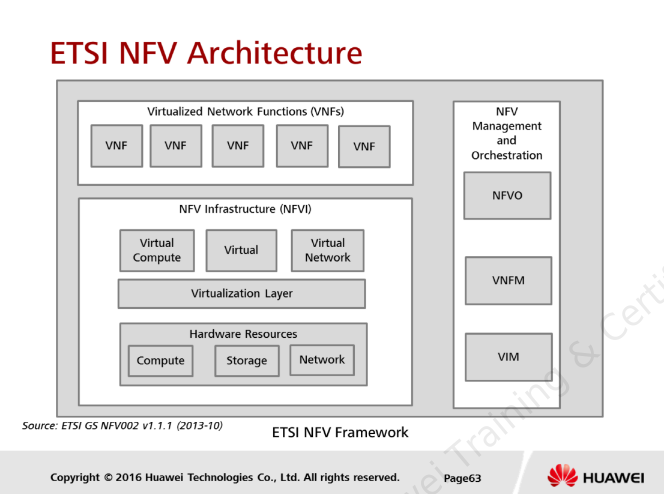 [Speaker Notes: Network Function Virtualization envisages the implementation of network function as software-only entities that run over the NFV Infrastructure. 
Diagram above illustrates the high level NFV framework.
Three main working domains are identified in NFV:
-   Virtualized Network Function (VNF) : the software implementation of a network function which is capable of running over NFVI-   NFV Infrastructure (NFVI) : including the diversity of physical resources and how these can be virtualized. NFVI supports the execution of VNFs.-   NFV Management and orchestration: covers the orchestration and lifecycle management of physical and/or software resources that support the infrastructure virtualization, and the lifecycle management of VNFs. NFV Management and orchestration focuses on all virtualization specific management task necessary in the NFV framework
The NFV framework enables dynamic construction and management of VNF instances and relationships between them regarding data, control, management, dependencies and other attributes. To this end, there are at least three architectural views of VNFs that are centered around different perspective and contexts of a VNF. These perspectives include:--   A virtualization deployment/ on-boarding perspective where the context can be a VM-   A vendor- developed software package perspective where the context can be several interconnected VMs and a deployment template that describes their attributes 
An operator perspective where the context can be operation and management of a VNF received in the form of a vendor software package.

p/s: Information above is quoted from ETSI GS NFV002 v1.1.1 (2013-10)]
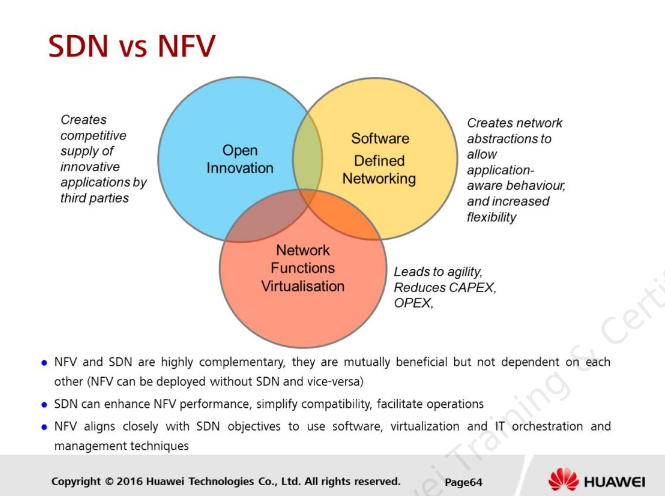 [Speaker Notes: NFV and SDN are highly complementary, they are mutually beneficial but not dependent on each other (NFV can be deployed without SDN and vice-versa)
SDN can enhance NFV performance, simplify compatibility, facilitate operations
NFV aligns closely with SDN objectives to use software, virtualization and IT orchestration and management techniques
Network Functions Virtualization (NFV) is a network architecture concept that proposes using IT virtualization related technologies, to virtualize entire classes of network node functions into building blocks that may be connected, or chained, together to create communication services.
SDN enables the forwarding layer to be defined through software. 
NFV enables the network device role and quantity to be defined through software.
SDN and NFV both use cloud and Internet-related technologies to reconstruct carrier networks.
Conclusion: In Mobile Network, NFV is the major architecture for network evolution. In some certain scenarios, SDN shall be introduced.]
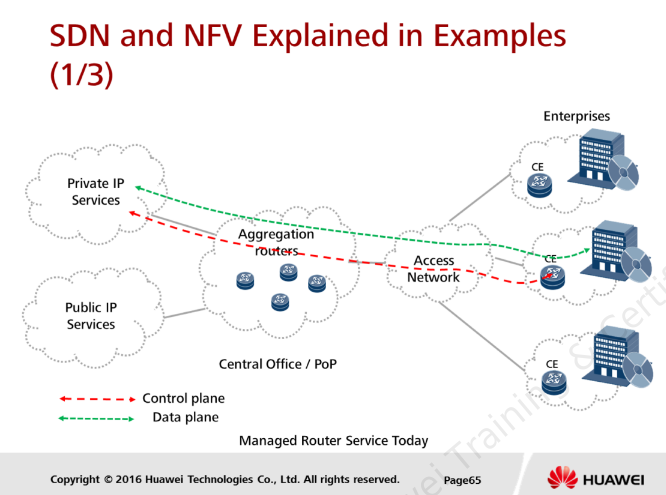 [Speaker Notes: To have a better understanding on the complementary concepts between SDN and NFV, we can use an example to see the different between the current network deployment, network deployment with only NFV, and network  deployment using both NFV and SDN.
 Figure shows the example of how a managed router service is implemented today in the current conventional network, using a router at the customer site. 

You can find out that both control plane and data plane traffic takes the same path.]
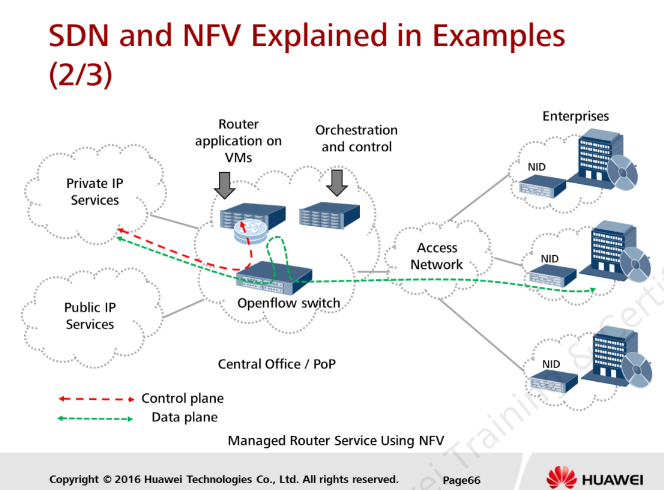 [Speaker Notes: NFV is applied in the example of illustration above, where it is used in the situation by virtualizing the router function. On the customer side, a NID device, which is known as Network Interface Device is used for providing a point of demarcation, and in addition to measure network performance in the network.
 Compared to the previous example, router application is now applied on virtual machines which might be purchased from a cloud service providers. Control traffics is now controller by the router application on the VMs. However, you can see here, for the data plane, the traffic is still going router applications on VMs before going to the end user destination.]
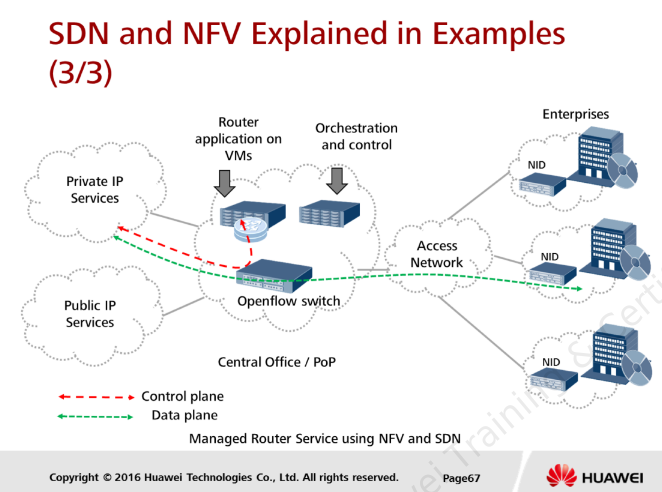 [Speaker Notes: Finally, SDN is introduced together with NFV in order to completely separate data plane from control plane. From the diagram shown above, you can see that the data packets are forwarded by an optimized data plane, while the routing function which is running on the control plane is running in a virtual machine running in a servers.
The combination of SDN and NFV solution offers an optimal solutions with advantages listed below:--   A costly and dedicated appliance is now replace by generic or COTs hardware with advanced software-  The software control plane is shifted from a dedicated platform to a better location which is more cost friendly, that is in a data center or POP-  The control of data plane has been unified and standardized, allowing network and application evolution without the need of upgrading all the existing network devices.]
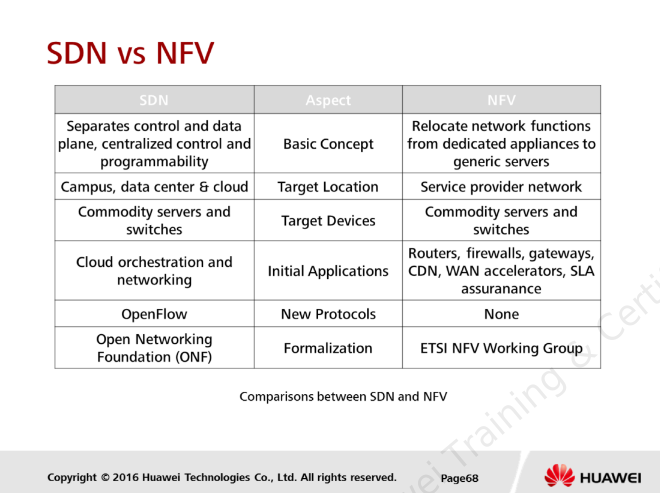 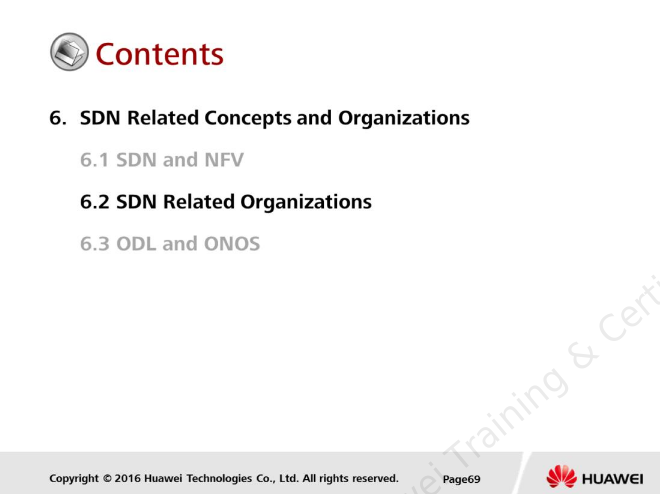 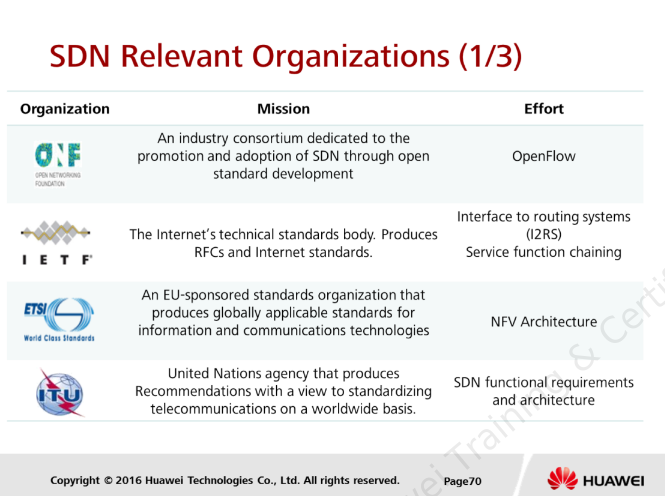 [Speaker Notes: ONF is a user-driven organization dedicated to the promotion and adoption of Software-Defined Networking (SDN) through open standards development. ONF emphasizes an open, collaborative development process that is driven from the end-user perspective. Our signature accomplishment to date is introducing the OpenFlow® Standard, which enables remote programming of the forwarding plane. The OpenFlow® Standard is the first SDN standard and a vital element of an open software-defined network architecture.IETF(Internet Engineering Task Force -  Larger and open international community of network designers, operators, vendors, and researchers concerned with the evolution of the Internet architecture and the smooth operation of the Internet. It is open to any interested individual.  Compare to ONF, this stands much toward to networking vendor sides. In SDN environment, all networking vendors in IETF discussing on how to implement SDN at their existing hardwareIn early stages, there is two group formed under IETF:
 ForCES, Forwarding and Control Element Separation and ALTO, Application-layer traffic Optimization.-   ForCES : involving in standardizing SDN requirement, framework, protocol, forwarding element, MIB etc.-   ALTO mainly discussing on implementation of traffic optimization by providing more network information to application layer.]
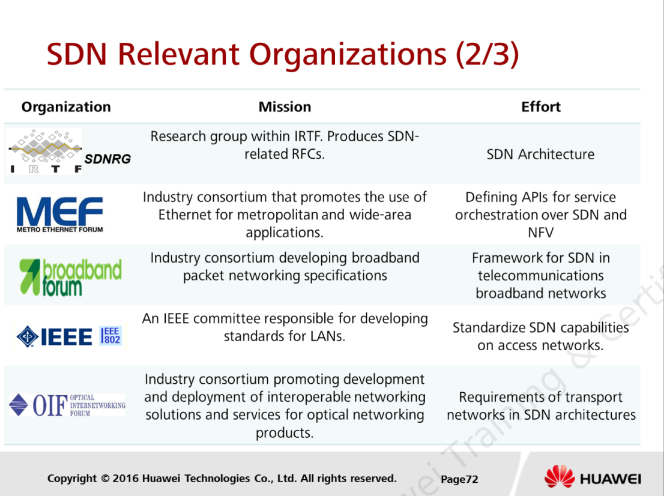 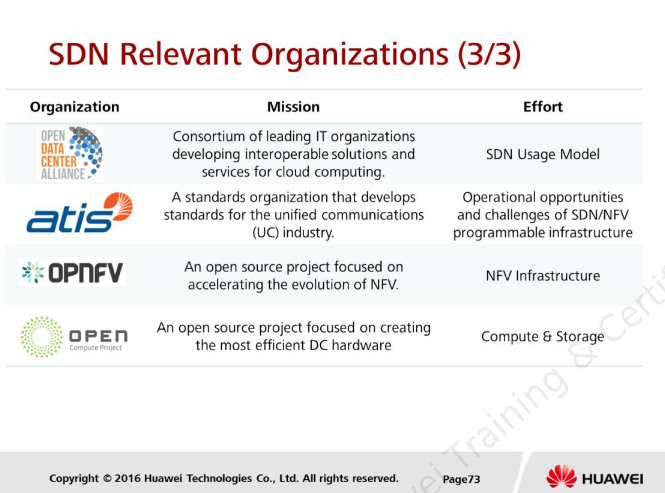 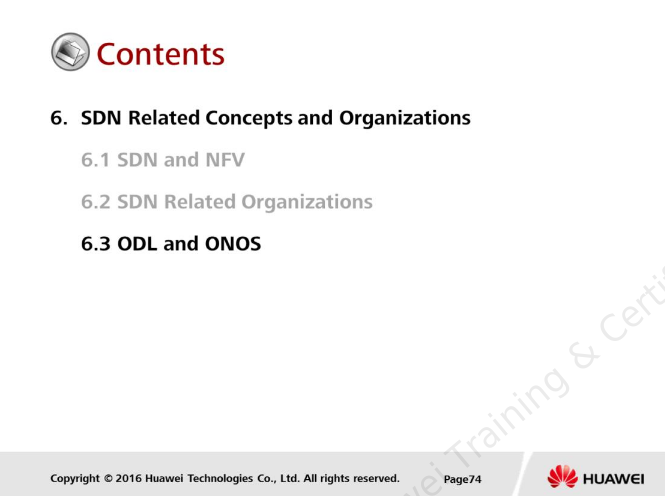 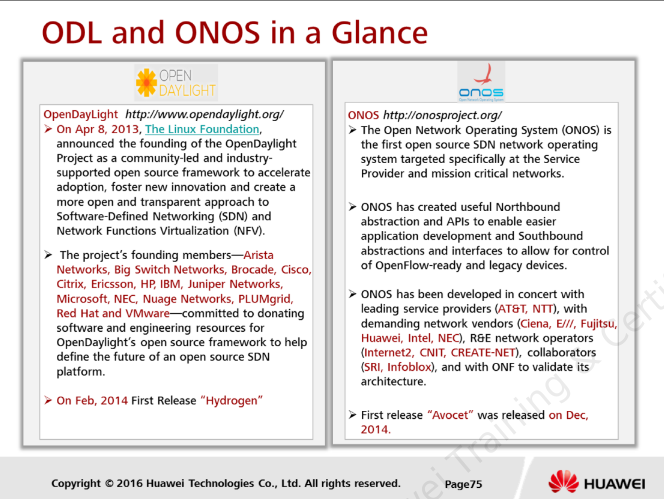 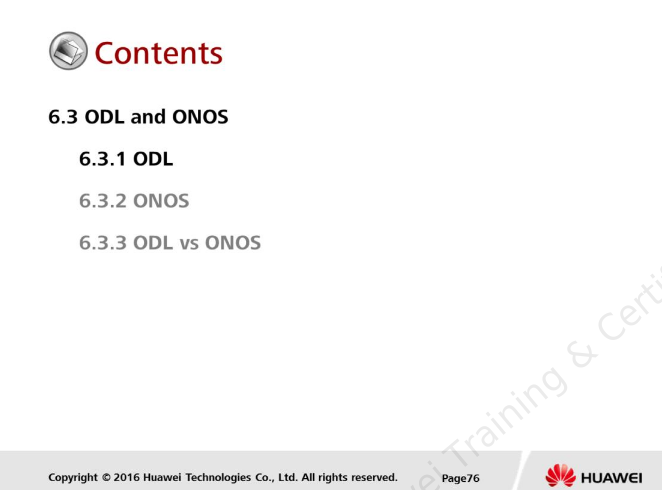 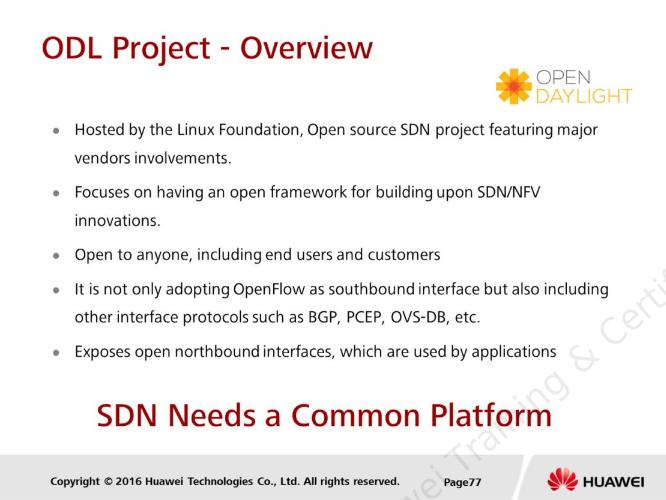 [Speaker Notes: OpenDaylight Project is a collaborative open source project hosted by The Linux Foundation. 

The goal of the project is to accelerate the adoption of software-defined networking (SDN) and create a solid foundation for Network Function Virtualization (NFV).
The software is written in Java.
OpenDaylight officially started on April 8th 2013.
Southbound interface is not limited to OpenFlow innovations, but in fact decoupled from it allowing the two to evolve independently.]
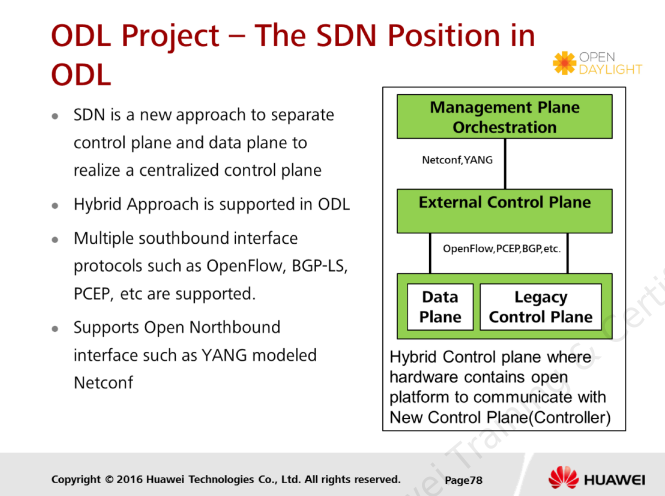 [Speaker Notes: Software-Defined Networking (SDN) is an industry movement for building programmable networks that are flexible and responsive to organizations' and users' needs.OpenDaylight, the largest open source SDN controller, is helping lead this transition. By uniting the industry around a common SDN platform, the OpenDaylight community -- solution providers, individual developers, and users working together -- is delivering interoperable, programmable networks to service providers, enterprises, universities and a variety of organizations around the globe. 

(Quoted from www.opendaylight.org)]
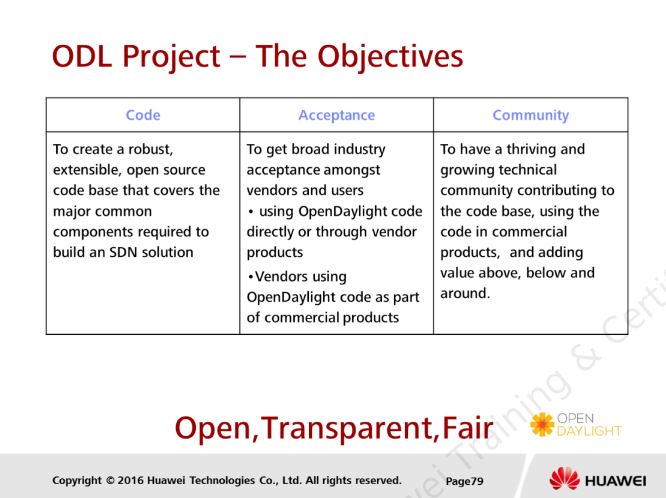 [Speaker Notes: The benefits of OpenDaylight can speed up of service provision and deploy SDN in operator network with low OpEx.
Customers can participate and gain access new technologies more quickly without changing current structure of networks.
Other than that, It also enable faster innovation by vendors.]
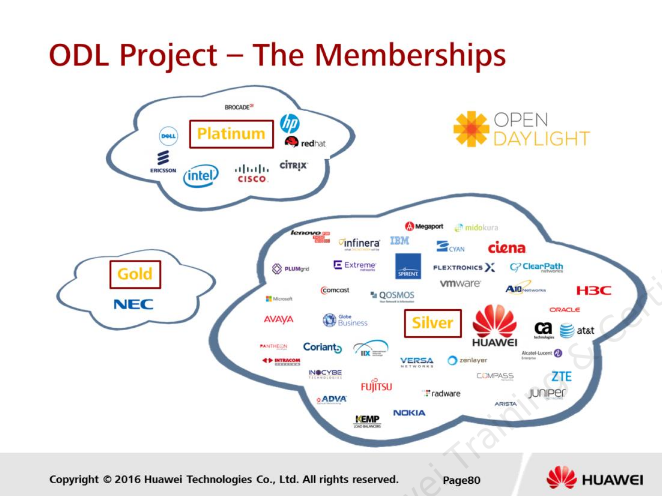 [Speaker Notes: Shown member as Feb 2, 2016
In terms of member support, grown from 18 to over 50 members today including Comcast etc. and Continue to see widespread interest and support from the industry]
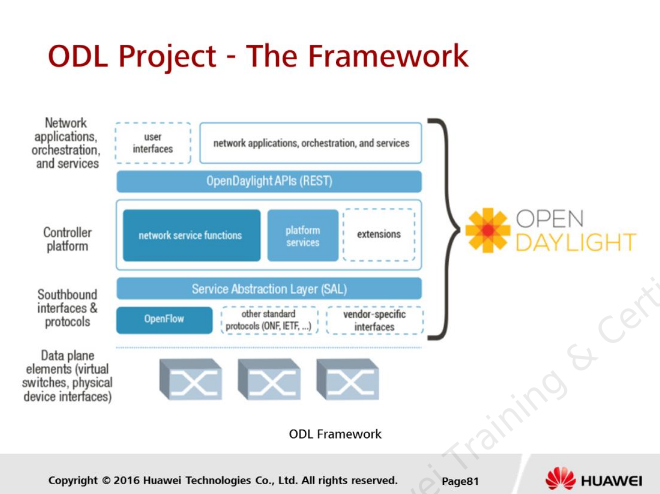 [Speaker Notes: The Open Daylight Controller is a pure software and as a JVM it can be run on any OS and Metal as long as it supports Java.
The OpenDaylight controller platform is designed as a highly modular and plugin based middleware that serves various network applications in a variety of use-cases. The modularity is achieved through the Java OSGi framework. 

The controller consists of many Java OSGi bundles that work together to provide the required controller functionalities.]
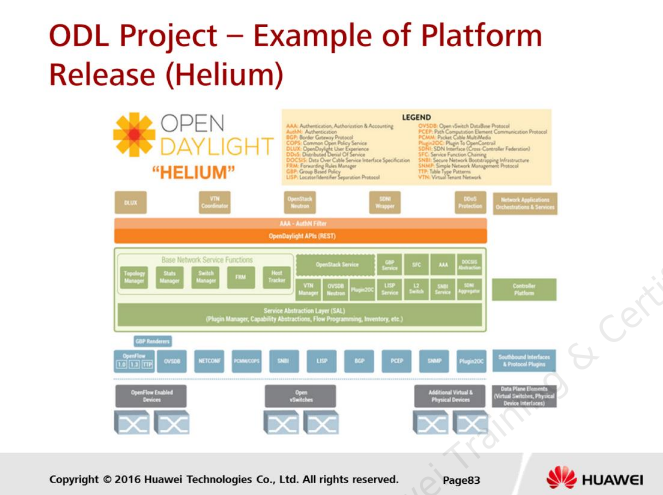 [Speaker Notes: The first software code release for the OpenDaylight Controller is Hydrogen. It was the first simultaneous release of OpenDaylight, and features three different editions to help users get started: the Base Edition, the Virtualization Edition, and the Service Provider Edition.
The three types of the software ensure a wide array of users can implement Hydrogen.
The second code release for OpenDaylight Controllers is Helium. It features a new user interface, and a more simplified and customizable installation process, due to the use of the Apache_Karaf container. This code release also has deeper integration with OpenStack, including improvements in the Open_vSwitch Database Integration project, as well as other features like Security Groups, Distributed Virtual Router, and Load Balancing-as-a-Service.
Currently, the OpenDaylight Project is working on the third software release, Lithium, set for a summer 2015 release.]
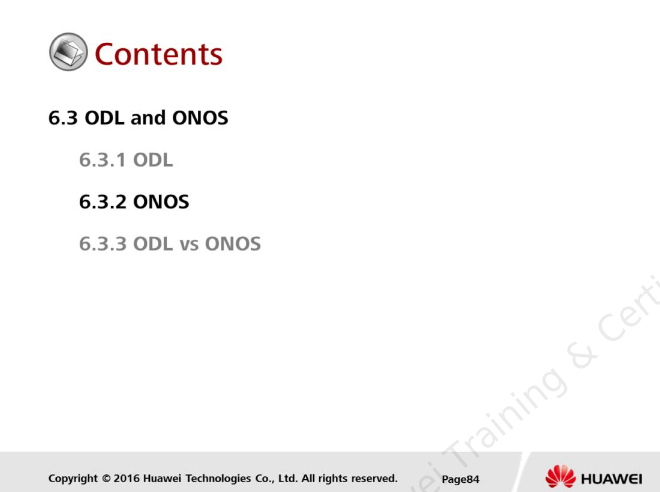 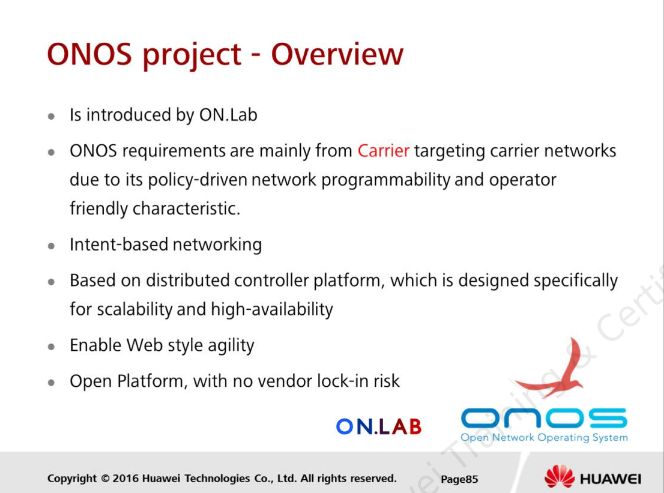 [Speaker Notes: The Open Networking Lab (ON.Lab), a non-profit organization founded by SDN inventors and leaders from Stanford University and UC Berkeley to foster an open source community for developing tools and platforms to realize the full potential of SDN, today (Dec 5,2014) introduced the open source SDN Open Network Operating System (ONOS)]
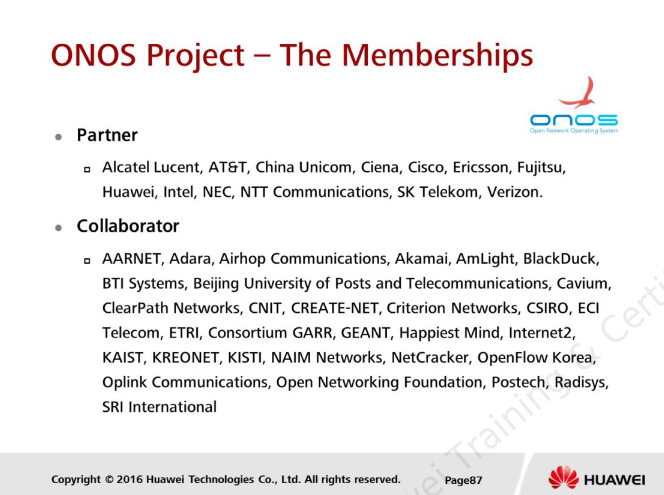 [Speaker Notes: Here is the community for ONOS Community, it is included a set of leading service provider, leading vendors, and a large group of collaborating organizations, and the larger community.
Huawei is one of the nine ONOS founding members and plays a crucial role in development of architecture and eco-system]
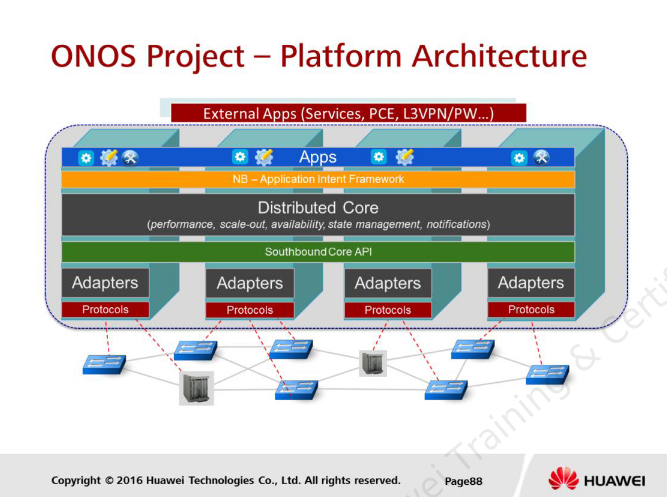 [Speaker Notes: High Availability, Scale-out, and Performance are the fundamental , as are powerful abstractions at the Northbound and Southbound interfaces.
Layer Description:
Distribute Core
Deployed as a service on a cluster of server, and the same ONOS software runs on each server.
Provides scalability, high availability and performance
Bring carrier grade features to the SDN control plane. The ability of ONOS to run as a cluster is one way that ONOS brings web style agility to the SDN control plane and to service provider.]
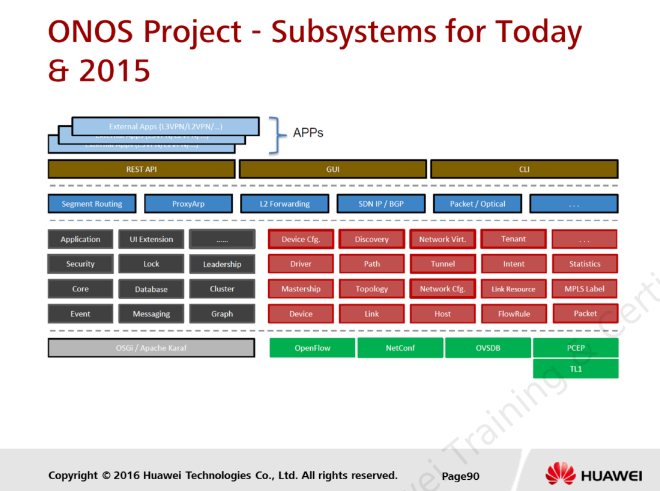 [Speaker Notes: There are numerous features or resources supported for operator Network
-   Multi-layer SDN control of packet-optical core
Optical Topology
 Layer 2 Topology
 Layer 3 Topology
 Overlay Tunnel as link
Standardized Southbound interface and flexible plugins
 Compatible and supported many protocols such as BGP-LS/PCEP/Openflow
Supported data modeling protocols such as OpenFlow and Netconf
Multi-layer network resource unified management
Interface resource management
Lamda wavelength management
MPLS nodes/Globally label management
VLAN resource management
IP address management
Network performance statistic and fault management
Statistic
SLA monitor deployment (Service Level Agreements ICMP)
Support interoperation between non-SDN network and SDN network during SDN migration from traditionalnetwork]
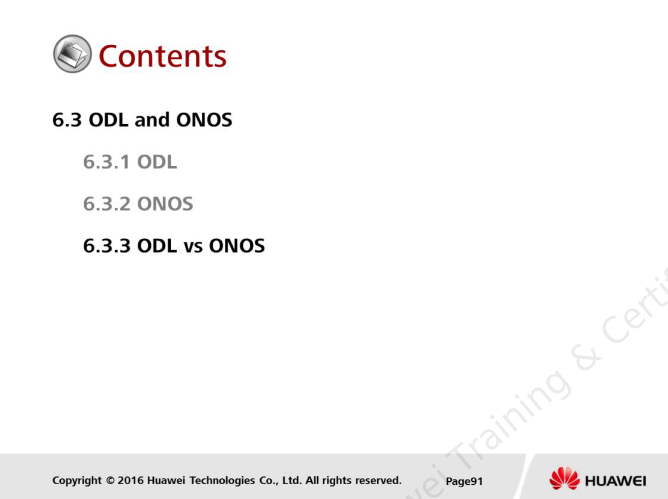 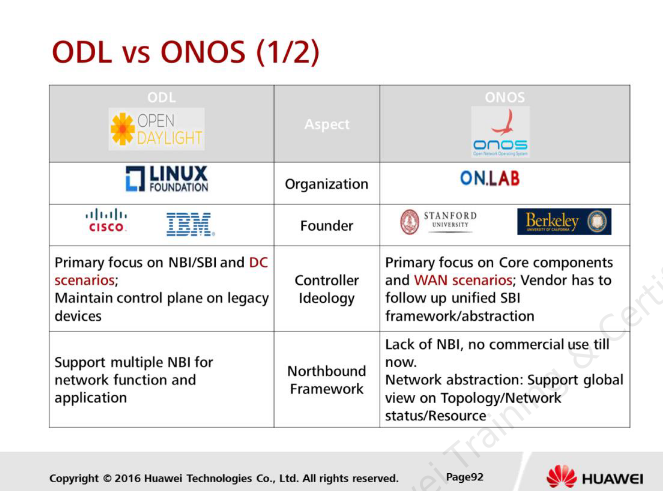 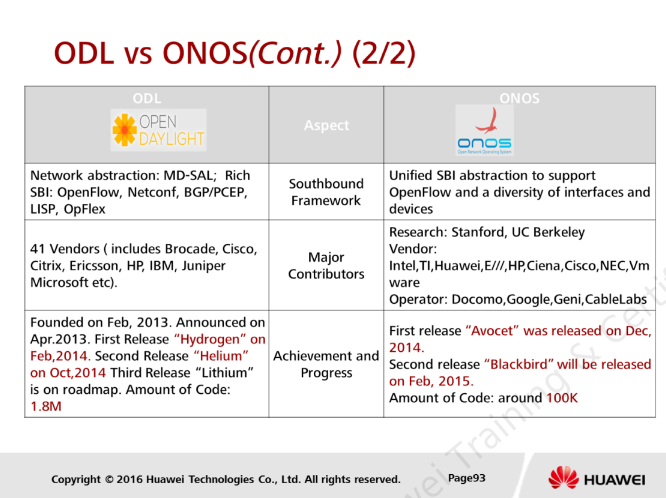 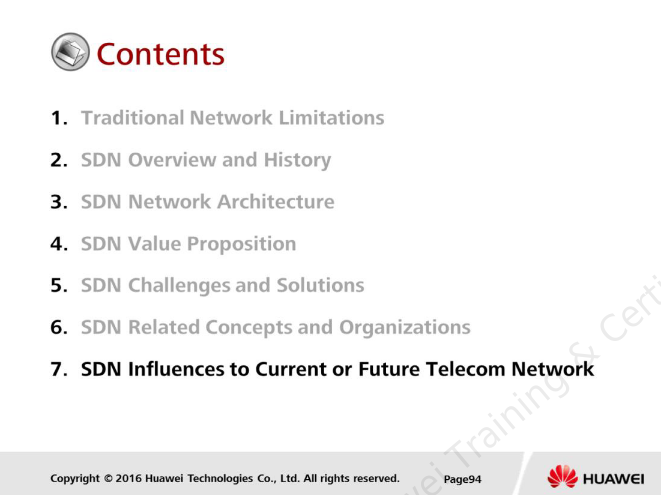 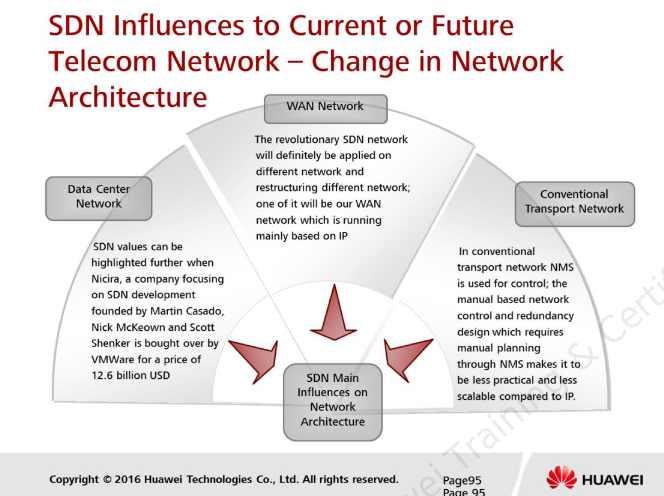 [Speaker Notes: SDN is able bring a wave of network transformation to the current traditional network due to its 3 main characteristics, which are open programmability, control and data plane separation and centralized control.
The traditional network is exiting and developing for more than 30 years; almost all requirements have been met and achieved through distributed networking in traditional network. Thus, we cannot say that SDN solves the unsolved problems of traditional network; however, SDN is able to solve those issues in a much simpler and easier attempt which makes SDN to be more welcoming compared to traditional dedicated network design. All these advantages brought by SDN are actually realized by the powerful open programmability available in SDN; this allows SDN to be able to modify and alter a network just like how IT can achieve in fast network service provisioning and modification. 

SDN is not introducing any new feature or function, but it is restructuring thewhole network architecture to be simpler.]
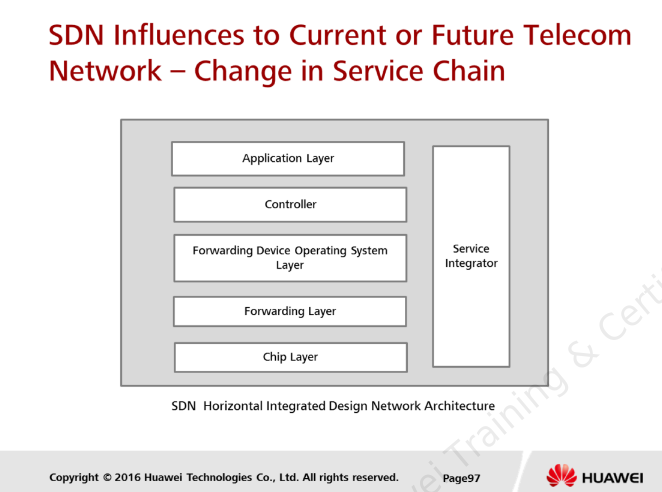 [Speaker Notes: The emergence of the evolutionary SDN network is going to transform the vertical networking architecture into horizontal networking architecture. This also causes the COTS hardware trend becoming more and more popular in conjunction of SDN development. In other words, the traditional network equipment providers will be affected in this case. It is definitely that the traditional big vendors such as Cisco or Huawei will invest in the SDN infrastructure development based on COTS trend, there are some newly established startups are interested to be part of this evolution too.
Other than Huawei is putting a lot of efforts in SDN research and development, Cisco too develops multiple SDN solutions such as ONEPK(One Platform Kit) , WAE(WAN Automation Engine
), ACI(Application Centric Infrastructure), XNC(Extensible Network Controller)  etc; HP and IBM establishes ODL and gained interests from different vendors too. All traditional equipment vendors and newly established startups are in the midst of finding their own positions in this new service chain; for instance, somechips manufacturers are putting efforts in developing Openlow components to lead the markets;
Huawei, Cisco and others are developing controllers; besides, as SDN architecture is going to impact on OSS companies too, companies like HP and IBM too involves actively in SDN developmentprogress.
The new service chain developed from vertical integration design into horizontal design might be consisting of several layers as shown in the diagram above.
For chip layer, there will be a lot of chip manufacturing companies competing to develop chips running on Openflow protocols.
Forwarding layer is referring to forwarders which is referring to COTS devices now.
Forwarding device operating system layer is referring to the software kernel running on forwarders; for instance, Linux developed Cumulus; Conventional vendors have their own traditional network OS, for example, Huawei VRP, Cisco IOS, Juniper Junos etc.
 Application layer is referring to network service realization such as Openstack etc.]
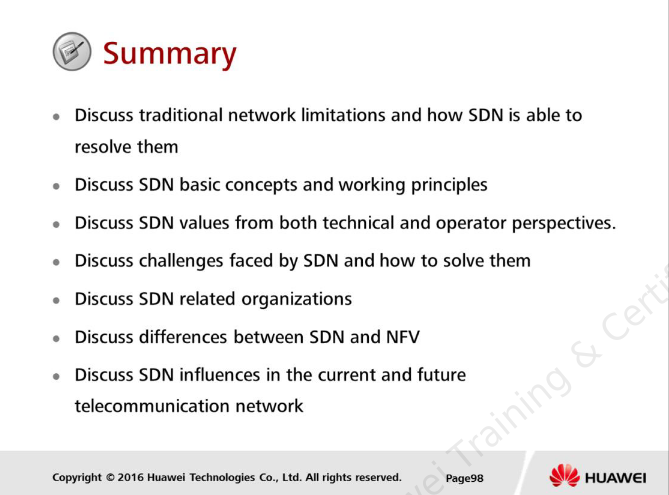 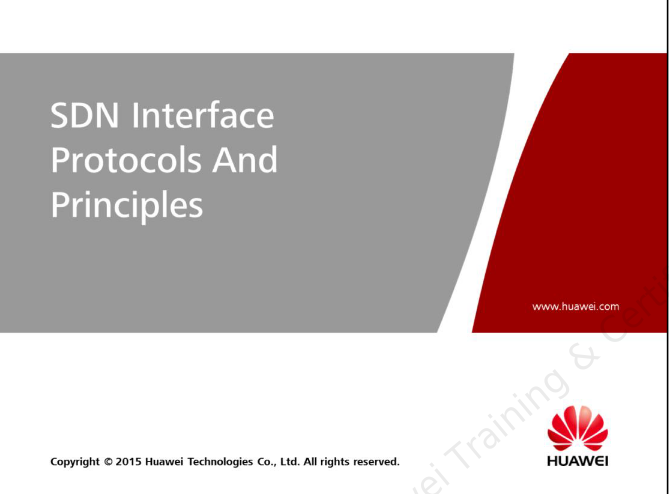 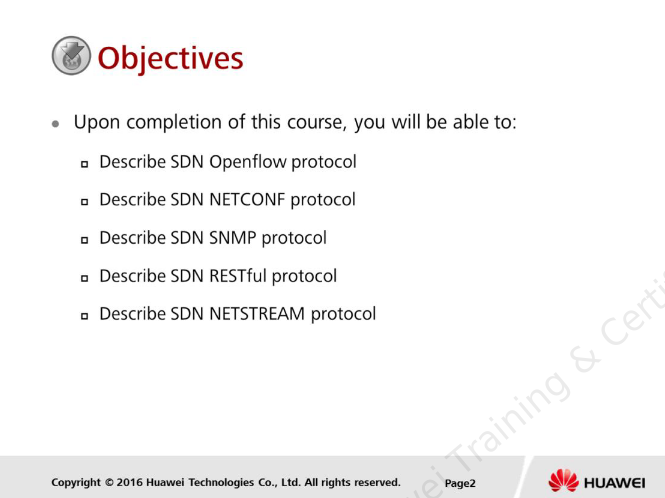 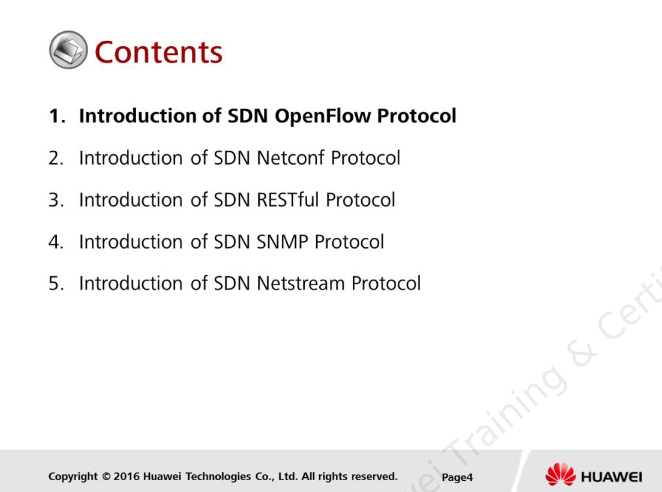 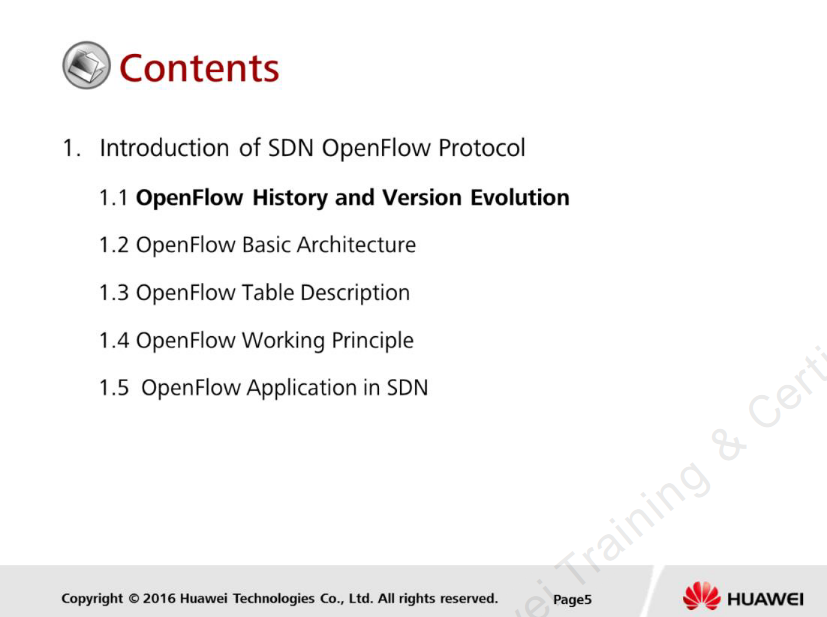 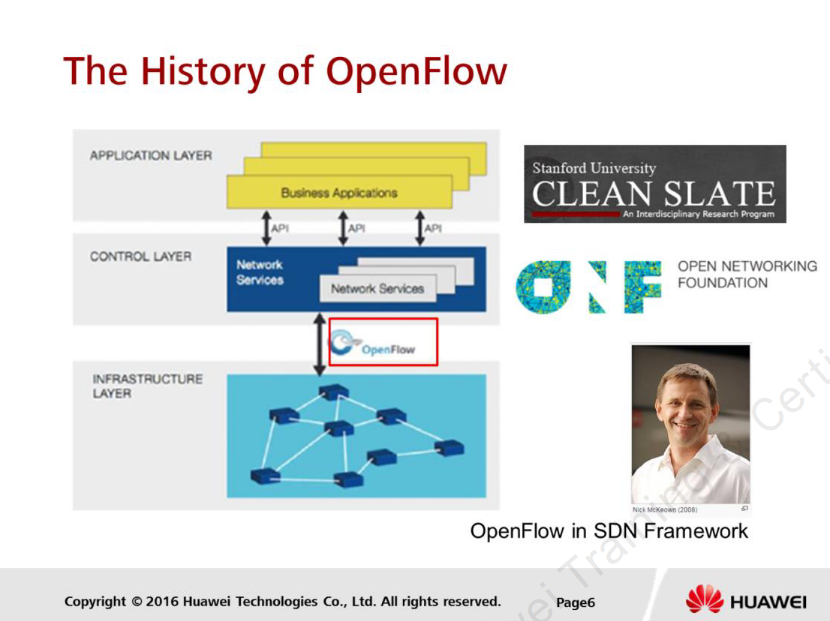 [Speaker Notes: OpenFlow protocol is the first standard Southbound interface protocol used in standard SDN network architecture, which is considered as a vital element in SDN network.
The  OpenFlow protocol was first originated from the Stanford Univertisy Clean SlateResearch Project, led Nick McKeown, the professor of Stanford University, with the aim to“reinvent the internet” to overcome the current internet limitations and improve thenetwork service innovation.
OpenFlow protocol was first proposed by Nick McKeown in April 2008 on his published thesis “ OpenFlow: enabling innovation in Campus Network”.
OpenFlow protocol undergoes rapid growth and development after the Open Network Foundation (ONF) was founded by McKeown and Scott Schenker in March 2011, due to its advantages of high programmability and innovation.
In the recent years, different versions of OpenFlow protocols have been released with different features and functions]
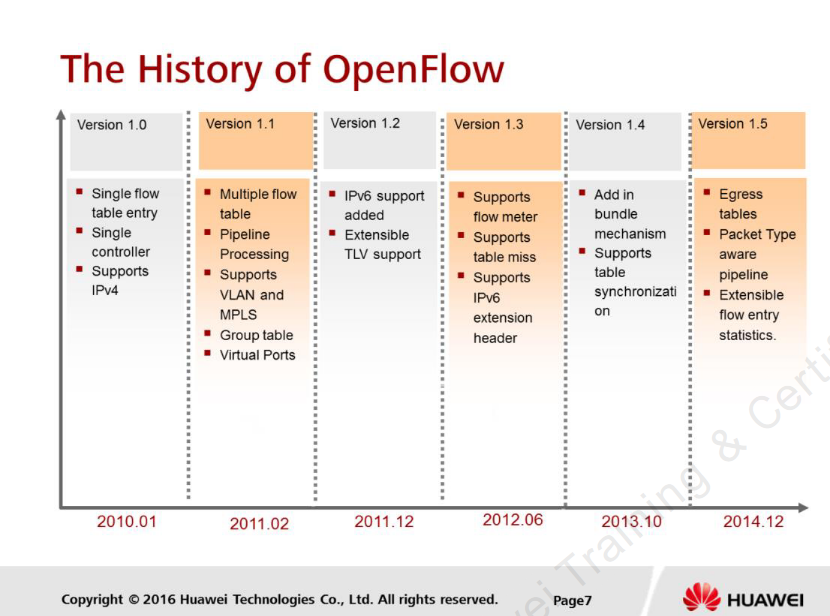 [Speaker Notes: Since OpenFlow was first introduced, different versions of OpenFlow has been introduced with different features and enhancements added from version 1.0 in year 2010, until version 1.5 in year 2014.
The first version of OpenFlow is the only version which supports only single flow table entry. Version afterwards can supports multiple flow table.
Features and additional functions have been added in conjunctions with different versions, and the different features added are summarized on the figure shown above]
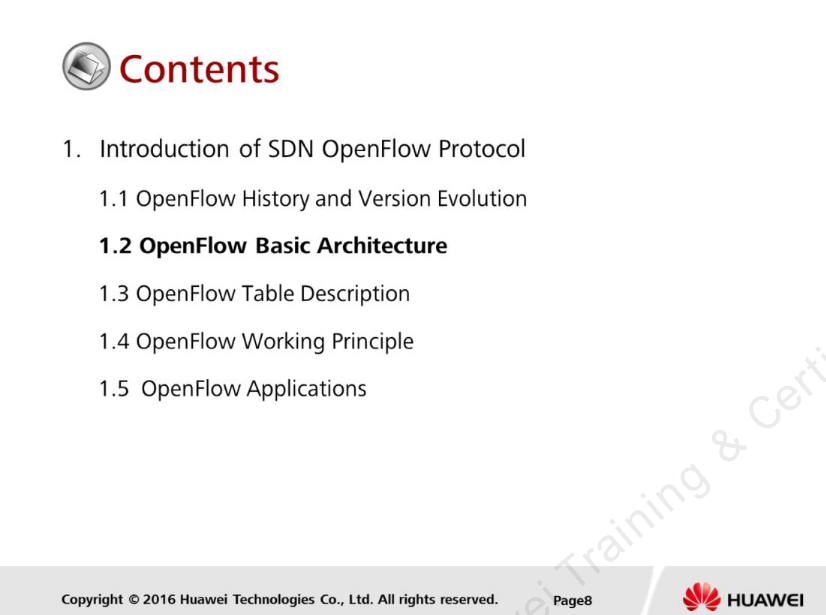 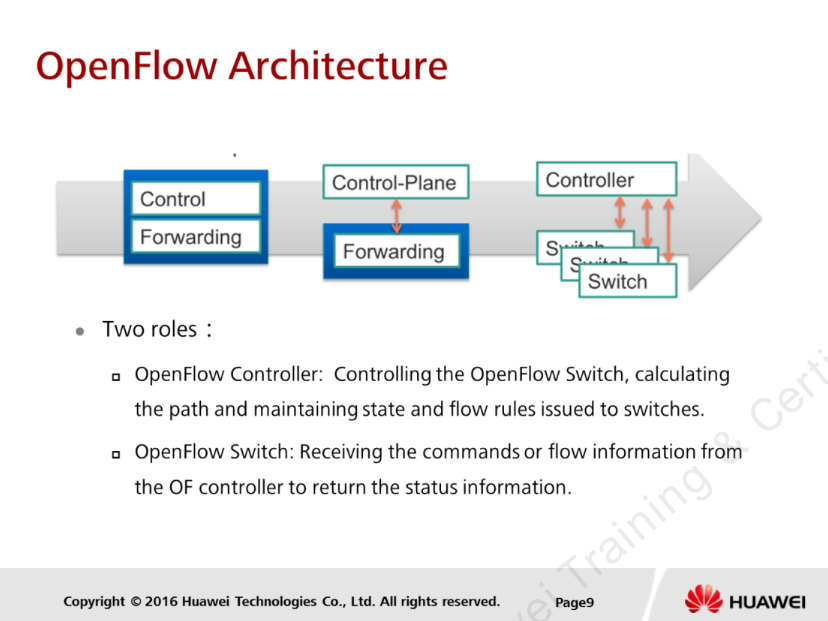 [Speaker Notes: One of the important characteristics of SDN architectures is the separation of control plane and forwarding plane. In conjunction with this characteristics, two hardware roles have been introduced in OpenFlow architecture, which are the OpenFlow controller and OpenFlow Switch.
OpenFlow controller, serves as the control unit to perform path calculation and distributes OpenFlow entries to the forwarder which is responsible of performing packet forwarding based on the received flow entries. Huawei controller is called SNC, Smart Network Controller.
 OpenFlow switch is the device which receives the command or flow table information from controller to return the status information. Based on the flow entries information generated and sent from controller, OpenFlow switch serves as the forwarder to perform data packet physical forwarding.]
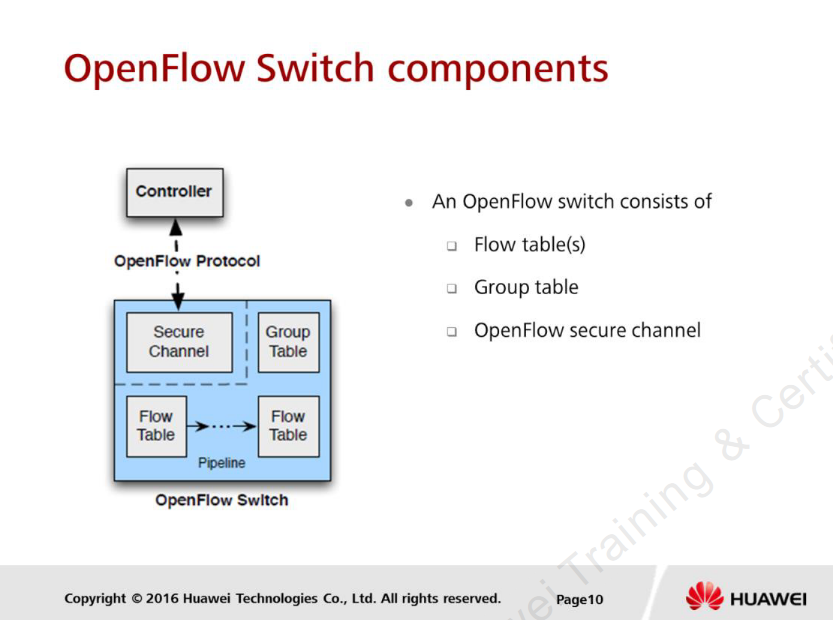 [Speaker Notes: A flow table in an OpenFlow switch consists of a sets of flow table entries which contain multiple information such as match fields, counters and a sets of instructions to be applied for matching packets.
There might be multiple flow tables existing in an  OpenFlow switch and the flow tables will be handled through pipeline processing. For example, when a packet is forwarded andmatched with the flow entry in the first flow table, the corresponding instruction will be associated with pipeline processing instruction which allows packets to be sent to subsequent tables for further processing.

The table pipeline processing stops if the instructions associated wit a matching flow entry does not specify the following flow table.
The group table contain a list of group entries and each group entry is associated with action buckets or action groups; Packets defined in group and matched with the group entries will be matched with one or more action buckets.
The secure channel is the component used to connect to external controller and establishes communication channel through OpenFlow protocol.]
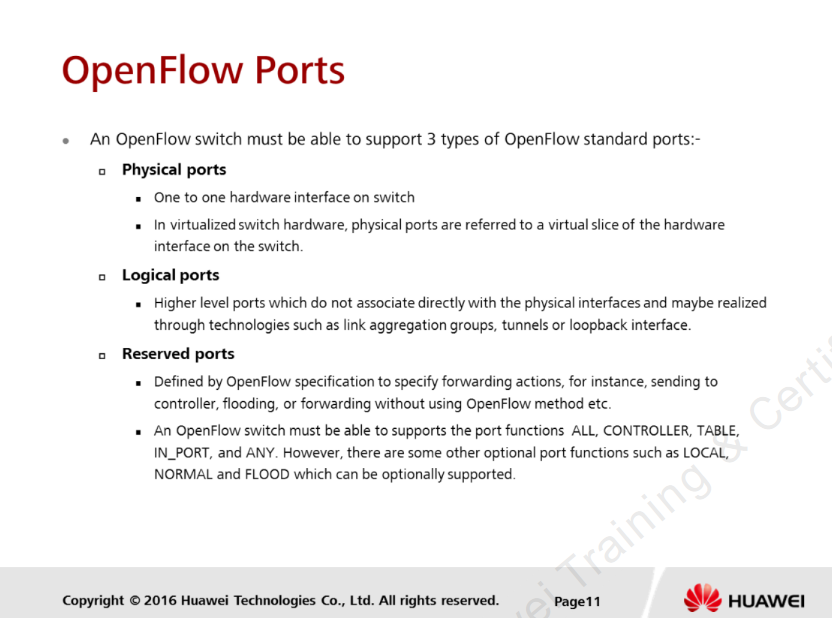 [Speaker Notes: OpenFlow ports are used to connect an OpenFlow switch to another OpenFlow switch and also connect to external network.
OpenFlow switch connect to each other logically via OpenFlow ports. OpenFlow packets are received from the ingress port and the packet be processed and matched through pipeline processing, and may be forwarded out to an Output port.
 The OpenFlow reserved ports are also considered as OpenFlow specification defined ports, used to specify forwarding actions once a flow entry is matched.
The compulsory required reserved ports are listed below:-
ALL: Represents every port on switch can be used to forward packet and work as output ports.
 CONTROLLER: Represents the port used for communication channel between switch and controller; it can work as a ingress or output port.
TABLE: Represents the start of the OpenFlow pipeline processing, to submit the received packets to the first flow table for pipeline processing; it can work as a output port.
 IN_PORT: Represents the packet ingress port and work as output port to forward packets out from the ingress port where it receives the packet.
 ANY: A special port where no handling action will be done; it can neither be an ingress or output port.]
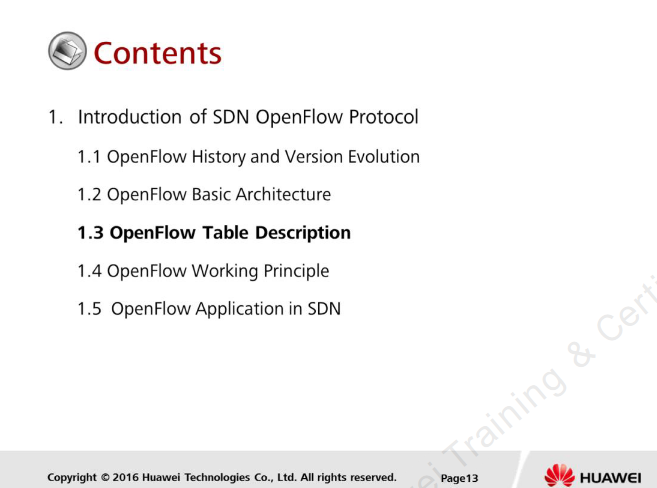 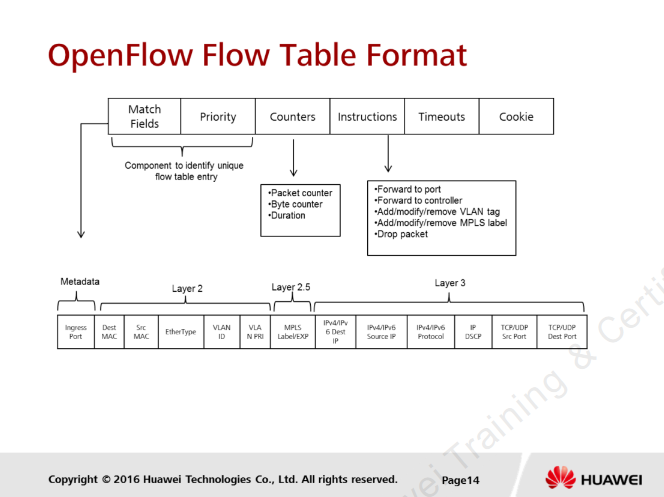 [Speaker Notes: OpenFlow 1.4 defines 3 types of table, including flow table, group table and meter table. Each type of table will be discussed in this section.
An OpenFlow flow table is the fundamental element in OpenFlow protocol. Each flow table entry contains elements below:-
-  Match fields: for packet matching which consists of ingress ports and optional matched fields or metadata specified from the previous table
Priority: is defined the precedence of flow table entry
Counters: updated per packet matching
Instructions: to modify action sets or pipeline processing
Timeouts: maximum time for to define a flow expiration
Cookie: is the opaque data value chosen by the controller which maybe used by the controller to perform flow filtering, flow modification or flow deletion; it is not used during packet processing
A match field and priority is used to identify a flow table entry matched.
Required match field based on OpenFlow 1.4:-1. Ingress Port2. Destination MAC address3. Source MAC address4. Ethernet Type5. IPv4/IPv6 protocol number6. IPv4/IPv6 source address7. IPv4/IPv6 destination address8. TCP/UDP source port9. TCP/UDP destination port
After a packet is matched with flow entry with highest priority, packets will be handled based on the associated instructions such as modifying packets, modifying action sets and/ or perform pipeline processing.
Example of instructions include:--  Meter: to direct packets to particular meter to perform meter band type such as dropping or DSCP remarking-  Apply-action: to immediately apply specific action without any Action set modification.-  Clear-action: to immediately delete all actions in action set-  Write-actions: to immediately add or overwrite action set-  Goto-Table: to direct packets to be processed by the subsequent table]
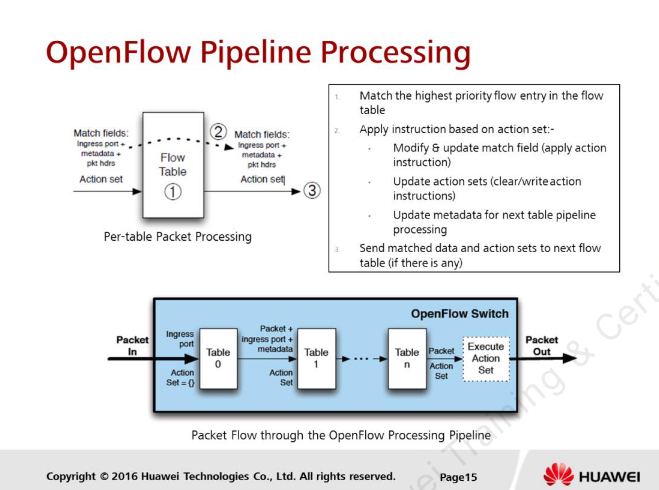 [Speaker Notes: Starting from OpenFlow version 1.1 and above, OpenFlow protocol supports pipeline processing in conjunction with the features of supporting multiple flow tables. Compared with OpenFlow version 1.0 which supports single flow table, pipeline processing reduces the size for flow table match entries and improve the flow table checking efficiency by dividing the flow table match fields to multiple flow tables.
The flow table for an OpenFlow switch is sequentially numbered, starting from 0. A OpenFlow switch must have at least 1 flow table and pipeline processing will be required to process packets if there are more than 1 flow tables in the OpenFlow switch. When packet is forwarded into the first flow table, the highest priority flow entry is matched and instruction set will direct the packet to the next flow table and the per-table packet processing process repeats again. If instruction does not direct packet to the following table, the pipeline processing will stop and processed with if associated action set.
In the case that if a packet does not match with any flow entry in the flow table, this is called table miss. If there is particular configuration done for table miss entry, the table miss flow entry can be handled with different action sets, such as discarding, forwarding them transparently to controller etc.]
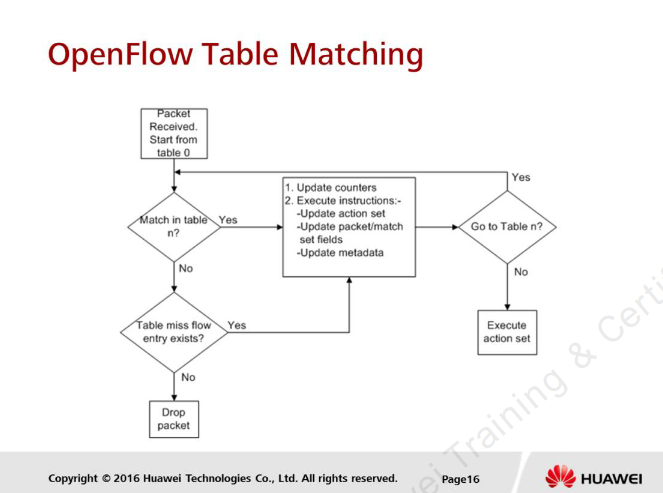 [Speaker Notes: Upon receiving a packet, an OpenFlow switch will start packet processing by looking up at the first flow table. Based on the match fields information in the packets such as source address, IPv4 address or metadata fields, the flow table counters will be updated and corresponding instructions will be performed, such as performing or updating action set, updating packet match fields or updating metadata for next flow table processing. If there is a metadata defined for next flow table processing, the packet will be forwarded to the following flow table, performing match field checking and instruction checking again. If packets have already been sent to last flow table with the largest sequence number, it means that there is no more flow table to be checked, and thus action set defined in the last flow table will be executed accordingly.
In the case if there is no matched flow entries in the flow table, the packet will be dropped if there is no table miss entry configured in the switch. If the table miss function is used, the packet will be handled with the instructions defined for table miss option.]
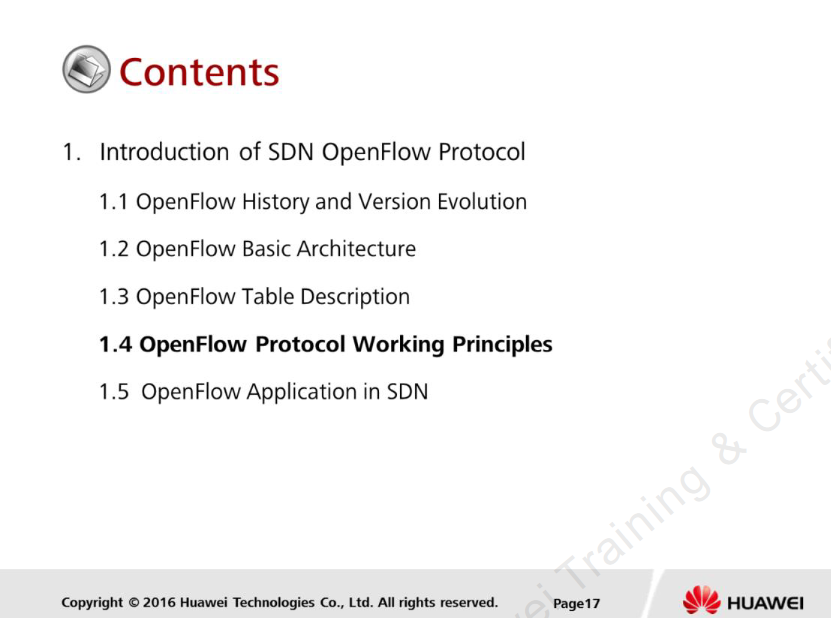 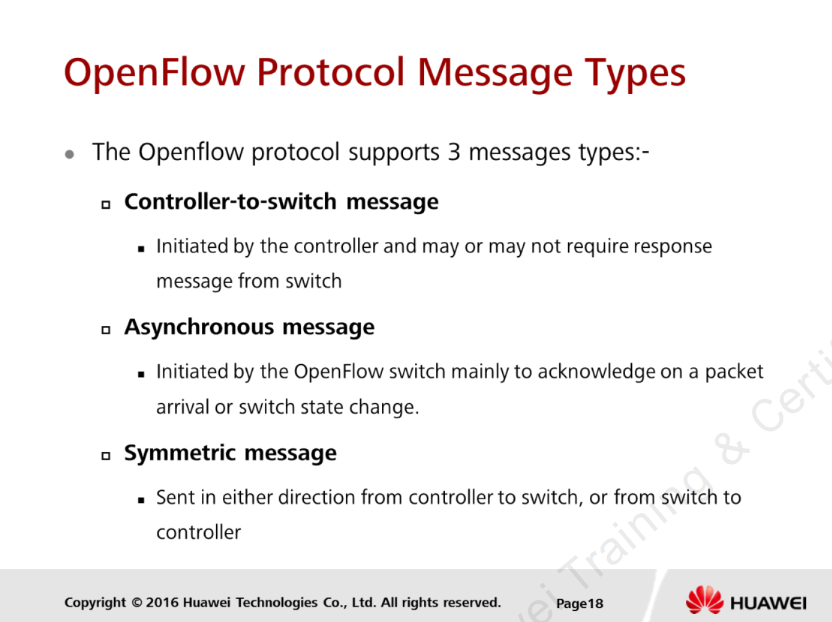 [Speaker Notes: Controller-to switch message - message is initiated by controller, mainly to request for certain identities or basic capabilities functions from switch, which might be required during the establishment of the Openflow channel.The examples of this message are: 
Modify-State messages used to add, delete or modify flow entries in Flow tables, 
Read-State message used to collect information such as configuration data from switch, 
Packet-out message used to forward packets received via packet-in message etc. 
Some other message examples include Barrier, Role Request and Asynchronous-Configuration message. 
Asynchronous Message - message is sent from Openflow switch to controller, in order to denote a packet arrival or notify switch state change. The examples of this message include: 
Packet-In message used to transfer a packet to the controller, 
Flow-Removed message used to inform about deletion of flow table entry in flow table, and port-status message used to notify about port status change on the switch.

Symmetric message - might be sent from a switch to controller or vice versa. The examples of the symmetric messages include: 
Hello messages used during connection startup, 
Echo request/reply messages to verify the connection status,
Error messages to notify the peer side on the problems.]
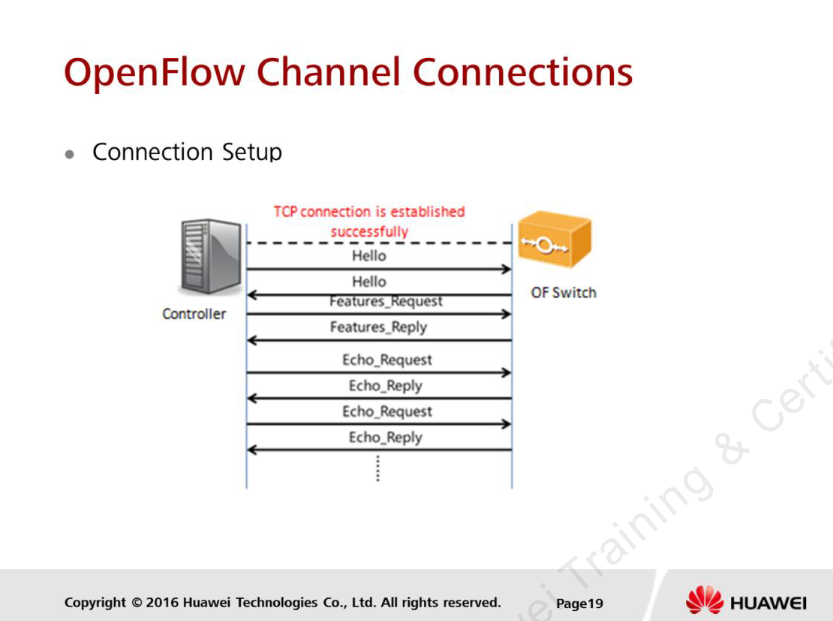 [Speaker Notes: An OpenFlow channel is established over a TCP connection. Devices at both ends of a channel exchange heartbeat packets to maintain the connection. 

1. The controller and forwarder establish a TCP connection.2. The controller and forwarder exchange Hello packets to negotiate parameters, such as version numbers.3. After negotiation is successful, the controller sends a Features_Request packet to query attributes on the forwarder.4. Upon receipt of the Features_Request packet, the forwarder sends the controller a  Features_Reply packet carrying the forwarder's attributes, such as the supported flow table format and buffer size.
5. After receiving the Features_Reply packet, the controller succeeds in establishing an OpenFlow channel with the forwarder.6. The controller and forwarder exchange Echo packets (heartbeat packets) to monitor the status of each other. One end periodically sends an Echo_Request packet to the other end. Upon receipt of this packet, the other end responds with an Echo_Reply packet. If one end fails to receive an Echo_Reply packet after sending a specified number of Echo_Request packets, it considers the other end faulty and terminates the connection to the other end.]
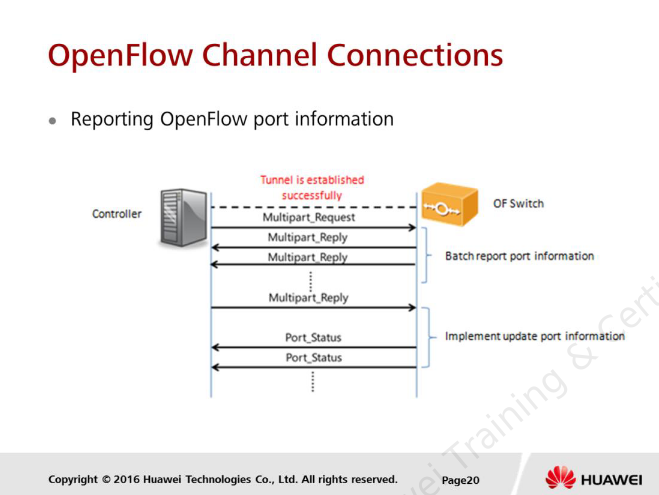 [Speaker Notes: A forwarder can report its port information to a controller along an OpenFlow channel.
After an OpenFlow channel is established between a controller and a forwarder, the controller queries port information on the forwarder. The detailed process is as follows:1. The controller sends a Multipart_Request message to query the forwarder's port information.2. Upon receipt of this message, the forwarder sends a Multipart_Reply message carrying its port information in batches to the controller. If the port status changes, the forwarder sends a Port_Status message to notify the controller of  the change.]
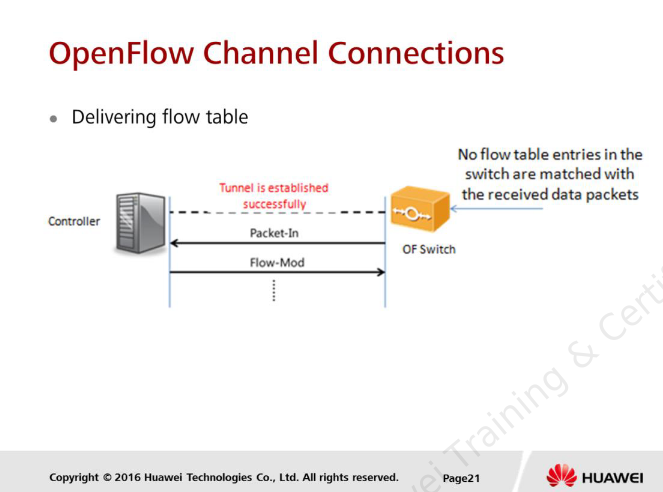 [Speaker Notes: If a packet is sent to an Openflow switch and there is no flow table entry in the switch are matched, the packet will send a Packet-in message to controller. 
A controller sends a Flow_Mod message carrying flow table information to a forwarder. The Flow_Mod packet primarily carries basic flow table information (such as the table ID and priority), a match attribute set, and an instruction set. The match attribute set contains information (such as MAC and IP addresses) used to match packets against entries in the flow table. Matching packets are processed using a specific instruction set. The instruction set contains  various instructions, such as modifying packet attributes and forwarding packets through a specific outbound interface.]
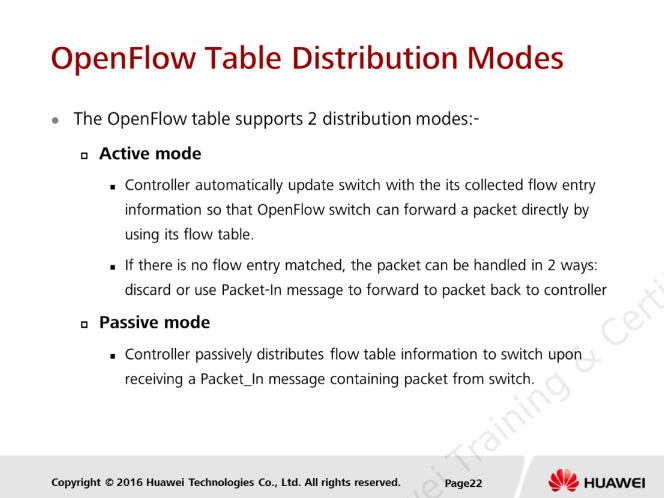 [Speaker Notes: The passive openflow table distribution is better in term of TCAM capacity saving as switch or network devices need maintain the flow table when there is a real-time packet flows in the network.]
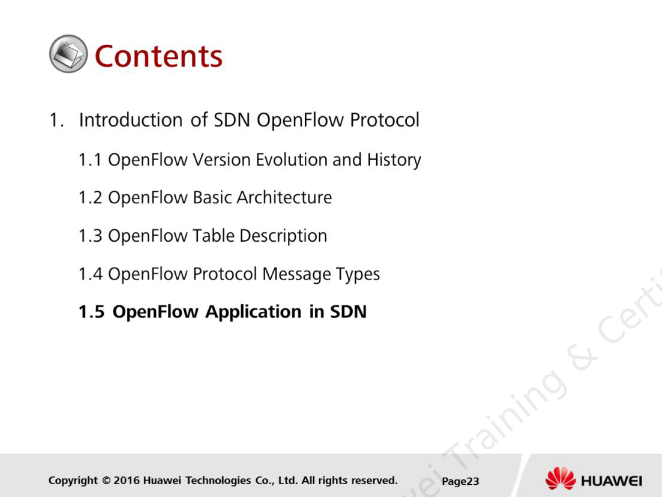 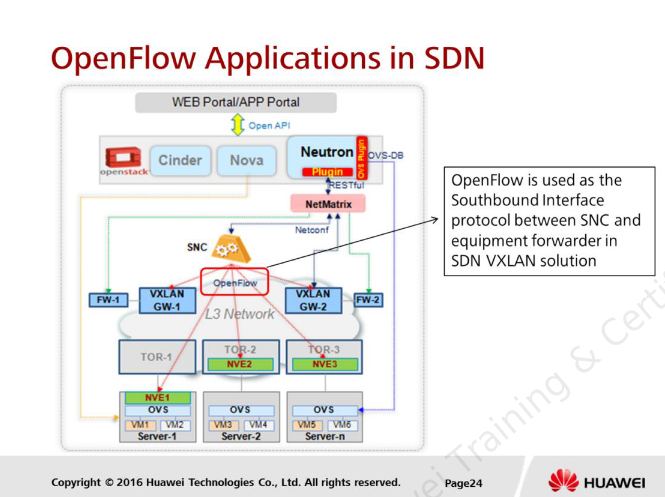 [Speaker Notes: OpenFlow is used in one of the Huawei SDN solution, VxLAN as the communication protocol between the SDN controller- SNC and the forwarder which is the forwarding switch connected to the server or server itself.]
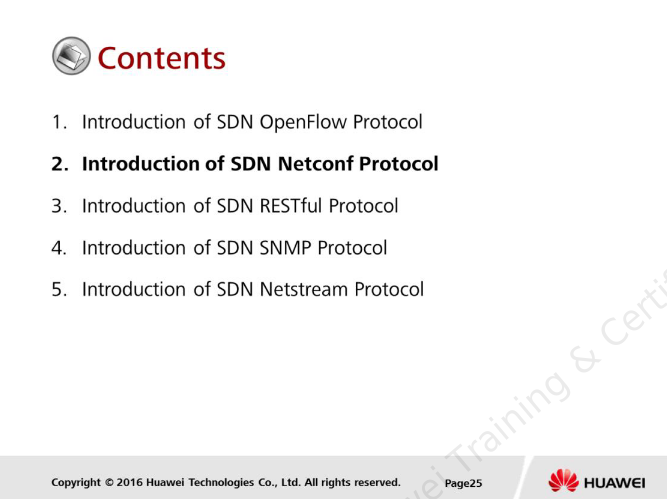 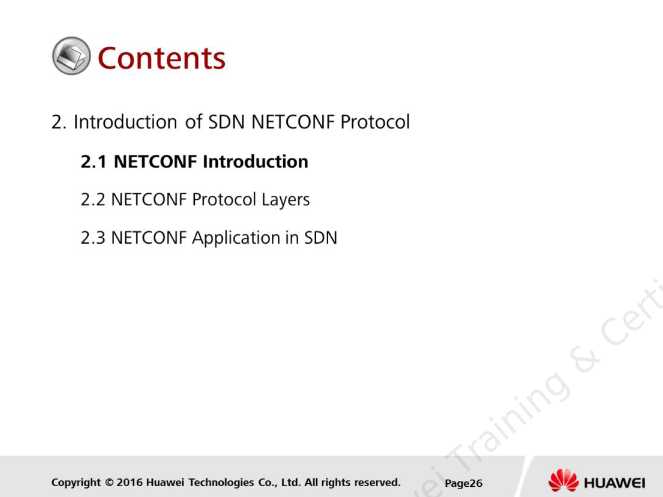 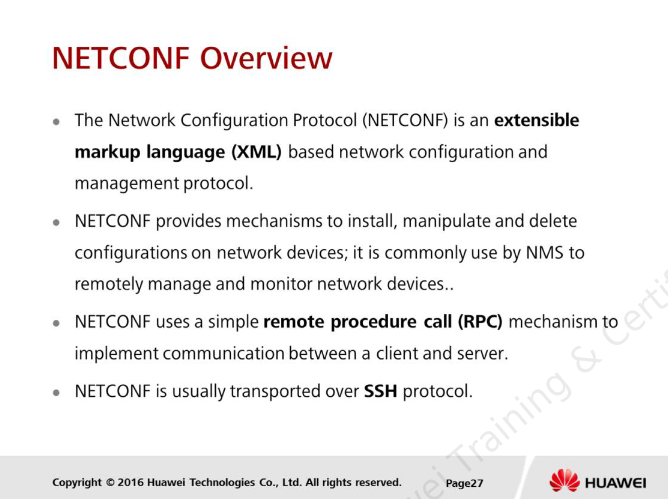 [Speaker Notes: NETCONF is a network management protocol developed and standardized by IETF; it was first published in RFC4741 in December 2006 and was later revised in RFC6241 in June2011.
NETCONF is a session-based network management protocol, which uses XML- encoded remote procedure calls (RPC) and configuration data to manage network devices.
The mandatory transport protocol for NETCONF is Secure Shell Transport Layer Protocol (SSH). The default TCP port assigned is 830. NETCONF server must listen for connections to the NETCONF subsystem on this port.
NETCONF offers the following benefits:-  Facilitates configuration data management and interoperability between different vendors' devices using XML encoding to define messages and the RPC mechanism to modify configuration data.
Reduces network faults caused by manual configuration errors.
 Improves the efficiency of system software upgrade performed using a configuration tool.
 Provides high extensibility, allowing different vendors to define additional NETCONF operations.
Improves data security using authentication and authorization mechanisms.]
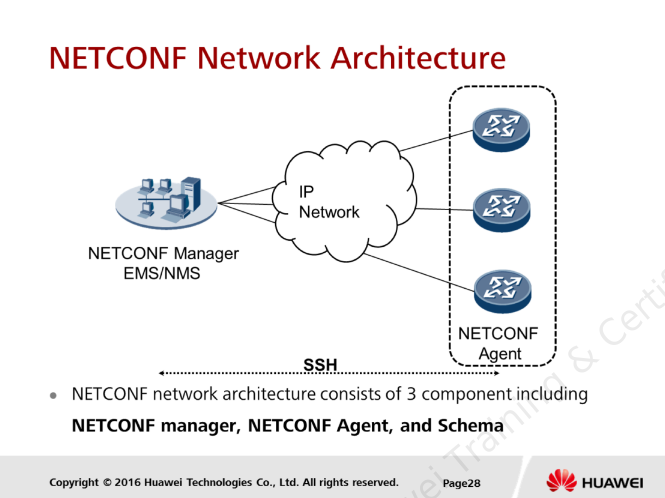 [Speaker Notes: NETCONF network architecture consists of the following components:
1. NETCONF manager-  A NETCONF manager functions as a client that uses NETCONF to manage devices.-  A NETCONF manager can send <rpc> elements to the NETCONF agent of a managed device to query or modify the configuration data on the managed device.-  A NETCONF manager can learn the status of a managed device based on the alarms and events actively reported by the NETCONF agent of the managed device.
2. NETCONF agent-  A NETCONF agent functions as a server that maintains the configuration data on the managed device, responds to the <rpc> elements sent by a NETCONF manager, and sends the requested information to the NETCONF manager.-  After a NETCONF agent receives an <rpc> element, the NETCONF agent parses the element, processes the element based on the Configuration Management Framework (CMF), and sends an <rpc-reply> element to the NETCONF manager.
NETCONF agent reports the alarm or event to a NETCONF manager for the NETCONF manager to learn the status of the manageddevice.

3. Schema-  A schema file is a data model file that defines a set of rules used to describe an XML document. A schema file defines all the management objects on a managed device, the constraints and hierarchical relationships between these management objects, and the read and write permissions of these management objects.-  A schema file functions in a way similar to a Simple Network Management Protocol (SNMP) management information base (MIB) file.
The information that can be retrieved from a running device is as follows:- Configuration data: a set of writable data that is required to transform a device from its initial default state into its current state- State data: the additional non-configuration data on a device, such as read-only status information and collected statistics
NETCONF deals with configuration data operations performed by the NETCONF manager and is not involved with how configuration data is stored]
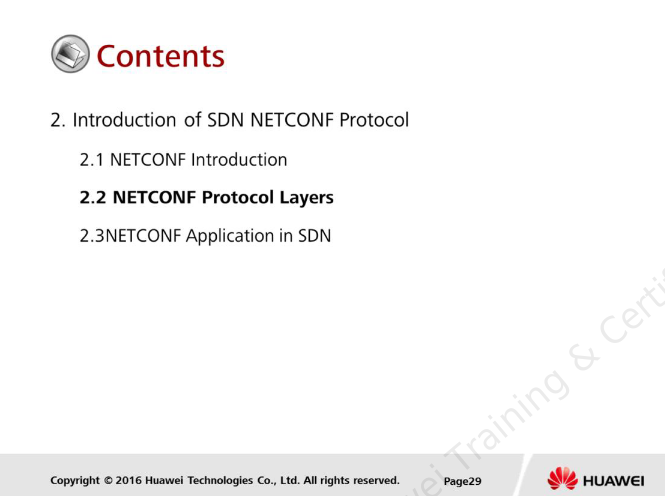 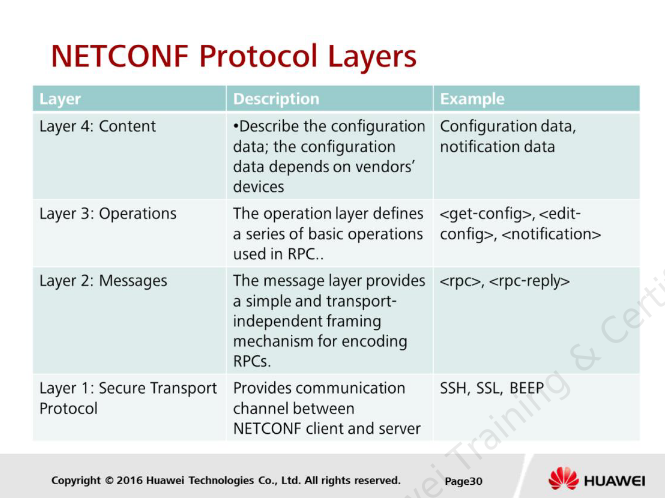 [Speaker Notes: Like the open systems interconnection (OSI) model, the NETCONF protocol framework also uses a hierarchical structure.  A lower layer provides services for the upper layer.
The hierarchical structure enables each layer to focus only on a single aspect of NETCONF and reduces the dependencies between different layers. 
Secure Transport Protocol 
NETCONF can be layered over any transport protocol that meets the following requirements:-  The transport protocol is connection-oriented. A permanent link is established between the NETCONF manager and agent. This link provides reliable and sequenced data delivery.-  The transport protocol provides authentication, data integrity, and confidentiality for NETCONF.-  The transport protocol provides a mechanism to distinguish the session type (client or server) for NETCONF.
Currently, the VRP can use only SSH as the transport protocol for NETCONF.]
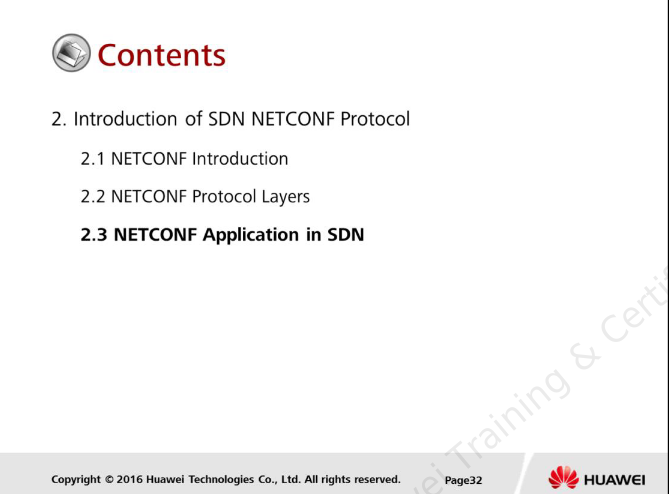 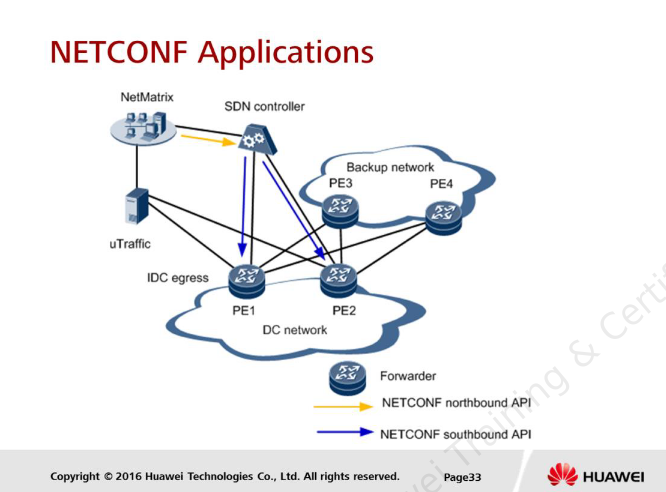 [Speaker Notes:  The SDN controller is the core of the intelligent traffic control solution. NETCONF runs onthe NMS and controller to transmit XML remote procedure call (RPC) packets. Thenorthbound API function enables you to use an NMS to log in to and configure thecontroller. The southbound API function enables you to use the controller to log in to andconfigure a forwarder. An NETCONF connection is established between the SDN controller and a forwarder asfollows:1. NETCONF is enabled on the SDN controller, and forwarder information is configured,including the IP address, port number, user name, password, and connection status.2. The SDN controller sends an RPC request packet to the forwarder for an NETCONFconnection. The RPC request packet carries the IP address of the forwarder.3. Upon receipt of the RPC request packet, the forwarder checks whether the carried IPaddress is its own IP address. If the carried IP address is its own IP address, the forwarderresponds with an RPC reply packet to establish an NETCONF connection.]
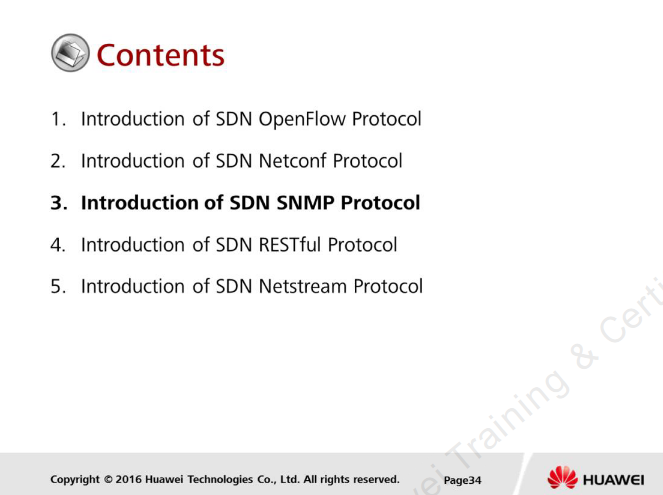 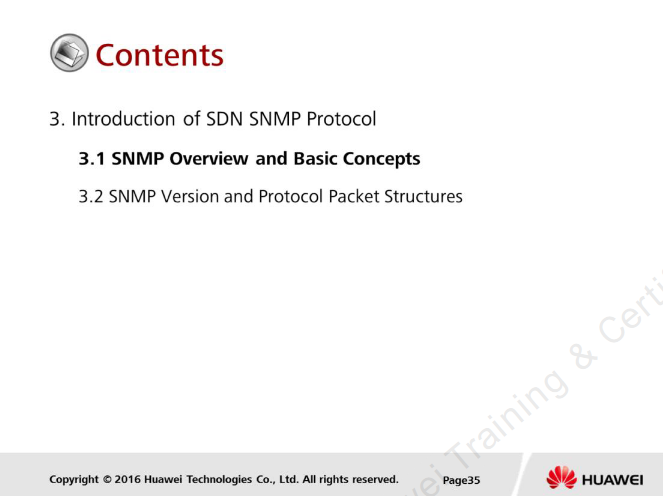 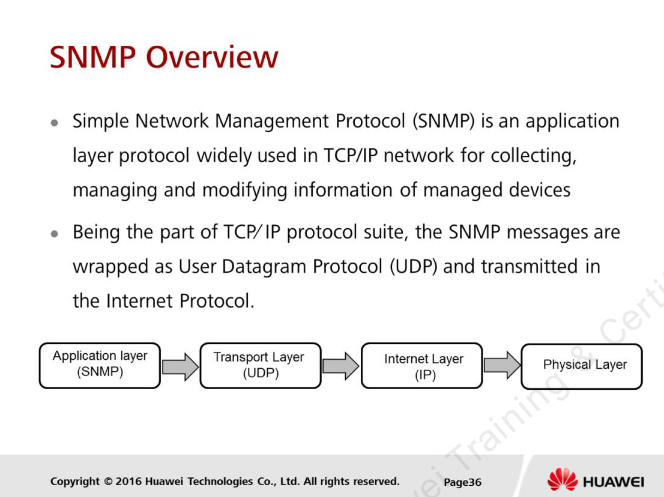 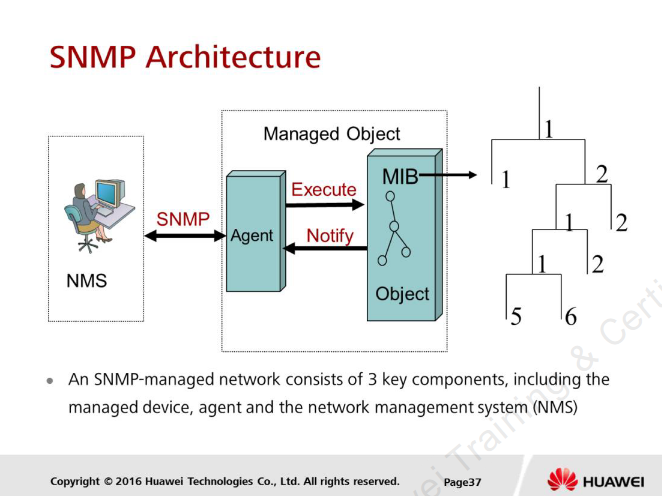 [Speaker Notes: An SNMP-managed network consists of 3 key components, as per listed below:-1. Managed object: devices or network elements to be monitored.2. Agent-  An agent is the process run on the managed devices. After the managed device receives the request sent by the NM station, the agent is responsible for responding to the request. The agent has the following functions:-  Collects the information about device status.-  Supports remote operations on the device through NMS.-  Sends trap messages to the NM station.3. NMS-  Network Management System (NMS) is the network management software run on the Network Management station (NM station). The network manager sends requests to the managed devices and monitors and configures the network devices through NMS.-  In SNMP, the NMS and the agent communicate through packet exchanging.-  The NMS acts as a manager and sends an SNMP request packet to the SNMP agent.-  The agent searches in the MIB on the device for the required information and sends a response packet to the NMS.-  The agent sends a trap message to the NMS when the value of some module on the managed device exceeds the defined threshold. According to the trap message, the network manager can process the occurred event in time]
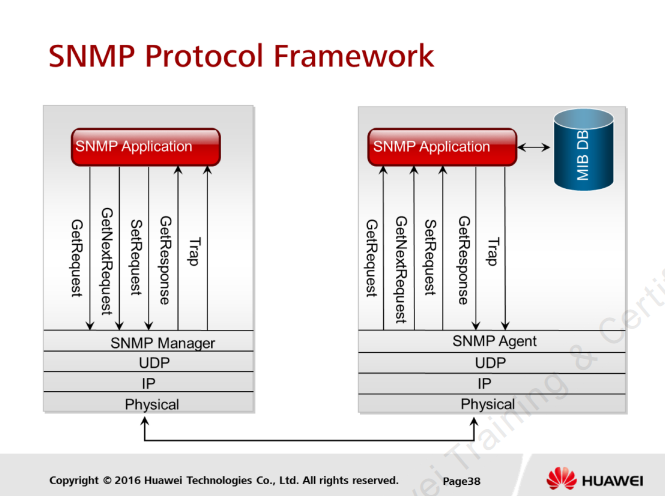 [Speaker Notes: To simplify the development of the Agent side, SNMP only defines two kinds of operations --- Get and Set. 
Get is used to obtain management information from managed equipment. And 
Set is used to configure managed equipment via setting the value of variable.

NMS and Agent transfer management information to each other via packet. And SNMP V1 only defines five kinds of packets:-  Get Request packet: Used to get the value of specified management variable.-  GetNext Request packet: Used to continuously get the values of a group of variables.-  GetResponse packet: Used to respond request, return value for request or error type, etc.-  Set Request packet: Used to set the specified management variable.-  Trap packet: Used for managed equipment to send information to NMS initiatively in urgentcases.-  GetRequest and GetNextRequest are used to obtain information of the managed object in NM.-  SetRequest is used to configure the managed object. 

These three kinds of requests correspond with three kinds of SNMP messages. 
Agent responds them via sending GetResponse message.
Trap is generated by Agent. It is used to report abnormal event of the managed equipment to the NM. 
Agent will send Trap to notify NM when equipment gives alarm or important data is changed by user/console/other NMs. 

When SNMP Manager receives the Trap, relevant actions will be initiated, such as diagnosing fault via polling, adopting recovery measures, modifying relevant database of the NM.]
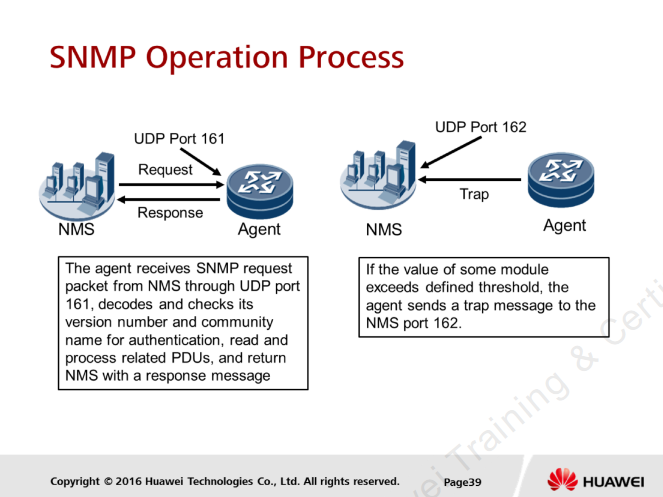 [Speaker Notes: SNMP request and response message operation are described in details as shown below:-1. The agent receives an SNMP request packet from the NMS through UDP port 161.2. The agent decodes the packet based on ASN.1 basic coding rules and represents it in an internal data structure. The agent discards the packet if there is a decoding failure.3. The agent gets the version number from the packet. The agent discards the packet if the version is inconsistent with the SNMP version it supports.4. The agent gets the community name from the packet. The community name is filled by the NMS that sends the request. If the community name is inconsistent with that of the agent, the packet is discarded. A trap message or an Inform packet is generated simultaneously.5. The agent gets PDUs from the authenticated ASN.1 object. If failed to get the PDUs, the agent discards the packet; otherwise, the agent processes the PDUs.6. The agent processes PDUs differently and gets the management variables of the correspondingprotocol modules by searching nodes that correspond to management variables in the MIB.7. The agent encapsulates the values of management variables in a PDU, uses the source IP address and port of the request packet as the destination IP address and port, and adds the SNMP version number. A response packet is then generated. After being coded, the response packet is sent to the NMS
Trap is an unprompted behavior of the managed device. It does not belong to the basic operations on the NMS. As shown in the figure on the right above, if the value of some module exceeds the defined threshold, the agent sends a trap message to the NMS. The NMS receives the trap message from UDP port 162, according to which the manager can process the network abnormity in time. In the case that the interface status changes, the agent also sends a trap message to the NMS. The manager can then diagnose and rectify the fault according to the trap message.]
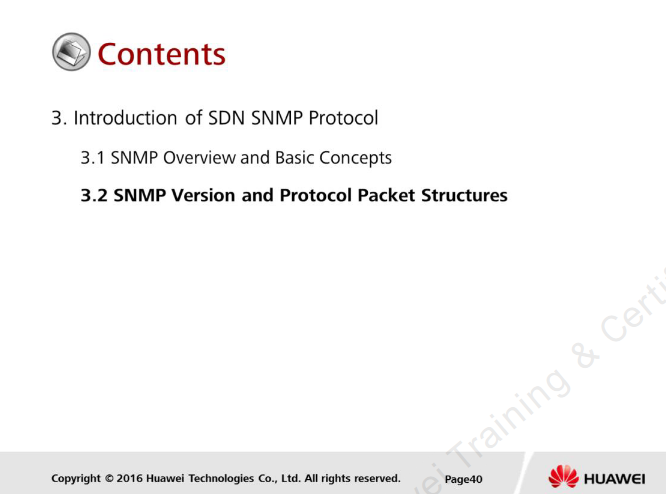 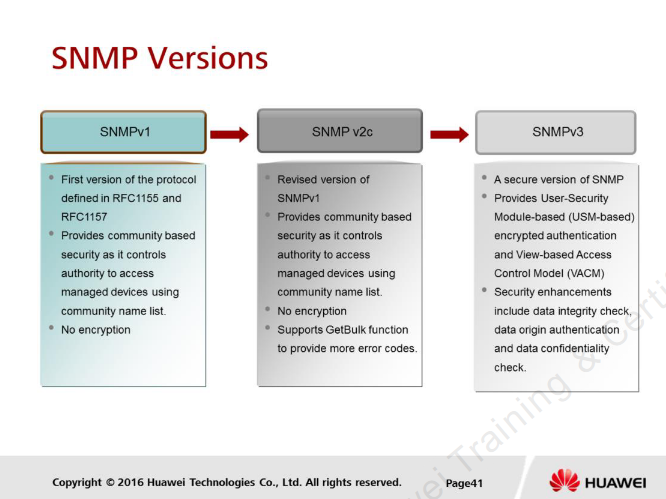 [Speaker Notes: There are three versions of SNMP: SNMPv1, SNMPv2c, and SNMPv3. 
In SNMPv1 and SNMPv2c, the NMS controls the authority to access managed nodes by using the community name list. The agent does not check the validity of the community name. SNMP packets are transferred without encryption. That is, security is not guaranteed for authentication and confidentiality.
Compared with SNMPv1, SNMPv2c supports:- More operations and data types- Plenty of error codes- Multiple transport layer protocols
SNMPv3 provides all the functions of SNMPv1 and SNMPv2, and features a security mechanism that authenticates and encrypts SNMP packets. In terms of security, SNMPv3 emphasizes security of data and access control.SNMPv3 ensures the security for SNMP packets in the following ways:-  Data integrity check-  The data cannot be modified in a unauthorized manner. The change of the data sequence is limited to the allowed extent.-  Data origin authentication
 SNMPv3 authenticates the managed node from which the received packetoriginates and not the application that generates the packet. Data confidentiality When the NMS or the agent receives a packet, it checks the time at which the packet is generated. If the difference between the creation time and the system time exceeds the threshold, the packet is discarded. In this way, the packets that are modified by malicious users are not accepted.
SNMPv3 control the access to the MOs by the operations of the protocol.]
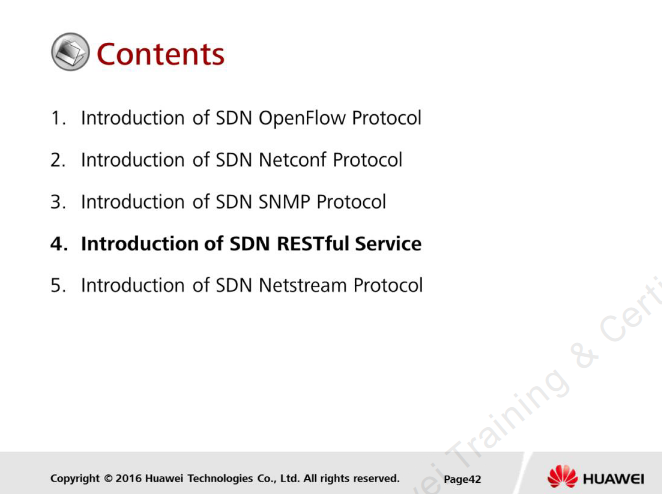 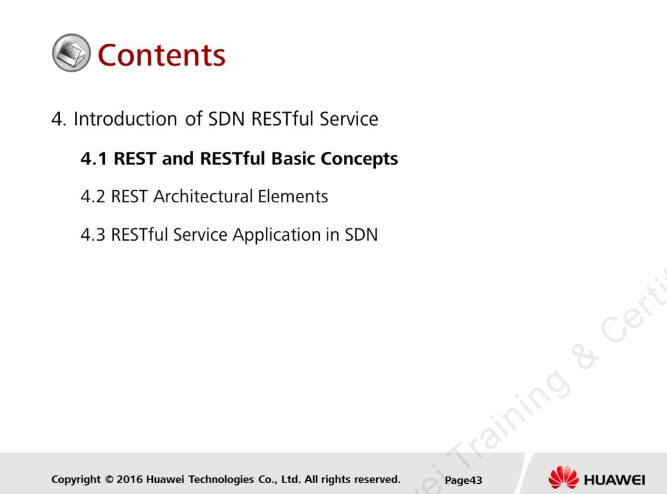 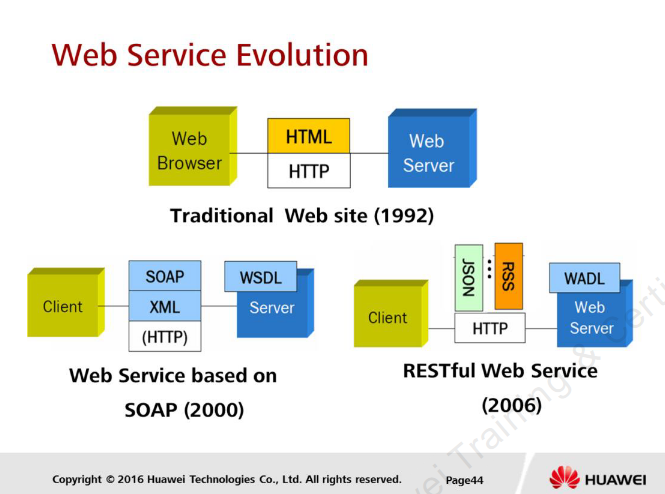 [Speaker Notes: In traditional websites of World Wide Web (WWW) when the web service was just developed during year 1992, the client only served as a web browser, which was use to access the web server for information exchange. A web server is only a platform used for providing information resources for web client, and no other services could be provided.
In conjunction with the web service growth till year 2006, web server now is no longer serve for information exchange only, but other additional functions and services have been added, such as remote application service etc.-  SOAP (Simple Object Access Protocol) is the common method used for computer network in web service implementation. It uses XML Information Set for its message format, and depends on application layer protocols such as the most common HTTP protocol for message transmission between client and web server.-  RESTful Web service is a new type of web service built based on REST software architectural style. It uses JSON (Javascript Object Notation) as its message format and alsorelies on HTTP protocol as application layer message transmission medium.-  RESTful Web service has soon grown as a preferable method for web service owing to its advantages in term of simplicity and flexibility]
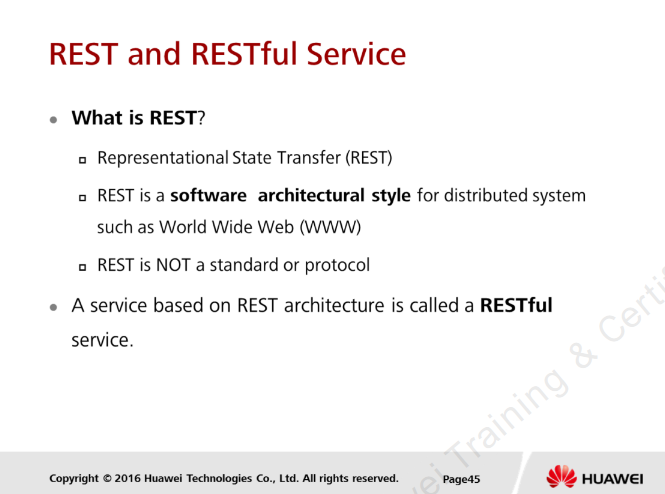 [Speaker Notes: In computing point of view, Representational State Transfer (REST) is the software architectural style of the World Wide Web (WWW). To explain it in a more layman term, the architectural style decides how a client can access to a web service. For example, most of our web service in computer networks nowadays used SOAP (Simple Object Access Protocol) information by using XML information set as its message format. REST is just another different architectural style to exchange information between client and a web server by using JSON (JavaScript Object Notation) as a message format.
REST was defined by Roy Thomas Fielding in his 2000 PhD dissertation "Architectural Styles and the Design of Network-based Software Architectures“. He developed REST architecture to describe a desired web architecture, to identify existing web problems and provide an alternative solution to make web more successful. Fielding used REST to design HTTP and URI (Uniform Resource Identifier)]
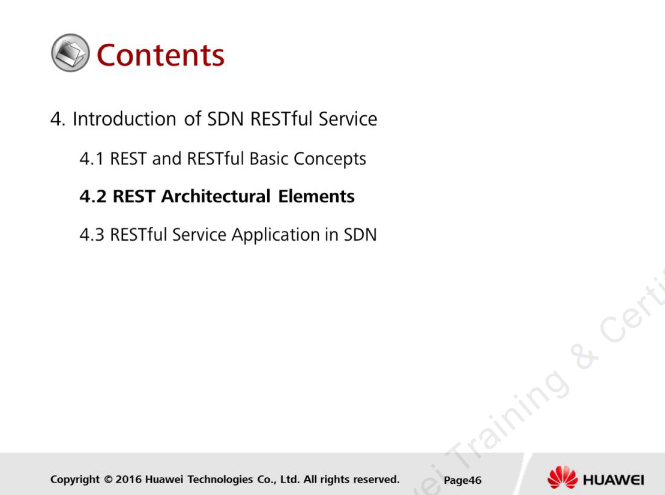 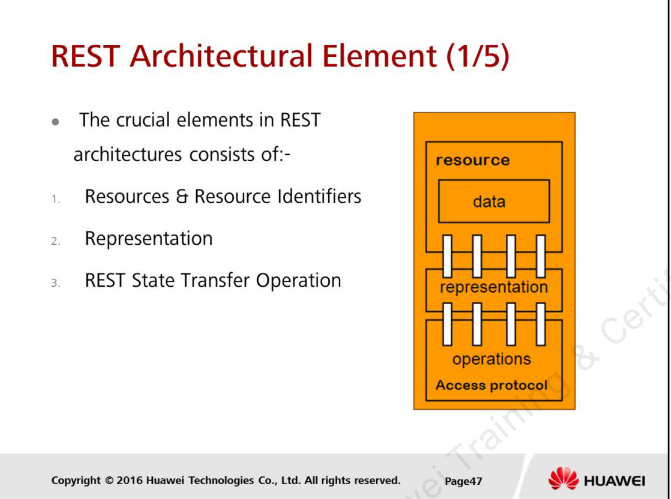 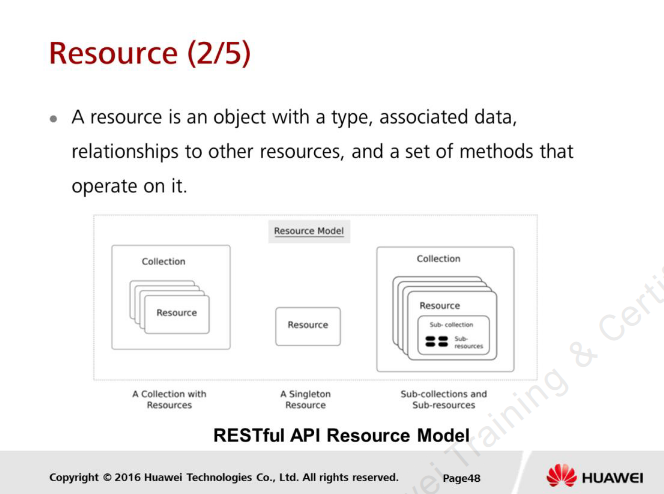 [Speaker Notes: A resource can be defined as a conceptual mapping to a set of entities or values. 
A resource is an object with a type, associated data, relationships to other resources, and a set of methods that operate on it. 

Any information that can be named can be a resource; for instance, a document or an image can be a resource.
Resources in RESTful API can be grouped into collections; each collection is homogenous, contains only one type of resource and unordered. Resources can also standalone and exists outside any collection, which is called singleton resources. Besides, collection can exist globally at the top level of an API, but can also contained in a single resource, which is referred as sub-collections.
Applications process singleton and collection resources differently. For example, applications can apply paging and filtering techniques to collection resources, but not to singleton resources. Another difference is that some HTTP operations are not allowed on collection resources.]
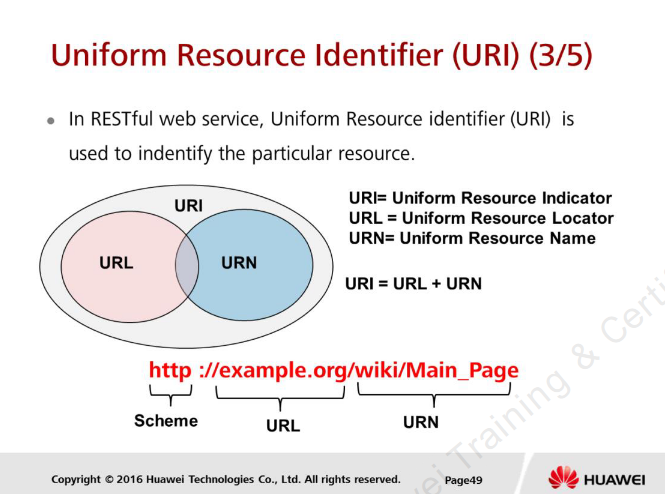 [Speaker Notes: In RESTful web service, Uniform Resource identifier (URI) is used to indentify the particular resource. In other words, a resource identifier is like an unique ID assigned for respective resource.
The Uniform Resource Identifier (URI) standard is defined by the IETF, and provides a syntax that includes a list of allowed and prohibited characters, a generic structure for identifiers, and further defines the concepts of Uniform Resource Locators (URLs) and Uniform Resource Names (URNs).
 A URL is a URI that, in addition to identifying a web resource, specifies the means of acting upon or obtaining the representation, specifying both its primary access mechanism and network location.
 A URN is a URI that identifies a resource by name in a particular namespace. A URN can be used to talk about a resource without implying its location or how to access it.]
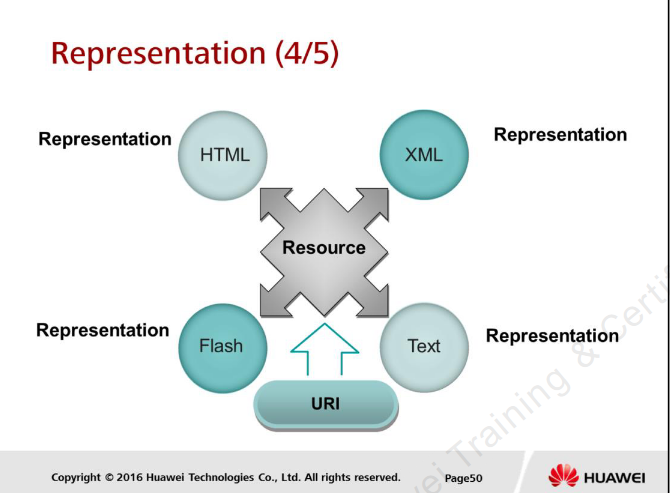 [Speaker Notes: We have discussed about resource and resource identifier. However, they are still abstract entities. Before they can be communicated to clients over a HTTP connection, they needs to be serialized to a textual representation. This representation can then be included as an entity in an HTTP message body. The message format representation can be in HTML, XML, flash or text representation.]
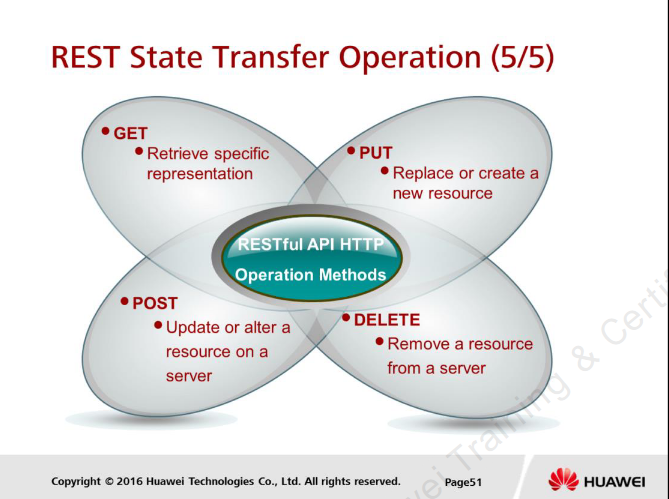 [Speaker Notes: In RESTful API, a client and server exchange representations of a resource, which reflect its current state or its desired state. In other words, REST is the way for two machines to transfer the state of a resource via representation.
There are four RESTful API HTTP operation methods, as per listed below:--    PUT: Used to replace the addressed member of the collection or if it does not exists, create it; 
 GET: Retrieve a representation of the addressed member of the collection, expressed in an appropriate internet media type; 
 POST : Not so commonly used; treat the addressed member as a collection in its own right and create a new entry on it; 
 DELETE: Delete the addressed member of the collection;]
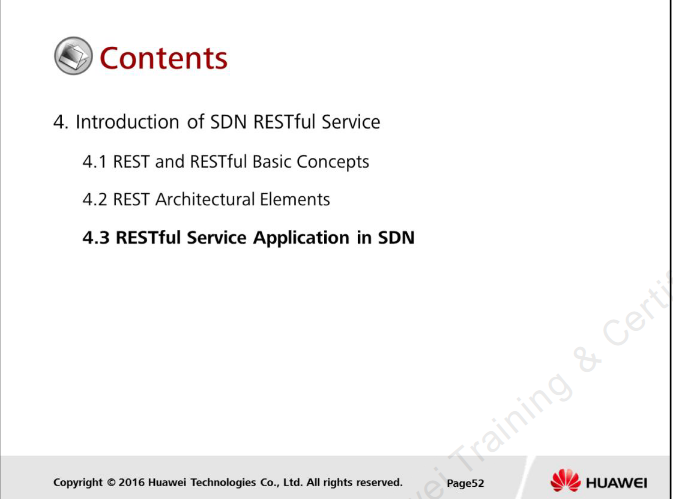 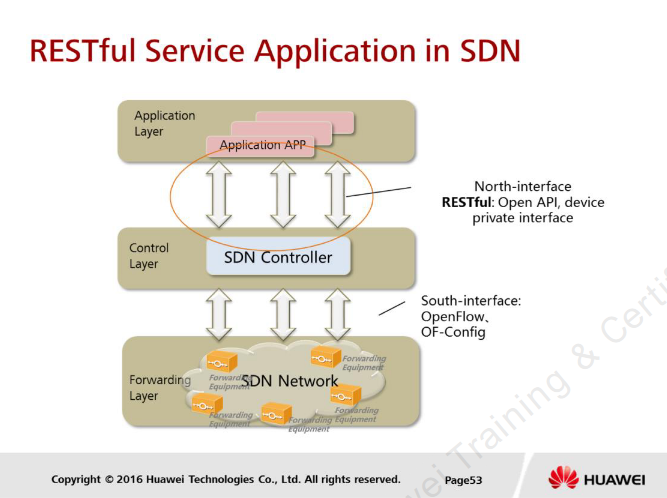 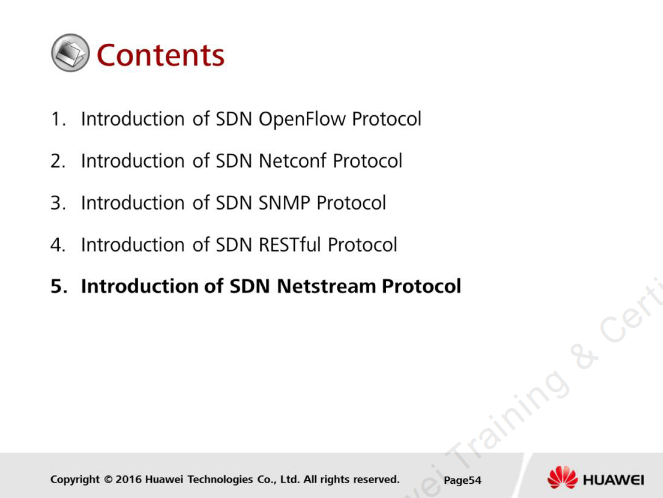 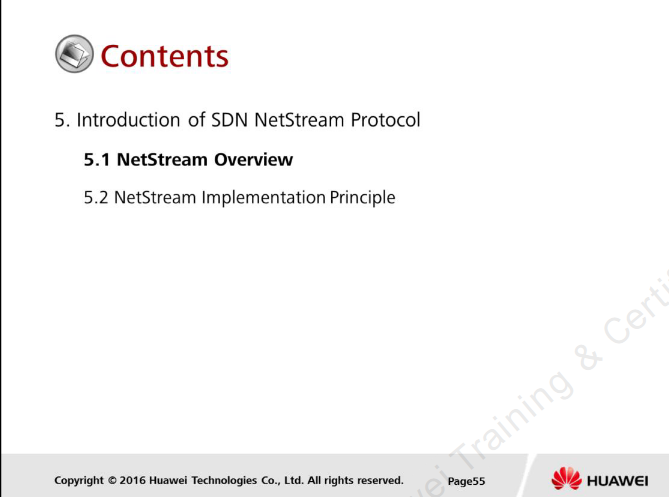 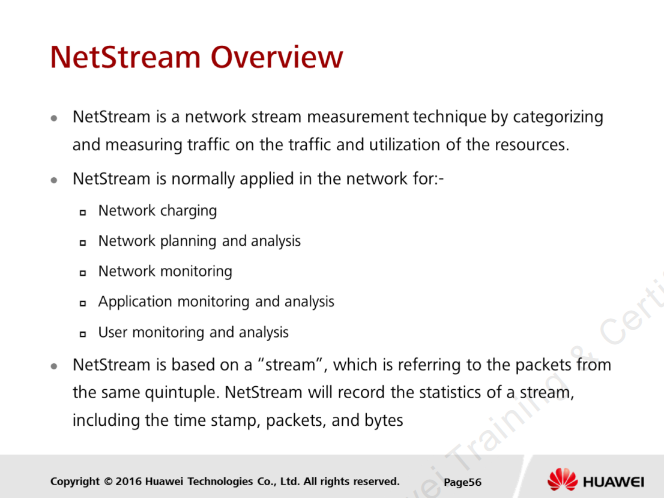 [Speaker Notes: The rapid development of Internet offers users with larger bandwidth and predictable QoS. On the part of the users, they need more careful network management and charging. Therefore, there must be an appropriatetechnique to support such needs. NetStream is just such a measurement and release technique based on network stream information. It can categorize and measure the traffic on the network and the utilization ofresources, and it performs management and charging for various services and based on different QoS. Thus, the following applications are provided:
Charging: NetStream provides accurate data for charging based on resources (for example, line, bandwidth, and time segment) utilization. These data include IP addresses, packets, bytes, time, TOS and application types. Internet service providers can use such information to enforce flexible charging strategies, for example, based on time, bandwidth, application, and QoS. Enterprise customers can use such information to calculate the expenses of each department or amortize the costs, for more efficient use of resources.
Network planning and analysis: NetStream can provide advanced network management tools with key information, to achieve the best network performance and reliability at the lowest operation cost by optimized network design and planning.
 Network monitoring: NetStream can provide nearly real-time network monitoring. RMON, RMON-2 and stream-based analysis techniques can be used to visually represent the traffic model of a single router and the whole network, and provide proactive fault detection, efficient troubleshooting and rapid problem solution.
 Application monitoring and analysis: With NetStream, detailed network application information can be obtained. For example, the network administrator can view the percentages of the traffic occupied by Web, FTP, Telnet and other well-known TCP/IP applications. Internet contents and service providers can plan and allocate the network resources based on such information to meet the users’ needs.
 User monitoring and analysis: NetStream enables the network operator to obtain the detailed information regarding the users’ utilization of the network and application resources, and uses such information to effectively plan and allocate resources and guarantee safe operation of the network.

NetStream is based on “stream”. A stream is composed of the packets from the same sub-interface, with the same source and destination IP address, protocol type, and same source and destination protocol port, and same ToS (usually referred to as the quintuple).

NetStream will record the statistics of a stream, including the time stamp, packets, and bytes.]
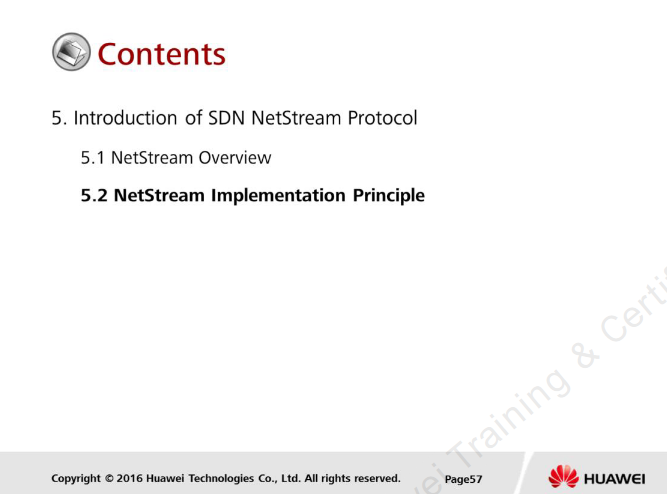 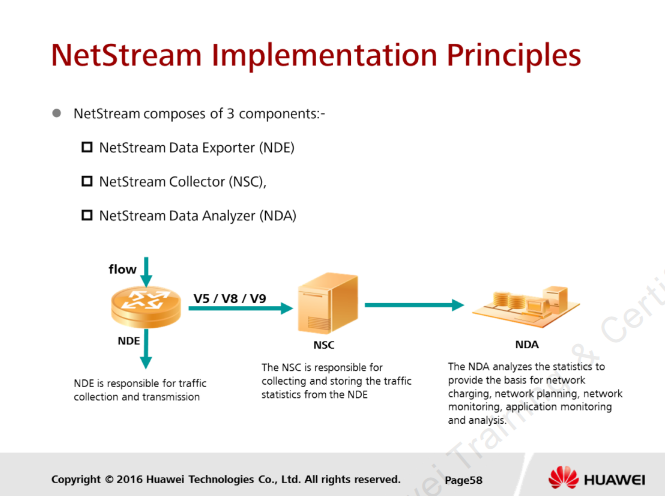 [Speaker Notes: The NDE is responsible for traffic collection and transmission. 

The NSC is responsible for collecting and storing the traffic statistics from the NDE. The NDA analyzes the statistics to provide the basis for network charging, network planning, network monitoring, application monitoring and analysis.
NetStream Data Exporter (NDE)  -  analyzes and processes the network stream, takes the stream statistics that meets the specified conditions, and outputs it to the NSC. Before the output, the NDE also perform some processing to the data, for example, aggregation.

NetStream Collector (NSC) -  as a UNIX application running on Solaris, it parses the packets of the NDE and stores the statistics to the database, for further analysis by the NDA. The NSC can collect the data outputted from multiple NetStream devices, and filter and aggregate them.
NetStream Data Analyzer (NDA) - as a network traffic analyzer, it takes the statistics from the NDC for subsequent processing, and provides the basis for various services (for example, network planning and attack monitoring). With the graphical user interface, it is easy to use, allowing the users to easily obtain, display and analyze the data collected by the NSC.]
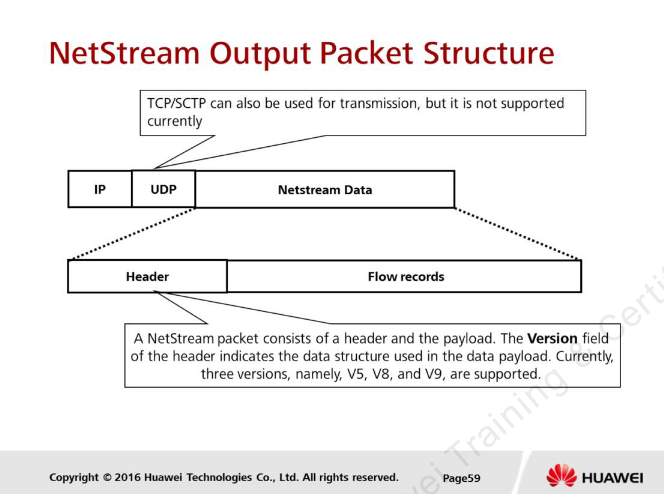 [Speaker Notes: The statistics of the network stream collected by the NDE is encapsulated in the UDP packets for output to the NSC/NDA. One UDP packet can carry multiple statistics records. 

The formats of these statistics records are determined by the NDE equipment. After the NSC/NDA receive the statistics messages from the NDE, they first check the version of the records. Records of different versions have different formats. 

Currently, three versions of records are supported: V5, V8, and V9.]
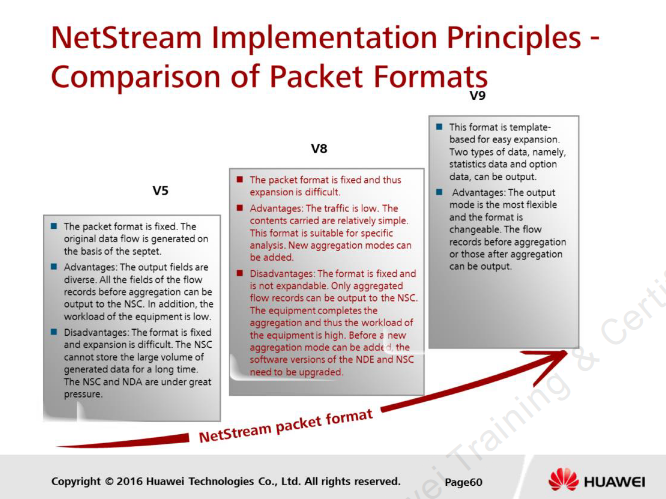 [Speaker Notes: V5 is used to output flow details to the NSC/NDA.
 V8 is used to output aggregated flow information to the NSC/NDA. 

The common disadvantage of V5 and V8 is as follows. As new user requirements emerge, the NDE needs to expand output information. In this case, the software of the NSC/NDA needs to be modified to adapt to NDE changes. Thus, the NSC/NDA software of different vendors or even different versions of the NSC/NDA software of the same vendor fail to parse the statistics packets sent by the NDE.
The most noticeable difference between V9 and earlier versions is that V9 is template-based. A template provides a flexible and expandable packet output format, which allows new flow statistics services to be added easily without changing the basic record format.]
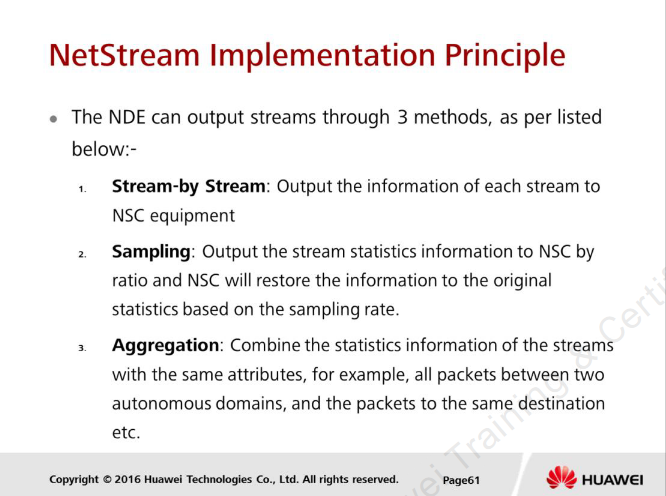 [Speaker Notes: The NDE can output streams in one of the three methods: Stream-by-stream, sampling and aggregation. 
Stream-by-stream is the process to output the information of each stream to the NSC equipment. 
Sampling is the process to output the stream statistics information to the NSC by ratio, and the NSC will restore the information to the original statistics based on the sampling rate. The advantages of the stream-by-stream method are that the NSC can obtain the details of the stream, and can perform more flexible subsequent processing to these stream records. However, its disadvantage is as obvious in that the network bandwidth and CPU utilization are increased, enormous storage media space is required to store such information, and probably the users do not need the information in such great detail. Sampling can reduce the pressure on the storage media space, but the statistics information will suffer a certain degree of distortion.
Aggregation is the process to combine the statistics information of the streams with the same attributes, for example, all the packets between two autonomous domains, and the packets to the same destination. On the NDE equipment, first the streams are aggregated, and then outputted to the NSC. This way, the network bandwidth, CPU utilization and storage media space are reduced greatly.]
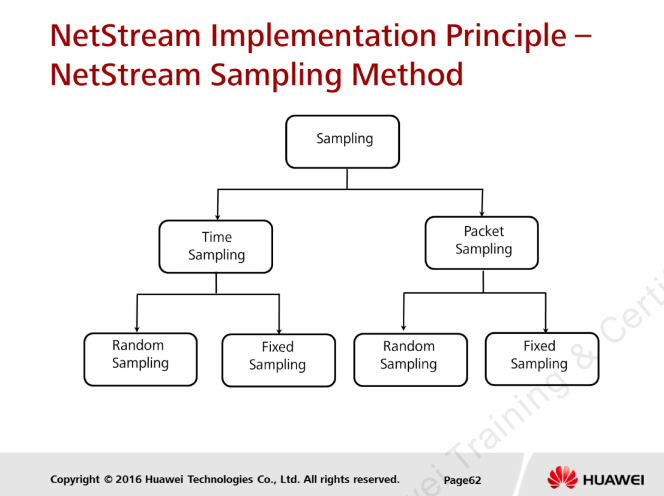 [Speaker Notes: The 4 types of NetStream sampling methods are explained in details below:-1. Fixed packet sampling: One packet is sampled out of every fix-packets-number packets. For example, if the fix-packets-number value is N, a NetStream-enabled interface samples every Nth packet that passes through a  NetStream-enabled interface.2. Random packet sampling: One packet is randomly sampled out of every random-packets-number packets. For example, the sample ratio configured on a NetStream-enabled interface is M:1, and N packets out of N x M packets passing through the interface are sampled.3. Fixed interval sampling: One packet is sampled every fix-time-value ms.4. Random interval sampling: One packet is sampled every random-time-value ms, based on the sampling ratio.]
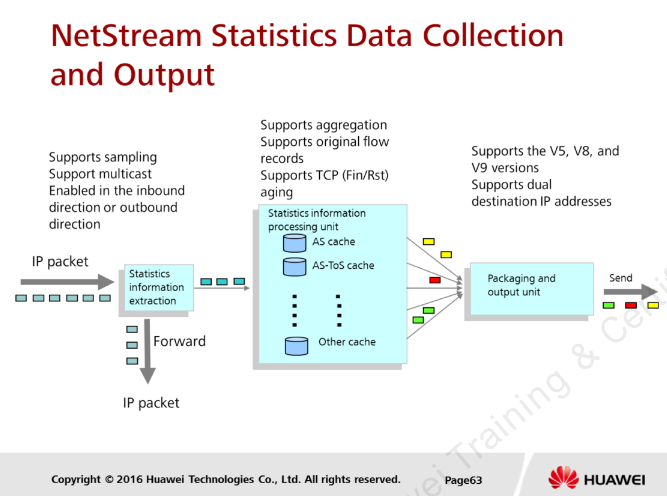 [Speaker Notes: NDE collects and output a statistics information to NSC.
The statistics information collection unit identifies the streams and outputs those that meet the pre-set conditions to the statistics information processing unit, which can aggregate the statistics information, and obsolete the stream records. The obsolete streams are assembled and outputted by the assembly and output unit.]
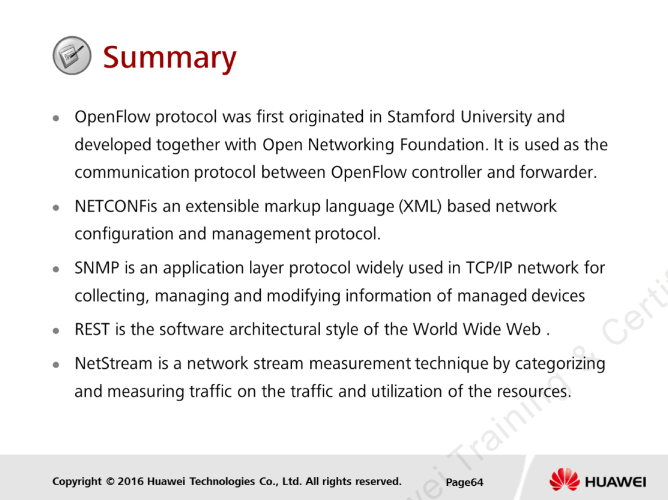 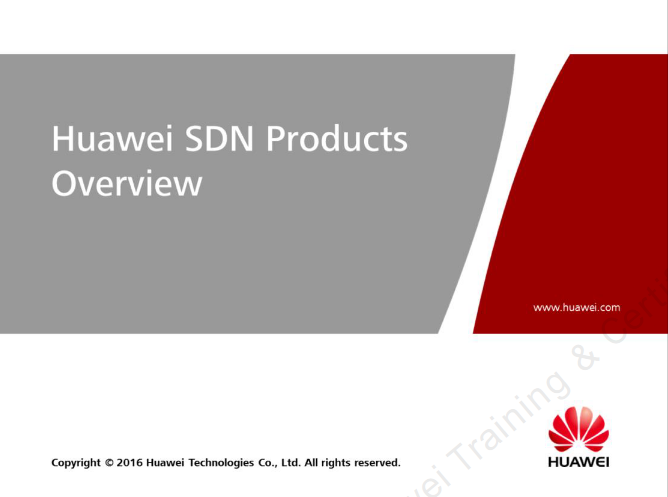 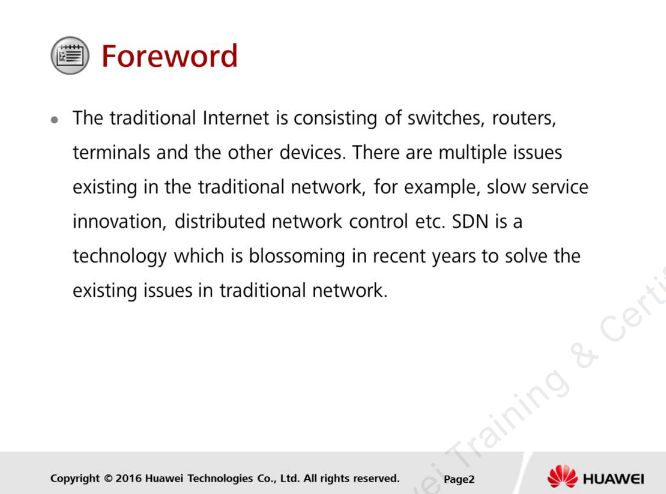 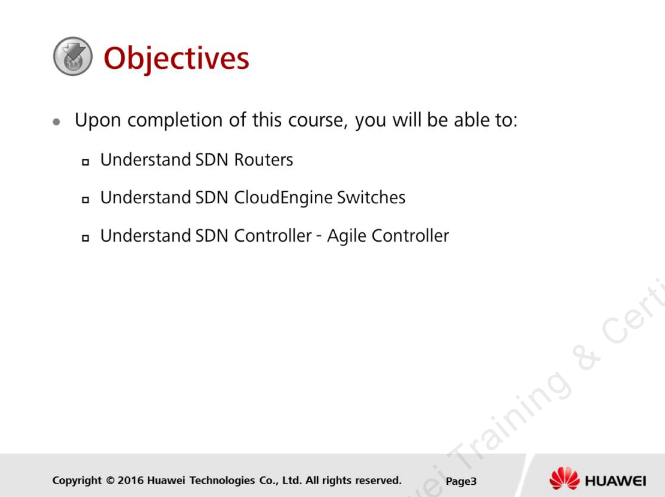 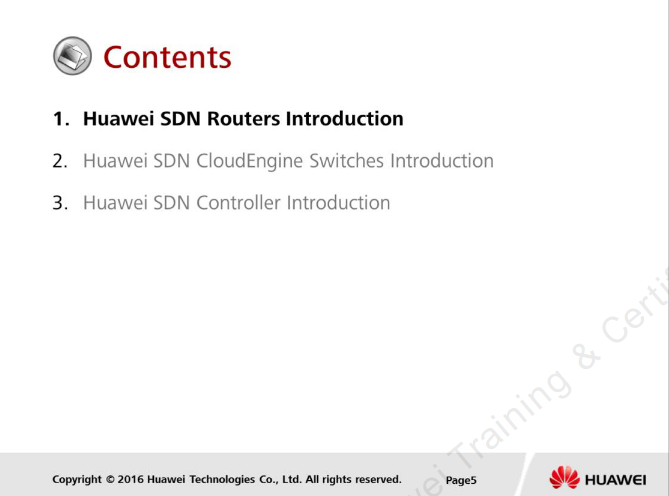 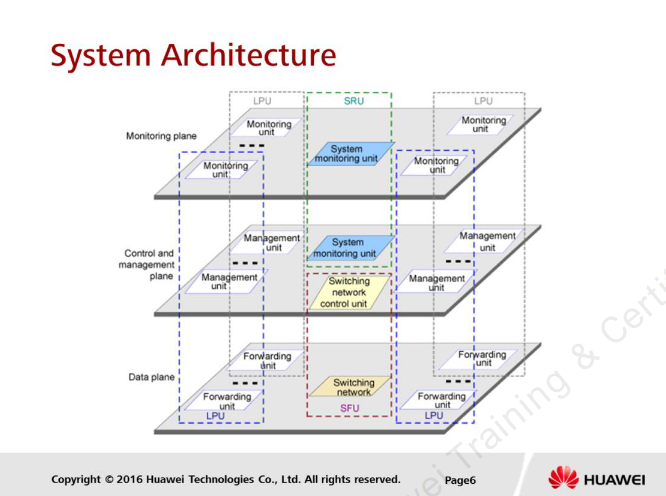 [Speaker Notes: The NE40E-X8A consists of the data plane, control and management plane, and monitoring plane, as shown in the figure above. This architecture improves system reliability and facilitates upgrades on each plane.
The data plane is responsible for high speed processing and non-blocking switching of data packets. It encapsulates or decapsulates packets, forwards IPv4/IPv6/MPLS packets, performs QoS as well as scheduling and internal high-speed switching, and collects statistics.
The control and management plane completes all control and management functions for the system and is the core of the entire system. Control and management units process protocols and signals, configure and manage the system, and display the system status.
 The monitoring plane monitors the ambient environment to ensure the secure and stable operation of the system. It detects voltage levels, controls system power-on and power-off, monitors the temperature, and controls fan modules. If a unit fails, the monitoring plane isolates the faulty unit promptly so the other units remain unaffected]
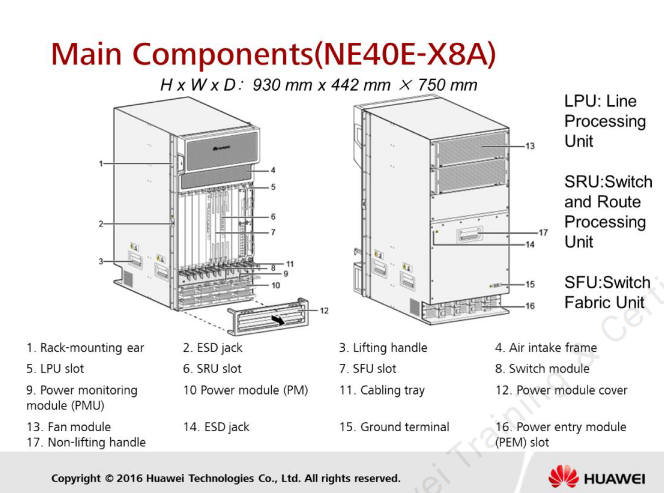 [Speaker Notes: Dimensions (H x W x D) 930 mm x 442 mm × 650 mm (chassis main body dimensions) (36.64 in. x 17.40 i n. x 25.59 in.) Chassis main body dimensions 930 mm x 442 mm × 750 mm (chassis dimensions including the chassis's front and rear assembly and cable racks)(36.64 in. x 17.40 i n. x 29.53 in.) Chassis dimensions including the chassis's front and rear assembly and cable racks]
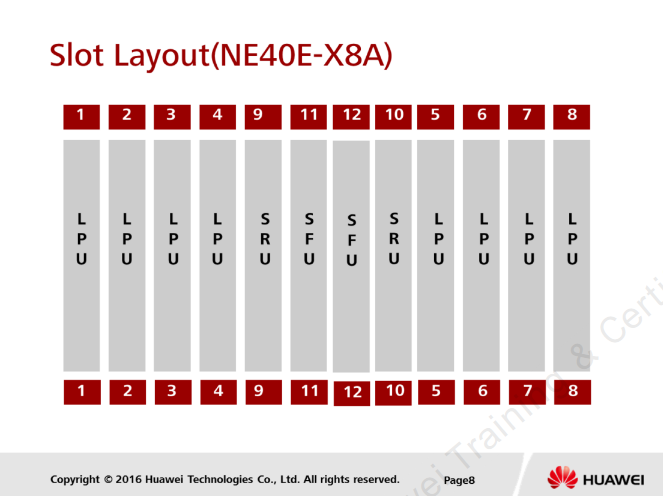 [Speaker Notes: SRUs work in 1:1 backup modeSFUs work in 3+1 backup mode]
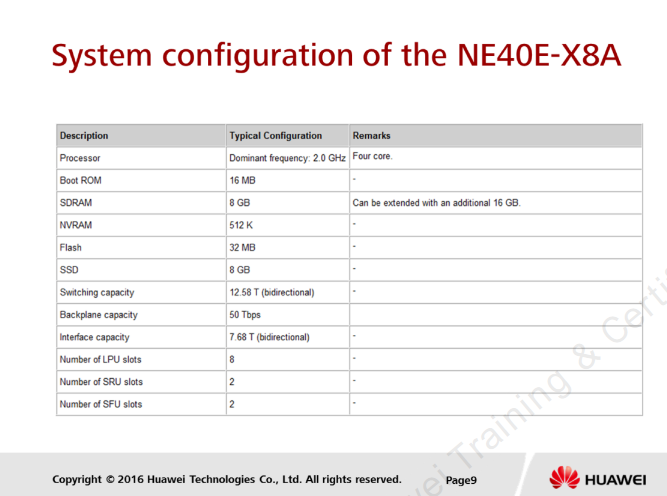 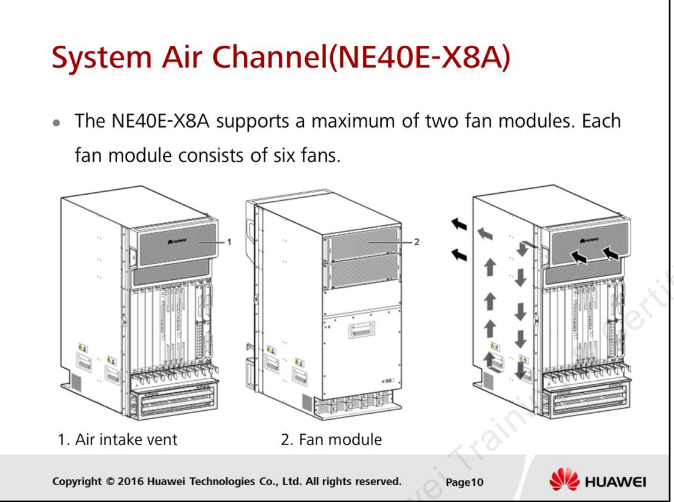 [Speaker Notes: The system draws air from the front and discharges air from the back. The air intake vent resides above the board area on the front chassis; the air exhaust vent resides above the board area on the rear chassis.
The air filters on the air intake vents are vertically installed and featured with the curved face, large area, and small windage resistance, helping to improve the heat dissipation efficiency.]
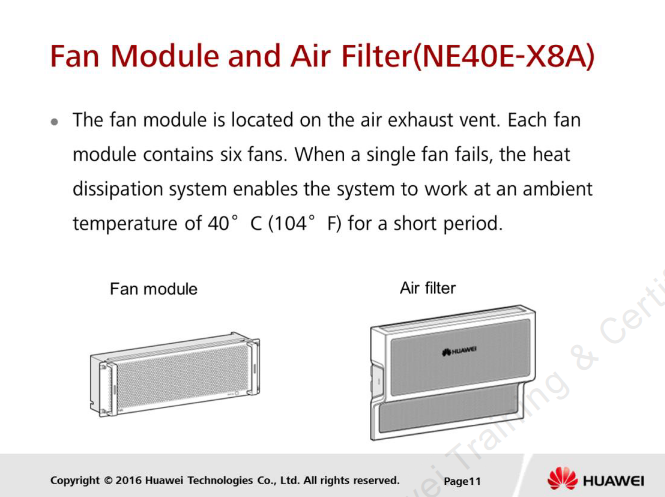 [Speaker Notes: The black sponge air filteron the air intake vent is used to prevent dust from getting into the system.
To ensure good heat dissipation and ventilation for the system and to prevent the accumulation of dust on an air filter, you need to clean the air filter regularly. It is recommended that an air filter be cleaned at least once every three months and be replaced once every year. 

When an air filter is placed in the dusty environment, it needs to be cleaned more frequently.]
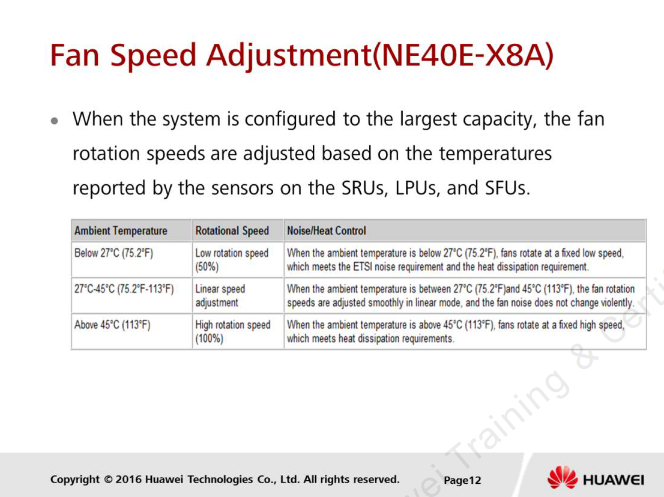 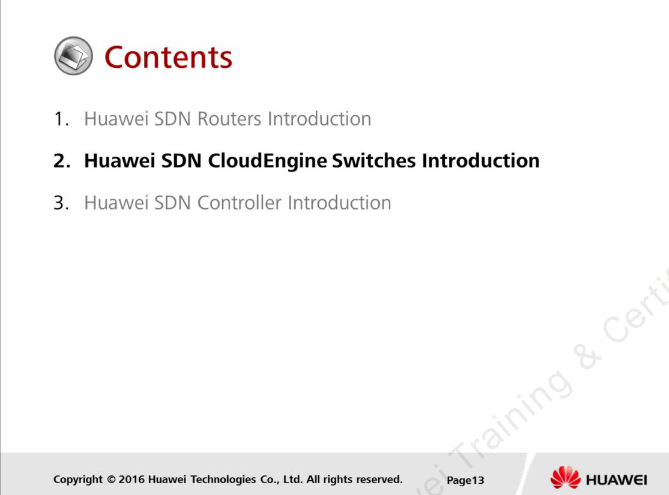 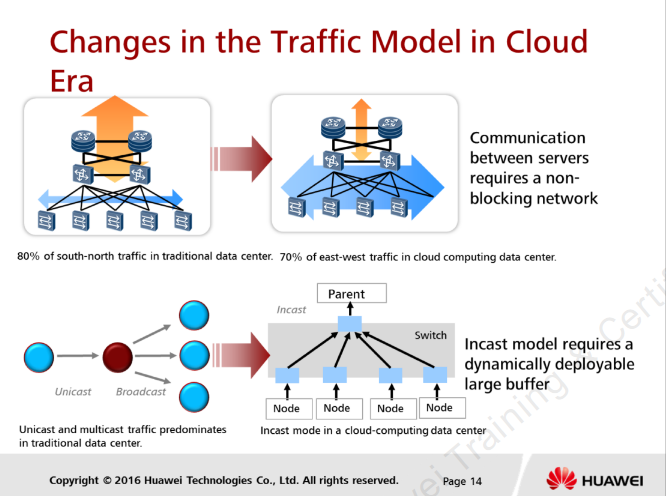 [Speaker Notes: Communication between servers requires a non-blocking network-   Parallel computing, 3D rendering, and search services require collaboration between server clusters, resulting in a large amount of east-to-west traffic.-   VMs need to synchronize a large amount of data in real time to support flexible deployment and dynamic migration.
Incast model requires a dynamically deployable large buffer
In collaborative computing, multiple nodes in a cluster send TCP data to the master node simultaneously. 
This multipoint-to-point communication causes traffic bursts and congests the network.]
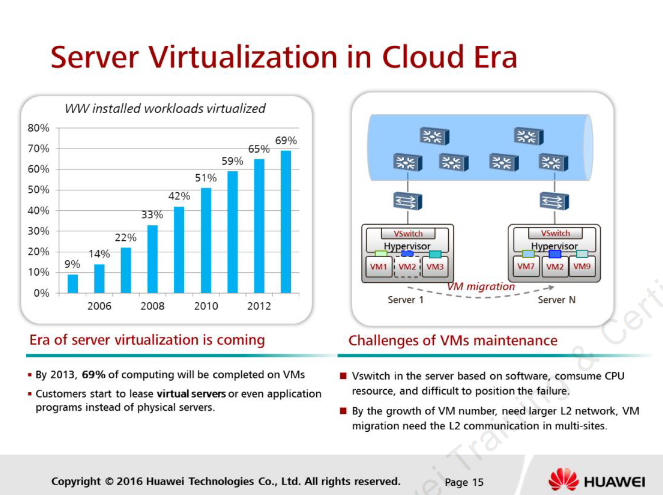 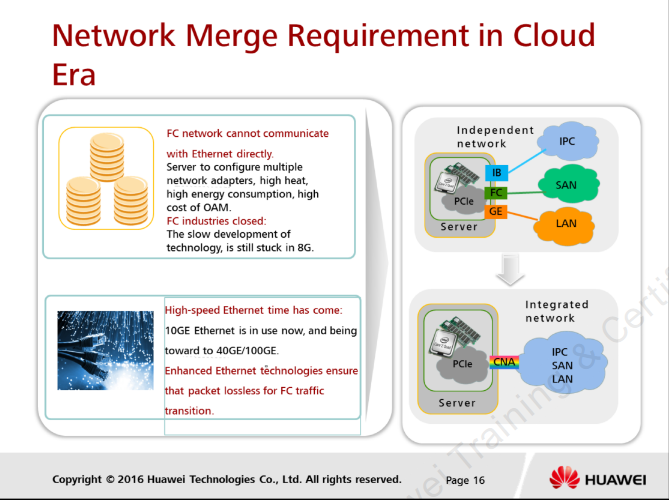 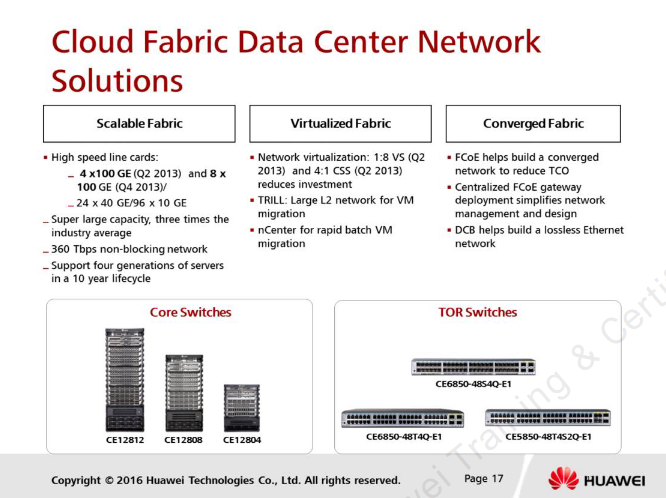 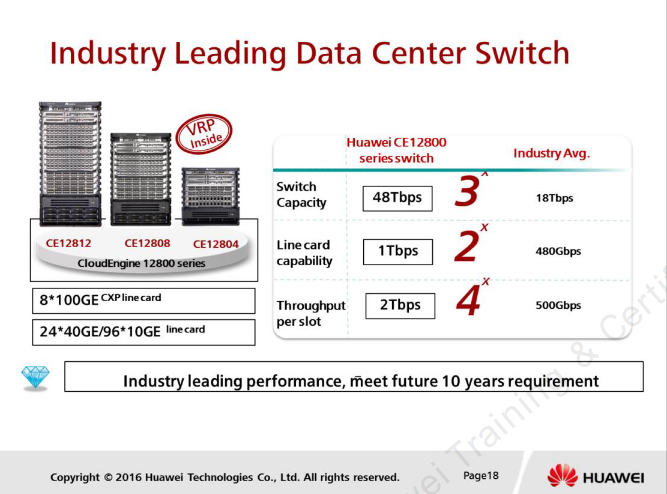 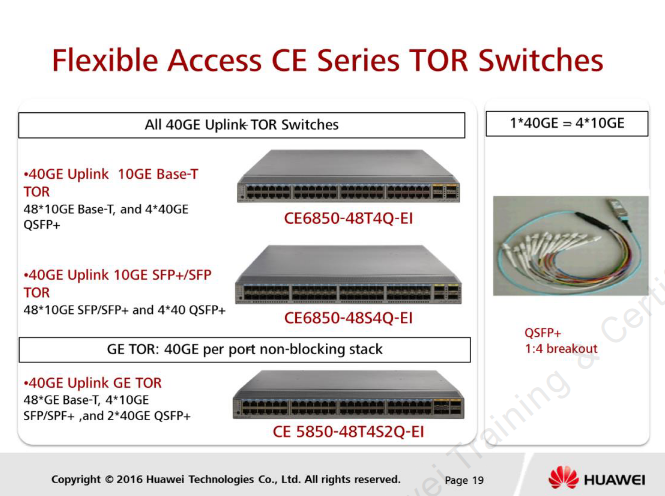 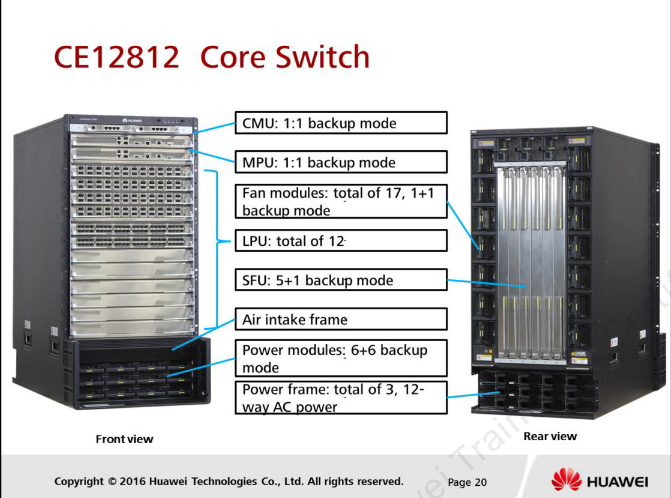 [Speaker Notes: CMU: Centralized Monitoring Unit MPU: Main Processing Unit LPU: Line Process Unit SFU: Switch Fabric Unit]
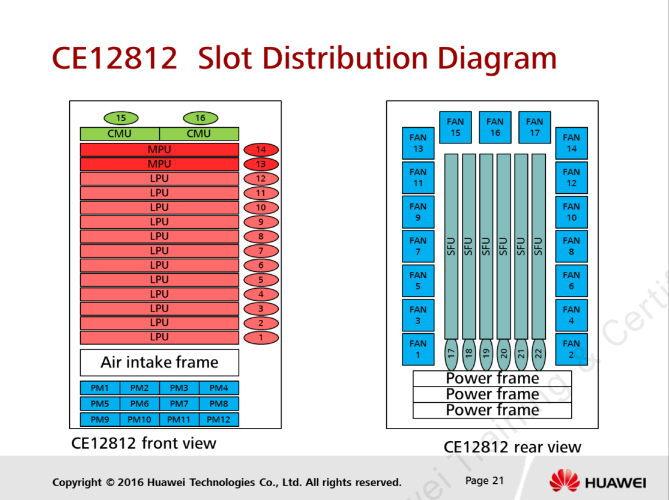 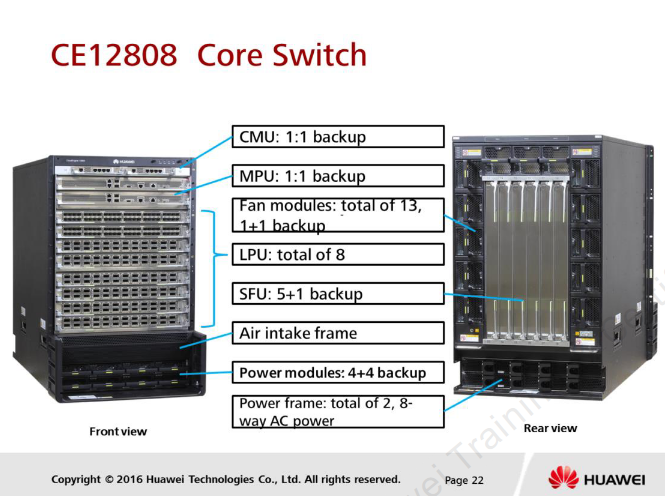 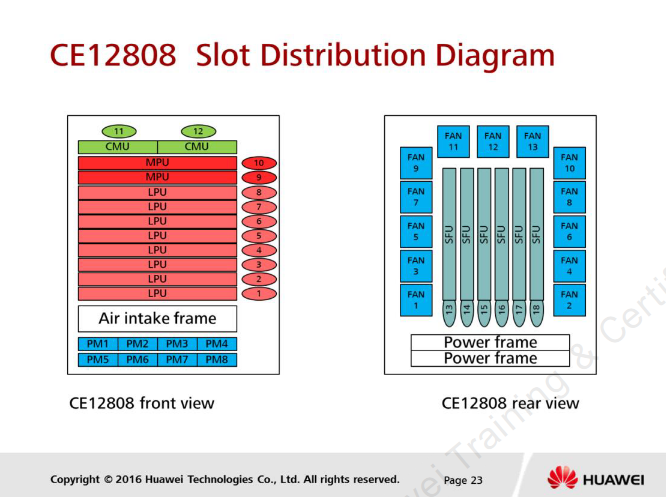 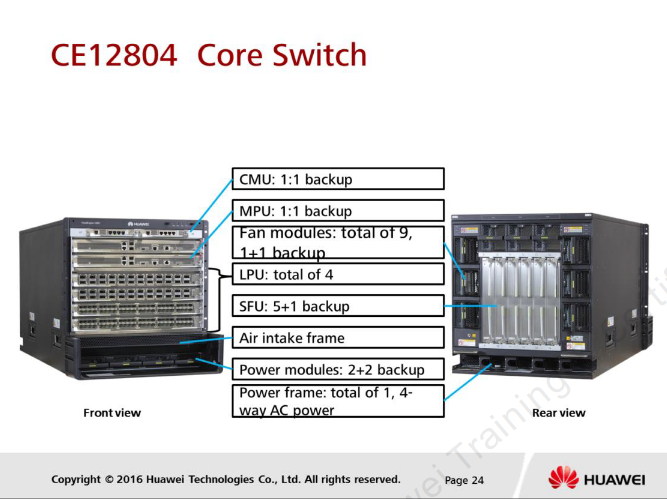 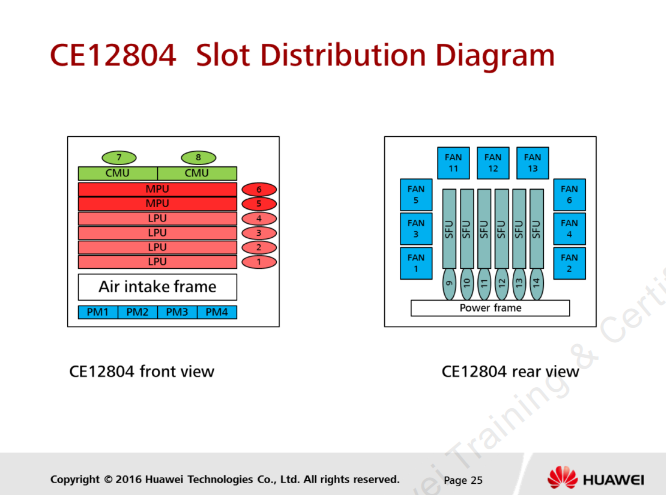 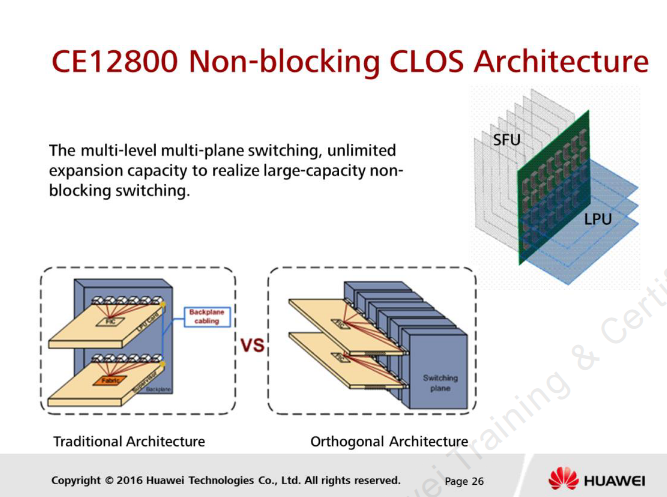 [Speaker Notes: On core switches, cabling between line cards and switch fabric units is an important factor that determines per slot bandwidth. A longer backplane cable and a higher rate indicate a greater loss. 
The CE12800 uses an orthogonal architecture, which does not require backplane cables. This architecture greatly increases system bandwidth and improves the evolution capability. 
With an orthogonal design (three-level Clos architecture), service line cards and switch fabric units of the CE12800 constitute a multi-level multi-plane switch fabric. 

This switch fabric allows for unlimited capacity expansion, helping implement large-scale non-blocking switching in data centers.
Clos architecture has multiple levels, at each of which a switch unit is connected to all switch units at a lower level. Clos architecture is non-blocking, re-arrangeable, and scalable.]
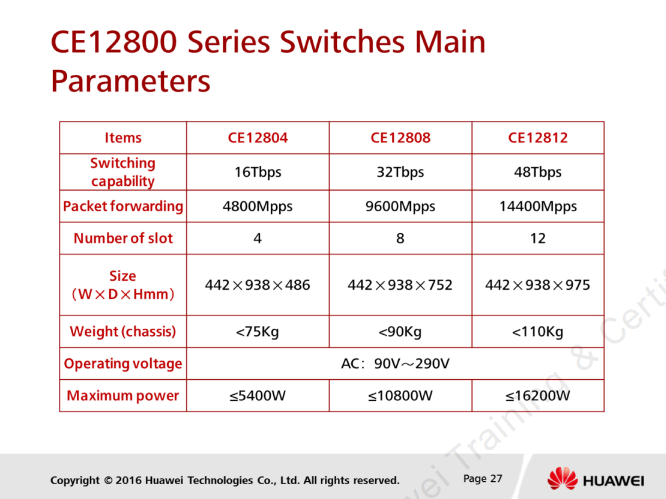 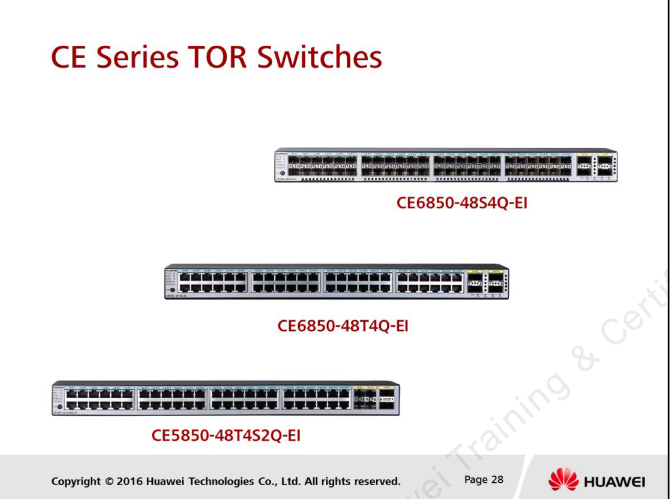 [Speaker Notes: Huawei CE6800/5800 series switches are next-generation data center switches designed for high-performance data centers. The CE6800 series switches support 10GE access, while the CE5800 series switches support GE access. 
The CE6800/5800 series switches function as access switches, servers connect to CE6800/5800 switches through GE/10GE uplinks; and CE6800/5800 switches connect to core switches CE12800 through 10GE/40GE uplinks.
CE6800/5800 switches provide high-performance 40GE ports, which can connect to high-density 40GE line processing units (LPUs) on CE12800 switches to construct full-40G data center networks.]
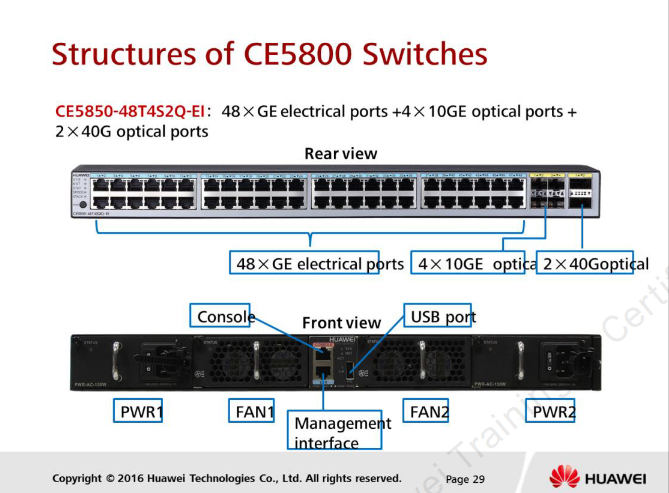 [Speaker Notes: CE6800/5800 switches use cutting-edge hardware platforms in the industry. By using a 1U (1 U = 44.45 mm) box, CE6800/5800 switches provide high port densities and line-rate forwarding capabilities.  Next-generation, high-performance servers in super high density arrangements can easily connect to CE6800/5800 switches.
CE5850-48T4S2Q-EI: Provides forty-eight 10/100/1000BASE-T Ethernet ports, four 10G SFP+ Ethernet optical ports, and two 40G QSFP+ Ethernet optical ports.]
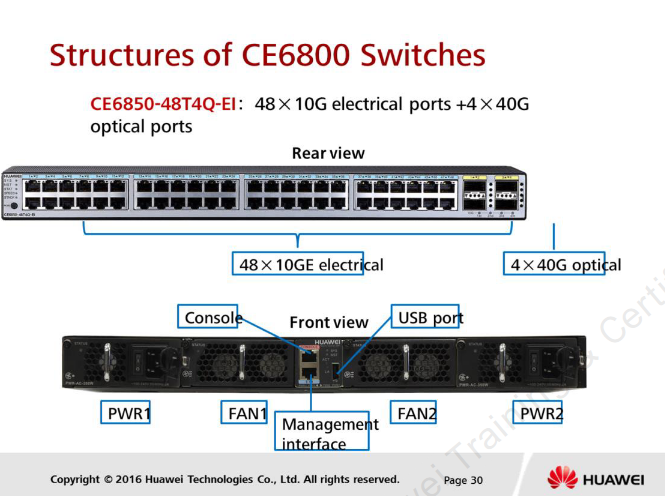 [Speaker Notes: CE6850-48T4Q-EI: Provides forty-eight 10G BASE-T Ethernet ports and four 40G QSFP+  Ethernet optical portsThe 1.28Tbps exchange capacity, the industry‘s highest performance; 960Mpps forwarding performance, L2/L3 wire-speed forwarding. 64 10GE interfaces at most, the industry’s highest density, to meet Gigabit server density access needs. Supports four 40G high-performance QSFP+ interface, and the QSFP+ can be used as four 10GE interfaces to allows flexible networking capability; 40GE uplink and CE12800 series work together to build a non-blocking network platform.]
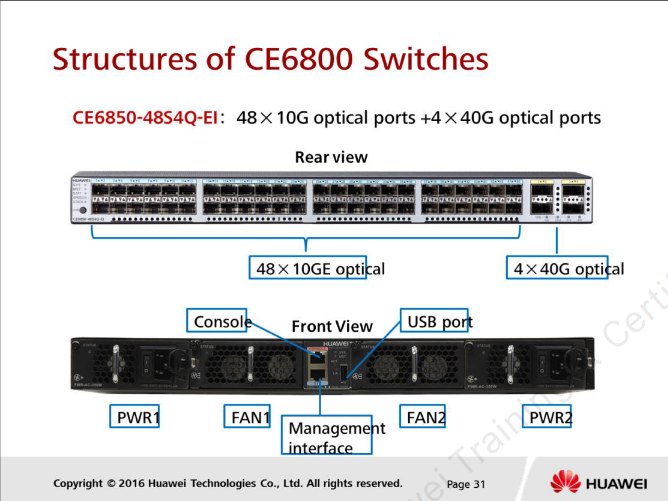 [Speaker Notes: CE6850-48S4Q-EI: Provides forty-eight 10G SFP+ Ethernet optical ports and four 40G QSFP+ Ethernet optical ports.]
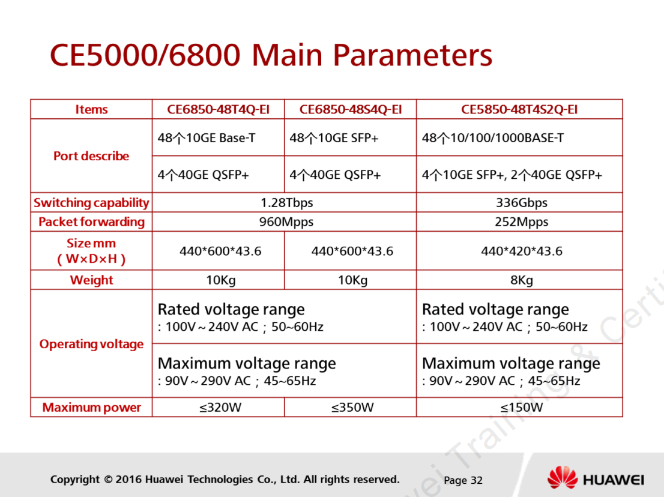 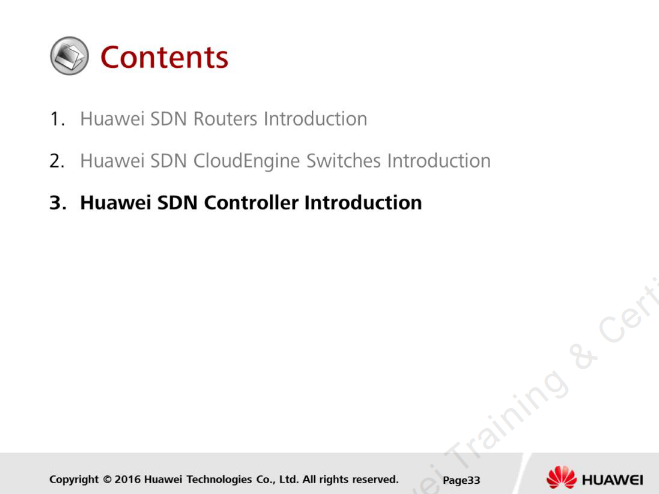 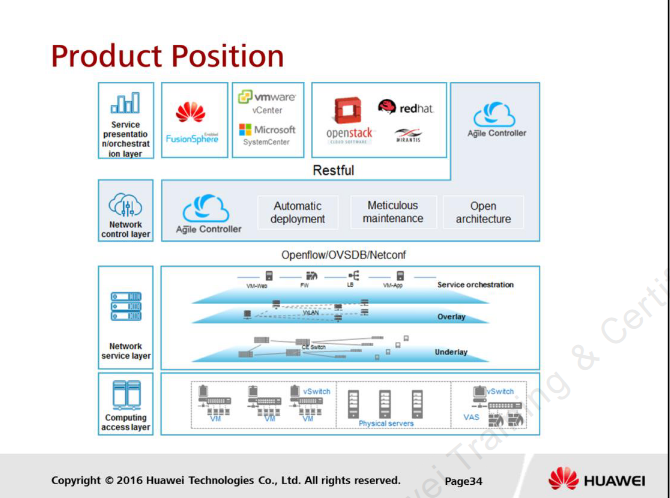 [Speaker Notes: The Agile Controller-DCN is deployed at the network control layer of the Huawei CloudFabric DCN solution. 

Based on the open and high reliable distributed cluster architecture, the Agile Controller-DCN can interconnect with mainstream cloud platforms and computing management platforms to provide capabilities such as automatic deployment, refined O&M, and multi-DC disaster recovery (DR).]
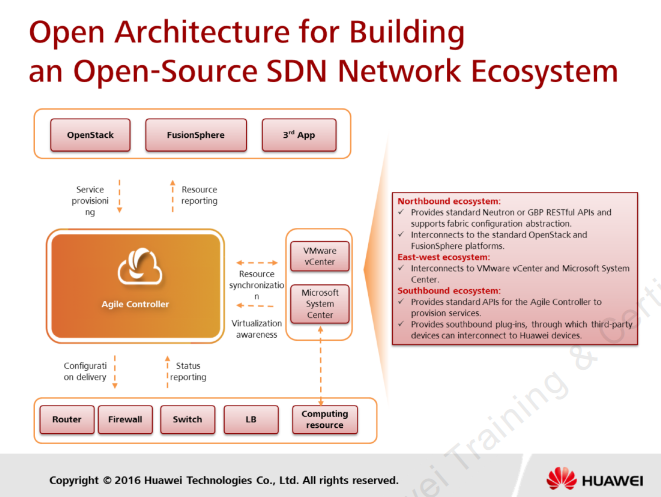 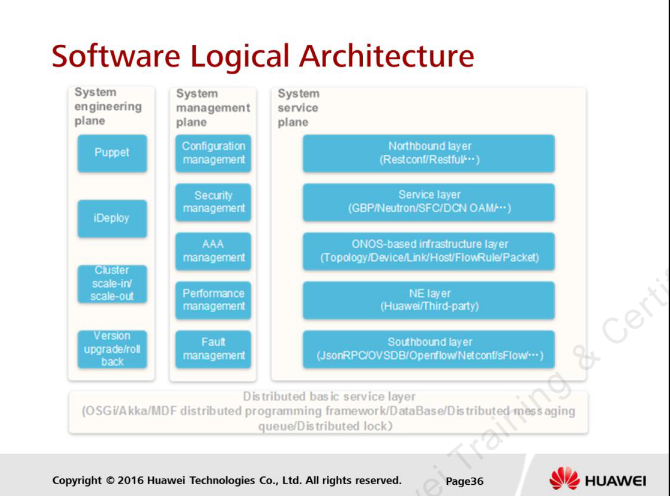 [Speaker Notes: Distributed basic service layerThis layer provides basic middleware services for SDN-based distributed programming, including the OSGi container, Akka cluster management, distributed cache, distributed database cache, and distributed lock. 
The OSGi container is provided by the Open Network Operating System (ONOS) platform; Akka cluster management is implemented on the OpenDaylight (ODL) platform; other distributed services are enhanced commercial functions developed using mainstream open-source components. This layer provides reliability, performance, and security.
The distributed model driven framework (MDF) provides a modular service architecture based on ODL model-driven service abstraction layer (MD-SAL) to ensure separated running and scheduling of processes and threads of various service protocols. This framework is compatible with MD-SAL interfaces to support enhanced functions, such as synchronous/synchronous RPC encapsulation, routed RPC performance optimization, and high-performance DOM storage. The MDF framework integrates Kafka-based distributed messaging service bus and distributed event management capability, providing reliability and performance.
 System engineering plane: This plane provides functions such as the Agile Controller-DCN cluster installation, deployment, scale-in, scale-out, upgrade.
System management plane: This plane provides system management capabilities, including configuration management, security management, AAA management, service performance monitoring, and fault management.
System service plane: This plane is the key for Agile Controller-DCN service implementation. It collects network resources in the southbound and abstracts them for unified display and provides open northbound interfaces to provision services to SDN networks. 
This plane can be further divided into the following layers:
 Northbound layer: This layer processes access protocols, manages security of northbound interfaces, and completes automatic service provisioning in the background.
 Service layer: Various service applications required in DCN SDN solutions are deployed in this layer to provide network-level service capabilities, such as DCN network service provisioning, Neutron, service function chain    (SFC),       and DCN operation, administration, and maintenance (OAM).
Infrastructure layer: This layer is built based on the ONOS core to provide management and control services on standard or abstracted SDN core resources for upper-layer apps. The resources include devices, links, topology, hosts, packet transmit and receive.
 NE layer: This layer provides the device abstraction level (DAL) capability to the upper layer and uses the NE driver and device driver plug-in to realize adaptation and conversion of driver models.
 Southbound layer: This layer supports comprehensive standard DCN SDN southbound protocols, including configuration management protocols NETCONF, JSON RPC, and SNMP, the device control protocol OpenFlow, and flow data collection protocol sFlow.]
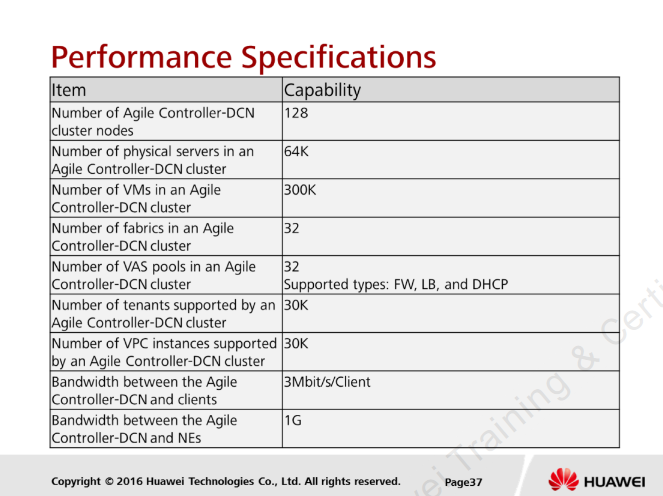 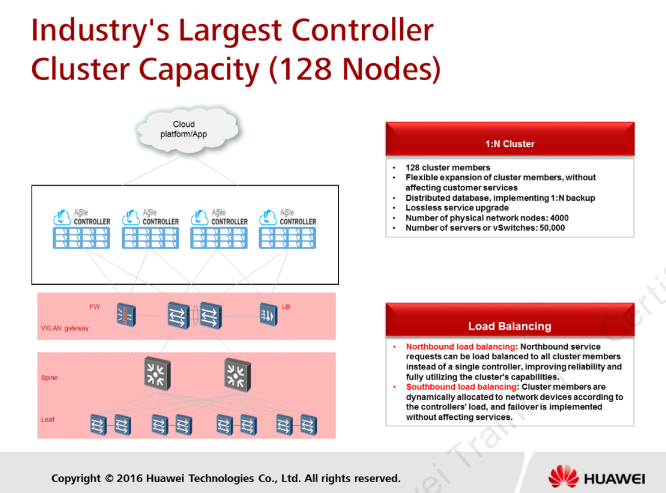 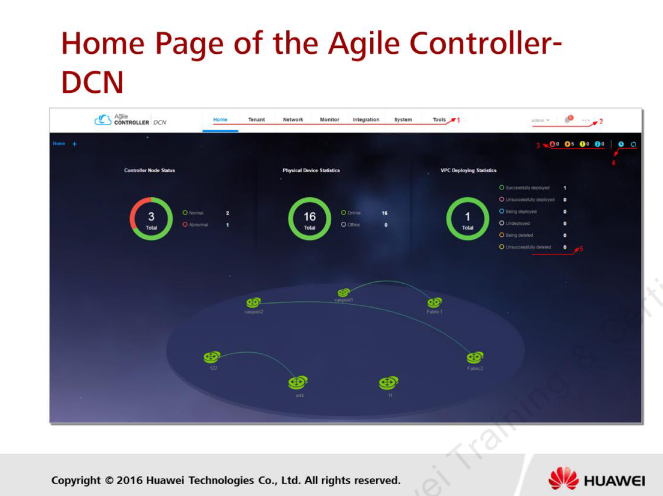 [Speaker Notes: 1. Main menu area: Function as a main entrance to different functions of the Agile Controller-DCN.2. General information area: Displays the following common information about the Agile Controller-DCN from left to right• User Name: Indicates the user name for logging in to the Agile Controller-DCN.• Logout: used for logging out of the Agile Controller-DCN or switching login account.• Notification Icon: Click the notification icon to display the Agile Controller-DCN alarms.• Others3. Alarm indicator area: Shows severity and entries of uncleared alarms of the Agile Controller-DCN. They are critical alarm number, major alarm number, minor alarm number, and warning number, from left to right.4. Statistics information fresh area:Displays refreshed device status and services on the statistic graph.5. Statistics area: Shows device statuses and services, including measurement of network device statuses and physical network device statuses.]
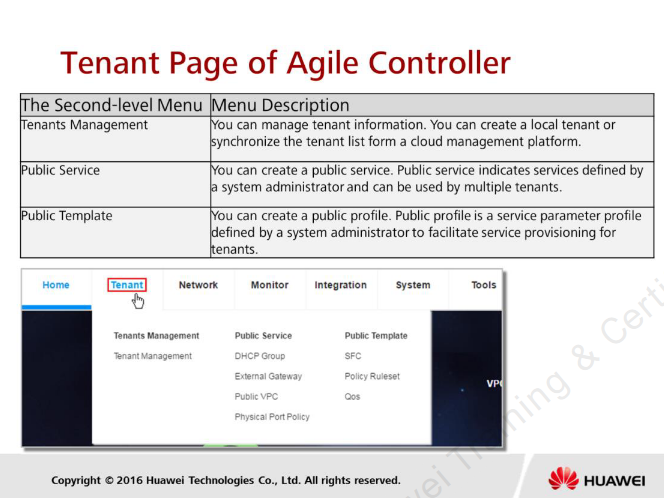 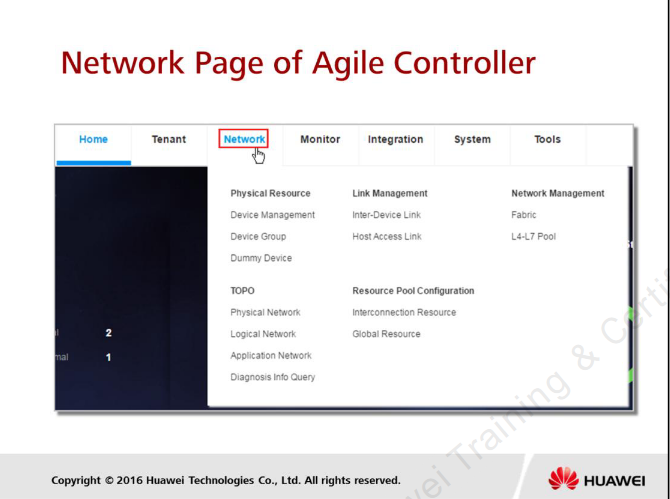 [Speaker Notes: Physical Resource:Manage physical resources in a Fabric network. Network devices and third-party devices are automatically discovered or manually imported to the Agile Controller-DCN and then network devices, servers, and third-party devices are added to resource pools.
Link Management:Manage device links. Links are automatically discovered to the Agile Controller-DCN through automatic link discovery or you can add links to the Agile Controller-DCN by manually creating links. You can set device balancing by managing device links.
Network Management:- Create and configure resource pools to manage Fabric network resources. 
Add fabric network devices to resource pools, synchronize networks, set device roles, and 
Allocate network resources to complete interconnection between the Agile Controller-DCN and peripheral systems.

TOPO: Network topologies are displayed, including physical topologies, logical topologies, and application topologies.
Resource Pool Configuration:Configure network resources. When planning a network, you need to preconfigure not only fixed resources such as egress public IP and VPC communication IP but also public resources shared by tenants such as bridge domains (BDs), global VNI, global VLAN, interconnection VLAN, and interconnection IP. 

The Agile Controller-DCN can allocate the resources to tenants.]
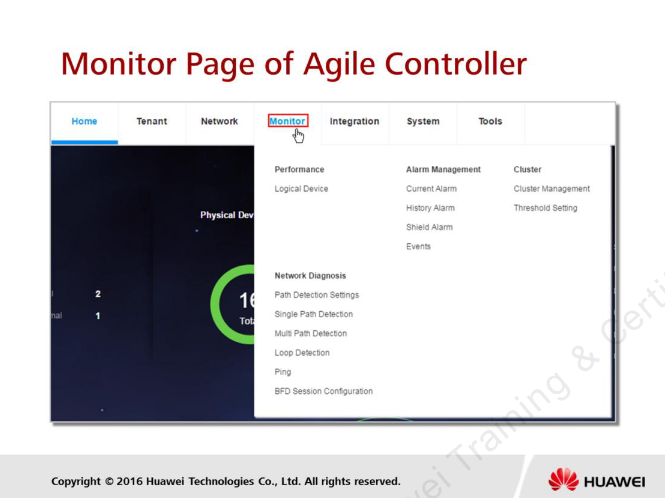 [Speaker Notes: Performance Monitor: Physical devices can be monitored. Status of fabric network devices and traffic statistics on the entire network are displayed.
Alarm Management:The Agile Controller-DCN information is displayed. Alarm information can be monitored in real time. You can clear alarms according to the alarm information and handling suggestions to ensure proper service running.
Cluster:Set cluster thresholds, including CPU, memory, and hard disk thresholds on the cluster host.
Diagnosis: Logical resources are monitored. You can view the port, subnet, network, and route information]
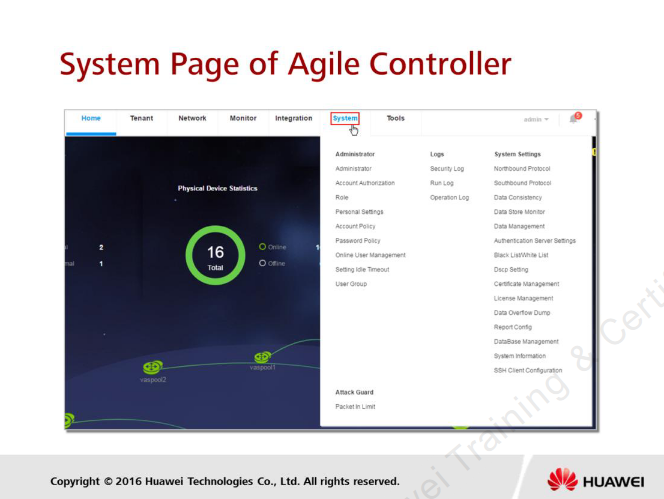 [Speaker Notes: Administrator: An administrator manages the account list, authorization list, role list, password, account, and users.
Log: The Agile Controller-DCN records logs including the administrator operation logs on the Agile Controller-DCN and logs generated during Agile Controller-DCN running for auditing and fault location.
System Settings:- Configure the authentication server, email server, data dumping, and logs and alarms reporting, and set system whitelist.- Apply for a license or perform routine inspections on the license to ensure that the licence meets service requirements.
Attack Guard: Each OVS device can only send the packet-in packets with the maximum rate according to packet rate limit. The OVS devices discard the excessive packets to save the Agile Controller-DCN resources and improve performance.]
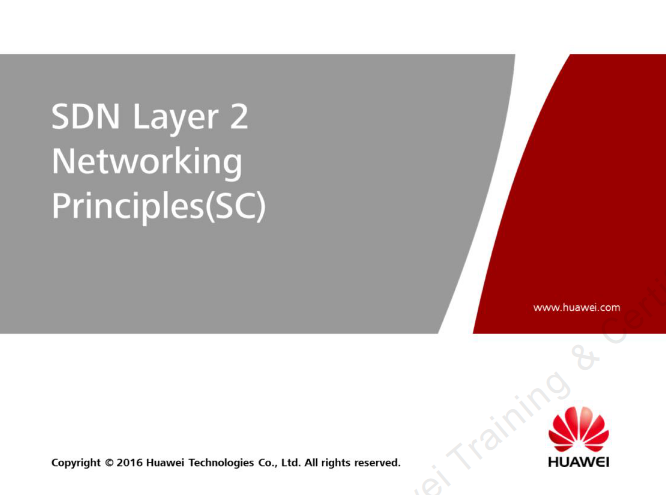 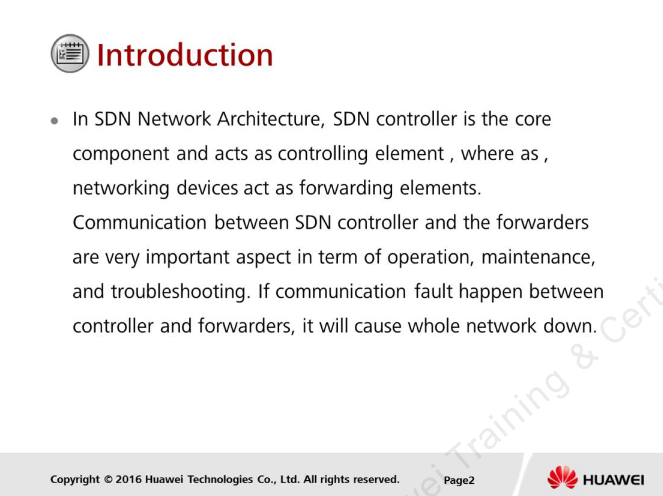 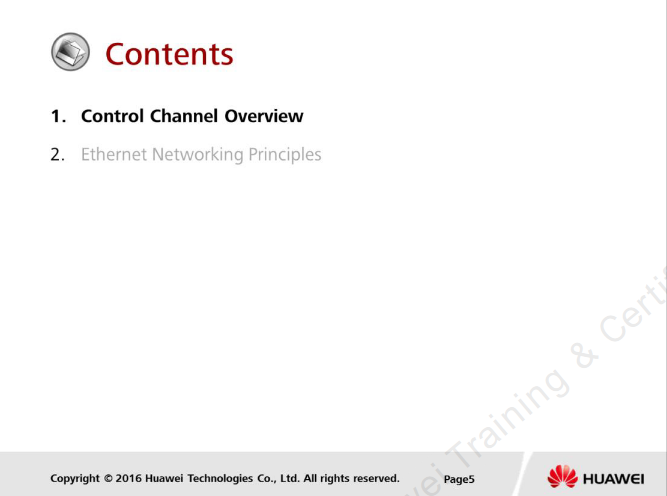 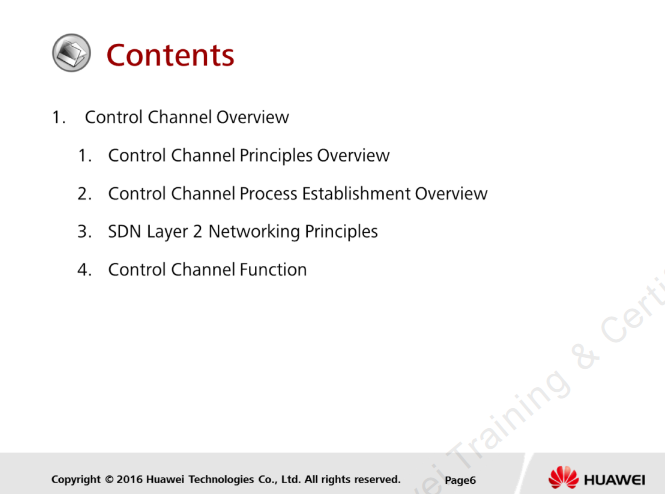 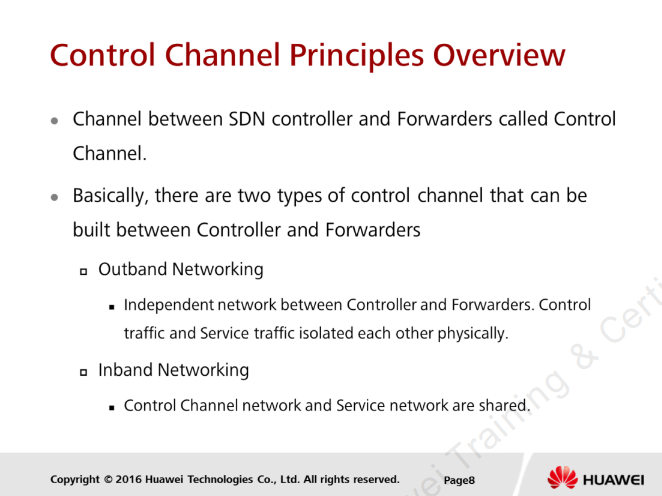 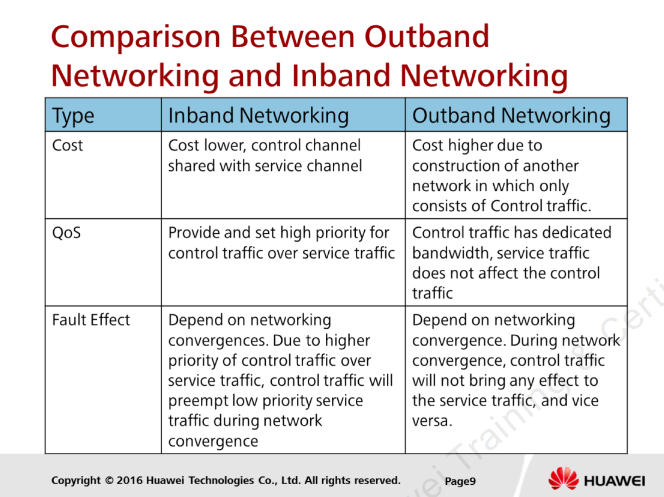 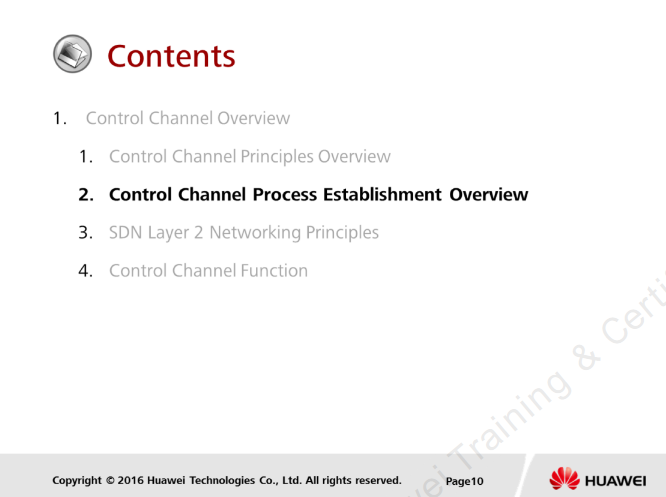 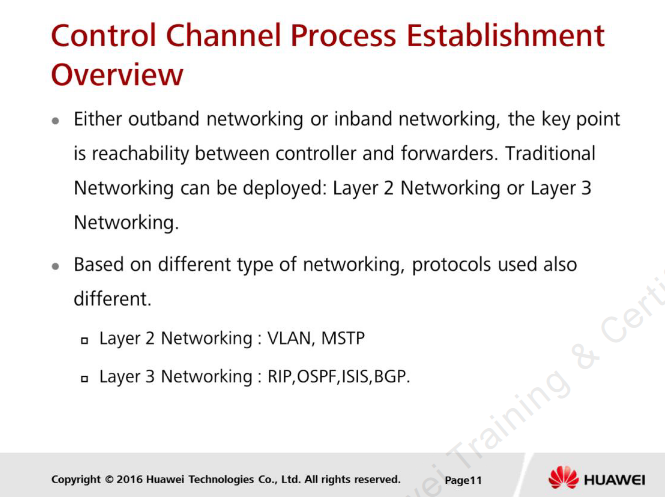 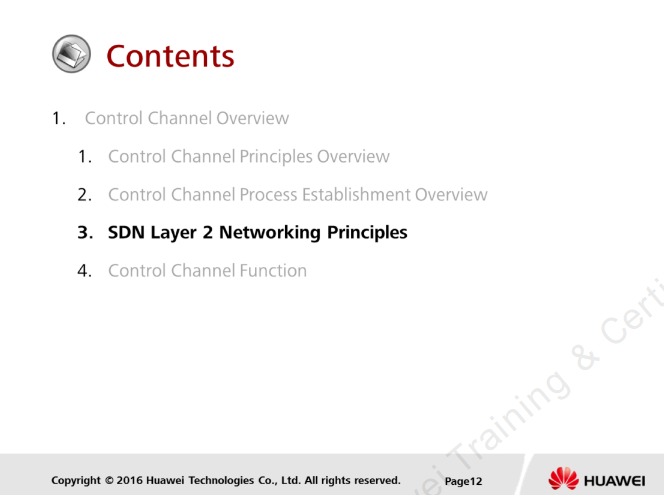 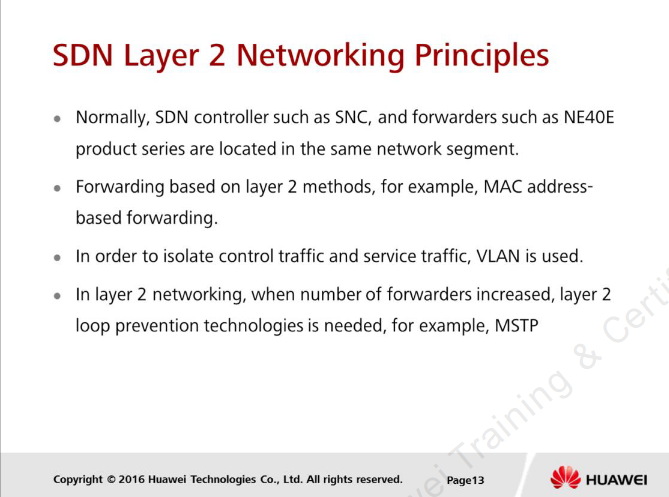 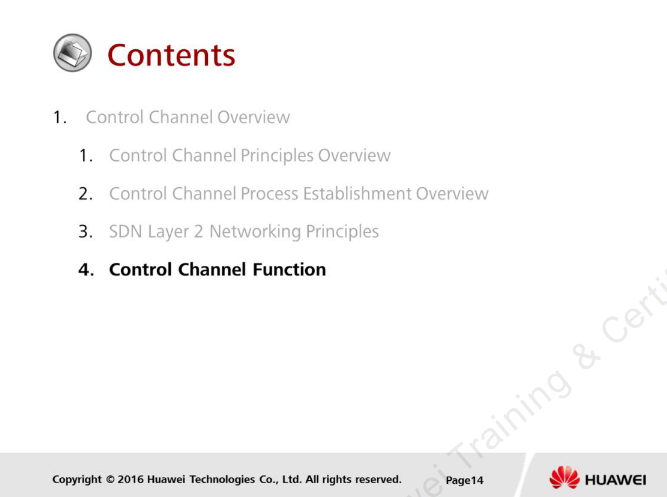 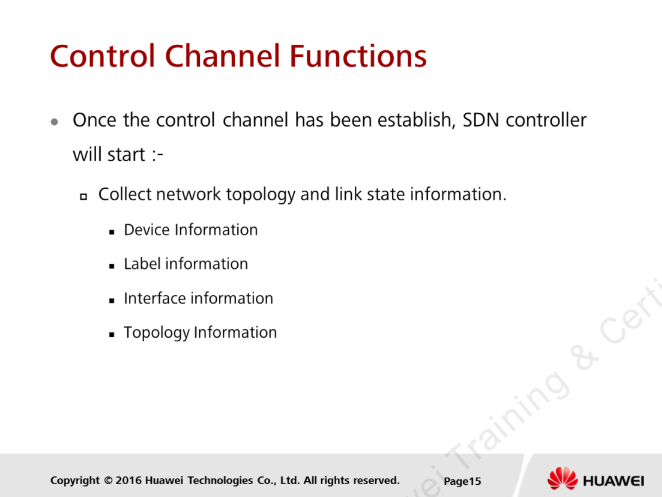 [Speaker Notes: Once Control channel has been established between SDN controller and Forwarders, SDN controller start to collect network element information, network topology and link state information. SDN controller collect vendor device information, device type, device version and device ID information. The purpose of those information is to allow SDN controller able to manage multi-vendor networking devices. Different vendor might have different type of interface protocol between SDN controller and forwarders. In order to solve this issues, SDN controller need to be installed different type of driver programs that supported by different type of devices. In order to do that, SDN controller need to collect device information such as vendor information, device type, device version, and device ID.
 SDN controller also need to collect label information. Recommended SDN network deploy using MPLS switching, because MPLS networking is mature networking, mostly of vendor devices support MPLS features. Compare other tunneling protocols such as IPSec, GRE, MPLS uses only 4 bytes of overhead, and able to implement traffic engineering. 

Interface information such as interface name, interface ID number, interface media types, interface bandwidth , etc. are also gathered by SDN controller through control channel. Those information help controller to understand how many interconnection of devices and able to use those information to build the network topology.
 Once network resources has been collected, controller also need network topology information. Network topology information is described network nodes, network interconnection, and interconnection between network nodes. There are few protocols able to help SDN controller to collect network topology information, for examples, Link Layer Discovery Protocols (LLDP), suitable for Data Center network. Layer 3 Protocols also able to help to discover network topology such as ISIS/OSPF. Those traditional routing protocol at first every networking devices advertise their own link state information and then build LSDB. However, ISIS or OSPF still not able to solve cross-AS domain topology. So far, IETF has one protocol that able to solve cross-AS domain topology, BGP-LS. BGP-LS can collect cross-AS domain link state information to help SDN controller to have global view of the network topology.]
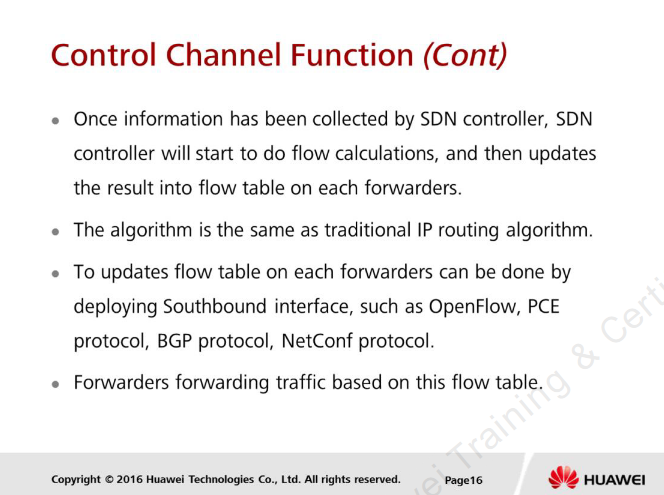 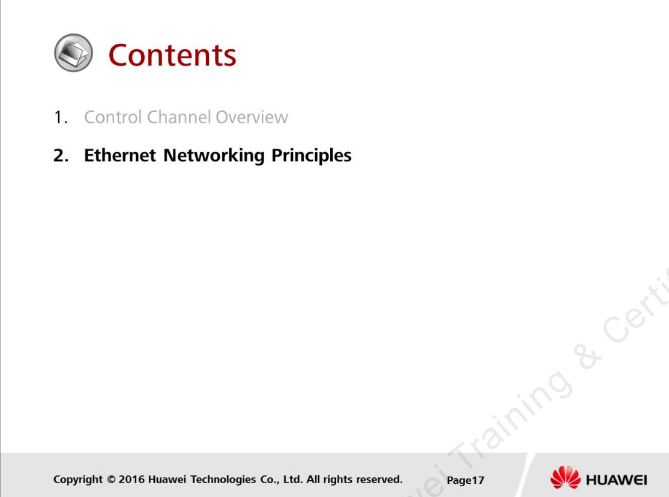 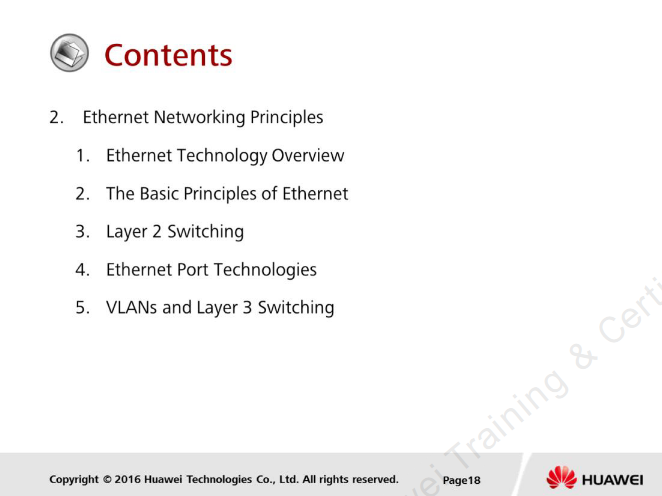 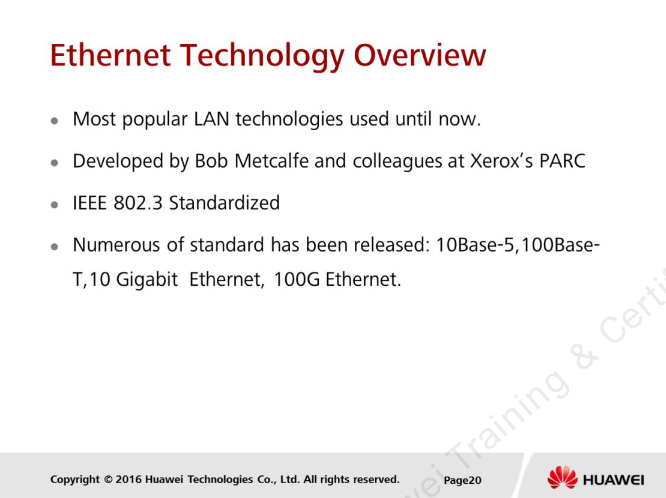 [Speaker Notes:  Ethernet had its 30th birthday in 2003 and has seen many changes since its inception. Ethernet has constantlybeen reinvented as computing technology has developed over the years. The first part of this course will lookat the origins of Ethernet and the developments it has undergone over a 30 year period. The birthplace of Ethernet is Xerox’s Palo Alto Research Centre. PARC is famous for, amongst other things, itsinvention of the Xerox Alto, the first personal computer with graphical user interfaces and mouse pointingdevices. PARC’s inventions also included the first laser printers for personal computers. The developments incomputing at PARC has made remarkable changes to the computing environment. In the 1970’s computerswere large expensive mainframes and the idea of a personal computer was revolutionary. Ethernet was developed over a number of years, the first sign of this new technology appeared on May 22nd1973, Bob Metcalfe, who is now widely recognised as being the father of Ethernet, wrote a memo describingthe network system he had invented for interconnecting the Alto workstations and high speed laser printers.His memo was based on an earlier experiment in computer networking called the Aloha network. This was anetwork which was designed and built by Norman Abramson and colleagues at the university of Hawaii from1966 to 1970. Aloha was a radio network for communicating between the Hawaiian islands. The idea onwhich this experimental network was based was the use of a common channel for communicating, which inthis case was a common radio channel. The access protocol which allowed computers to transmit data on thischannel is now called “Pure Aloha” and was the original “Carrier Sense Multiple Access” protocol. Metcalfe’s original network was called the Alto Aloha Network, i.e. a network for interconnecting Altocomputers using the Aloha protocol. Later in 1973 the name was changed to Ethernet. The term “ether” wasan idea in physics that was disproved by Michelson and Morley in 1887. The ether was thought to carryelectromagnetic signals through space. Metcalfe thought that this would be a good name for his technology. When building the first network, the Ethernet interface was driven by the clock on the Alto workstations thisgave the transmission speed on 75 Ohm coaxial cable of 2.94 Mb/s.]
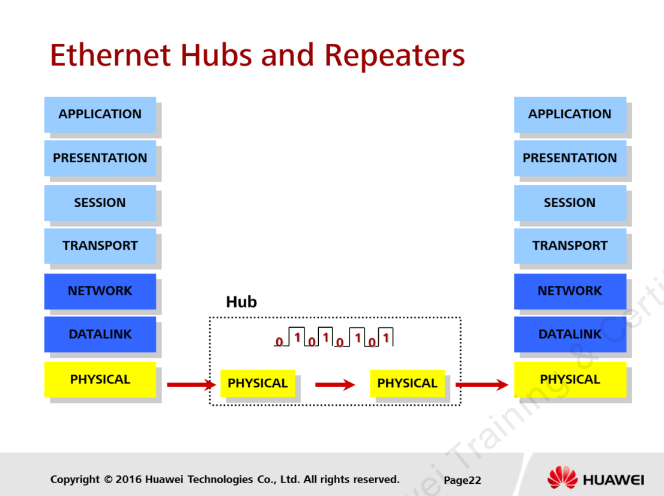 [Speaker Notes:  To interconnect all workstations and servers on a small network we may use a single hub.This will create a star shaped network with the hub at the centre (or hub!) of the network. Networks that involve repeaters or hubs are often called shared networks in this case“shared Ethernet” because all devices are sharing the same media. A hub’s basic function is to repeat any datagrams received on a port out of every otherport. Any devices attached to these “hub” ports will receive all datagrams and check theaddress to see if it is destined for them]
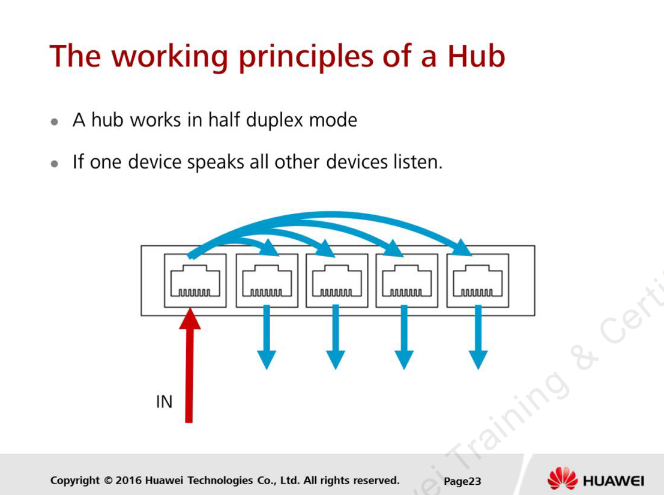 [Speaker Notes:  The working principle of a hub is very simple: The data received from any of the ports willbe forwarded to all the other ports, except the port received the data. A hub cannot receive and send data at the same time, this mode of working is called Half-duplex. When all devices are contending for use of the same media this is known as acollision domain, devices will listen until the network is quiet then transmit.]
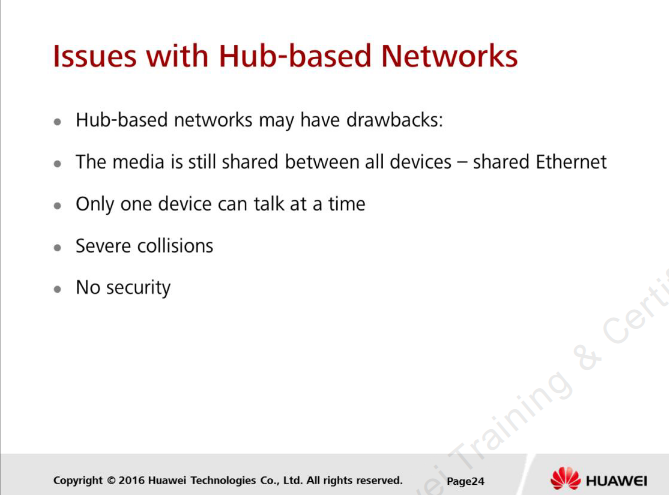 [Speaker Notes:  Shared Ethernet networks have a number of drawbacks: Collisions: if there is more than one device transmitting data at one time ,then acollision occurs. No security: All data is transmitted across the whole network it is up to the endstation whether or not it discards the packet. There are many available softwarepackages which will turn the NIC into promiscuous mode to enable the “sniffing”of all network data.]
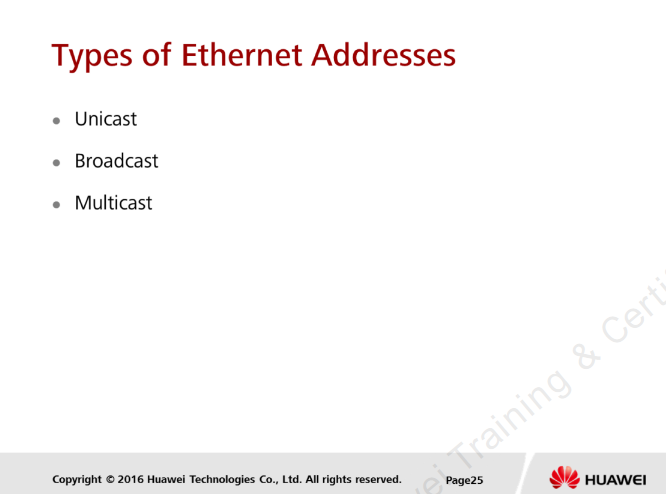 [Speaker Notes:  The destination address in the Ethernet header can be one of three forms: Unicast addressOnly the specified host will process the frame e.g. a frame sent from PC to Server Broadcast addressThis frame will be processed by every host (PC, Printer, server & Mainframe) Multicast addressAll hosts that are members of the specified multicast group will process this frame e.g.a router to other routers]
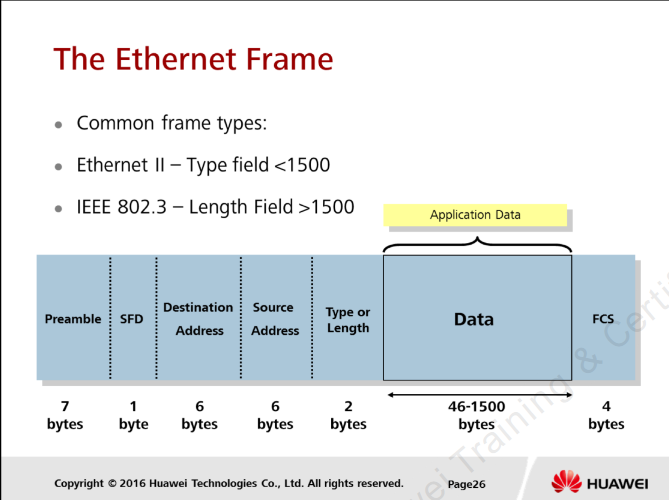 [Speaker Notes:  Ethernet Frame Fields Preamble: 7 bytes of 10101010 to allow timing synchronisation between sender andreceiver SFD: Start Frame Delimiter – 10101011 to tell the receiver the next byte is the start of theframe DMAC: destination MAC address, 6bytes SMAC: source MAC address, 6bytes Length/Type: 2bytes, it has the following meanings: if Length/Type > 1500 ,this field indicates the type of the upper protocol of anEthernet_II frame if Length/Type < 1500, the field indicates the length of the frame, and it is a 802.3frame. DATA: 0~1500bytes , If the data field is less than 64 bytes padding is used to fill up theframe to make sure that the length of frame must be at least 64 bytes. FCS: 4bytes The whole length of the fame is 64~1518 bytes.]
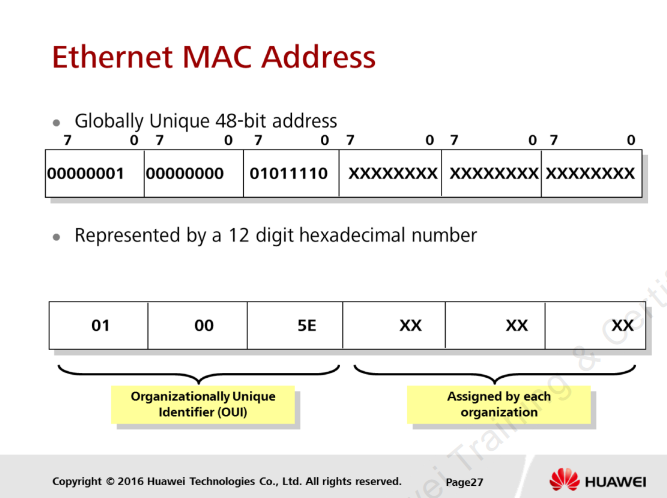 [Speaker Notes:  MAC: media access control The MAC address is the physical address of each device connected to the network. MACaddress assignments are administrated by IEEE and are be globally unique. Each address iscomposed of two parts, the OUI which is the Organisation Unique Identifier which is theaddress space assigned to the provider, the remainder of the address space is assigned byeach organization. The first 24 bits denotes the provider code and the last 24 bit is assigned at the provider’sdiscretion.]
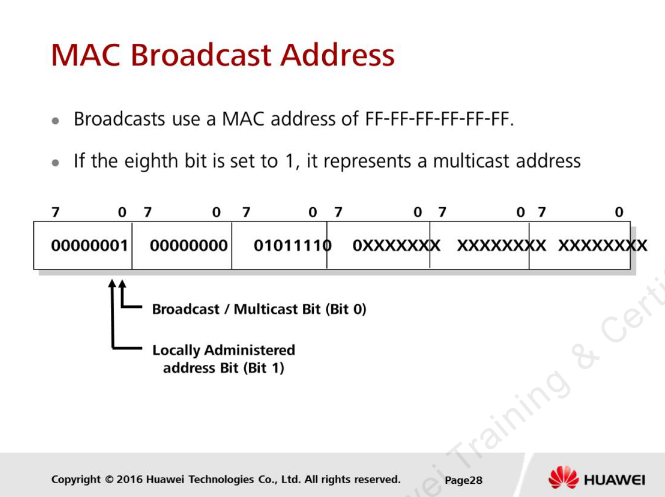 [Speaker Notes:  All 1’s in the address otherwise written as FF-FF-FF-FF-FF-FF in hexadecimal denotes abroadcast address, which will be read by all attached stations. If bit 0 is set to 1, it represents a multicast address If bit 1 is set to 1 it denotes that this is a locally set MAC address that does not follow theinternational standard scheme, this however is almost never used]
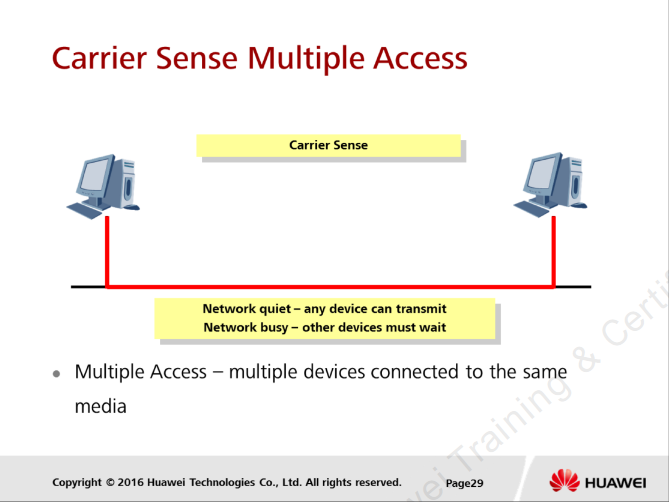 [Speaker Notes:  CSMA/CD is the media access protocol that Ethernet uses. CSMA/CD stands for Carrier Sense Multiple Access with Collision Detection. Taking each part of the protocol in turn, “multiple access” simply means that multipledevices have access to the same network. The “carrier sense” part, well, Ethernet has noactual carrier signal the term is a hangover from the Aloha protocol, the carrier in Ethernetterms simply means the presence of traffic on the network. An Ethernet NIC senseswhether the media has any signals on it, if it has another device on the network istransmitting, every device must wait for a period of quiet before transmitting.]
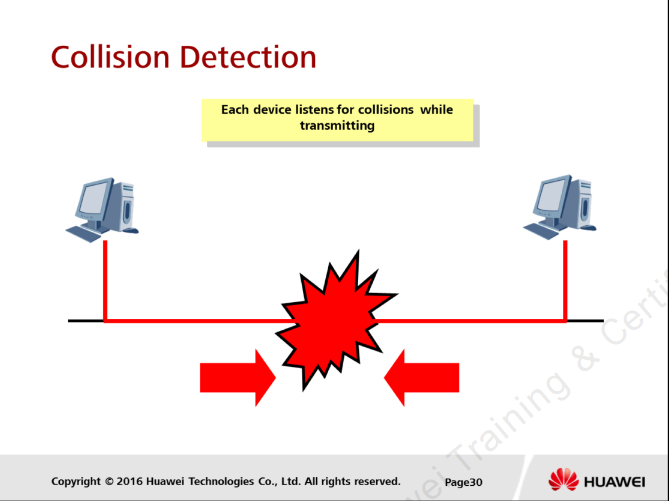 [Speaker Notes:  The CSMA part of the protocol was based on the Aloha protocol, however to make itmore efficient collision detection was added. If two devices both sense that there is no oneelse transmitting they may both simultaneously decide to send data, when this occursthere is a collision and the data transmitted by both parties will be corrupted. If a collision is detected by the senders they will both know that they need to retransmittheir data This random time is selected according to the following rule:• If there are n collisions (n<16) of a packet, the node will select a number K randomlywith equal possibility from 0, 1, ......, 2n - 1 and wait for K * 512 bit time (for example: in10Mbps Ethernet, 1 bit time = 10-7 seconds).• If n>15, the node will give up the transmission.]
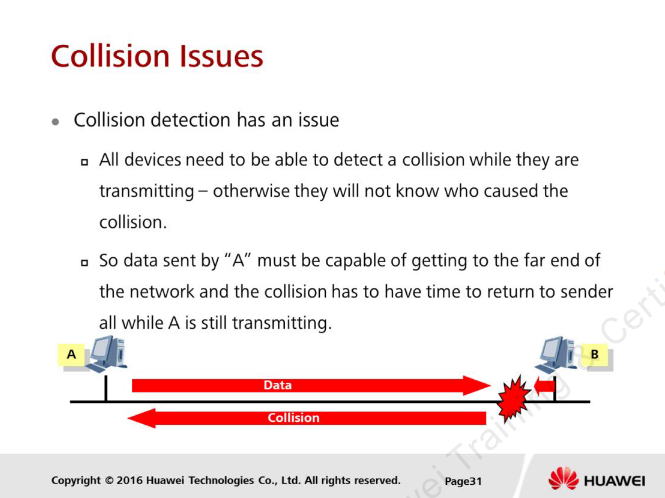 [Speaker Notes:  To be sure that collisions can be detected and that devices know that they are part of acollision the collision must occur while they are still transmitting. Therefore data must becapable of “filling” the network. This means that the data must have time to reach fromone end of the network to the other and a collision returning to the originating stationwhile that station is still transmitting.]
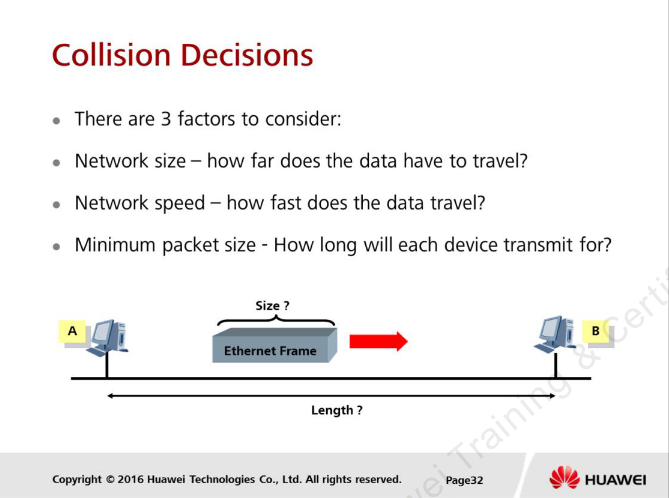 [Speaker Notes:  The three factors which make up the decision on what collision domain paramaters wereselected by Ethernets designers are as follows• The size of the network, which determines how far the traffic will have to travel• The speed of transmission over the network• The smallest size of packet that will be transmitted]
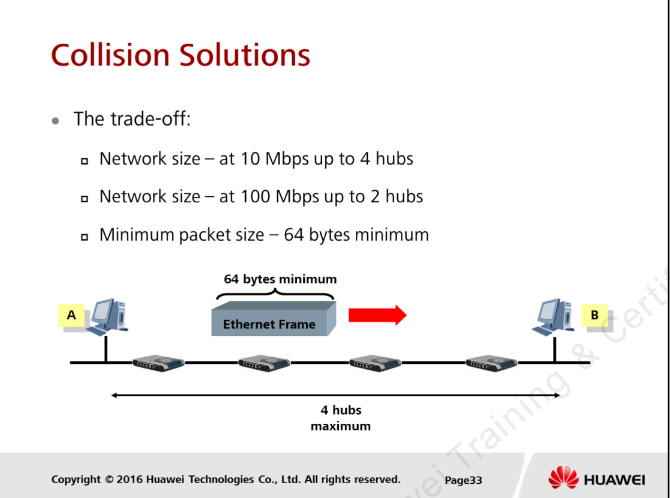 [Speaker Notes:  The parameters in use for Ethernet networks were based on a minimum packet size of 64bytes this leads to the trade off that we may have a network size with 10Mb Ethernet thatallows us to span a network of 4 hubs (which will introduce a little delay) and 100mbetween each one. For 100Mb Ethernet this shrinks the network down to 2 hubs. With 1G Ethernet the network can only support one hub, and we have to increase theminimum packet size, however very few vendors supplied Gigabit Ethernet hubs and havemainly supplied switched Ethernets products.]
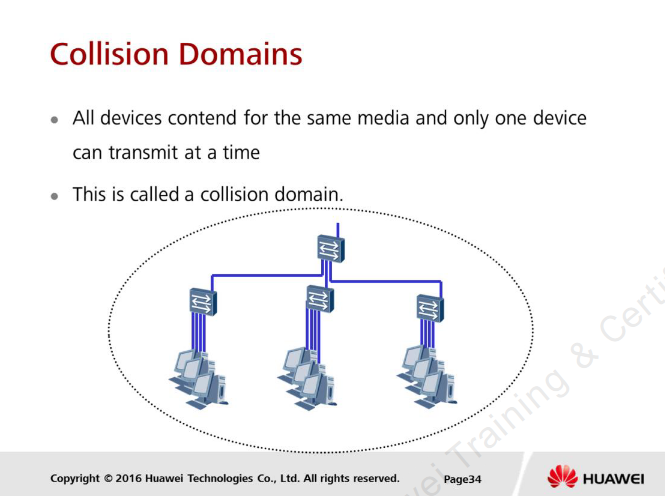 [Speaker Notes:  A collision domain is a logical network segment where data packets can "collide" with oneanother for being sent on a shared medium. As each device that connects to the network has to wait for a period of quiet beforetransmitting the more devices that connect to the network the more collisions there arelikely to be. The more collisions that occur in the domain the less efficient it will be. As we add more workstations the lower the efficiency of the network becomes.]
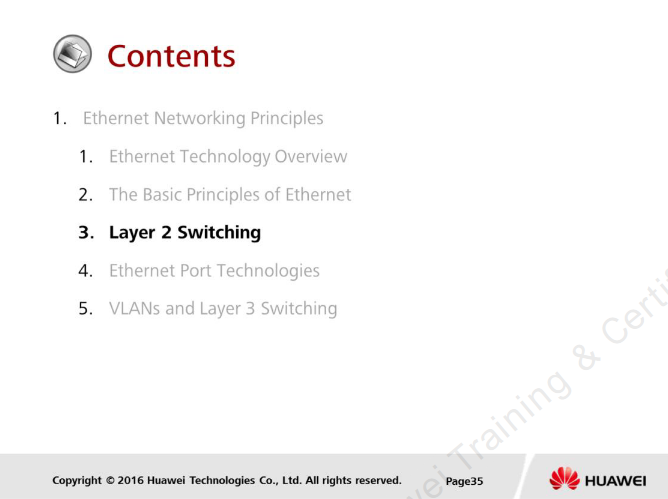 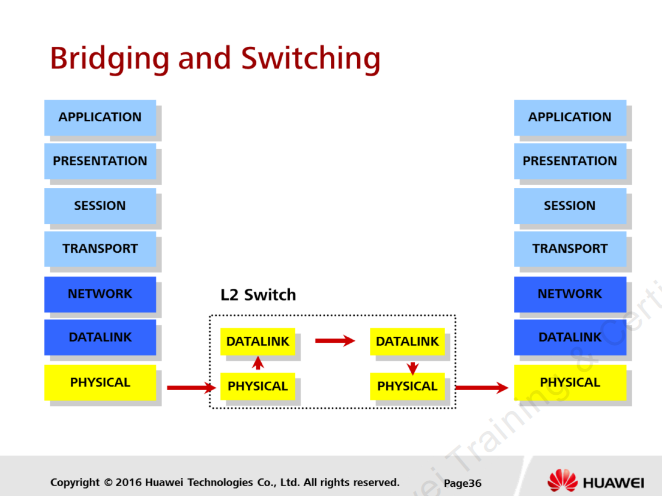 [Speaker Notes:  An Ethernet switch or bridge has the following functions:• Source MAC address learning.• Forwarding based on the destination address.• Filtering based on the destination address• Flooding based on the destination address]
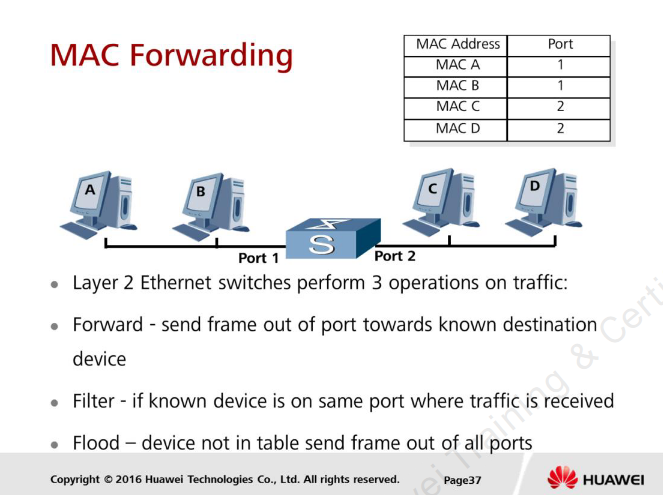 [Speaker Notes:  Every Ethernet switch has a MAC address table, which contains the mapping of MAC address toport number. This enables the switch to forward Ethernet frames to the correct device. Other names for MAC Address tables: FDB – Forwarding Database SDB – Switch Database CAM – Content Addressable Memory Once the table is populated it contains the mappings of MAC address to port number so the switchknows where each device is connected. It can then forward traffic out of the port to which a known destination device is connected. i.e.one that is in the table. If traffic is received on the same port to which the destination device is connected the it will filterthe traffic. If when receiving an Ethernet frame and there is no entry in the MAC table the frame will beflooded out of all ports except the incoming port The next question we have is how is the address table populated?]
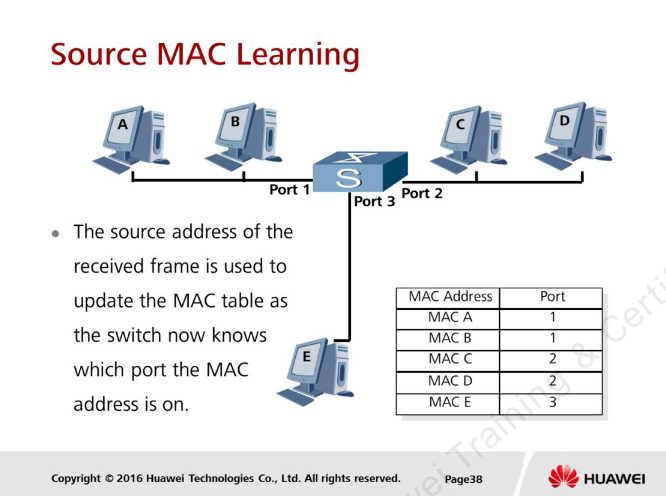 [Speaker Notes:  Source address learning is the process of obtaining the MAC address of devices. When abridge is first turned on, it has no entries in its bridge table. As traffic passes through thebridge, the sender's MAC address is stored in a table along with the associated port onwhich the traffic was received. As we see in the diagram - If PC A sends a frame to PC D, the Switch receives the frame onport 1, first, it looks at the destination MAC address, and checks the MAC address table, ifthe table has no entry which matches the destination MAC address the LAN Switch sendsthe frame to all the other ports, it will then write the source MAC address of the receivedframe into the table. This establishes the mapping relationship between the port 1 and theMAC address of PC A. Using this method, each switch will establish the mappingrelationship and the MAC address table can be populated. When a bridge does not have an entry in its bridge table for a specific address, it willtransparently forward the traffic through all its ports except the source port. This is knownas flooding. The source port is not "flooded" because the original traffic came in on thisport and already exists on that segment. Flooding allows the bridge to learn, as well asstay transparent to the rest of the network, because no traffic is lost while the bridge islearning. After the bridge learns the MAC address and associate port of the devices towhich it is connected, the benefits of transparent bridging can be seen by way of filtering.Filtering occurs when the source and destination are on the same side (same bridge port)of the bridge. Forwarding is simply passing traffic from a known device located on one bridge port toanother known device located on a different bridge port.]
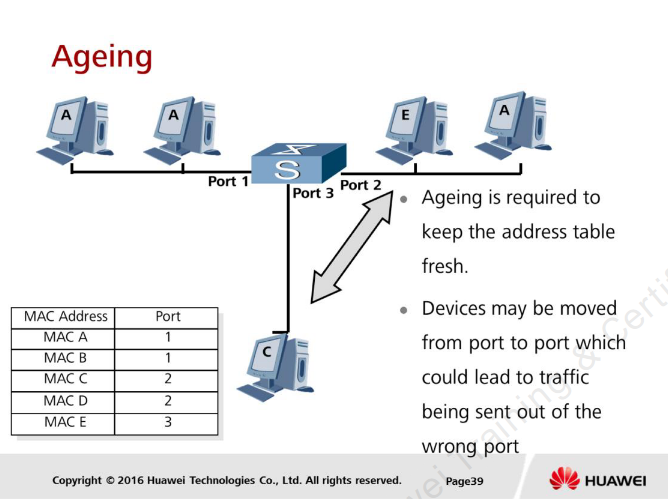 [Speaker Notes:  Source address learning is the process of obtaining the MAC address of devices. When abridge is first turned on, it has no entries in its bridge table. As traffic passes through thebridge, the sender's MAC address is stored in a table along with the associated port onwhich the traffic was received. As we see in the diagram - If PC A sends a frame to PC D, the Switch receives the frame onport 1, first, it looks at the destination MAC address, and checks the MAC address table, ifthe table has no entry which matches the destination MAC address the LAN Switch sendsthe frame to all the other ports, it will then write the source MAC address of the receivedframe into the table. This establishes the mapping relationship between the port 1 and theMAC address of PC A. Using this method, each switch will establish the mappingrelationship and the MAC address table can be populated. When a bridge does not have an entry in its bridge table for a specific address, it willtransparently forward the traffic through all its ports except the source port. This is knownas flooding. The source port is not "flooded" because the original traffic came in on thisport and already exists on that segment. Flooding allows the bridge to learn, as well asstay transparent to the rest of the network, because no traffic is lost while the bridge islearning. After the bridge learns the MAC address and associate port of the devices towhich it is connected, the benefits of transparent bridging can be seen by way of filtering.Filtering occurs when the source and destination are on the same side (same bridge port)of the bridge. Forwarding is simply passing traffic from a known device located on one bridge port toanother known device located on a different bridge port.]
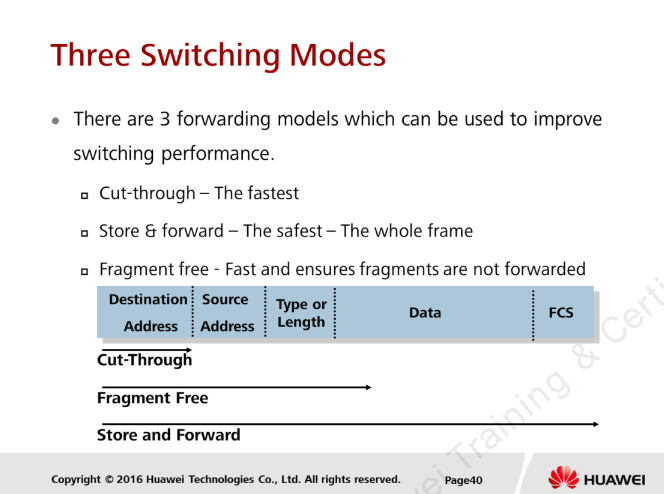 [Speaker Notes:  Cut-Through Mode Switches operating in cut-through mode receive and examine only the first 6 bytes of aframe. These first 6 bytes cover the destination MAC address, which has sufficientinformation to make a forwarding decision. Although cut-through switching offers theleast latency when transmitting frames, it is may transmit fragments created duringEthernet collisions, corrupted frames. Fragment-Free Mode Switches operating in fragment-free mode receive and examine the first 64 bytes of frame.Why examine 64 bytes? In a properly designed Ethernet network, collision fragments mustbe detected in the first 64 bytes. Store-and-Forward Mode Switches operating in store-and-forward mode receive and examine the entire frame,resulting in the most error-free type of switching, however this is also the slowest type ofswitching.]
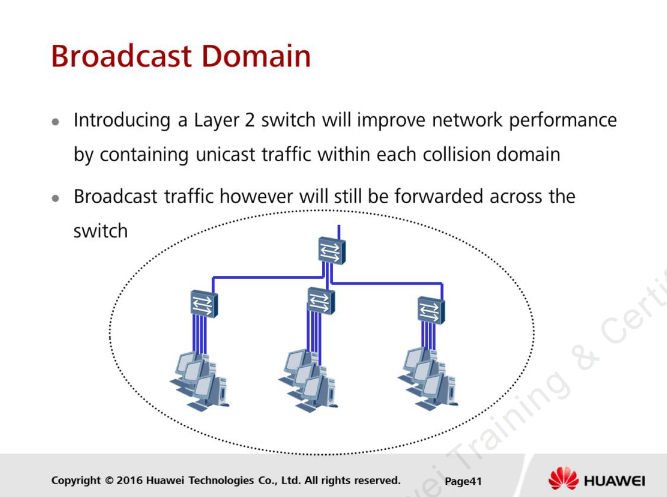 [Speaker Notes:  Layer 2 switches separate the network in to collision domains, so if a hub is attached toeach port there will be a collision domain on each port. But the switch and the LANs connected to the switch form a Broadcast Domain. Anybroadcast packets will be flooded across the whole domain, and all connected devices willreceive the broadcast packet .if there are many broadcast packets in a domain, it mayoccupy a large part of the available network bandwidth and because these broadcasts maygo to areas of the network where they are not needed this will reduce the efficiency of thenetwork]
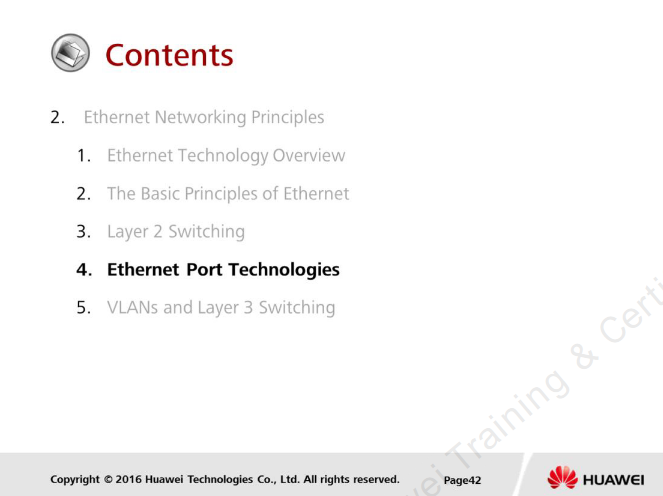 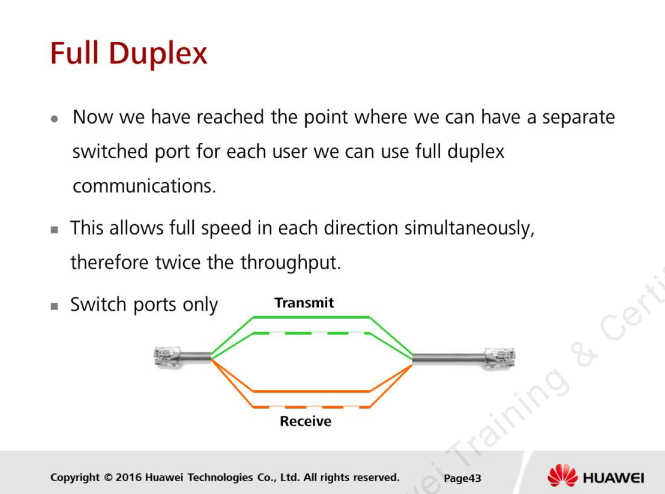 [Speaker Notes:  If we connect a single end station to an Ethernet switch port the port will function in full-duplex mode this allows a more efficient mode of working where data can be transmittedand received at the same time.]
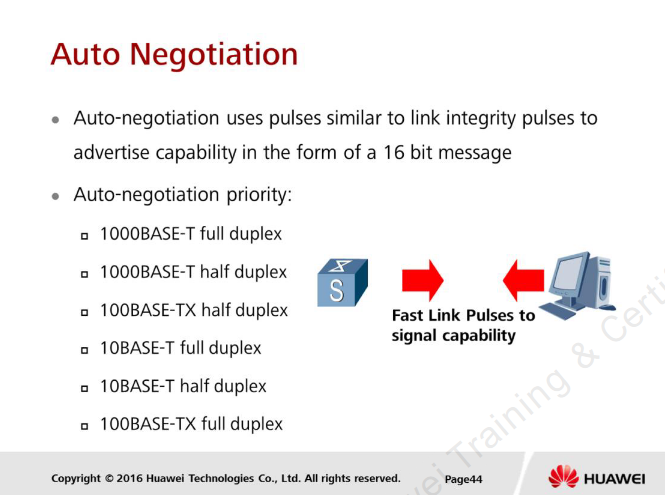 [Speaker Notes:  Auto-negotiation was originally defined in the IEEE 802.3u standard in 1995. It wasintroduced into the fast Ethernet part of the standard but is also backwards compatible to10BASE-T. This was later updated in 1999, the negotiation protocol was significantlyextended by IEEE 802.3ab, which specified the protocol for Gigabit Ethernet, making auto-negotiation mandatory for Gigabit Ethernet. Auto-negotiation is used by devices that are capable of different transmission rates (suchas 10Mbit/sec and 100Mbit/sec), and different duplex modes (half duplex and full duplex).Every device will declare its possible modes of operation. The two devices then choose thebest possible mode of operation that are shared by the two devices, where higher speed(100Mbit/sec) is preferred over lower speed (10Mbit/sec), and full duplex is preferred overhalf duplex at the same speed. Parallel detection is used when a device that is capable of auto-negotiation is connected toone that is not. This happens if one device does not support auto-negotiation or it isdisabled via software. In this condition, the device that is capable of auto-negotiation candetermine the speed of the other device. This procedure cannot determine the presence offull duplex, so half duplex is always assumed. A duplex mismatch will result if the other device is in full duplex mode, that is, one deviceis using full duplex while the other one is using half duplex. The typical effect of duplexmismatch is that the connection is working but at a very low speed.]
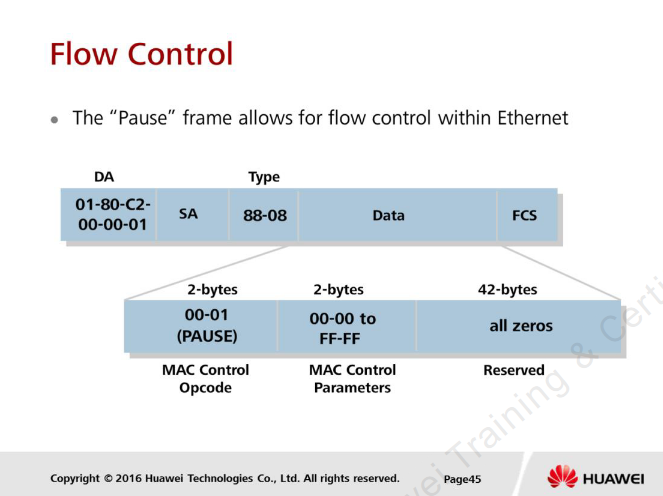 [Speaker Notes:  The Ethernet standard includes an optional flow control operation known as "PAUSE"frames. PAUSE frames permit one end station to temporarily stop all traffic from the otherend station. For example, if we have a full-duplex link that connects two devices called “Device A" and“Device B". If Device A transmits frames at a faster rate than Device B can process becausethere is no buffer space remaining to receive additional frames. Device B can transmit aPAUSE frame to Device A requesting that Device A stop transmitting frames for a specifiedperiod of time. The format of a PAUSE frame conforms to the standard Ethernet frame format but includesa unique type field with additional parameters. The MAC Control Parameters field contains a 16-bit value that specifies the duration of thePAUSE in units of 512-bit times. Valid values are 00-00 to FF-FF (hex). A 42-byte reserved field (transmitted as all zeros) is required to pad the length of thePAUSE frame to the minimum Ethernet frame size.]
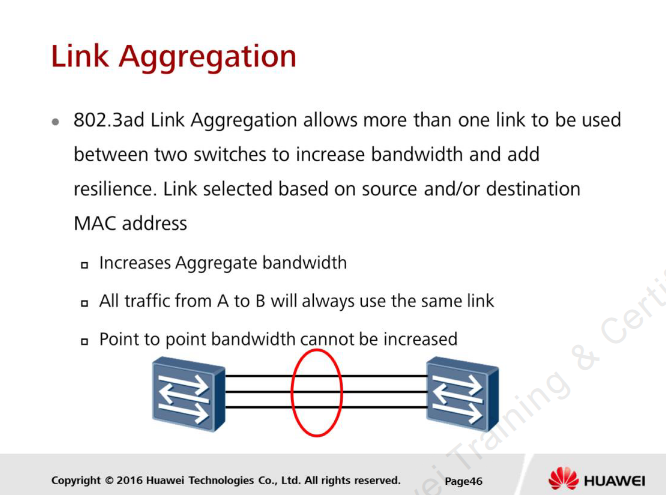 [Speaker Notes:  802.3ad Link aggregation (sometimes known as port trunking) allows more than one fullduplex link to be used between two Ethernet switch devices. In a single trunk all links mustbe of the same speed. The use of link aggregation between two switches will increase the total bandwidthbetween two switches. However a hashing algorithm is used to select which link is usedfor each conversation to ensure Ethernet frames arrive at their destination in the rightorder. So traffic between two devices on the network will always select the same link. Thismeans that for point to point communications, for example between a particular PC and aparticular server, the maximum bandwidth available will be limited to that of a single linkin the trunk.]
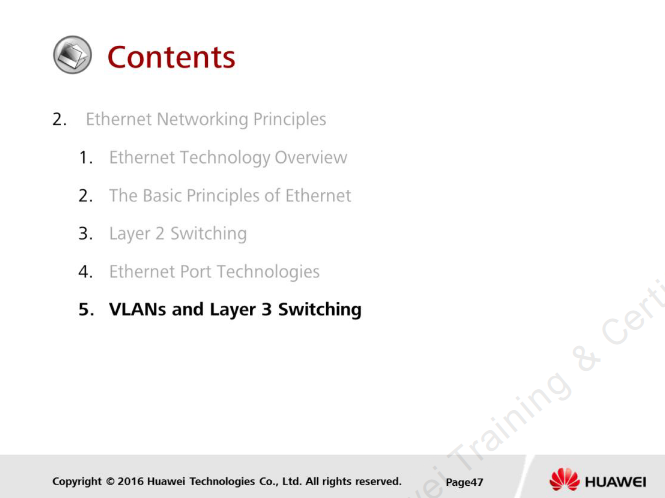 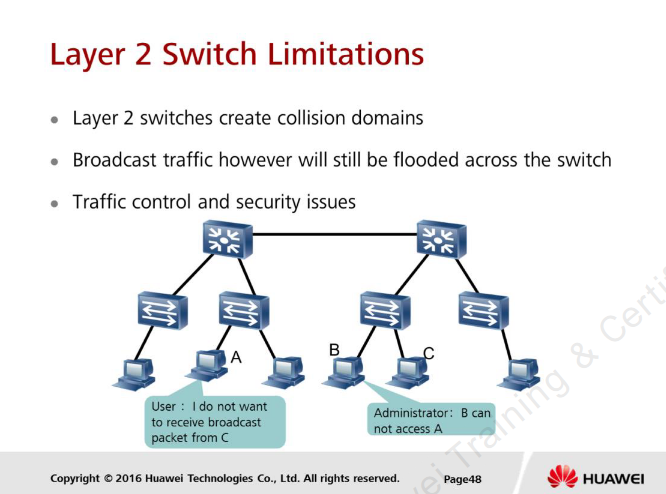 [Speaker Notes:  Due to all broadcast traffic being flooded across a broadcast domain this gives us issuesover both traffic control and security]
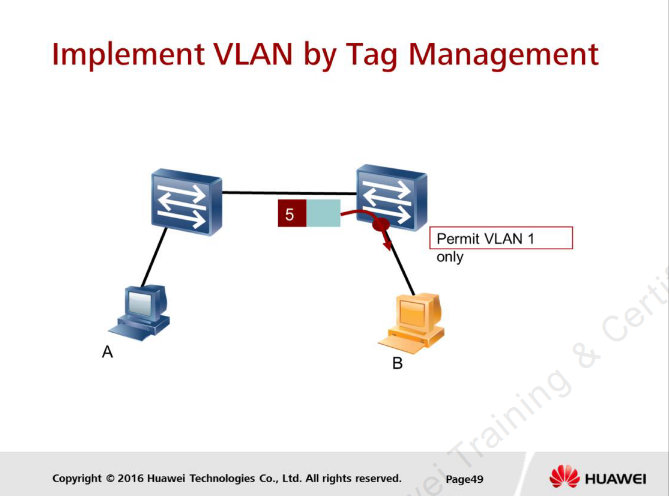 [Speaker Notes:  In order to control the forwarding, the switch will add VLAN tag to Ethernet frame beforeforwarding it, then decide how to deal with the tag and frame, including discarding frame,forwarding frame, adding tag and removing tag. Before forwarding the frame, the switch will check the VLAN tag of the packet, whetherthe tag is allowed to pass the port, so as to decide whether the frame can be forwardedfrom the port. In the figure above, if the switch adds tag 5 to all the frames sent from A,and then look up the layer-2 forwarding table, and according to destination MAC addressforward them to the port connected to B. But this port is configured to only allowed VLAN1 to pass, so the frames sent by A will be discarded. Hence, switch supporting VLAN will forward Ethernet frame not only according todestination MAC address but also VLAN configuration of the port, so as to implementlayer-2 forwarding control.]
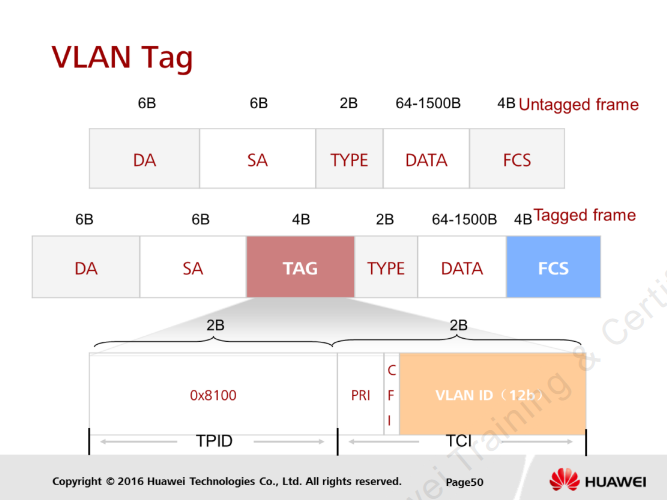 [Speaker Notes:  4-byte VLAN tag is added to Ethernet frame header directly. Document IEEE802.1Qdescribes VLAN tag. TPID：Tag Protocol Identifier，2 bytes，fixed value，0x8100，new type defined by IEEE,it indicates that it is a frame with 802.1Q tag. TCI：Tag Control Information，2 bytes. • Priority：3 bits, the priority of Ethernet frame. It has 8 priorities, 0－7, is used to providedifferential forwarding service. • CFI：Canonical Format Indicator，1 bit. Used to indicate bit order of addressinformation in token ring or source route FDDI media access, namely, whether the low bitis transmitted before high bit. • VLAN Identifier：VLAN ID，12 bits, from 0 to 4095. Combined with VLAN configurationof port, it can control the forwarding of Ethernet frame. Ethernet frame has two formats: the frame without tag is called untagged frame; theframe with tag is called tagged frame. This course will only discuss VLAN ID of VLAN tag.]
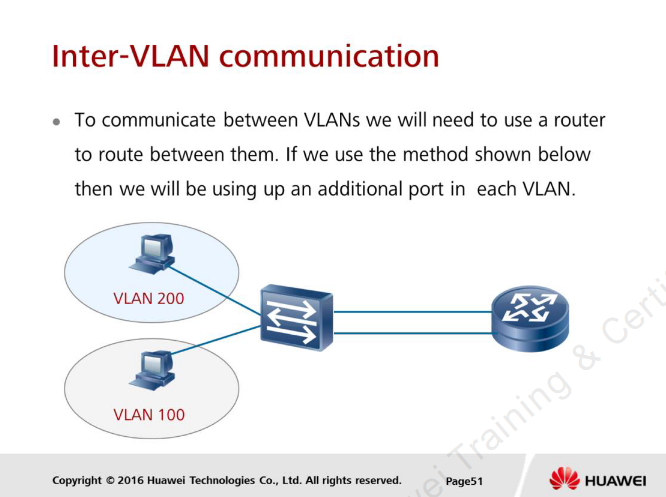 [Speaker Notes:  To communicate between VLANs we need to use a router to process messages at layer 3as communication between VLANs at layer 2 is not possible. Each VLAN occupies oneinterface of the router as well as one port in each VLAN on the switch. Example : If the Engineering department wants to communicate with the Marketing department. Itwill send the packet to the router, after the router receives the packet ,it will check thedestination IP address of the packet and the IP routing table and forward the packet to thecorrect VLAN.]
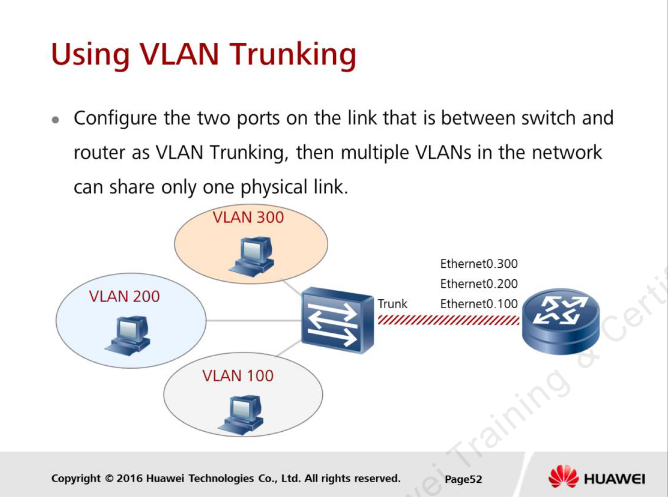 [Speaker Notes:  To solve the problem of physical interface shortage, another router appears---single-armrouter. One Ethernet interface can bear all VLAN gateway by creating sub-interface. As shown above, the router only provides one Ethernet interface, and provides three sub-interfaces as default gateways for three VLAN users. When users in VLAN100 need to communicate with users in other VLAN, the user only needs to send thedata packet to the default gateway, and the default gateway will modify VLAN tag of data frame and then send it to the VLAN of destination host. Hence, thecommunication between VLANs is accomplished.]
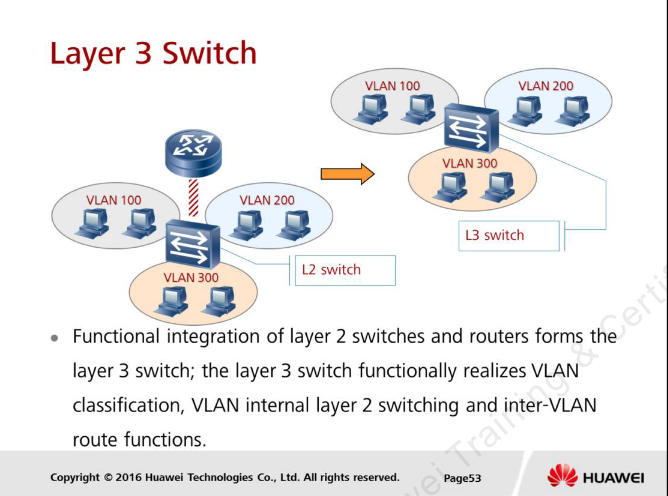 [Speaker Notes:  The third method is to use layer-3 switch, it is the integrated device of layer-2 switch androuter, and it combines the advantages of layer-2 switch and router.]
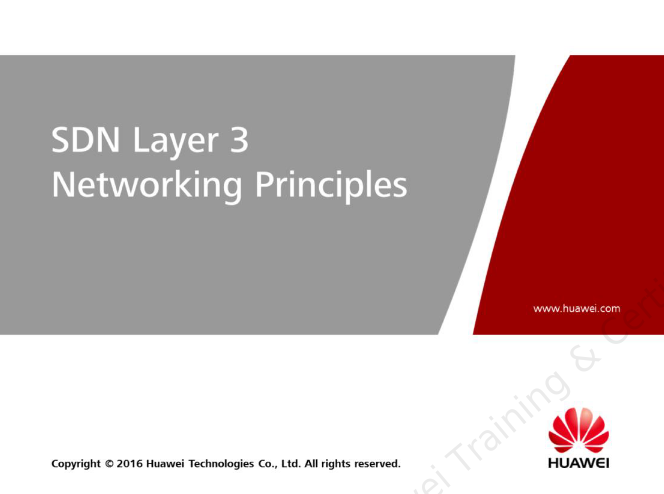 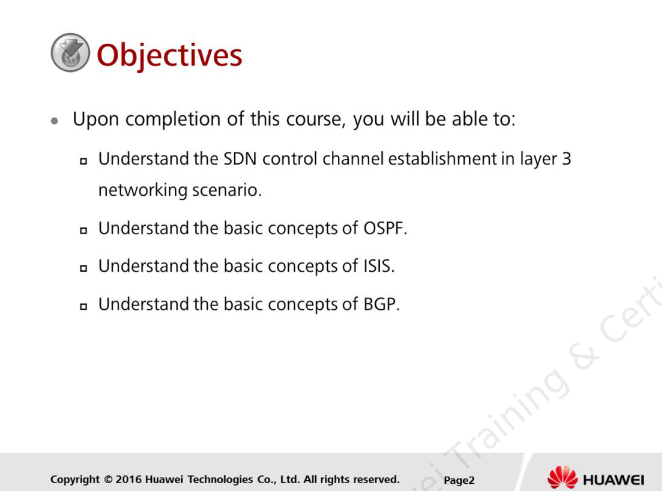 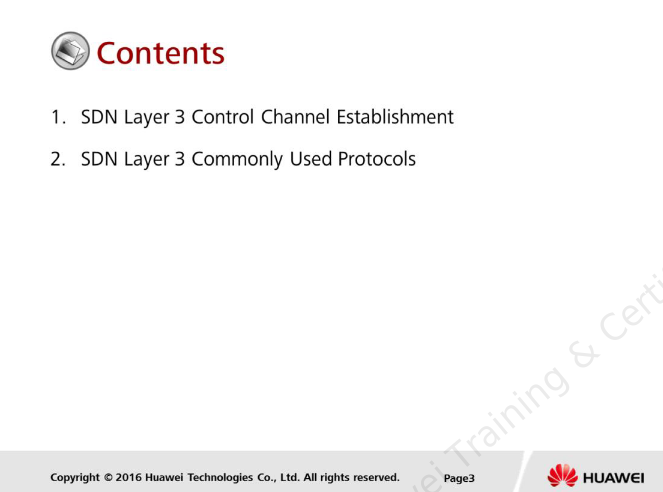 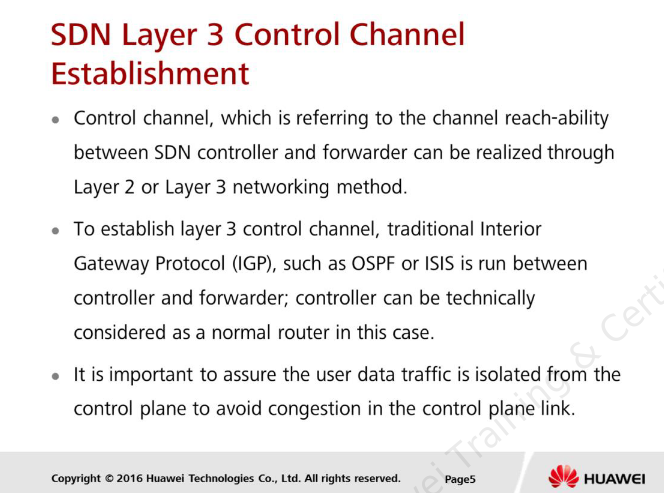 [Speaker Notes:  Control channel, which is referring to the channel reach-ability between SDN controllerand forwarder can be realized through Layer 2 or Layer 3 networking method. To establish layer 3 control channel, traditional Interior Gateway Protocol (IGP), such asOSPF or ISIS is run between controller and forwarder; controller can be technicallyconsidered as a normal router in this case. However, SNC controller is normally installed on a server hardware. It does not have arouter hardware which is equipped with the dedicated forwarding engine module that isused to forward data traffic. SNC is just a distributed control software running on a server,used for only control packet between SNC and forwarder; Thus, a good SDN networkdesign needs to have the mechanism to avoid user traffic to flow through the SNCcontroller, which might cause link congestion on the control channel. In conjunction of Layer 3 control channel establishment through traditional routingprotocols such as OSPF or ISIS, these protocols have features to avoid user traffic to flowthrough the control channel; for instance, the stub router features in OSPF and overloadbit feature in ISIS. However, this problem no longer exists if the SNC controller software is installed directlyon a router, which is one of the SDN solutions supported by Huawei SNC controller.]
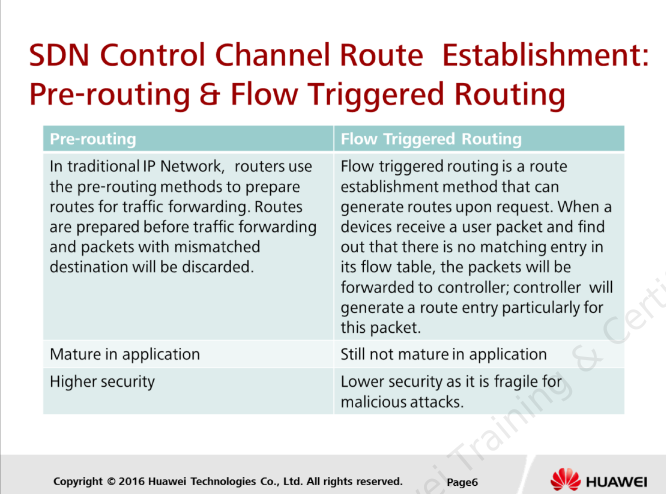 [Speaker Notes:  In traditional IP Network, routers use the pre-routing methods to prepare routes fortraffic forwarding. Different kinds of routing protocols are used to generate routing entriesin routing table in preparation for traffic forwarding to certain destination. If a packet isforwarded through the router and is not matched with any routing entry, it will bediscarded. Flow triggered routing is a route establishment method that can generate routes uponrequest. When a devices receive a user packet and find out that there is no matching entryin its flow table, the packets will be forwarded to controller; controller will generate aroute entry particularly for this packet. In term of security, flow trigger routing is more fragile to malicious attacks. Hackers canattack the controller by sending a huge amount of packets with unknown destination tothe forwarder. When forwarder does not has the destination exists in its entry table, theunknown packets will be sent to the controller; when a large amount of packets reaches tothe controller, this might cause burden to the controller and causes controller failure. Although flow triggered routing is more spontaneous and suitable in SDN applications, it isstill not as mature as pre-routing method which is widely used in traditional IP network;thus, only certain SDN applications are deploying flow triggered routing, while some is stillusing pre-routing as the control channel route establishment.]
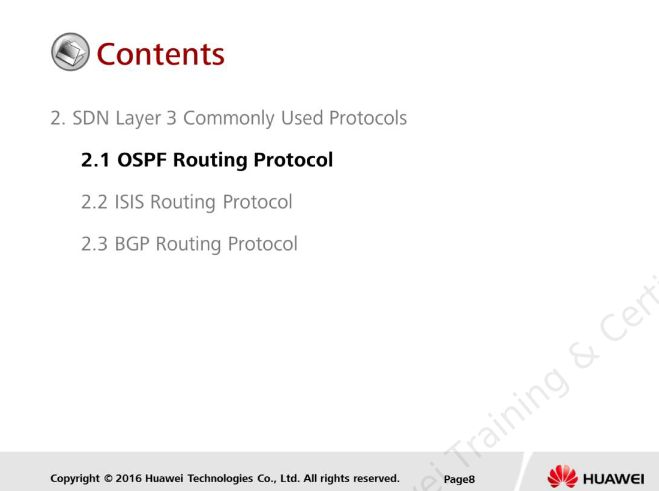 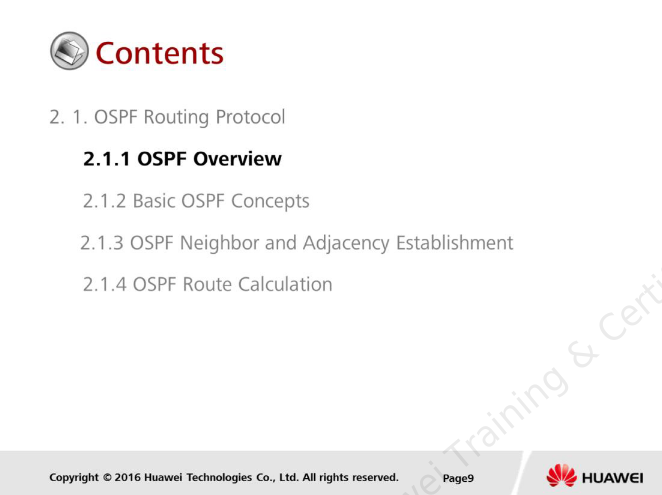 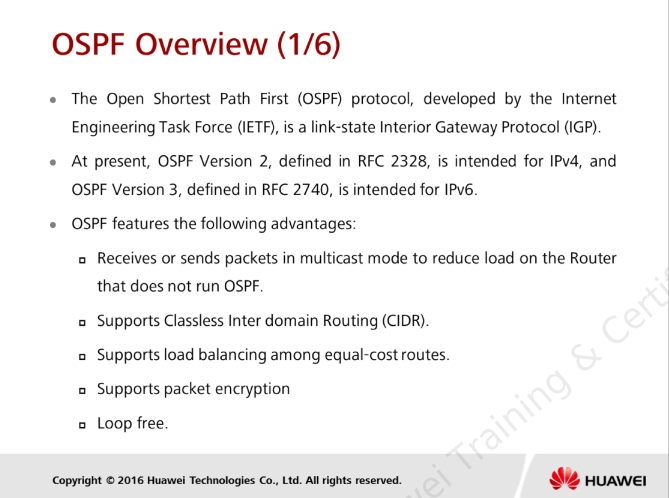 [Speaker Notes:  The characteristics of OSPF is listed as below:-1. Sending and receiving protocol data by using IP multicast: OSPF routers send andreceive protocol data by using multicast and unicast. Therefore, the network trafficgenerated is very low.2. Supporting Classless Inter-Domain Routing (CIDR): As a routing protocol speciallydeveloped for TCP/IP environments, OSPF explicitly supports CIDR and Variable-LengthSubnet Mask (VLSM).3. Supporting equal-cost routes: When multiple equal-cost paths exist to the samedestination address, the traffic is evenly distributed on these equal-cost paths.4. Free of routing loops: OSPF calculates routes based on detailed link state information,namely, network topology information, to generate a shortest path tree (SPT) rooted onthe local router. Therefore, the routes calculated by OSPF are loop-free.5. Supporting protocol packet authentication: All the packets exchanged between OSPFrouters are authenticated. This ensures network security at the protocol level.]
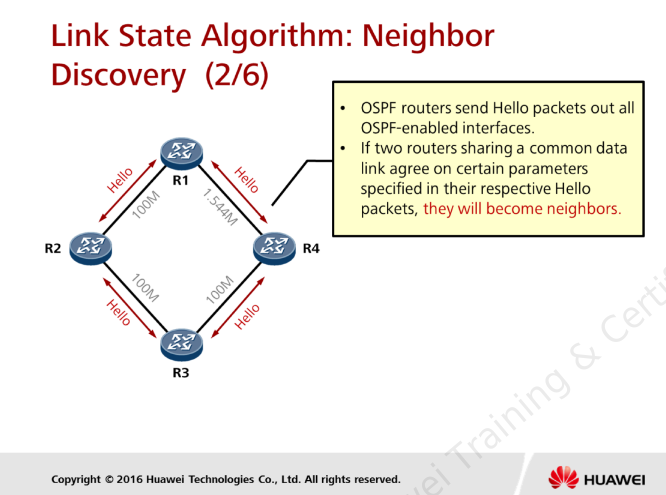 [Speaker Notes:  Neighbor discovery is the initial step of setting up a link state environment beforediscovering the topology. Once the routers are enabled with OSPF, Hello packets will be sent out from all the OSPF-enabled interfaces. Information carried in the Hello packets such as router ID, area if, Network masks etc willbe used as the parameters to determine whether a neighbor relationships to be established. Adjacency can be established after a neighbor relationships is established. More detaileddescriptions about OSPF neighbor and adjacency establishment, and their differences willbe described in the next chapter in this topic.]
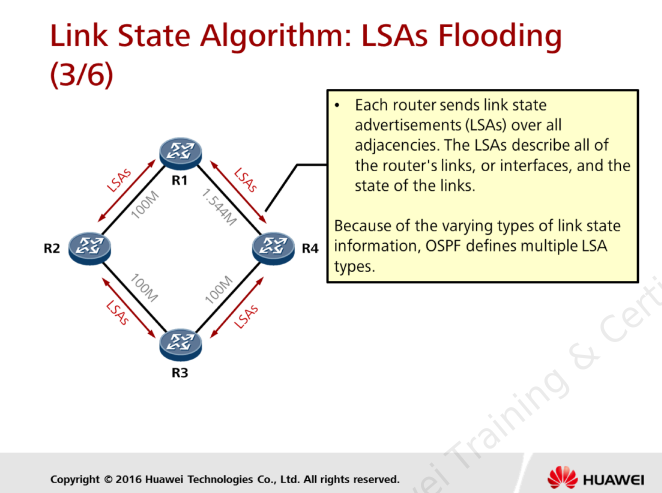 [Speaker Notes:  Upon the adjacency establishment, second step in OSPF link state algorithm is LSA (Linkstate advertisement) flooding. The routers begin to send out LSA to every neighbor. Thereare different types of LSA generated, used to describe different information such asrouters’ links, interfaces, link status etc. As per implied in “LSA flooding”, LSA is flooded to every OSPF-enabled routers in thenetwork. In other words, a router generates LSA and sends to its directly connectedneighbors, and the neighbors will copy and forward the received LSA to all its neighbors,except the one that sent the originating LSA.]
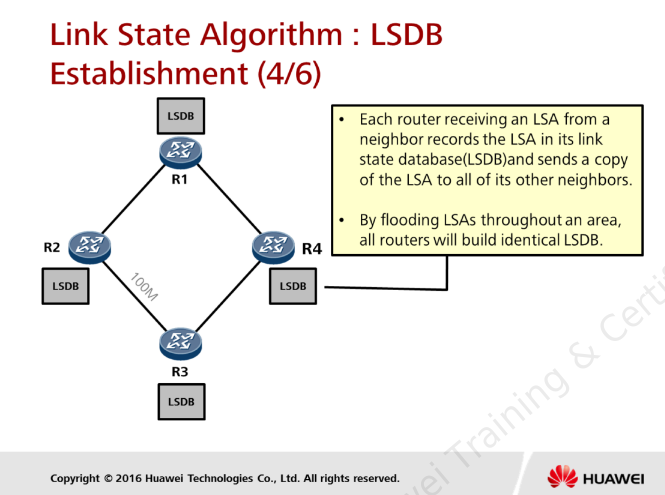 [Speaker Notes:  After performing LSA flooding, all the LSA will be stored in link state database. The LSDBserves as a database to keep and collect all the self-originated LSA and also the LSAreceived, in order to gather a complete network topology information, as the preparationof route calculation in the later stage.]
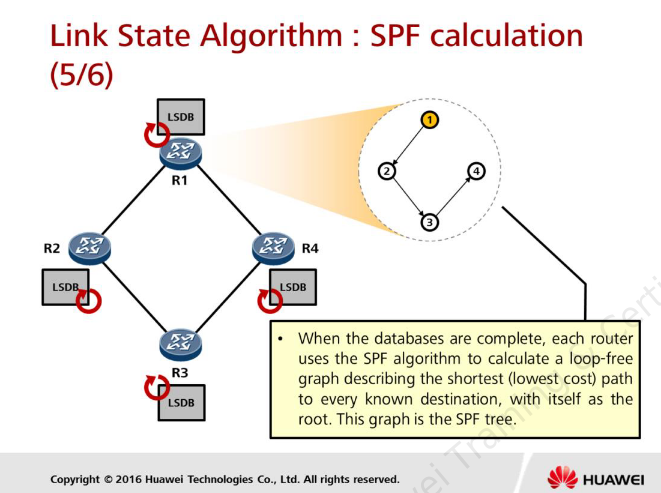 [Speaker Notes:  After having a complete LSDB, each router will start to perform Shortest Path First (SPF)calculation. The shortest path in link state algorithm is determined by the path metric. Eachrouter will perform SPF to calculate its own shortest path tree; the local router works asthe root of the tree, and other nodes serves a the leaves of the SPT. As SPF route calculation algorithm is a loop free algorithm, a loop free topology can beguaranteed from the shortest path tree (SPT) calculated.]
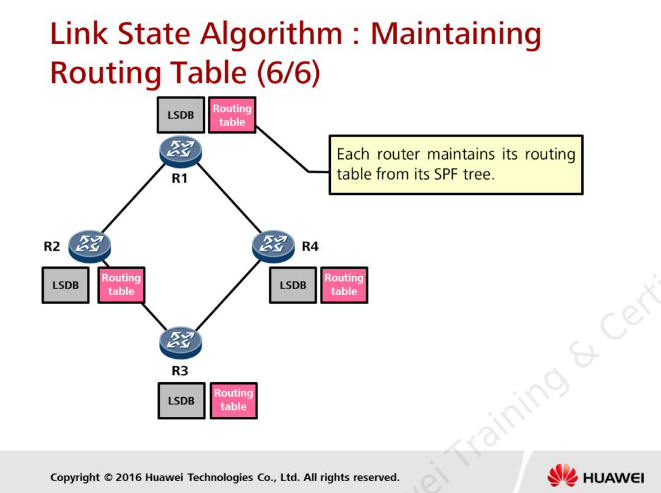 [Speaker Notes:  From the shortest path tree calculated, each router then converts the SPT into routingtable entries and maintain routing table in each router. This is how an OSPF route can begenerated and kept in the routing tables. The routes inserted into the routing table will bethe shortest routes calculated through OSPF shortest path first algorithm.]
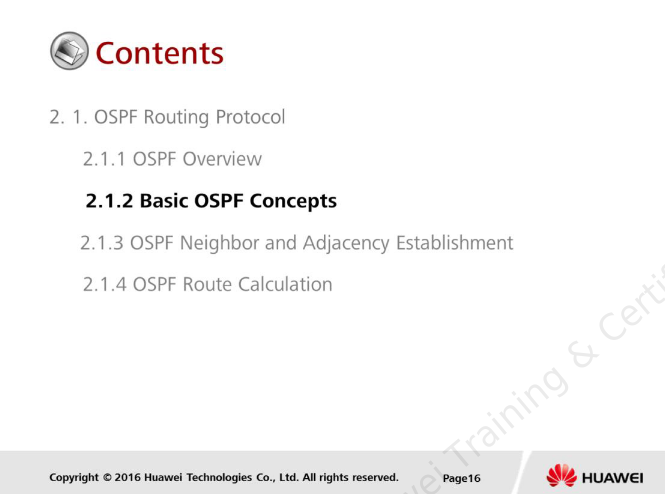 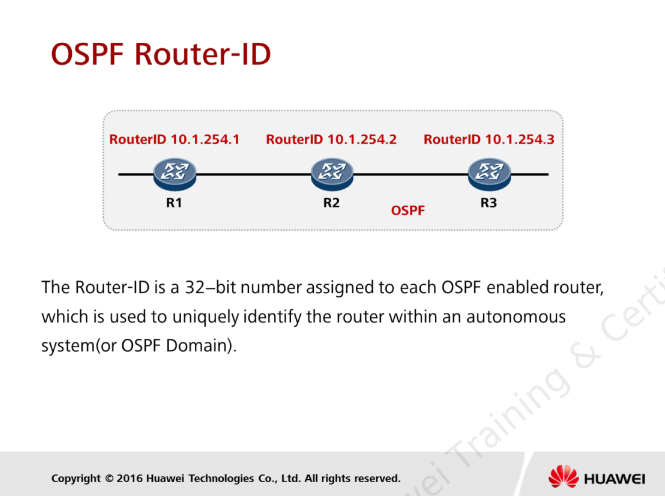 [Speaker Notes:  During OSPF route calculation, each OSPF router needs to save the link state informationabout all the routers on the network. To distinguish the link state information aboutdifferent routers in an LSDB, each router on the network is uniquely identified by a routeID in the LSDB. A router ID can be configured manually. If no router ID is specified by using a command,the system automatically selects one of the existing interface IP addresses as the router ID. The principle of selecting a router ID is as follows:1. The highest IP address among the loopback addresses is preferentially selected as therouter ID.2. If no loopback interface is configured, the highest IP address among the physical interfaceaddresses is selected as the router ID. In any of the following situations, the router ID is re-selected:1. The ospf command is used to re-configure an OSPF router ID.2. The system router ID is re-configured, and then the OSPF process is restarted.3. The IP address of the original system router ID is deleted, and then the OSPF process isrestarted.]
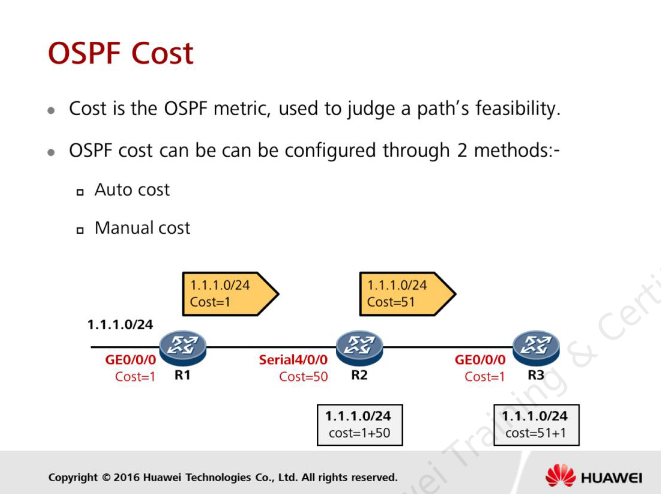 [Speaker Notes:  OSPF cost can be configured through 2 methods, as per listed below:-1. Auto cost By default, OSPF automatically calculates the cost of the interface according to thebandwidth of the interface using the formula : Cost = Bandwidth reference value/interface bandwidth; default interface bandwidth is 10^8, which is 100MB. If the integer result obtained is less than 1, the interface cost is rounded to 1; thiscauses any interfaces with bandwidth higher than 100MB will have a automaticcost of 1, making the link is not at their optimal usage. Thus, the auto cost calculation result can be altered by modifying the bandwidthreference value to a bigger value than 100MB.2. Manual cost We can manually set a manual cost for a specific interface by configuring thecommand “ospf cost <1-65535>” under the particular interface view.]
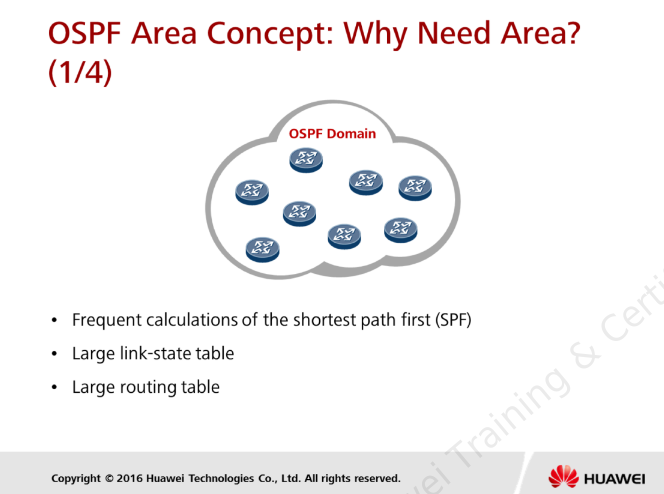 [Speaker Notes:  If OSPF is deployed in large network with a large numbers of routers is enabled with OSPF,a few problems will be encountered, as per listed below:-1. The running of the SPF algorithm is more complicated and occupies more CPU resources.2. All the routers generate LSAs respectively and the LSDBs become very large. Therefore,LSDB synchronization takes long and occupies much memory space. Besides, when thenetwork size grows, the probability of topological changes also increases. As a result, alarge number of OSPF packets are transferred on the network. This lowers the bandwidthutilization of the network.3. The size of routing table will be increasing in proportion with the increasing routenumbers in OSPF. OSPF resolves this problem by partitioning an AS into different areas. An area is regardedas a logical group and each group is identified by an area ID. An area is a logical group of routers and is identified by an area ID. A network segment(link) belongs to only one area. In other words, the area to which an OSPF interfacebelongs must be specified]
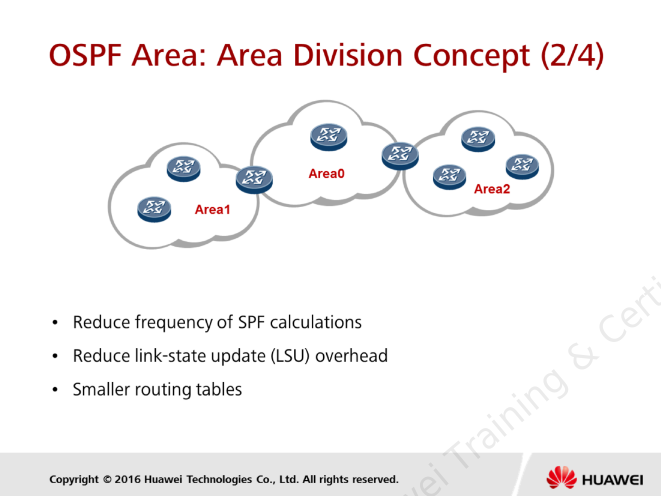 [Speaker Notes:  An area is a logical collection of OSPF networks, routers, and links that have the same areaidentification. Areas are identified through a 32-bit Area ID expressed in dotted decimal notation like0.0.0.1 (or decimal integer like area 1). All routers within an OSPF area keep a link state database. Each router within the areabuilds a topology tree of the area, with shortest paths to all other links/routers with itselfas the root. A router within an area must maintain a topological database for the area to which itbelongs. The router doesn't have detailed information about network topology outside of its area,thereby reducing the size of its database.]
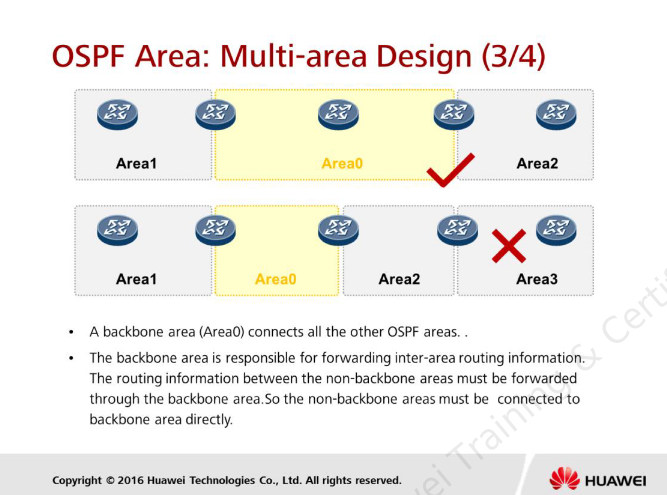 [Speaker Notes:  Area 0 is the backbone area. The backbone area is responsible for advertising the routinginformation (not detailed link state information) summarized by area boarder routers (ABRs)between non-backbone areas. To prevent inter-area routing loops, OSPF disallows direct inter-area routing informationadvertisement between non-backbone areas. Therefore, an ABR must have at least oneinterface to the area 0. That is, each non-backbone area must be connected to thebackbone area. Each area has an LSDB unique to the area. A router maintains a separate LSDB for eacharea to which the router is connected. Detailed link state information is not advertisedoutside any area. Therefore, LSDB sizes are greatly reduced]
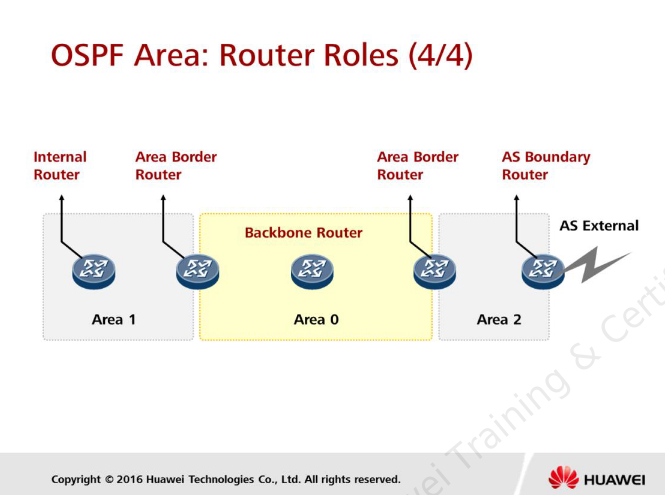 [Speaker Notes:  Due to the area division concept deployed in OSPF, OSPF-enabled router can be classifiedinto different router roles, based on the location of the routers in the OSPF domains andareas, as per listed below:-1. Internal router (IR): An IR is a router with all directly connected networks belonging tothe same area. IRs that belong to the same area maintain the same LSDB.2. Area border router (ABR) : An ABR is a router directly connected to multiple areas. AnABR maintains an LSDB for each area to which the ABR is directly connected.3. Backbone router: A backbone router is a router that has at least one interface (or virtuallink) to the backbone area. Backbone routers include all the ABRs and the routers with alltheir interfaces directly connected to the backbone area.4. AS boundary router (ASBR) :An ASBR is a router that exchanges routing informationwith routers belonging to other ASs. An ASBR advertises AS-external routes throughoutthe entire AS. An ASBR can be an IR or ABR. An ASBR can belong to or does not belongto the backbone area.]
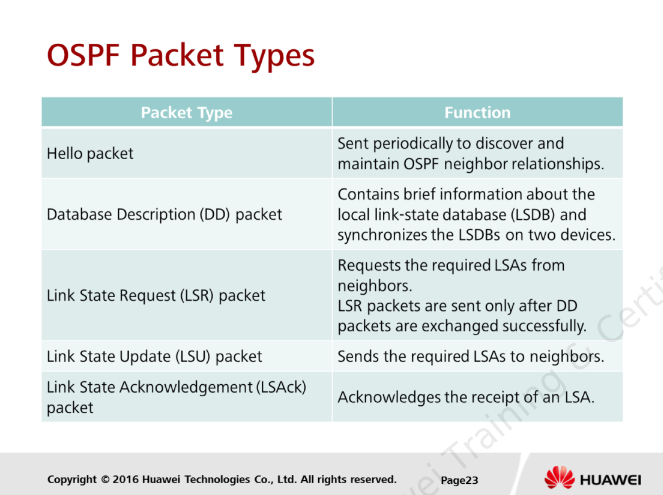 [Speaker Notes:  There are five types of OSPF packets. By exchanging protocol packets, OSPF routersestablish neighbor relationships among them and exchange link state information tocomplete route calculation. This section describes the functions of OSPF packets, as perlisted below:-1. Hello packets discover neighbors and maintain neighbor relationships.2. Database description (DD) packets summarize link states by carrying LSA headerinformation.3. Link state (LS) request packets are used to request the LSAs that are discovered byreceiving DD packets but not available on the local router.4. Detailed LSAs are sent in LS Update packets to synchronize LSDBs.5. LS Ack packets are flooded to guarantee reliable routing information exchange]
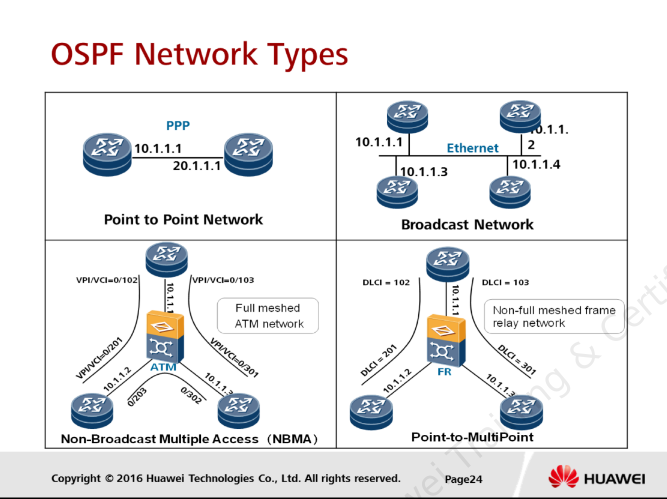 [Speaker Notes:  In OSPF, four network types are defined: point-to-point (P2P), broadcast, non-broadcastmulti-access (NBMA), and point-to-multipoint (P2MP).1. P2P: A P2P network is a network where two routers are directly interconnected.2. Broadcast: A broadcast network is a network that supports the interconnection of morethan two routers and has broadcast capabilities.3. NBMA: An NBMA network is a network that supports the interconnection of more thantwo routers but does not have any broadcast capability. On an NBMA network, OSPFsimulates the operations performed on a broadcast network, but the neighbors of eachrouter need to be configured manually. All the routers on an NBMA network must befully-meshed.4. P2MP: An entire non-broadcast network is considered as a group of P2P networks. Theneighbors of each router can be discovered by using a lower-layer protocol, for example,inverse address resolution protocol (ARP).]
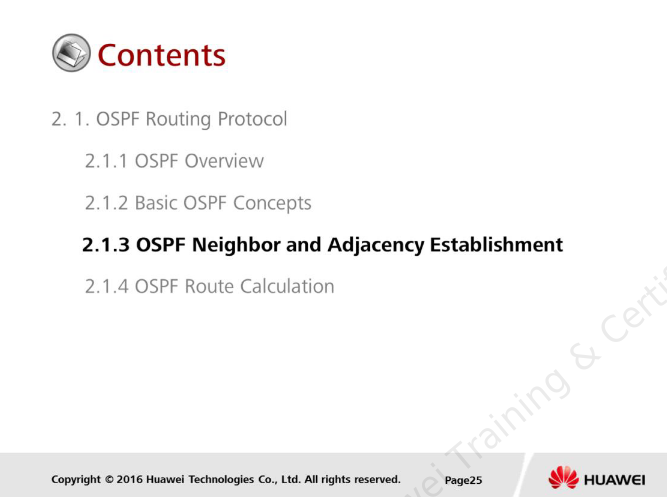 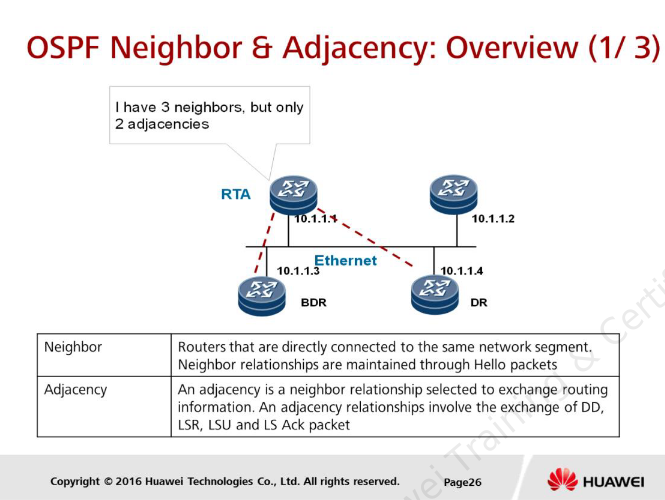 [Speaker Notes:  Not all the neighbor relationships can become adjacencies. Whether an adjacency isestablished also varies with network types. In this example, RTA and the other three routers are directly connected to the samenetwork segment. As shown in the preceding figure, OSPF runs on all the interfaces of allthe routers. RTA establishes neighbor relationships with the other three routers. However,RTA only forms the adjacency relationships with 2 routers which work as DesignatedRouter (DR) and Backup Designated Router (BDR).]
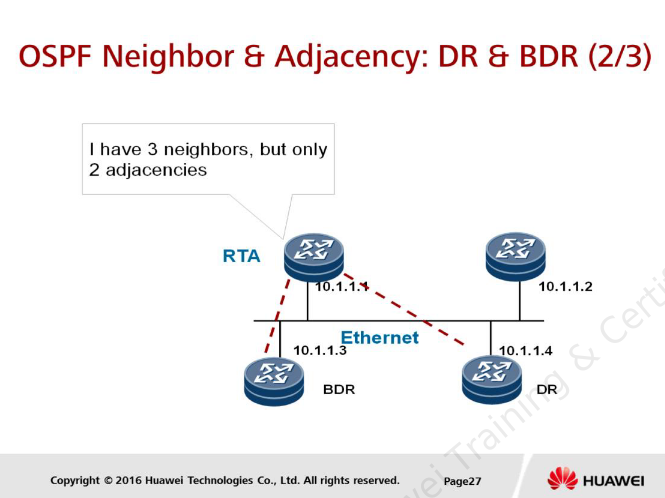 [Speaker Notes:  In a broadcast network or NBMA network, routing information needs to be transferredbetween any two routers. If n routers exist in the network, n(n-1)/2 adjacencies need to beestablished. As a result, a route change on any router needs to be transferred for multipletimes and bandwidth resources are wasted. To solve this problem, DR is defined in theOSPF protocol and all the routers only need to send information to the DR for broadcastingthe network link states. If the DR fails due to a fault, all the routers in the network must re-elect the DR and besynchronized to the new DR. During this process, which takes quite long, route calculationmay be incorrect. To shorten this process, the BDR concept is defined in OSPF. The router roles in OSPF network is listed below:-1. DR: A DR is the router that maintains adjacencies with all the other OSPF routers on thesame network segment and exchanges LSAs with these routers.2. BDR: A BDR is a backup DR.3. DR Other: A router that is neither a DR nor BDR is a DR Other. DR Others do not formadjacencies between themselves or exchange routing information. Therefore, the numberof adjacencies formed between the routers on the broadcast network or NBMA networkis reduced.


 В широковещательной сети или сети NBMA информация о маршрутизации должна передаваться между любыми двумя маршрутизаторами. Если в сети существует n маршрутизаторов, необходимо установить n(n-1)/2 смежности. В результате изменение маршрута на любом маршрутизаторе должно быть передано для нескольких
время и ресурсы пропускной способности тратятся впустую. Чтобы решить эту проблему, DR определяется в протоколе OSPF, и всем маршрутизаторам нужно только отправлять информацию в DR для широковещательной передачи состояний сетевого канала.
 Если DR выходит из строя из-за ошибки, все маршрутизаторы в сети должны повторно выбрать DR и синхронизироваться с новым DR. Во время этого процесса, который занимает довольно много времени, расчет маршрута может быть неправильным. Чтобы сократить этот процесс, в OSPF определена концепция BDR. 
 Роли маршрутизатора в сети OSPF перечислены ниже:
1. DR: DR — это маршрутизатор, который поддерживает смежность со всеми другими маршрутизаторами OSPF в том же сегменте сети и обменивается с этими маршрутизаторами LSA.
2. BDR: BDR — это резервный DR. 
3. Другой DR: Маршрутизатор, который не является ни DR, ни BDR, является DR Other. DR Другие не образуют смежности между собой и не обмениваются маршрутной информацией. Таким образом, количество смежностей, образованных между маршрутизаторами в широковещательной сети или сети NBMA,
уменьшается.]
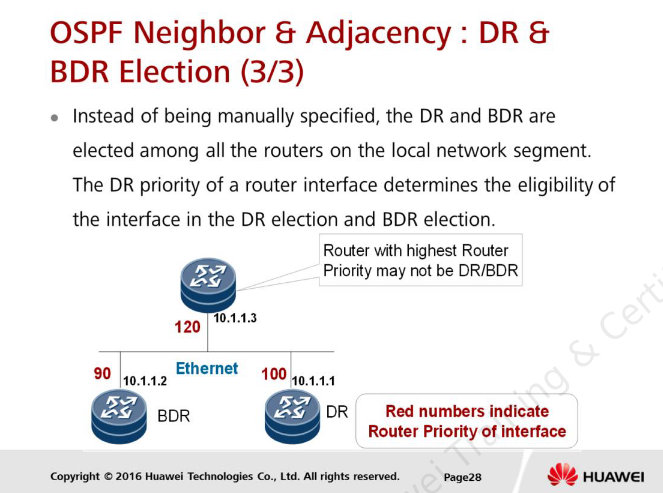 [Speaker Notes:  The DR and BDR are elected by the Hello protocol. Each router writes the DR it votes forinto a Hello packet advertised to other routers on the same network segment. Theselection criteria of DR as BDR is listed as below:-1. When two routers on the same network segment declare themselves the DR, the routerwith a higher DR priority wins.2. If the DR priorities are the same, the router with a larger router ID wins.3. A router with the priority 0 is not elected as DR or BDR. DR is elected only on broadcast or NBMA interfaces. No DR is elected on P2P or P2MPinterfaces. DR is based on the network segment and relative to a router interface. A router thatfunctions as the DR on an interface may be a BDR or DR Other on another interface. If the DR and BDR are elected, a newly added router, regardless of its DR priority, does notbecome the DR of the network segment immediately. The DR is not necessarily the router with the highest DR priority. Likewise, the BDR is notnecessarily the router with the second highest DR priority. On the Ethernet shown in the preceding figure, the DR is 10.1.1.1 and the BDR is 10.1.1.2.If a router is added to the network, configure the priority of the added router as 120,which is greater than the priority of the original DR, 100, and the priority of the originalBDR, 90. The added router does not become the new DR though it has the highest priority.This maintains the network stability.]
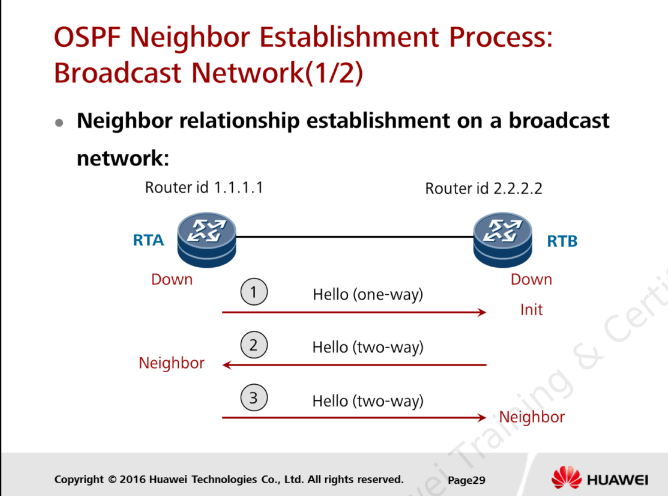 [Speaker Notes:  When the OSPF state becomes “Two-way” on a broadcast network, it means this Router’sneighbor relationship is established.]
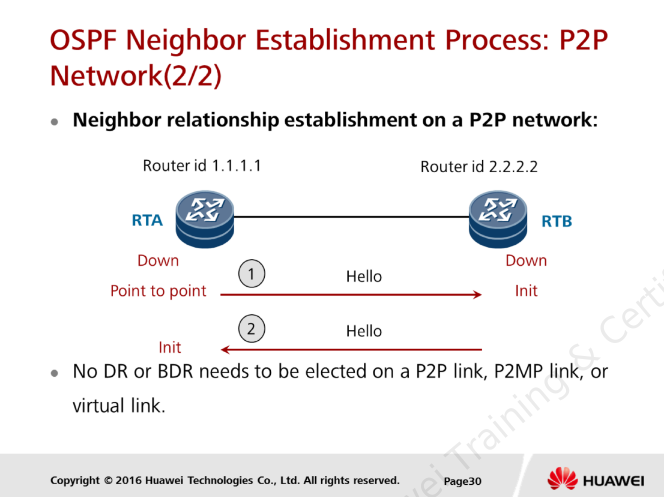 [Speaker Notes:  No DR or BDR needs to be elected on a P2P link, P2MP link, or virtual link. After the interface goes up, the router enters the point–to-point state and attempts toestablish a neighbor relationship with its neighbor. After the interface receives a Hello packet, the router enters the Init state. This process isdifferent from that on a broadcast link or NBMA link.]
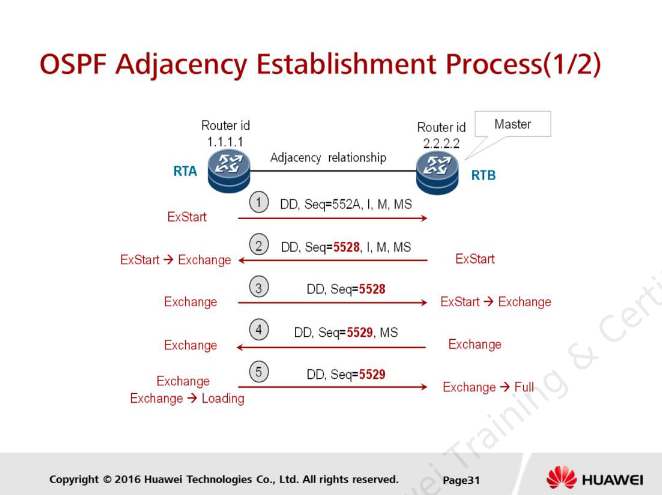 [Speaker Notes: 1. After the neighbor state becomes ExStart, RTA sends RTB the first DD packet in which the DDsequence number is set to 552A (assumed). The Init bit is se to 1, indicating that this packet is thefirst in the sequence of DD packets. The More bit is set to 1, indicating that more DD packets are tofollow. The Master/Slave bit is set to 1, indicating that the router is the master during the databaseexchange process.2. After the neighbor state becomes ExStart, RTB sends RTA the first DD packet in which the DDsequence number is set to 5528 (assumed). As the router ID of RTB is larger than that of RTA, RTBshould function as the master. After the router ID comparison is complete, RTA generates aNegotiationDone event. Therefore, the RTA neighbor state transitions from ExStart to Exchange.3. After the neighbor state becomes Exchange, RTA sends a new DD packet carrying the LSDBsummary information. The DD sequence number is set to that used by RTB in step 2. The More bitis set to 0, indicating that no more DD packet is needed to describe the LSDB. The Master/Slave bitis set t 0, indicating that RTA asserts itself as the slave. On receiving the DD packet, aNegotiationDone event is generated on RTB. Therefore, the state of RTB changes to Exchange.4. After the neighbor state changes to Exchange, RTB sends a new DD packet that carries LSDBdescription information, with the DD sequence number set to 5529 (the previously used DDsequence number increase 1).5. RTA does not need any new DD packet to describe its LSDB. Functioning as the slave, however,RTA needs to acknowledge each DD packet sent by RTB, which is the master. Therefore, RTA sendsRTB a new and empty DD packet whose sequence number is 5529.6. After sending the last DD packet, RTA generates an ExchangeDone event to change the neighborstate to Loading. After RTB receives the last DD packet, if the LSDB of RTB is the most recent andRTB does not need to send any update request to RTA, RTB transits to the Full state.]
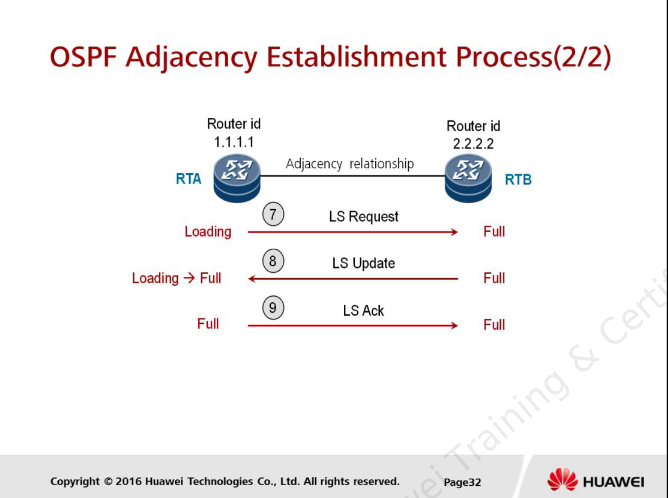 [Speaker Notes: 7. After the neighbor state becomes Loading, RTA starts sending LSRs to RTB, asking for thelink state information that is discovered by DD packets in the Exchange state but is notfound in the local LSDB.8. After receiving the LSR, RTB sends an LSU carrying the detailed information about therequested link state to RTA. On receiving the LSU, RTA changes the neighbor state fromLoading to Full.9. RTA sends LS Ack packets to RTB to ensure reliable information transmission. LS Ackpackets are used to flood the acknowledgments of received LSAs.10. The neighbor state becomes Full, indicating that an adjacency is fully established.]
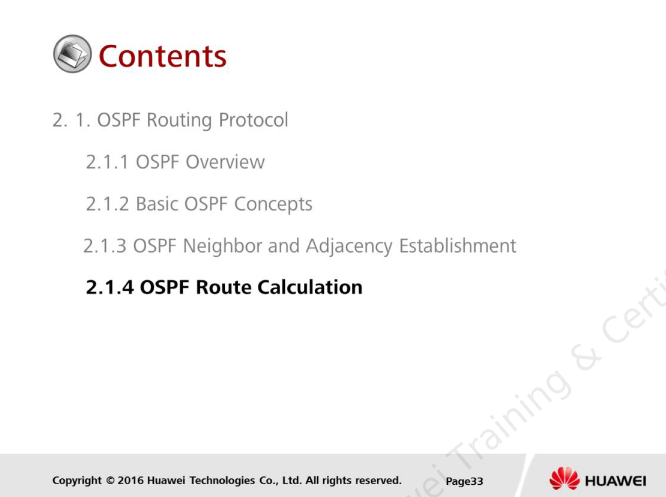 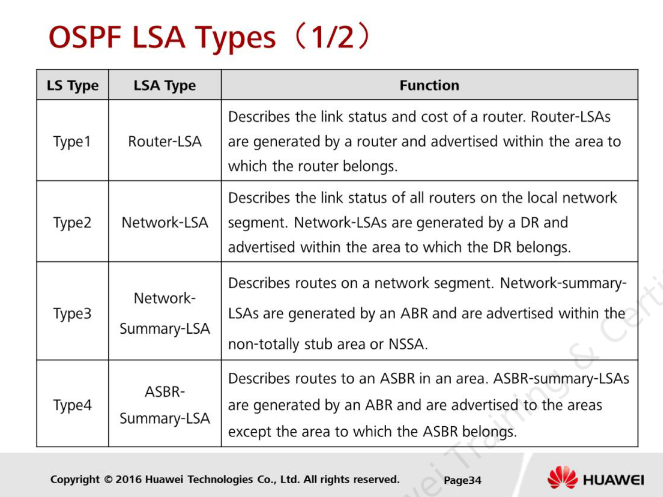 [Speaker Notes:  LSAs contain the topology information required for OSPF route calculation andprovide basis for OSPF route calculation. Each router in an AS generates one typeor multiple types of LSAs depending on router types. In OSPF, routing informationdescription is encapsulated in advertised LSAs.]
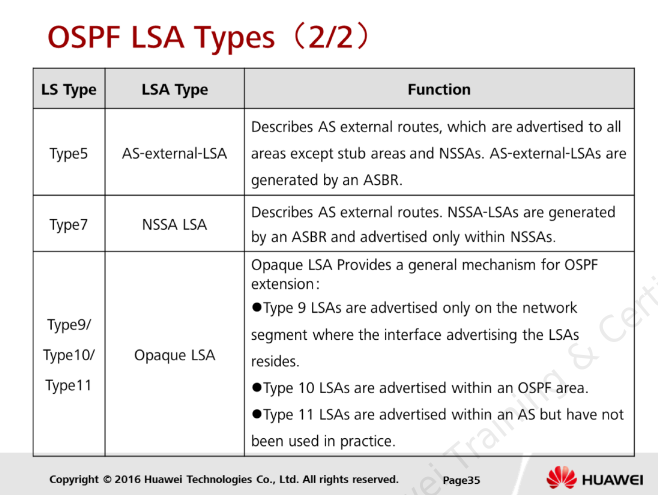 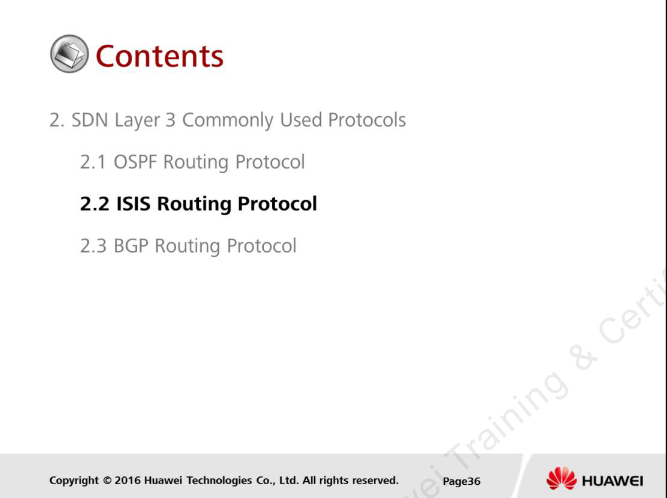 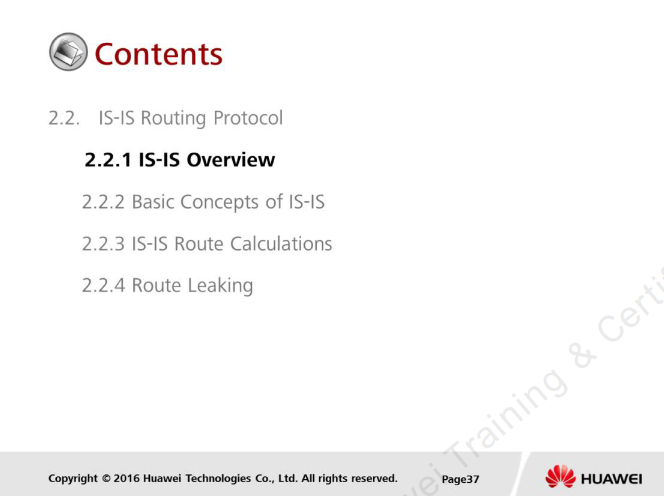 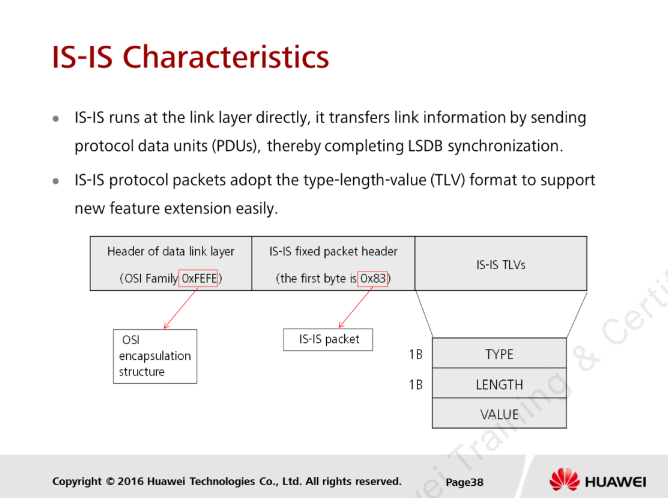 [Speaker Notes:  As an interior gateway protocol (IGP) based on the link state algorithm, IS-IS resemblesOSPF in many ways. IS-IS, however has two characteristics different from those of OSPF. Packets constructed by using the TLV structure allow high flexibility and scalability. Theoverall structure of a packet adopting the TLV format is fixed. The only difference ofpackets is their TLV parts. In addition, multiple TLV structures can be used in one packetand TLVs can be nested. A new feature can be supported by adding the correspondingTLV structure type without changing the entire packet structure. The TLV design allows IS-IS to easily support new technologies such as traffic engineering(TE) and IPv6.]
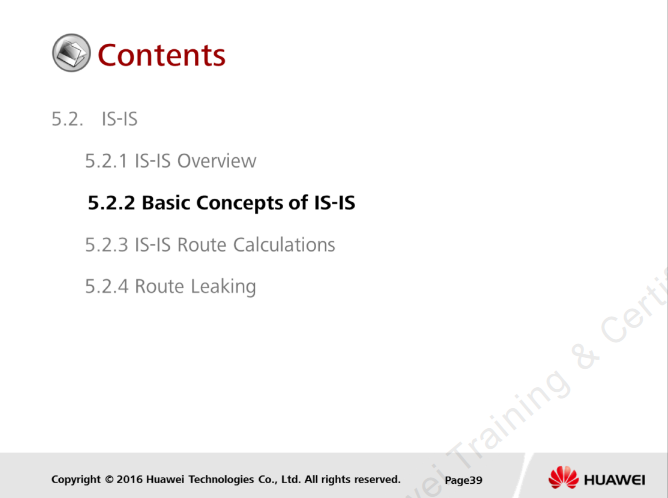 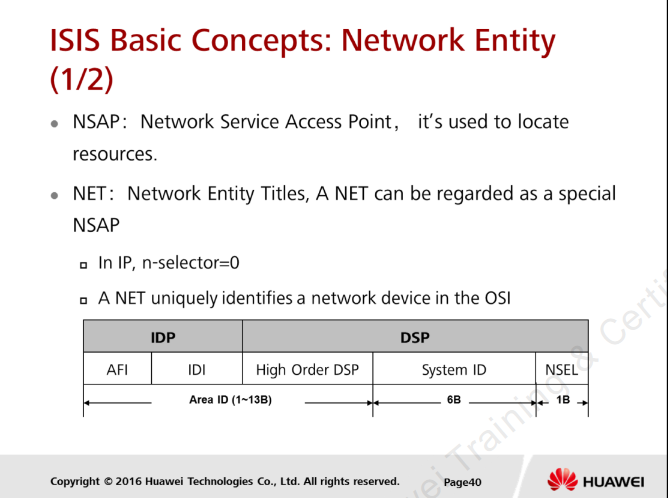 [Speaker Notes:  An NSAP is composed of the Initial Domain Part (IDP) and the Domain Specific Part (DSP).IDP is the counterpart of network ID in an IP address, and DSP is the counterpart of thesubnet number and host address in an IP address. IDP consists of the Authority and Format Identifier (AFI) and Initial Domain Identifier (IDI).AFI specifies the address assignment mechanism and the address format; the IDI identifiesa domain. DSP consists of the High Order DSP (HODSP), system ID, and NSAP Selector (SEL). TheHODSP is used to divide areas; the system ID identifies a host; the SEL indicates the servicetype. The lengths of the IDP and DSP are variable. The length of the NSAP varies from 8 bytes to20 bytes. A NET can be regarded as a special NSAP. The length of the NET field is the same as thatof an NSAP, varying from 8 bytes to 20 bytes.]
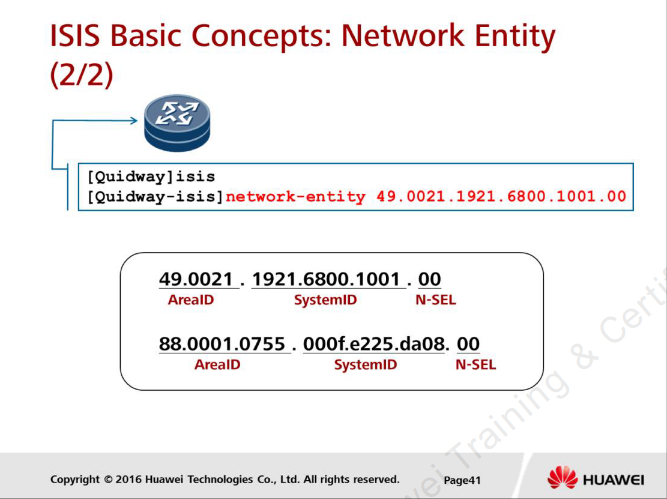 [Speaker Notes:  A NET address length ranges from 8 octets to 20 octets. A NET can be divided into twoparts: area ID and system ID. A system ID length ranges from 1 byte to 8 bytes. The lengths of all the ISs in the entirerouting domain, however, must be the same. The Huawei versatile routing platform (VRP)specifies a system ID length as 6 bytes. A system ID can be converted from a MAC addressor IP address. A system ID must be unique on the network. In the current VRP version, a router can beconfigured with a maximum of three NETs that can be switched to adapt to networkchanges. In actual application, router IDs are often used to generate system IDs. Suppose that the IPaddress of Loopback0, 192.168.1.1, is used as the router ID of a router. Add 0s to192.168.1.1 so that each part of the address contains three digits, namely,192.168.001.001. Then, divide these 12 digits into three parts, namely, 1921.6800.1001,which is the system ID.]
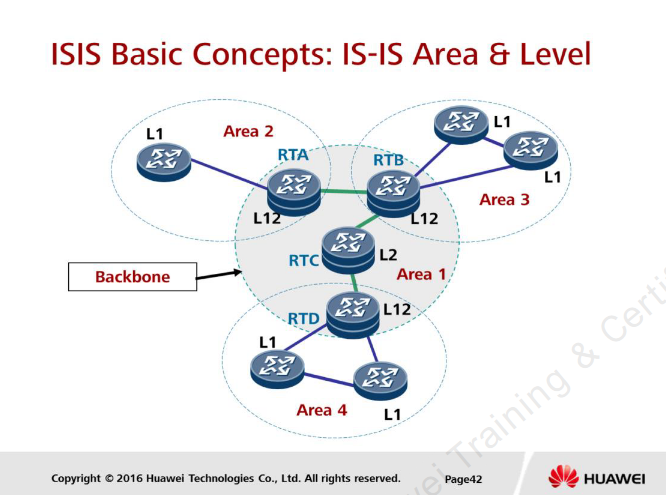 [Speaker Notes:  To support large-scale routing networks, IS-IS adopts a two-level structure in a routingdomain. A large domain is divided into areas. Three types of devices on the IS-IS networkare described as follows： Level-1 device：A Level-1 device manages intra-area routing. It establishes neighborrelationships with only the Level-1 and Level-1-2 devices in the same area and maintains aLevel-1 LSDB. The LSDB contains routing information in the local area. A packet to adestination beyond this area is forwarded to the nearest Level-1-2 device. Level-2 device：A Level-2 device manages inter-area routing. It can establish neighborrelationships with all Level-2 devices and Level-1-2 devices, and maintains a Level-2 LSDBwhich contains inter-area routing information. Level-1-2 device：A device, which can establish neighbor relationships with both Level-1devices and Level-2 devices, is called a Level-1-2 device. A Level-1-2 device can establishLevel-1 neighbor relationships with Level-1 devices and Level-1-2 devices in the same area.It can also establish Level-2 neighbor relationships with Level-2 devices and Level-1-2devices in other areas. Level-1 devices can be connected to other areas only through Level-1-2 devices.]
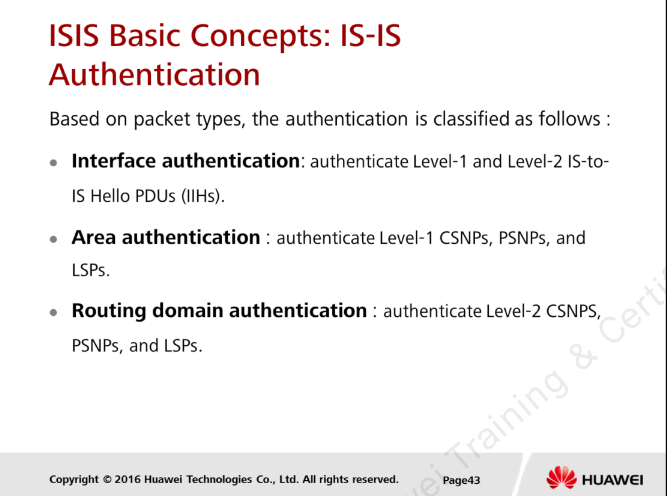 [Speaker Notes:  As the Internet develops, more data, voice, and video information are exchanged over theInternet. New services, such as e-commerce, online conferencing and auctions, video ondemand, and distance learning, emerge gradually. The new services have highrequirements for network security. Carriers need to prevent data packets from beingintercepted or modified by attackers or unauthorized users. IS-IS authentication applies tothe area or interface where packets need to be protected. Using IS-IS authenticationenhances system security and helps carriers provide safe network services. 3 types of ISIS authentication methods are listed below:-1. Interface Authentication Authentication passwords for IIHs are saved on interfaces. The interfaces sendauthentication packets with the authentication TLV. Interconnected routerinterfaces must be configured with the same password.2. Area Authentication Every router in an IS-IS area must use the same authentication mode and have thesame key chain.3. Routing Domain Authentication Every Level-2 or Level-1-2 router in an IS-IS area must use the same authenticationmode and have the same key chain.]
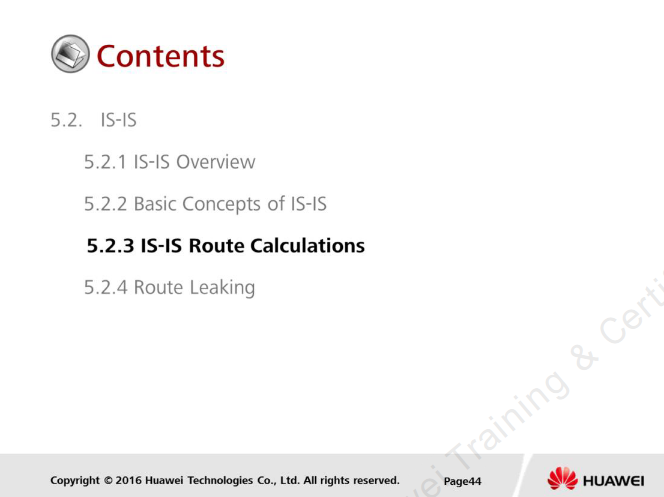 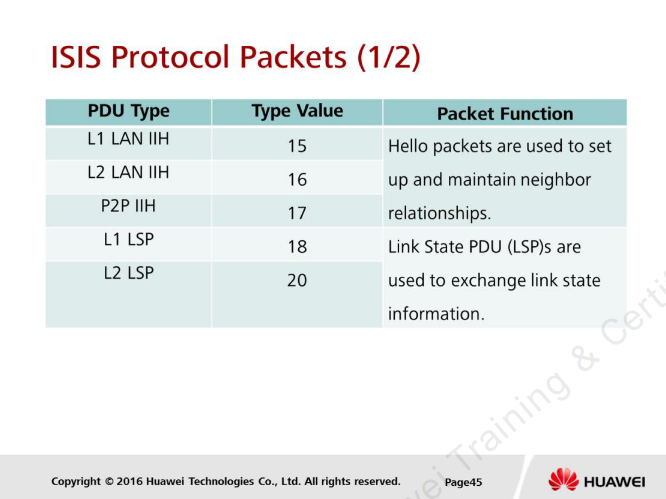 [Speaker Notes:  Hello packets, also called the IS-to-IS Hello PDUs (IIHs), are used to set up and maintainneighbor relationships. Level-1 LAN IIHs are applied to the Level-1 routers on broadcastLANs. Level-2 LAN IIHs are applied to the Level-2 routers on broadcast LANs. P2P IIHs areapplied to non-broadcast networks. LSPs are used to exchange link-state information. There are two types of LSPs: Level-1 andLevel-2. Level-1 IS-IS transmits Level-1 LSPs. Level-2 IS-IS transmits Level-2 LSPs. Level-1-2IS-IS can transmit both Level-1 and Level-2 LSPs.]
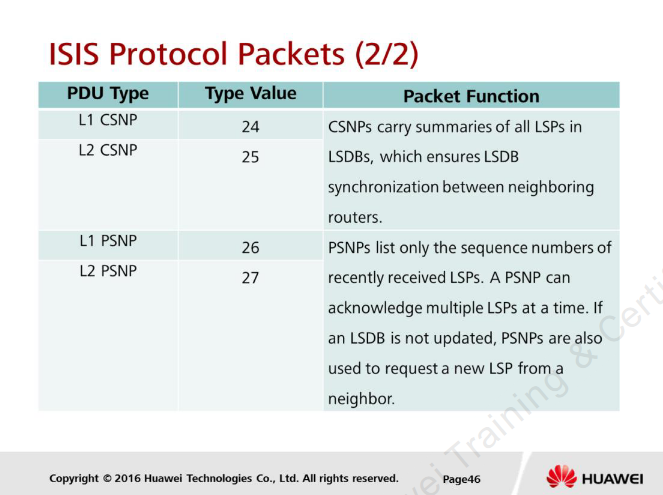 [Speaker Notes:  CSNPs carry summaries of all LSPs in LSDBs, which ensures LSDB synchronization betweenneighboring routers. On a broadcast network, the designated intermediate system (DIS)sends CSNPs at an interval. The default interval is 10 seconds. On a P2P link, neighboringdevices send CSNPs only when a neighbor relationship is established for the first time. PSNPs list only the sequence numbers of recently received LSPs. A PSNP can acknowledgemultiple LSPs at a time. If an LSDB is not updated, PSNPs are also used to request a newLSP from a neighbor]
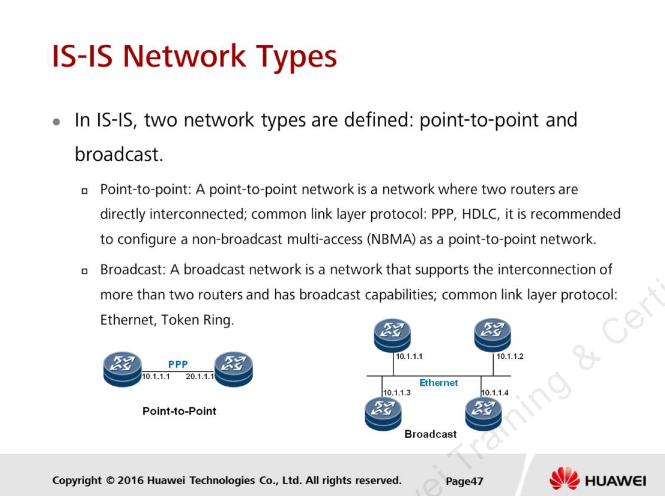 [Speaker Notes:  IS-IS can run on the P2P network and broadcast network. Adjacency establishment mechanisms vary with network types. Before two IS-IS routers can exchange protocol packets to implement routing functions, aneighbor relationship must be established between them. IS-IS neighbor relationshipestablishment modes vary with network types. In theory, IS-IS does not support NBMA or point-to-multipoint (P2MP) networks. If IS-ISneeds to be deployed on an NBMA or P2MP network, convert the NBMA or P2MPnetwork into a point-to-point network by configuring sub-interfaces.]
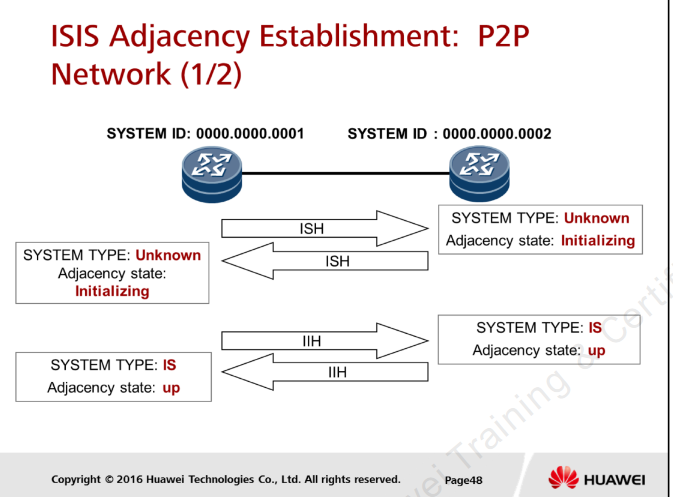 [Speaker Notes:  Adjacency relationship on Point-to-Point links are initialized by the receipt of ISH packets throughthe ES-IS protocol. ISH packet is HELLO packet sent by IS, this type of packet is defined in ES-ISprotocol and we will not discuss it in detail here. When an ISH is received on a newly enabled point-to-point link, the router verifies whether anadjacency already exists with the sender by checking the source SysID in the ISH against itsadjacency database. The ISH is ignored if an adjacency exists. If not, the receiving router creates anew adjacency and sets its state to "initializing" and the system type to "unknown“. The router then sends the new neighbor an IIH in response. Upon receiving a subsequent IIH fromthe new neighbor, the router will check the parameters inside the packet. If the checking is passed,the router then moves the adjacency to an ‘up’ state and changes the neighbor's system type to IS.Thus, Point to point adjacency relationship formation is a “ 2 way handshake process”. In this process, the local router is unable to determine whether its hellos reach the remote end. Thismight lead to situations where one end of an adjacency is up but the other end is not. Later, RFChas defined a more reliable way to form point-to-point IS-IS adjacencies - by using a three-wayhandshake process. The three-way handshake process for reliably forming point-to-pointadjacencies introduces a new type length value field (Type 240), known as Point-to-Point AdjacencyState TLV. It records the remote ID in Point to Point IIH packet.]
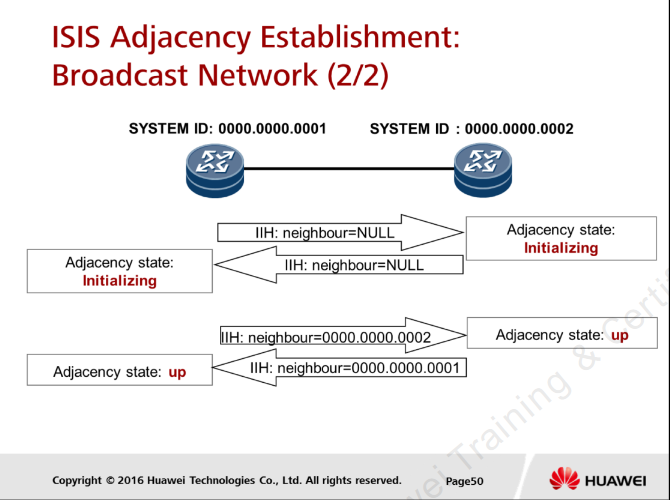 [Speaker Notes:  At broadcast network, the adjacency relationship is formed via 3 ways handshake process.IIH packets need to carry the neighbor identifier in order to accomplish the 3 wayshandshake process. In LAN IIH packets, TLV 6 is used to carry neighbor identifierinformation. In Point to Point IIH, TLV 6 doesn’t exist. The absence of information on neighborsidentifier in point-to-point IIHs as specified in the original hello format caused reliabilityissues in forming point-to-point adjacencies. This is due to 3 ways handshake can not berealized. Later, TLV Type 240 is proposed to address this problem by recording the remoteID in Point to Point IIH packet. Obviously, 3 ways handshake is much more reliablecompared to 2 ways handshake. The situations will not happen where one end of anadjacency is up but the other end is not. In broadcast network, LAN IIH packet is used to form the adjacency relationship. There are2 types of LAN IIH namely L1 LAN IIH ( with multicast MAC address 01-80-C2-00-00-14)and L2 LAN IIH ( with multicast MAC address 01-80-C2-00-00-15). Level-1 ISIS routersexchange L1 IIH with each other in order to form adjacency relationship. Level-2 ISISrouters exchange Level-2 IIH with each other to form adjacency relationship.Level-1-2 ISISrouters exchange Level-1 LAN IIH and Level-2 LAN IIH simultaneously to form adjacencyrelationship.]
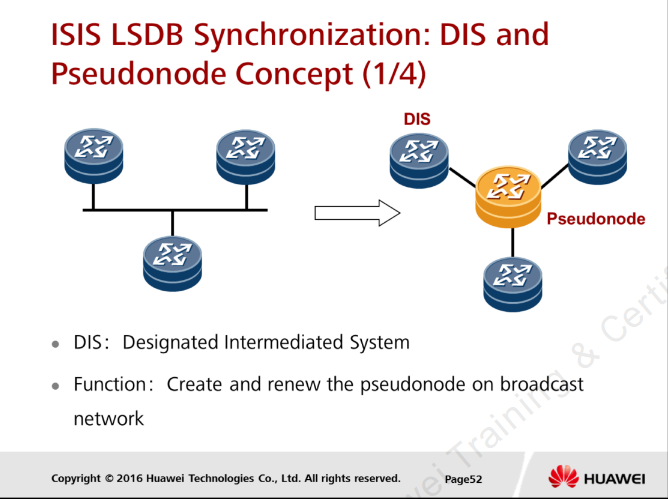 [Speaker Notes:  In IS-IS protocol, a DIS will be elected on the broadcast network. The DIS generates apseudonode to interact with other routers. A pseudonode is not a real router, but itoccupies an extra LSP. Actually, the pseudonode LSP is created by the DIS. DIS：Designated IS in the broadcast network, similar to the DR in OSPF. Pseudonode: Pseudonode is not an actual router, but it occupies an extra LSP.]
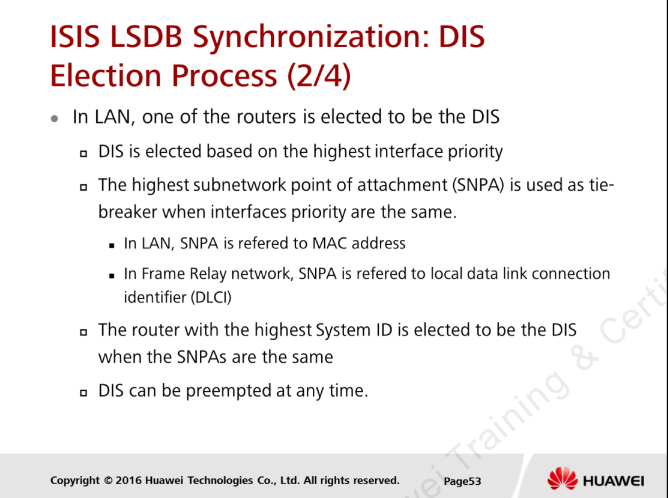 [Speaker Notes:  In LAN, the DIS is elected based on the interface priority. The priority value rangesfrom 0 to 127 and its default interface priority is 64. The higher the value, the higher thepriority is. Separate DISs are elected for level 1 and level 2 routing. The highestsubnetwork point of attachment (SNPA) is used as tie-breaker when the interfacespriorities are the same. In LAN, SNPA is referred to MAC address. In frame relay network,SNPA is referred to local data link connection identifier (DLCI). If DLCI is used as SNPA inframe relay network, the SNPA might be the same for 2 ends of the link. In this scenario,the router with the highest System ID is elected to be the DIS. The interface of every IS-ISrouters can be configured with either Level 1 or Level 2 priorities ranging from 0 to 127. Unlike OSPF, the IS-IS DIS can be preempted at any time by any eligible routerconnecting to the LAN. The newly elected DIS is responsible for purging the oldpseudonode LSP and flooding the network with new LSP. The DIS concept is applicableto broadcast network only. The DIS election is not required on point-to-point network.Separate DISs are elected for level 1 and level 2 routing on broadcast network. Nobackup DIS is elected for either level-1 or level-2. This doesn’t turn out to be a problembecause DIS transmits hello packets 3 times faster compare to the other routers on theLAN. This allow for fast detection of DIS failure and immediate replacement.]
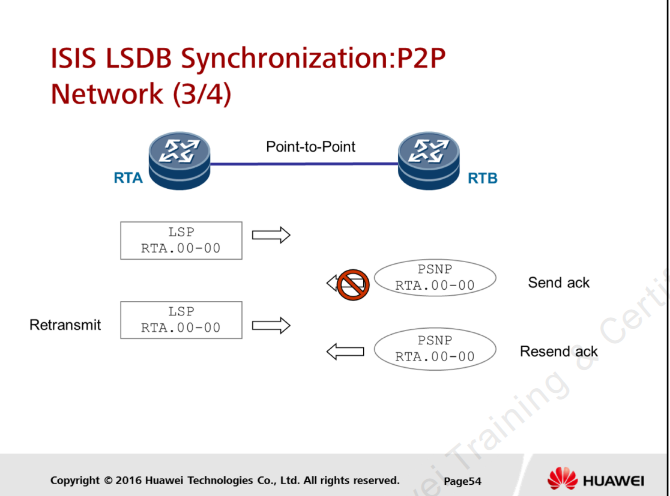 [Speaker Notes:  After the adjacency relationship has been formed on the point-to-point link, routers willexchange the CSNPs that describe the contents of the local link state database. Next, routers willcompare the received CSNP with the content of local link state database. At the same time, therouters will send LSP to the neighbor that send out PSNP packet to request the transmission ofcurrent or missing LSPs. The neighbor that has received the LSP will send a reply by using a PSNPpacket for acknowledgement purpose. If the acknowledgement is not received within a specified period, referred to as retransmissioninterval, the LSP is assumed lost during the transmission and is retransmitted. This retransmissionprocess is repeated on the point-to-point link until the PSNP acknowledgement is received. Thiscan ensure the integrity of the LSDB. CSNP contains only the summaries of the known LSP in the local database and this cansimplify the process of database synchronization. Furthermore, a router will proactively send acopy of the LSP to its neighbor when it discovers that its neighbor doesn’t have any of the LSP’sin its local database. This can accelerate the database synchronization process. Please notice thatCSNPs are sent only once when the IS-IS adjacency is initialized preceding the exchange of LSPsover the link on point-to-point link. After the adjacency has been formed, only PSNP packets areused to either request LSP or to acknowledge LSP. If there are any changes in the LSDB (forexample the interface cost has been changed), router will directly send out a LSP packet regardingthe changes to the neighbor. The neighbor will then check the sequence number of the receivedLSP to determine whether need renew the LSP. Then, the PSNP is used for acknowledgement. Atthe same time, retransmission mechanism is used to ensure the integrity of the database.]
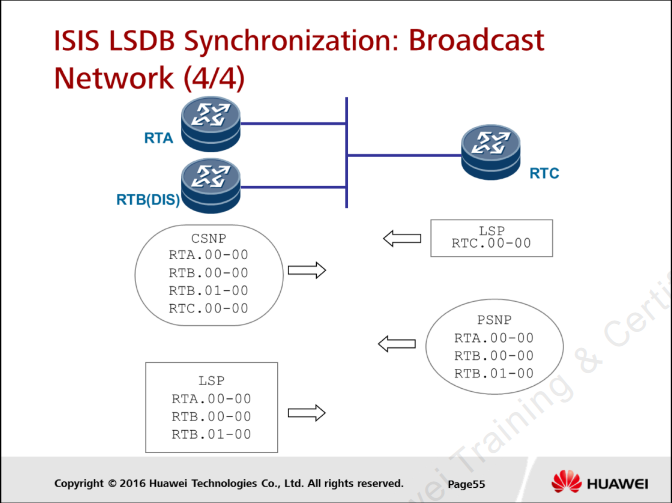 [Speaker Notes:  In the diagram shown, RTC is the last router to join the broadcast network. RTA andRTB are already connected to the broadcast network and RTB is selected as the DIS.After establishing the adjacencies with RTA and RTB, RTC creates an LSP, RTC.00-00.RTB (DIS) advertises a CSNP by multicast over the link. RTC receives a copy of the CSNP,checks it against the local LSDB, and found 3 missing LSPs: RTA.00-00, RTB.00-00, andRTB.01-00. At this moment, RTC has only its own LSP, RTC.00-00. in its local link statedatabase. RTC then sends out a PSNP to request the complete copies of RTA.00-00,RTB.00-00, and RTB.01-00. RTB floods RTA.00-00, RTB.00-00 and pseudonode LSPRTB.01-00 through multicast. And then RTC receives the copies. Please note that RTB is the DIS. Thus RTB will generate a router LSP and apseudonode LSP. On broadcast network, no retransmission mechanism is adopted and the floodingover broadcast link is unreliable. IS-IS routers rely on periodic multicast of CSNPs fromthe DIS to ensure the database synchronization over the broadcast links.]
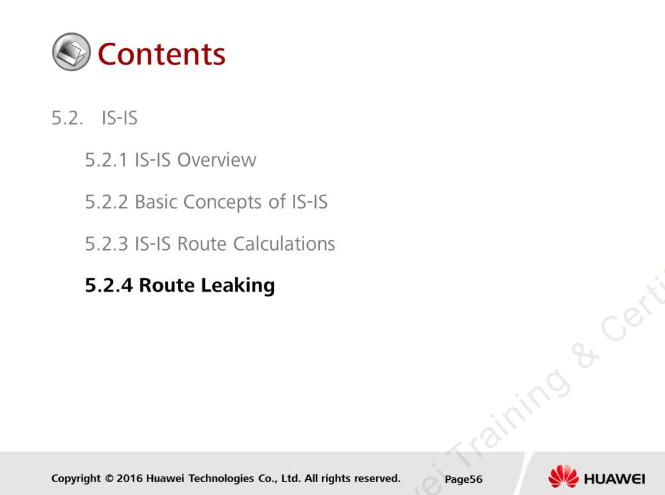 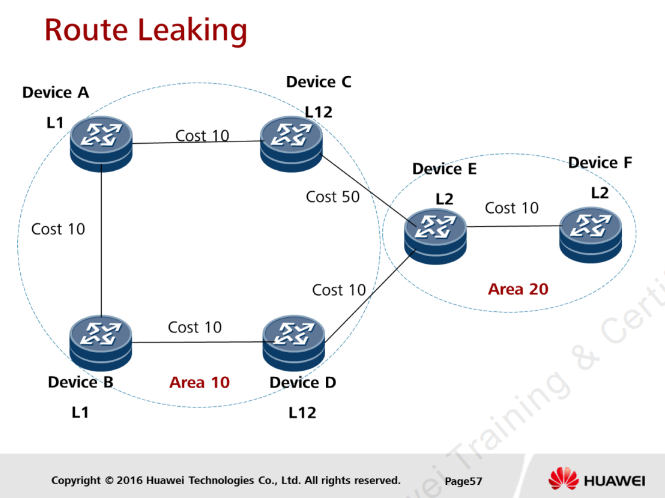 [Speaker Notes:  When Level-1 and Level-2 areas both exist on an IS-IS network, Level-2 routers do notadvertise the learned routing information about a Level-1 area and the backbone area toany other Level-1 area by default. Therefore, Level-1 routers do not know the routinginformation beyond the local area. As a result, the Level-1 routers cannot select theoptimal routes to the destination beyond the local area. With route leaking, Level-1-2 routers can select routes using routing policies, or tags andadvertise the selected routes of other Level-1 areas and the backbone area to the Level-1area. If Device A sends a packet to Device F, the selected optimal route should be Device A ->Device B -> Device D -> Device E -> Device F because its cost is 40 (10 + 10 + 10 + 10 = 40)which is less than that of Device A -> Device C -> Device E -> Device F (10 + 50 + 10 = 70).However, if you check routes on Device A, you can find that the selected route is Device A-> Device C -> Device E -> Device F, which is not the optimal route from Device A to DeviceF. This is because Device A does not know the routes beyond the local area, and therefore,the packets sent by Device A to other network segments are sent through the defaultroute generated by the nearest Level-1-2 device. In this case, you can enable route leaking on the Level-1-2 devices (Device C and Device D).Then, check the route and you can find that the selected route is Device A -> Device B ->Device D -> Device E -> Device F.]
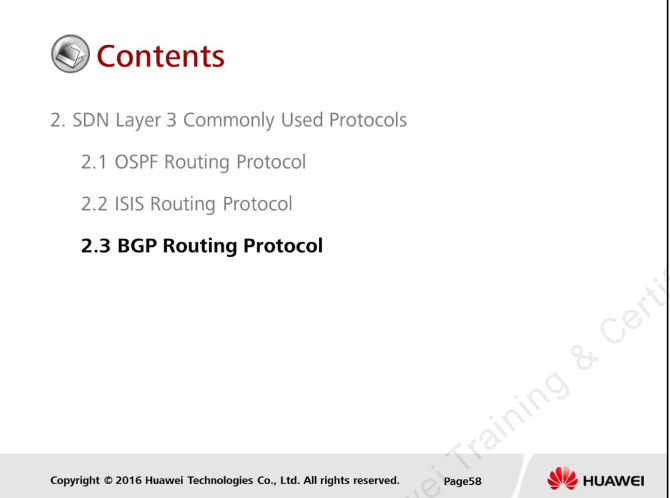 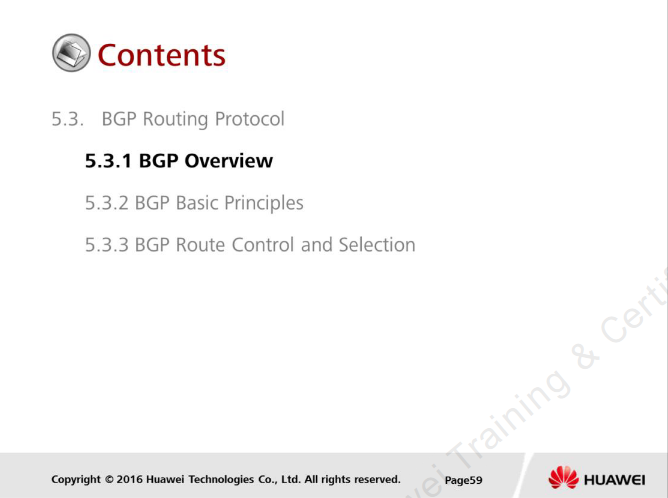 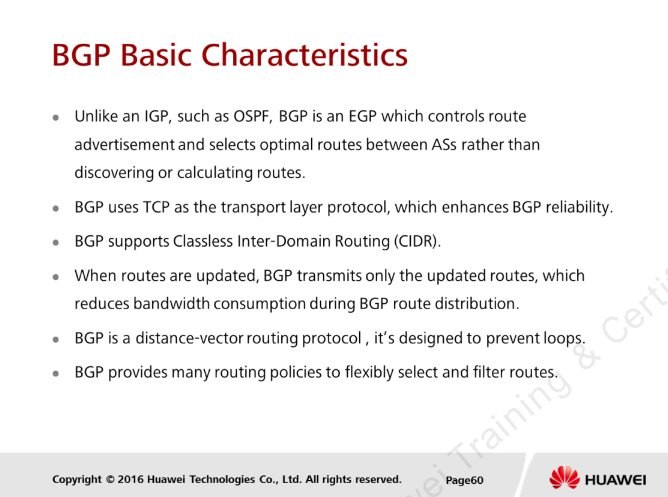 [Speaker Notes:  BGP has the following characteristics:1. Unlike an Interior Gateway Protocol (IGP), such as Open Shortest Path First (OSPF) andRouting Information Protocol (RIP), BGP is an Exterior Gateway Protocol (EGP) whichcontrols route advertisement and selects optimal routes between ASs rather thandiscovering or calculating routes.2. BGP uses Transport Control Protocol (TCP) as the transport layer protocol, which enhancesBGP reliability. BGP selects inter-AS routes, which poses high requirements on stability. Therefore,using TCP enhances BGP's stability. BGP peers must be logically connected through TCP. The destination port numberis 179 and the local port number is a random value.3. BGP supports Classless Inter-Domain Routing (CIDR).4. When routes are updated, BGP transmits only the updated routes, which reducesbandwidth consumption during BGP route distribution. Therefore, BGP is applicable to theInternet where a large number of routes are transmitted.5. BGP is a distance-vector routing protocol.6. BGP is designed to prevent loops. Between ASs: BGP routes carry information about the ASs along the path. Theroutes that carry the local AS number are discarded to prevent inter-AS loops.

 Within an AS: BGP does not advertise routes learned in an AS to BGP peers in theAS to prevent intra-AS loops.1. BGP provides many routing policies to flexibly select and filter routes.]
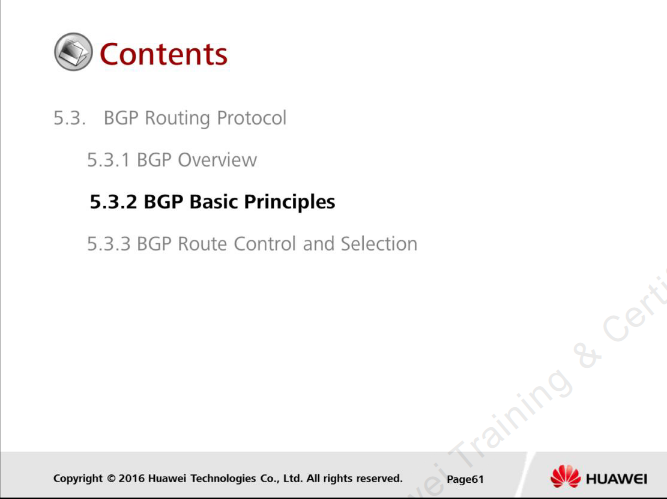 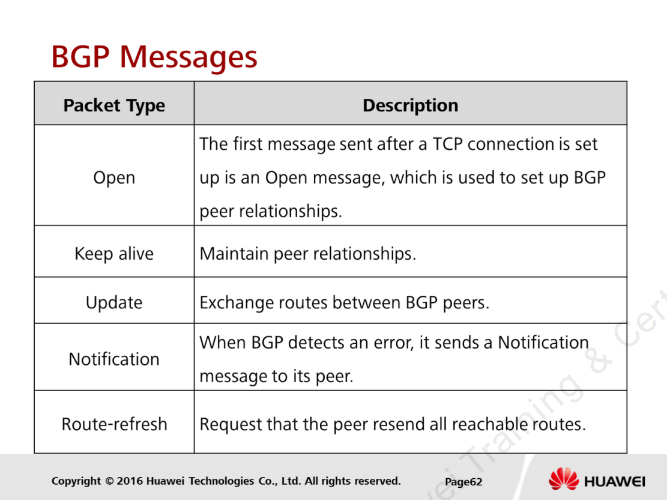 [Speaker Notes:  BGP runs by sending five types of messages: Open, Update, Notification, Keepalive, and Route-refresh. The descriptions for the BGP messages are listed as below:-1. Open: The first message sent after a TCP connection is set up is an Open message, which is used to set upBGP peer relationships. After a peer receives an Open message and the peer negotiation is successful, thepeer sends a Keepalive message to confirm and maintain the peer relationship. Then, peers can exchangeUpdate, Notification, Keepalive, and Route-refresh messages.2. Keepalive: BGP periodically sends Keepalive messages to peers to maintain peer relationships.3. Update: This type of message is used to exchange routes between BGP peers. An Update message can advertise multiple reachable routes with the same attributes. These routeattributes are applicable to all destination addresses (expressed by IP prefixes) in the Network LayerReach-ability Information (NLRI) field of the Update message. An Update message can be used to delete multiple unreachable routes. Each route is identified byits destination address (using the IP prefix), which identifies the routes previously advertisedbetween BGP speakers. An Update message can be used only to delete routes. In this case, it does not need to carry theroute attributes or NLRI. In addition, an Update message can be used only to advertise reachableroutes. In this case, it does not need to carry information about the deleted routes.4. Notification: When BGP detects an error, it sends a Notification message to its peer. The BGP connection isthen torn down immediately.5. Route-refresh: This type of message is used to request that the peer resend all reachable routes.1. If all BGP routers are enabled with the Route-refresh capability and the import policy of BGPchanges, the local BGP router sends a Route-refresh message to its peers. After receiving the Route-refresh message, the peers resend their routing information to the local BGP router. In this manner,BGP routing tables are dynamically refreshed and new routing policies are used without tearingdown BGP connections.]
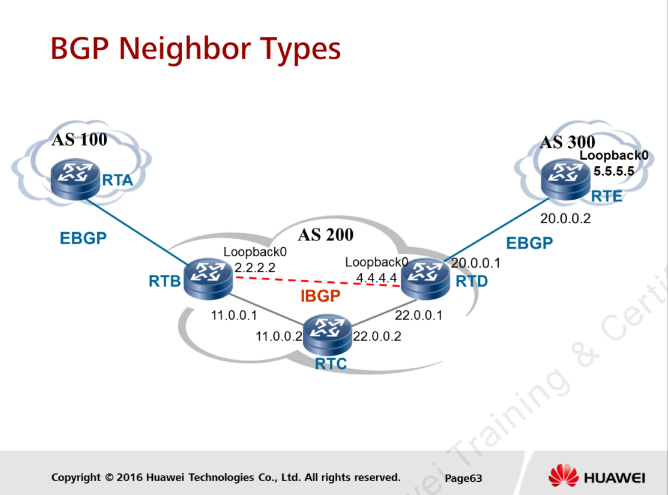 [Speaker Notes:  BGP runs in the following two modes: IBGP (Internal BGP), EBGP (External BGP) If two peers that exchange BGP messages belong to the same AS, they are Internal BGP(IBGP), such as RTB and RTD. If two peers that exchange BGP messages belong to different AS, they are External BGP(EBGP), such as RTD and RTE]
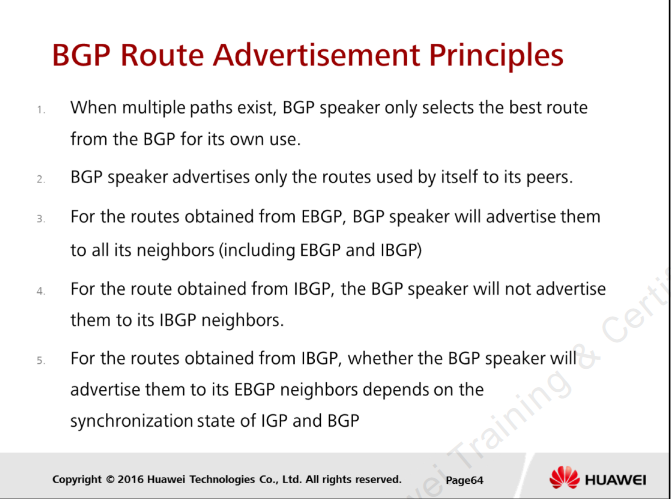 [Speaker Notes:  There are 5 BGP route advertisement principles, as per listed in the slide:- Under the normal circumstance, when there is more than one alternatives route to the same IPsubnet, the BGP speaker will select the best route for its own use. The best route is the candidatefor installation in the IP routing table. However, before a route can be installed, the router willcheck if there is there is any other routing protocol that has information about the same subnet. Ifthe subnet is known via different sources, the router uses the route preference to determine whichsource is more trustworthy. The router will install the route with smaller route preference value.That is to say the router will select also the best route for its own use and the best route of BGPspeaker might not the best route for the router. BGP speaker advertises only the best routes used by itself to its peers. This means that it onlyadvertises the BGP routes which are installed in the IP routing table to its peers. Once the best route(“>”) that has been selected by BGP is installed in the IP routing table, BGP will send Updatemessage which consists of that best route entry to other BGP peer. For the routes obtained from EBGP, BGP speaker will advertise them to all its neighbors (includingEBGP and IBGP) For the route obtained from IBGP, the BGP speaker will not advertise them to its IBGP neighbors.This rule is used to prevent routing loop inside an autonomous system. However, the enforcementof this rule introduces a new problem to the network, where some IBGP peers might not be able toget the Update messages from other IBGP peer. Thus, full-meshed IBGP peer connections should beestablished to solve this problem. For the routes obtained from IBGP, whether the BGP speaker will advertise them to its EBGPneighbors depends on the synchronization state of IGP and BGP. The concept of synchronizationbetween BGP and IGP: BGP speaker will not advertise the routing information learnt from the IBGPpeer to its EBGP peer unless all routers within the AS had learned about that route through the IGP.This is known as synchronization. If a router knows about these destinations via an IGP, it assumesthat the route has already been propagated inside the AS, and internal reach-ability is assured. InHuawei, this synchronization feature is disabled by default.]
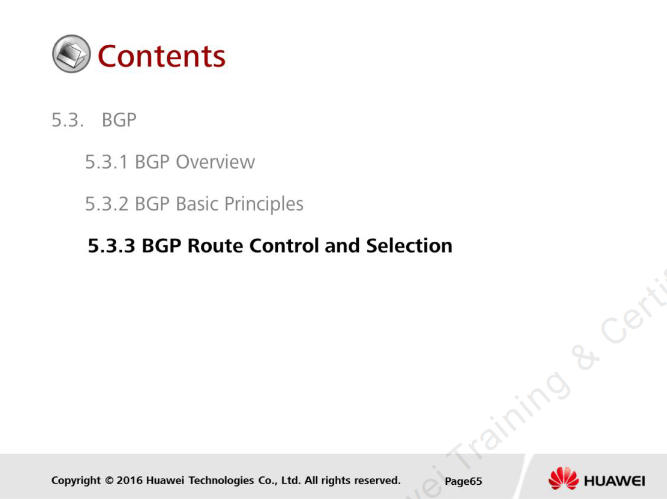 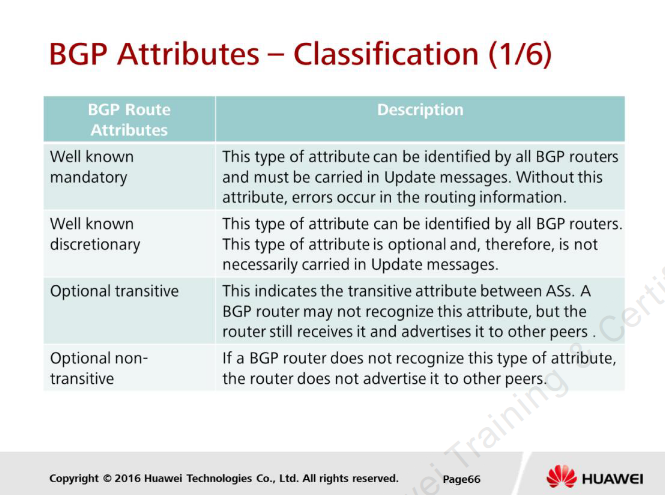 [Speaker Notes:  Compared to other routing protocols, one of the most powerful strength of BGP is thatBGP is rich with a lot of BGP attributes, which can be used to control, filter and selectroutes. The table above shows 4 categories of BGP attributes types. Below listed the examples of each BGP attributes:- Well known mandatory: Origin, AS-PATH, Next-hop Well known discretionary: Local-Preference, Atomic-Aggregate Optional transitive: Aggregator, Community Optional non-transitive: MED, Cluster-List, Originator-ID]
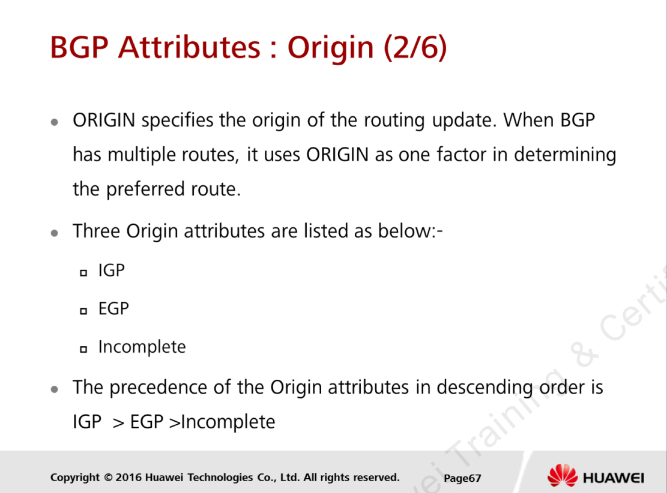 [Speaker Notes:  Origin attribute specify the origin of the BGP path information. In fact, it is the methods forBGP speaker to generate the BGP route. BGP considers three types of origins: IGP: The route with origin IGP is marked with “i” in BGP routing table (by using the“display bgp routing-table” command).The origins are IGP for the routes internal tothe AS and are advertised via the network command. This method is also called assemi dynamic redistribution of BGP information. The network advertised via thenetwork command is dynamically discovered and calculated by IGP (including staticroute). Some of the routing information is selectively redistributed into the BGPsystem via network command. That’s why it is called as “semi dynamic”. EGP: The route with origin EGP is marked with “E” in BGP routing table. The origin“EGP” was used when the Internet when the routes are redistributed from EGPinto the BGP routing table. It is used when the Internet was migrating from EGP toBGP. It is rather difficult to encounter the route with origin EGP in the real network.This is because EGP protocol is basically obsolete and not used anymore. Incomplete: The route with origin Incomplete is marked with “?” in BGP routingtable. The route with origin incomplete is learned by some other means. It meansthat the information for determining the origin of the route is incomplete. Routesthat BGP learnt through redistribution from IGP or static route carry the incompleteorigin attribute. Injecting the IGP routes into BGP dynamically or semi dynamicallyis based on the dependency of the BGP routes on the IGP routes. The precedence order of the 3 origin values are IGP>EGP>INCOMPLETE. These 3 origin values are used to control the selection of BGP routes.]
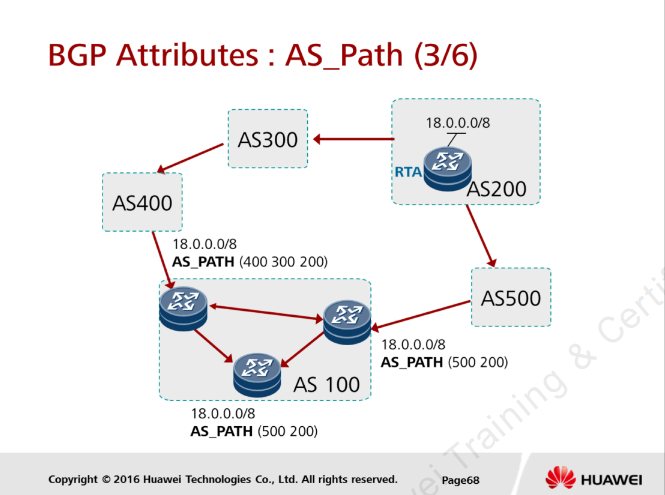 [Speaker Notes:  The AS-Path attribute records all ASs through which a route passes from the local end tothe destination in distance-vector (DV) order. When a BGP speaker advertises a local route: When advertising the route beyond the local AS, the BGP speaker adds the local ASnumber to the AS_Path list and then advertises it to the neighboring routersthrough Update messages. When advertising the route within the local AS, the BGP speaker creates an emptyAS_Path list in an Update message. When a BGP speaker advertises a route learned from the Update messages of another BGPspeaker: When advertising the route beyond the local AS, the BGP speaker adds the local ASnumber to the left of the AS_Path list. From the AS_Path attribute, the BGP routerthat receives the route learns the ASs through which the route passes to thedestination. The number of the AS that is nearest to the local AS is placed on theleft of the list, while other AS numbers are listed in sequence. When advertising the route within the local AS, the BGP speaker does not changethe AS_Path attribute.]
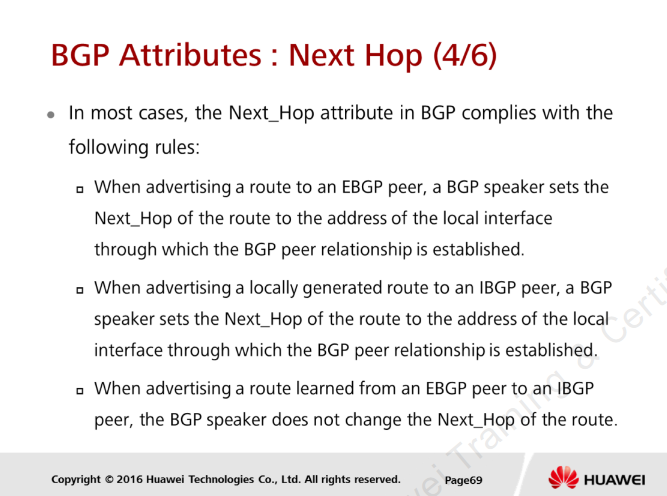 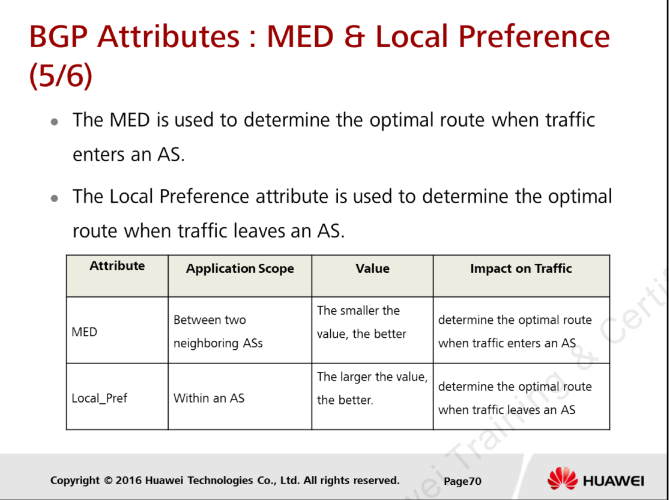 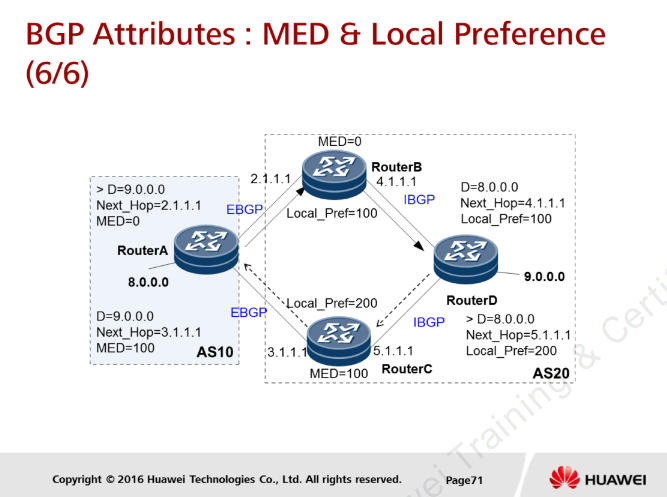 [Speaker Notes:  Normally, BGP compares only the MED values of the routes from the same AS. If router Ain AS 10 receives the same route from AS 20 and another AS, router A does not comparesthe MED values of the routes. In the implementation on VRP5, the compare-different-as-med command can be run toforce BGP to compare the MED values of the routes learnt from different ASs.]
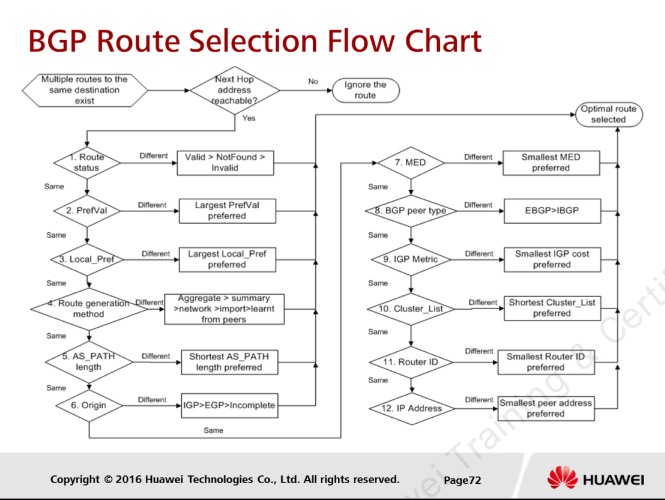 [Speaker Notes: When multiple routes to the same destination are available, BGP selects routes based on thefollowing rules:1. Prefers routes in descending order of Valid, Not Found, and Invalid after BGP origin ASvalidation states are applied to route selection in a scenario where the device is connectedto an RPKI server.2. Prefers the route with the largest PreVal value. PrefVal is Huawei-specific. It is valid onlyon the device where it is configured.3. Prefers the route with the highest Local_Pref. If a route does not carry Local_Pref, thedefault value 100 takes effect. To change the value, run the default local-preferencecommand.4. Prefers a locally originated route to a route learned from a peer. Locally originated routesinclude routes imported using the network or import-route command, as well asmanually and automatically summarized routes. Prefers a summarized route over a non-summarized route.5. Prefers a route obtained using the aggregate command over a route obtained using thesummary automatic command.6. Prefers a route imported using the network command over a route imported using theimport-route command.]
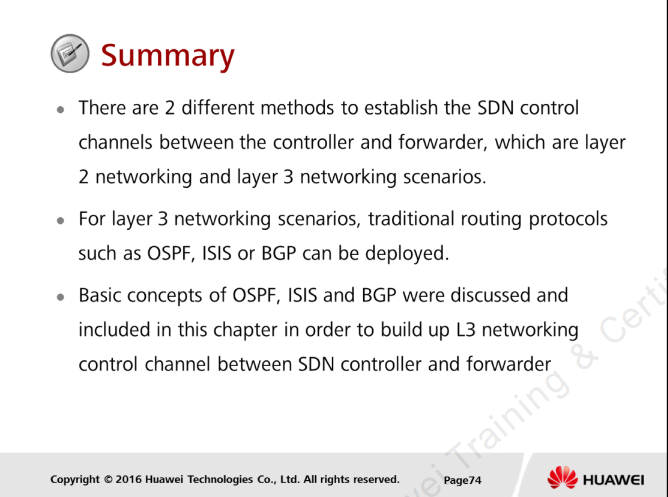 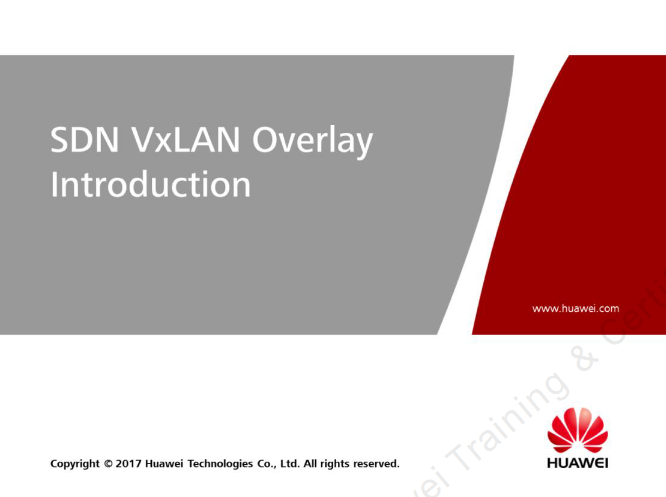 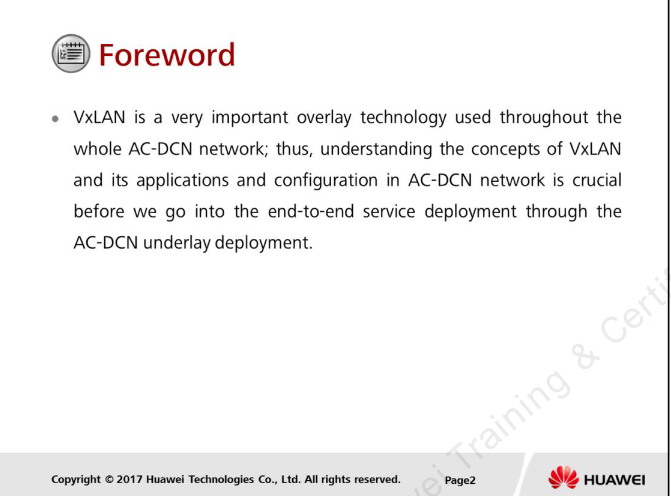 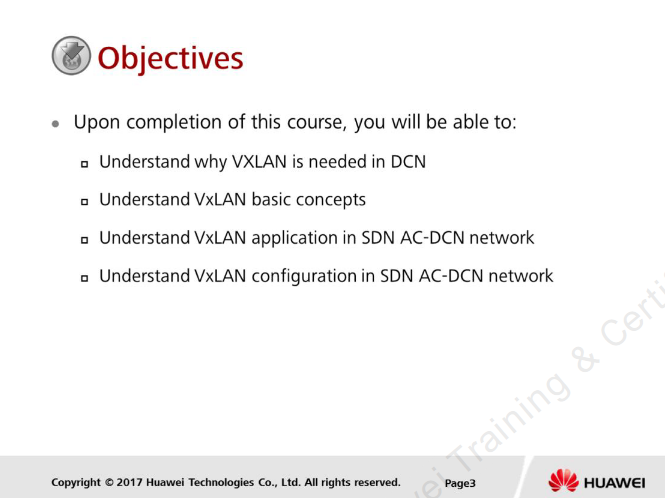 Текст слайда
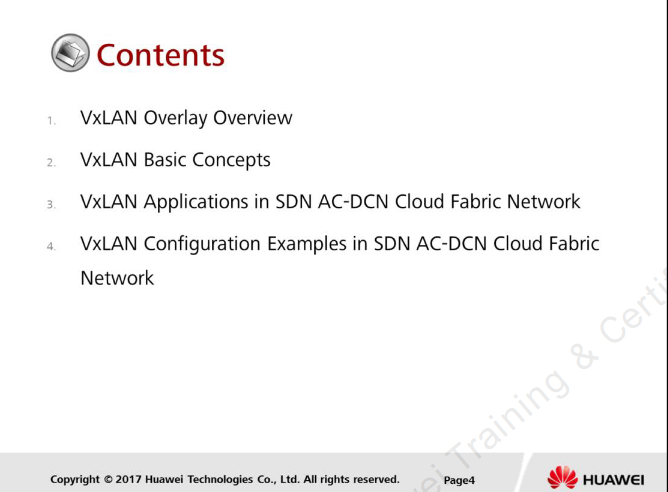 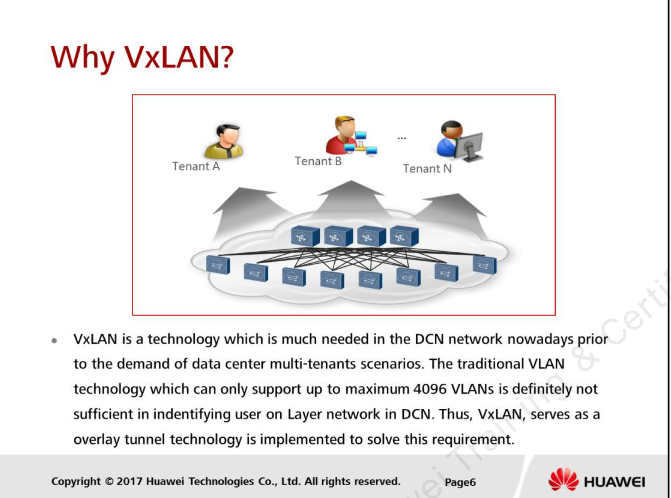 [Speaker Notes:  The VLAN tag field, as defined in IEEE 802.1Q, has only 12 bits, and can only identify amaximum of 4096 VLANs, making it insufficient for identifying users on large Layer 2networks; VXLAN uses a VXLAN network identifier (VNI) field similar to the VLAN ID field defined inIEEE 802.1Q. The VNI field has 24 bits and can identify a maximum of 16M VXLANsegments]
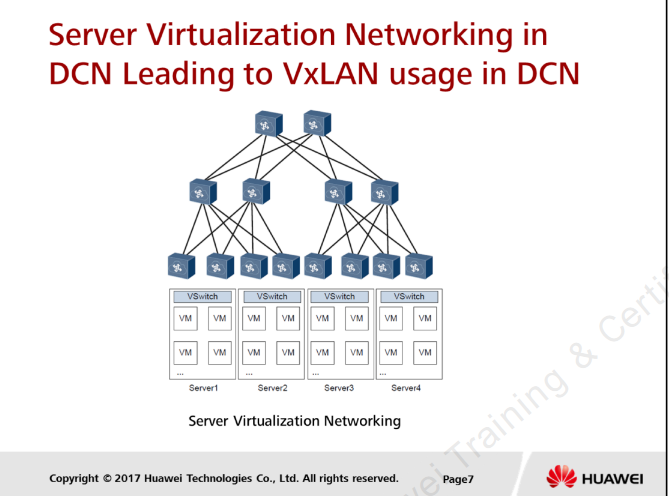 [Speaker Notes:  On the network shown in the diagram above, one server is virtualized into multiple virtual machines(VMs), each of which acts as a host. However, the exponential increase in the number of hosts leadsto the following problems on a virtual network:1. The number of VMs is limited by network performance. On a large Layer 2 network, data packets are forwarded based on MAC address entries.Therefore, the number of VMs supported on the network depends on the MAC addresstable size.2. Network isolation capabilities are limited. Most networks use VLANs or virtual private networks (VPNs) for network isolation.However, these two network isolation technologies have the following limitations on largescale virtualized networks: The VLAN tag field, as defined in IEEE 802.1Q, has only 12 bits, and can onlyidentify a maximum of 4096 VLANs, making it insufficient for identifying users onlarge Layer 2 networks. VLANs or VPNs cannot support dynamic network adjustment on traditional Layer 2networks.3. VM migration scope is limited by the network architecture. After VMs are started, they may need to be migrated from one server to another due toserver resource problems (for example, CPU overload or insufficient memory). To ensureuninterrupted services during VM migration, the IP and MAC addresses of VMs mustremain unchanged. To meet this requirement, the service network must be a Layer 2network that provides multipath redundancy and reliability.]
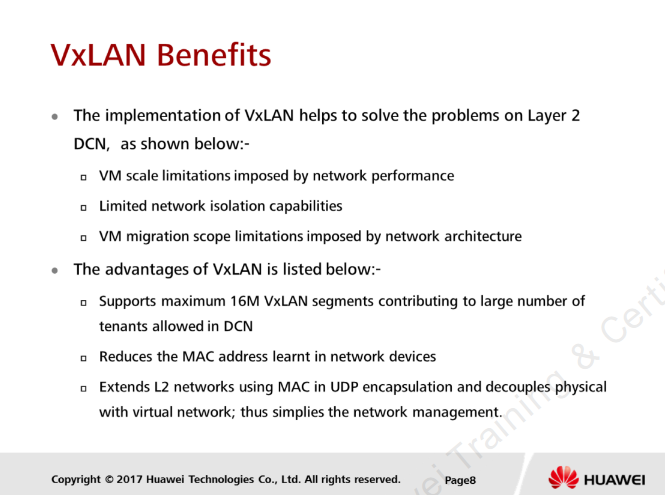 [Speaker Notes:  VXLAN addresses the above problems on large Layer 2 networks as follows:1. VM scale limitations imposed by network performance VXLAN encapsulates data packets sent from VMs into UDP packets and encapsulates IP and MAC addresses used on the physical networkinto outer headers. The network is onlyaware of the encapsulated parameters. This greatly reduces the number of MAC addressentriesrequired on large Layer 2 networks.2. Limited network isolation capabilities VXLAN uses a VXLAN network identifier (VNI) field similar to the VLAN ID fielddefined in IEEE 802.1Q. The VNI field has 24 bits and canidentify a maximum of 16M [(2^24-1)/1024^2] VXLAN segments.3. VM migration scope limitations imposed by network architecture When VXLAN is used to construct a large Layer 2 network, VM IP and MAC addresses can remain unchanged after VM migration. The advantages of VxLAN are listed below:-1. Supports a maximum of 16M VXLAN segments with 24-bit VNIs, so a datacenter can accommodate a large number of tenants.2. Reduces the number of MAC addresses that network devices need to learnand enhances network performance because only devices at the edge of theVXLAN network need to identify VM MAC addresses.3. Extends Layer 2 networks using MAC-in-UDP encapsulation and decouplesphysical and virtual networks. Tenants can plan their own virtual networks,without being limited by the physical network IP addresses or broadcastdomains. This greatly simplifies network management.]
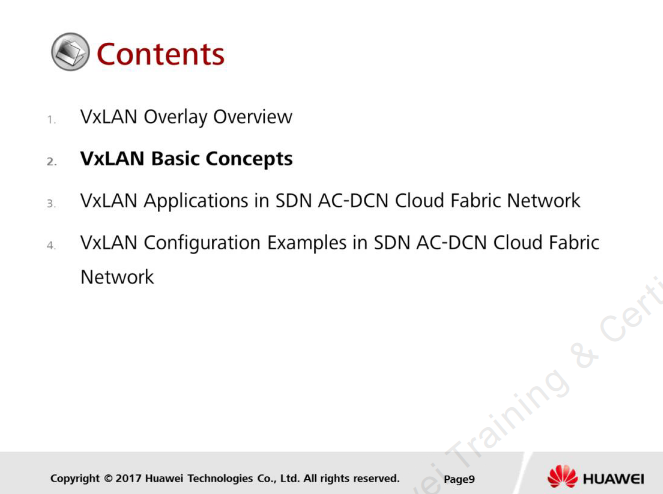 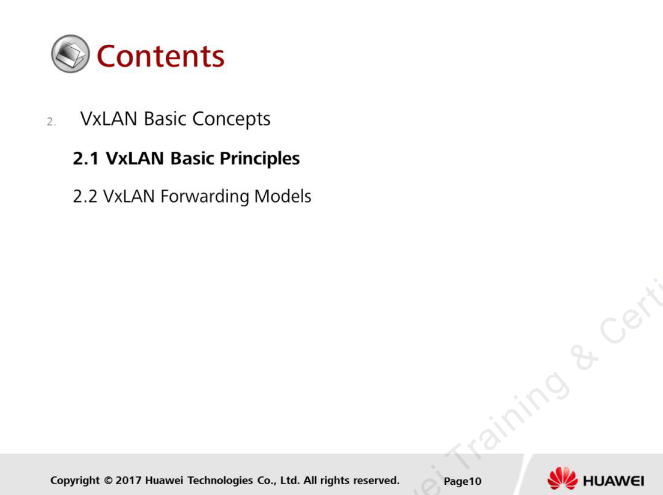 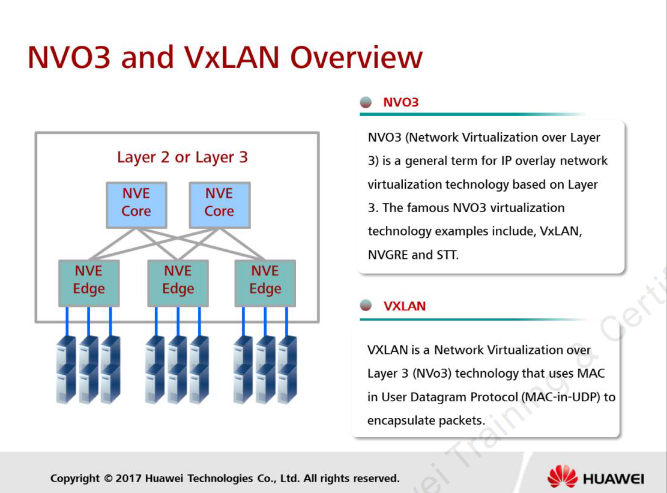 [Speaker Notes:  NVO3 (Network Virtualization over Layer 3) is a general term for IP overlay networkvirtualization technology based on Layer 3. The famous NVO3 virtualization technologyexamples include, VxLAN (Virtual extensible Local Area Network) , NVGRE (NetworkVirtualization using Generic Routing Encapsulation) and STT (Stateless Transport TunnelingProtocol). Devices running NVO3 is called NVE (Network Virtualization Edge), which is located at theedge of the overlay network to realize L2 and L3 virtualization function. VxLAN is considered as the most widely used NVO3 technologies nowdays.]
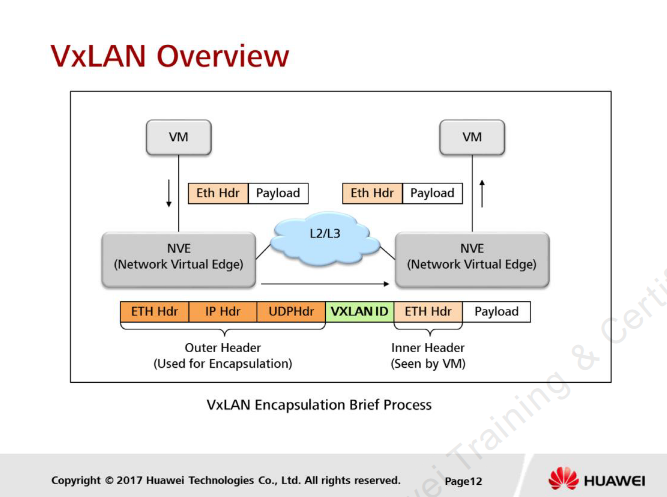 [Speaker Notes:  VxLAN (Virtual Extensible LAN) is a Network Virtualization over Layer 3 (NVo3)technology that uses MAC in User Datagram Protocol (MAC-in-UDP) to encapsulatepackets. In SDN Cloud Fabric solution, VxLAN technology is realized through AC in order to buildthe overlay network over L3 fabric. It uses MAC over UDP encapsulation to achieve therequirements of multi-tenants scenarios in data center network virtualization solution.]
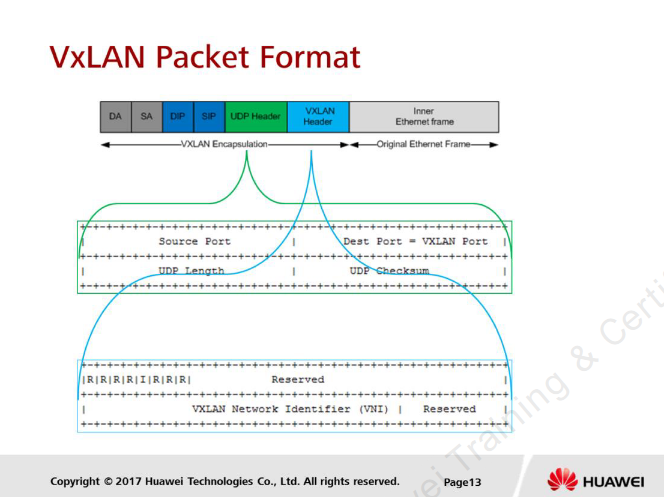 [Speaker Notes:  The explanation of the VxLAN packet format is as below:- VXLAN header Flags (8 bits): The value is 00001000. (R flag must be set to 0 and I flag must be set to 1) VNI (24 bits): used to identify a VXLAN segment. Reserved fields (24 bits and 8 bits): must be set to 0. Outer UDP header The destination UDP port number is 4789. The source port number is the hash value calculated usingparameters in the inner Ethernet frame header. Outer IP header In the outer IP header, the source IP address is the IP address of the VTEP where the sender VMresides; the destination IP address is the IP address of the VTEP where the destination VM resides. Outer Ethernet header SA: specifies the MAC address of the VTEP where the sender VM resides. DA: specifies the next-hop MAC address in the routing table of the VTEP where the destination VMresides. VLAN Type: This field is optional. The value of this field is 0x8100 when the packet has a VLAN tag. Ethernet Type: specifies the type of the Ethernet frame. The value of this field is 0x0800 when thepacket type is IP.]
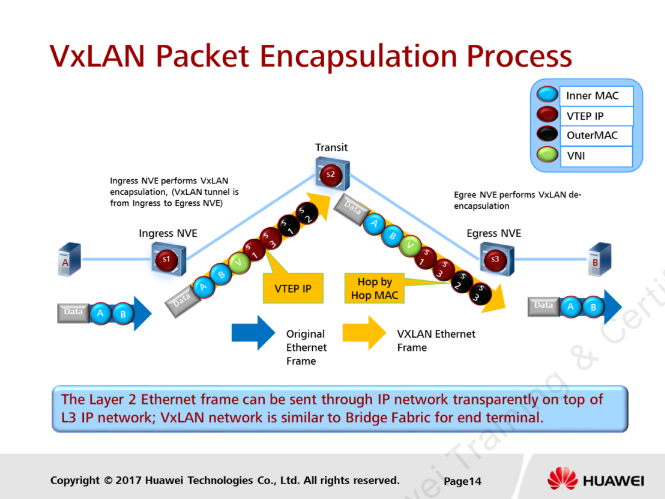 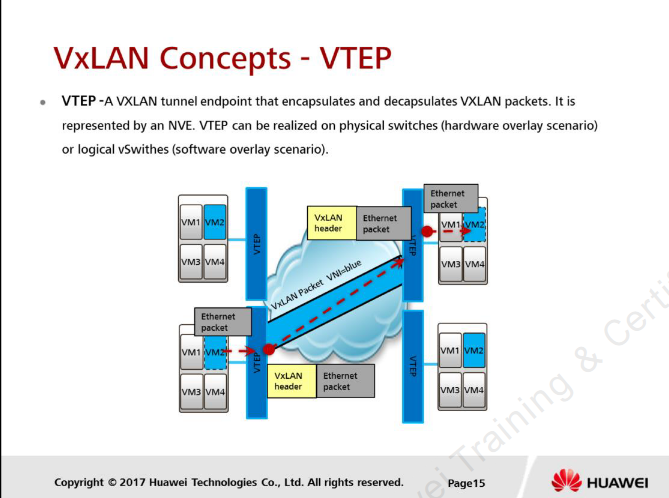 [Speaker Notes:  VTEP stands for Virtual Tunnel End Point. VXLAN tunnel endpoints that are deployed on NVE nodes and responsible for VXLAN packet encapsulation anddecapsulation. VTEPs are connected to the physical network and assigned IP addresses (VTEP IP) of the physicalnetwork. VTEP IP addresses are independent of the virtual network. A local VTEP IP address and a remote VTEP IPaddress identify a VXLAN tunnel. There are 2 types of configuration for VTEP configuration, as per listed below:- VTEP on physical TOR (Hardware overlay) Advantage : High performance, line speed forwardingcapability Disadvantage ：limited by chip manufacturers; TORswitch needs virtual perceptions. VTEP on vSwitch (Software overlay) Advantage : TOR switch does not need to virtualperception, achieve simply Disadvantage: Consume the host hardware resources,impact the host performance]
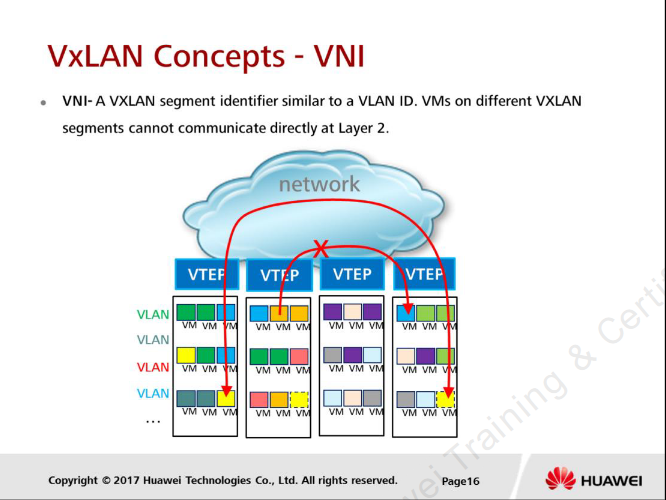 [Speaker Notes:  VNI is VXLAN network identifier that identifies a VXLAN segment. VNI segment : 24 bits; Within the same VM VNI can communicate directly; Different VM VNI cannot communicate directly, must use Layer 3 Gateway tocommunicate.]
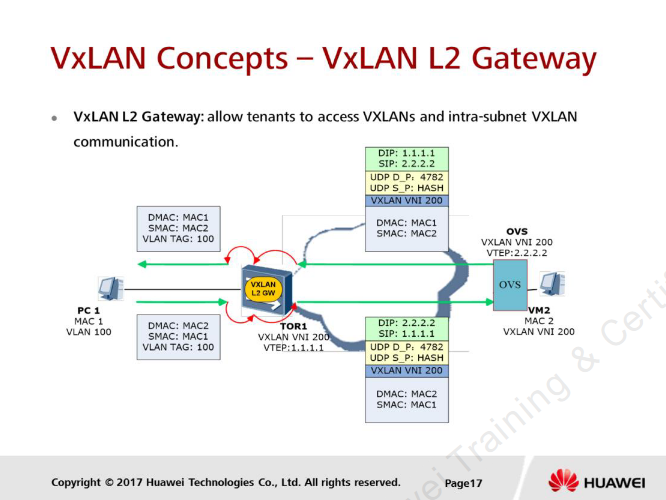 [Speaker Notes:  Layer 2 gateway: After a VXLAN Layer 2 gateway receives user packets, it forwards the packets indifferent processes based on the packets' destination MAC address type: If the MAC address is a broadcast, unknown unicast, and multicast (BUM)address, the Layer 2 gateway follows the BUM packet forwarding process. If the MAC address is a unicast address, the Layer 2 gateway follows the unicastpacket forwarding process.]
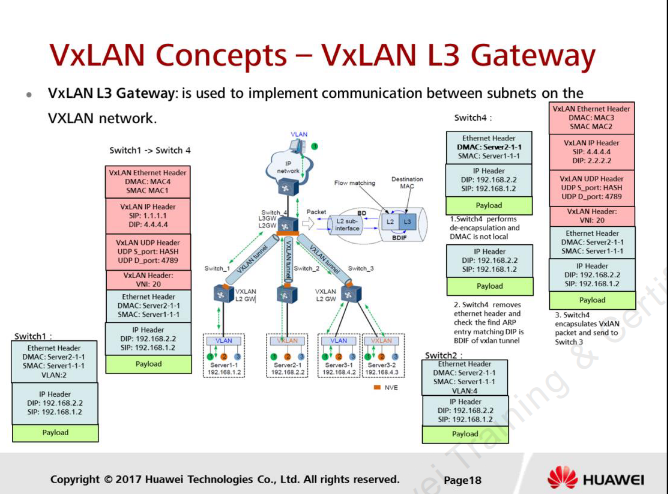 [Speaker Notes:  VxLAN communication between different network segment, and the communication betweenVxLAN network and non VxLAN network requires IP routing. Thus, Bridge Domain (BD) needs tobe established on L3 gateway; VNI is mapped to a BD in 1:1 ratio; BDIF interface is configuredbased on different BD to allow L3 communication. BDIF is similar to Vlanif in VLAN concept.1. After Switch_4 (VXLAN Layer 2 gateway) receives a VXLAN packet, it decapsulates the packet andchecks whether the destination MAC address in the inner packet is the gateway MAC address. If so, Switch_4 forwards the packet to the Layer 3 gateway on the destination networksegment. Go to Step 2. If not, Switch_4 searches for the outbound interface and encapsulation information in theLayer 2 broadcast domain.2. Switch_4 functions as a VXLAN Layer 3 gateway to remove the Ethernet header of the inner packetand parse the destination IP address. Switch_4 searches for the ARP entry matching the destinationIP address and checks the destination MAC address, VXLAN tunnel's outbound interface, and VNI. If the VXLAN tunnel's outbound interface and VNI are not found, Switch_4 forwards thepackets at Layer 3. If the VXLAN tunnel's outbound interface and VNI are found, go to Step 3.3. Switch_4 functions as a VXLAN Layer 2 gateway to encapsulate the VXLAN packet again by addingthe gateway's MAC address as the source MAC address in the Ethernet header.]
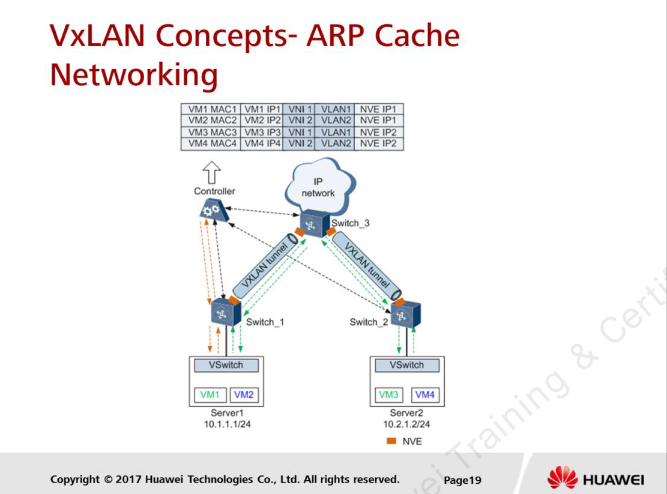 [Speaker Notes:  Traditionally, a terminal needs to send a broadcast ARP request message before itcommunicates with another terminal for the first time. For example, on the networkshown in Figure above, VM1 needs to send an ARP request message to VM3 when itneeds to communicate with VM3 for the first time. The ARP request message is broadcaston the Layer 2 network. After receiving the ARP request message, VM3 sends a unicastARP reply message to VM1. To prevent broadcast storms caused by broadcast ARP request messages, ARP cache canbe enabled on the controller, as shown in the figure above. After that, the followingprocess occurs when VM1 sends an ARP request message to request VM3's MAC address:1. VM1 sends an ARP request message, with the source MAC address MAC1, source IPaddress IP1, destination MAC address FF-FF-FF, and destination IP address IP3.2. After receiving the ARP request message, the NVE1 sends the message to the controllerthrough an OpenFlow channel.3. The controller searches the user information database based on IP3 and obtains the MACaddress (MAC3) of VM3.4. The controller sends an ARP reply message to the NVE1 through the OpenFlow channel.5. After receiving the ARP reply message, the NVE1 sends the message to VM1 through theoutbound interface specified by the controller, which is the inbound interface thatreceives the ARP request message]
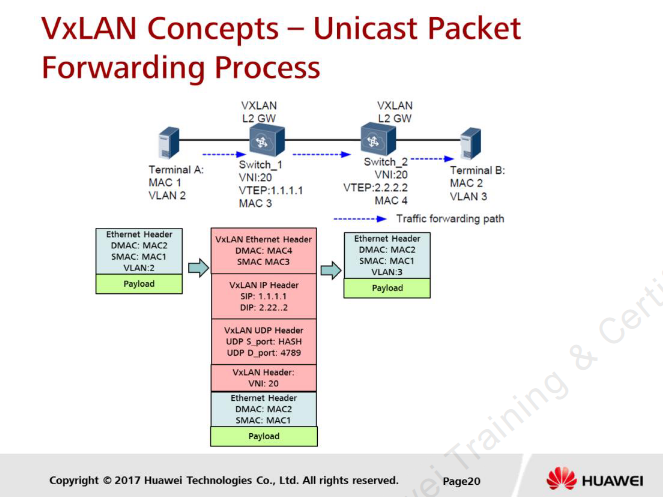 [Speaker Notes: 1. After Switch_1 receives a packet from terminal A, Switch_1 determines the Layer 2 broadcast domain of thepacket based on the access interface and VLAN information carried in the packet, and checks whether thedestination MAC address is a known unicast address. If the destination MAC address is a known unicast address, Switch_1 checks whether the destinationMAC address is a local MAC address. If so, Switch_1 processes the packet. If not, Switch_1 searches for the outbound interface and encapsulation information in theLayer 2 broadcast domain. Go to Step 2. If the destination MAC address is not a known unicast address, Switch_1 broadcasts the packet inthe Layer 2 broadcast domain. Go to Step 2.2. The VTEP on Switch_1 performs VXLAN tunnel encapsulation based on the outbound interface andencapsulation information, and forwards the packet.3. After the VTEP on Switch_2 receives the VXLAN packet, it checks the UDP destination port number, sourceand destination IP addresses, and VNI of the packet to determine its validity. The VTEP obtains the Layer 2broadcast domain based on the VNI and performs the destination MAC address is a known unicast address. If the destination MAC address is a known unicast address, the VTEP searches for the outboundinterface and encapsulation information in the Layer 2 broadcast domain. Go to Step 4. If the destination MAC address is not a known unicast address, the VTEP checks whether thedestination MAC address is a local MAC address. If so, the VTEP sends the packet to Switch_2. If not, the VTEP forwards the packet according to the BUM Packet Forwarding Process.4. Switch_2 adds a VLAN tag to the packet based on the outbound interface and encapsulation information,and forwards the packet to terminal B]
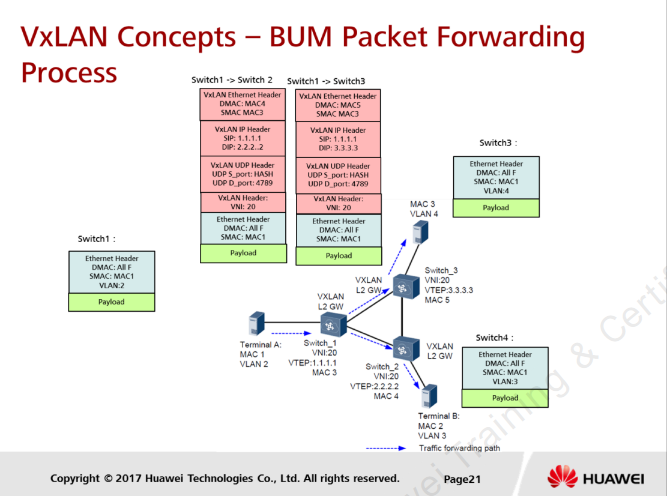 [Speaker Notes:  BUM = Broadcast Unknown Unicast and Multicast1. After Switch_1 receives a packet from terminal A, Switch_1 determines the Layer 2 broadcast domain of the packet basedon the access interface and VLAN information carried in the packet, and checks whether the destination MAC address is aBUM address. If the destination MAC address is a BUM address, Switch_1 broadcasts the packet in the Layer 2 broadcastdomain. Go to Step 2. If the destination MAC address is not a BUM address, Switch_1 forwards the packet according to the ForwardingProcess of Known Unicast Packets.2. The VTEP on Switch_1 obtains the ingress replication list for the VNI based on the Layer2 broadcast domain, replicates thepacket based on the list, and performs VXLAN tunnel encapsulation by adding the VXLAN header and outer IP header.Switch_1 then forwards the packet through the outbound interface.3. After receiving the VXLAN packet, the VTEP on Switch_2 or Switch_3 checks the UDP destination port number, source anddestination IP addresses, and VNI of the packet to determine its validity. The VTEP obtains the Layer 2 broadcast domainbased on the VNI and performs VXLAN tunnel decapsulation to obtain the inner Layer 2 packet. The VTEP then determineswhether the destination MAC address is a BUM address. If the destination MAC address is a BUM address, the VTEP broadcasts the packet in the Layer 2 broadcastdomain. If the destination MAC address is not a BUM address, the VTEP checks whether the destination MAC address is alocal MAC address. If so, the VTEP sends the packet to Switch_2 or Switch_3. If not, the VTEP searches for the outbound interface and encapsulation information in the Layer 2broadcast domain. Go to Step 4.4. Switch_2 or Switch_3 adds a VLAN tag to the packet based on the outbound interface and encapsulation information, andthen forwards the packet to terminal B or terminal C.]
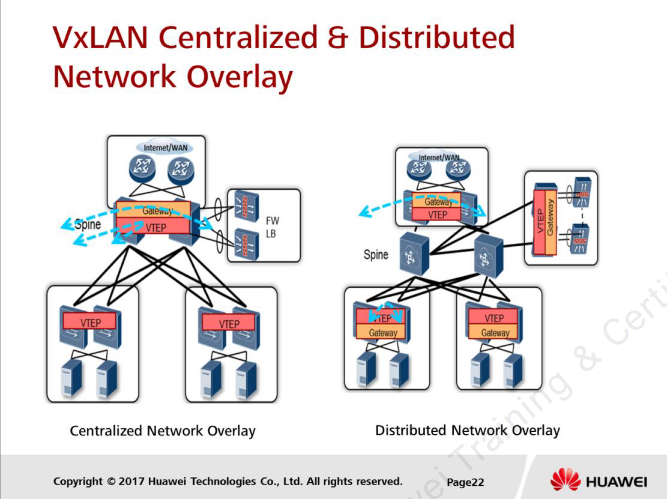 [Speaker Notes:  Centralized mode In VxLAN network. L3 gateway function is centralized on one or one group ofswitches Leaf switches who is connected to firewall, load balancer, and various servers onlyserves as L2 gateway. Distributed Mode: In Network Overlay distributed VxLAN network, all leaf physical switches areequipped with L3 gateway functions; Spine functions as traffic forwarding node,and does not function as VTEP; The disadvantages of centralized network overlay is that traffic might be passing throughthe sub optimal path as all inter network routes must be passed through spine. Distributedmode can solve this problem as leaf is serving as L3 gateway too. For V3R3 AC DCN solutions, both hardware overlay in centralized mode and distributedmode are supported. Underlay physical design is same for both centralized and distributedgateway deployment; However, the overlay configuration might be different. Centralized hardware overlay will be used for the following discussion in the followingslides.]
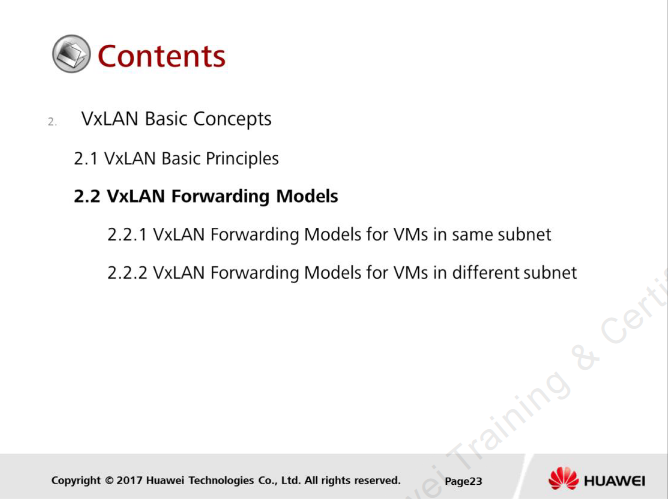 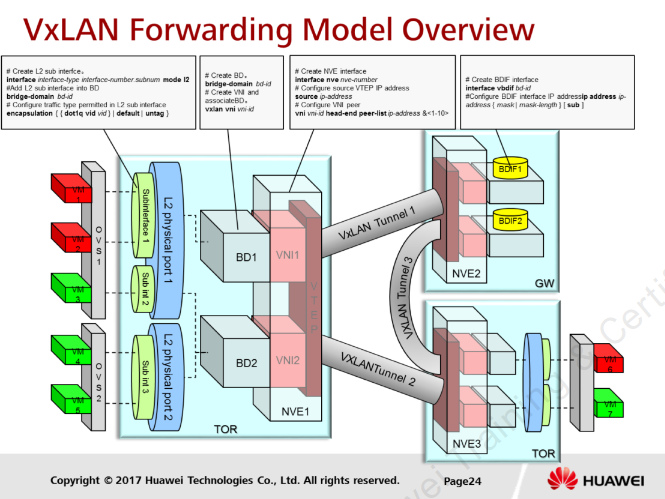 [Speaker Notes:  The VxLAN forwarding model here is only discussing on the centralized gateway mode; thedistributed gateway mode is not discussed in this slide here. Diagram above shows thebasic configuration to be done on VxLAN configuration to prepare for VxLAN forwardingmodel.]
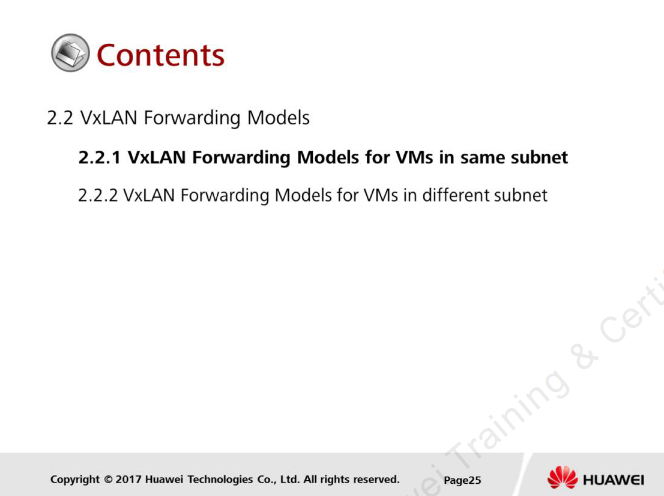 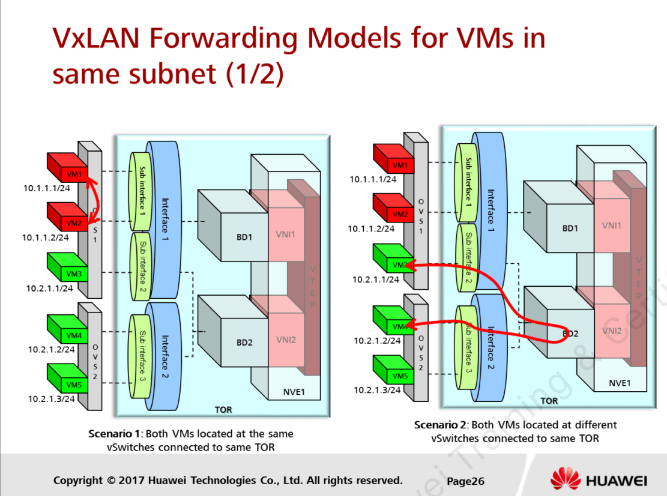 [Speaker Notes:  Communication for VMs in the same subnet can be further divided into a 3 scenarios,depending on the locations of VMs and connections to TOR, as per listed below:-1. Both VMs are located in the same vSwitches connected to the same TOR. In this case, the communication of the 2 VMs in the same networksegment is just through L2 in OVS2. Both VMs are located in different vSwitches but connected to the sameTOR. TOR, serving as the NVE binds VM in the same network segments in thesame bridge domain mapping to the same VNI (VNI is mapped to the useraccess VLAN as well). Thus, inter vSwitches communication can beachieved on TOR in the same bridge domain as they are mapping to thesame VLAN.]
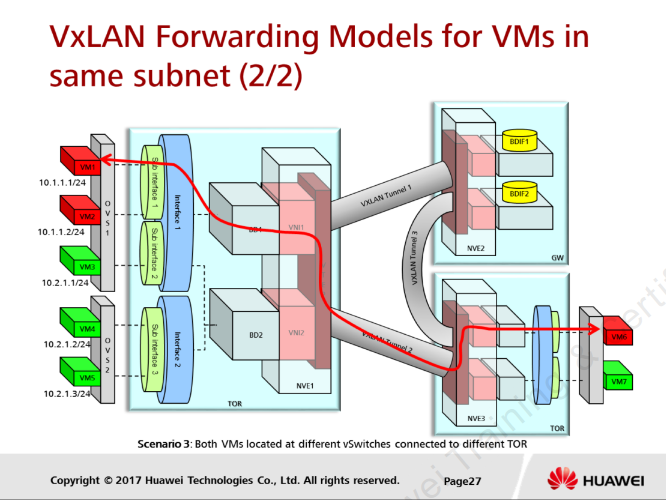 [Speaker Notes: 3. Both VMs re located at different vswitches connected to different TOR. As this is intra-segment communication, the communication does not need topass through gateway but can be achieved by using the VxLAN tunnel builtbetween 2 VxLAN L2 gateway, which is on both TOR serving as VTEP.]
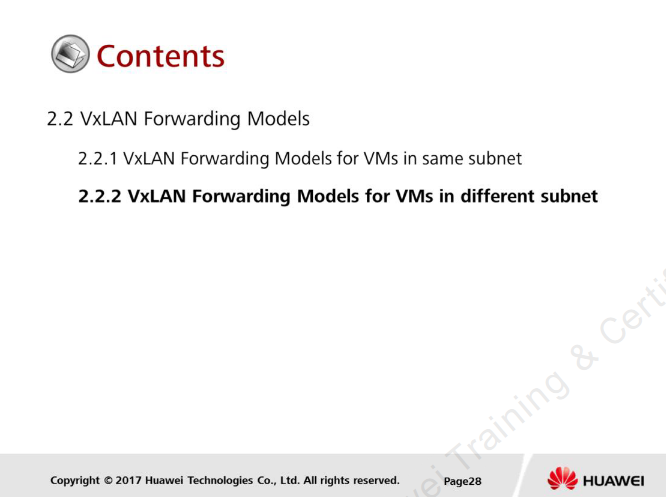 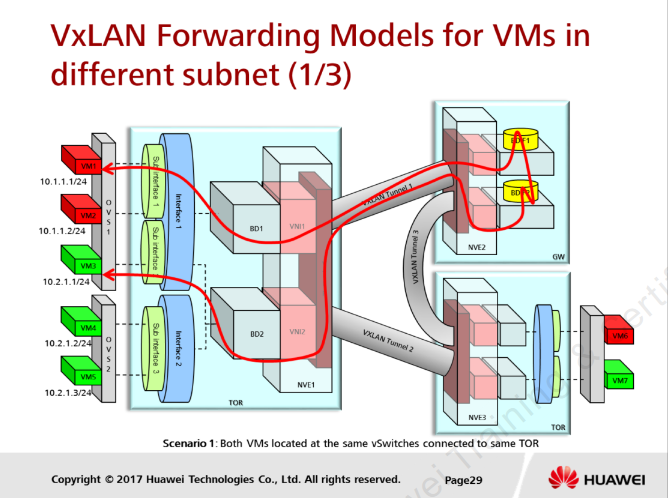 Текст слайда
[Speaker Notes:  Communication for VMs in the differnet subnet can be further divided into a 3 scenarios,depending on the locations of VMs and connections to TOR, as per listed below:-1. Both VMs are located in the same vSwitches connected to the same TOR. As both VMs is in different network segment, VM1 will forwards it data tothe L3 gateway, L3 gateway will route it to the VM3 through anotherBdinterface to reach another network.]
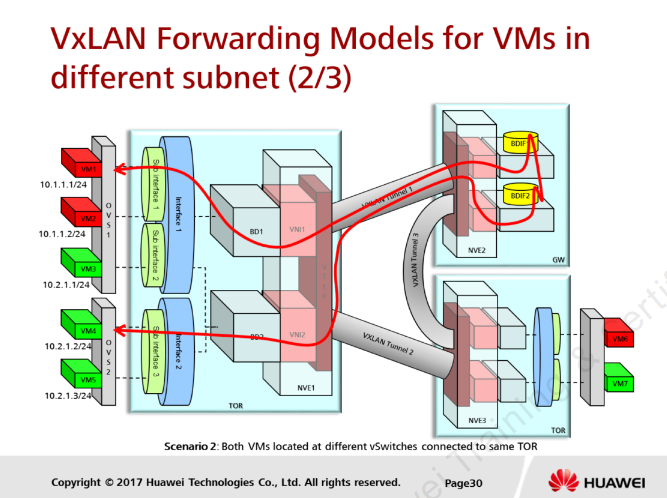 [Speaker Notes: 2.. Both VMs are located in different vSwitches but connected to the sameTOR. As both VMs is in different network segment, VM1 will forwards it data tothe L3 gateway, L3 gateway will route it to the VM3 through anotherBdinterface to reach another network.]
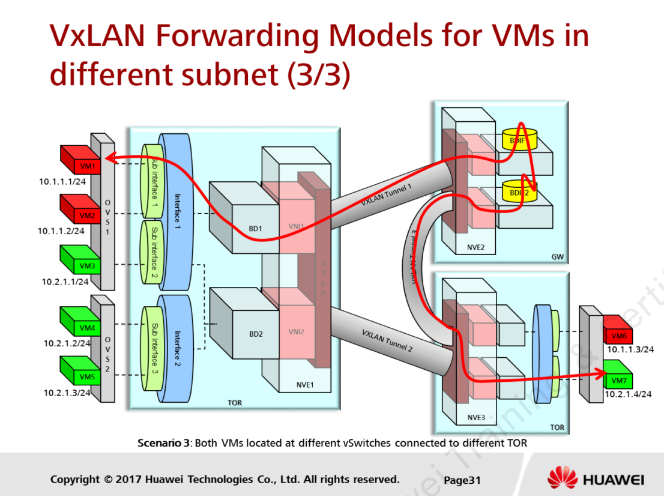 [Speaker Notes: 3. Both VMs are located at different vswitches connected to different TOR. As both VMs is in different network segment on different TOR, VM1 willforwards it data to the L3 gateway through VxLAN tunnel, L3 gateway willroute it to the VM3 through another Bdinterface to reach another networklocated on another switches through another VxLAN tunnel.]
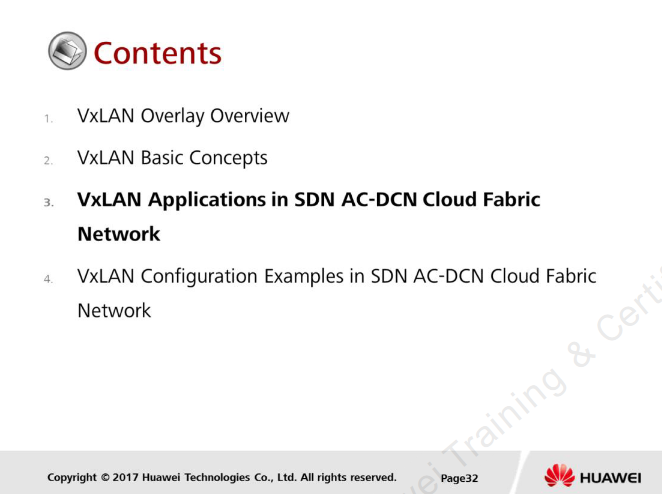 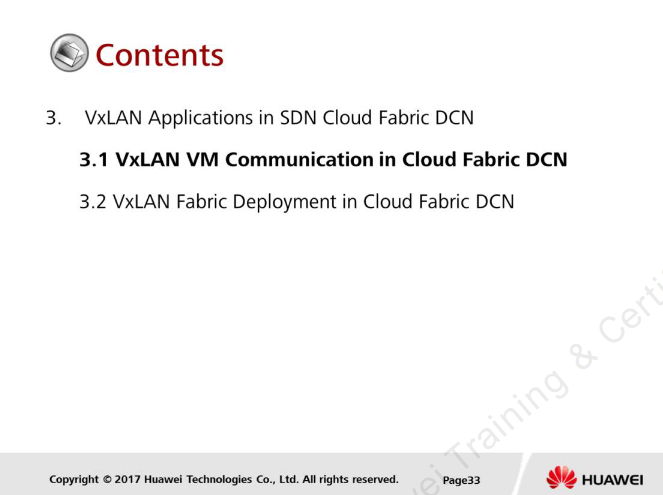 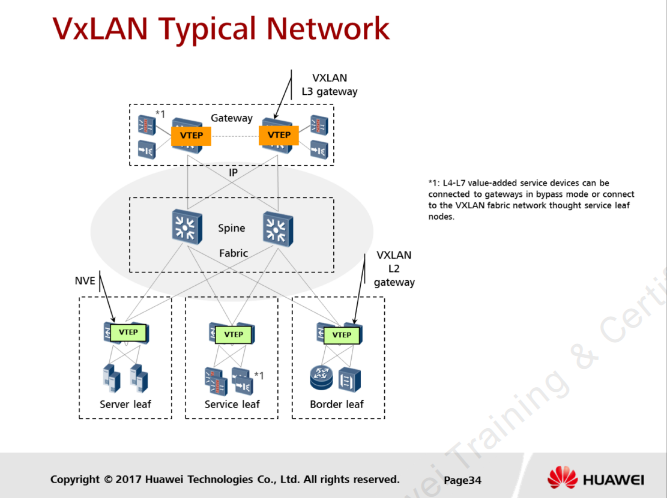 [Speaker Notes:  The explanation and general terms of VxLAN network in DCN is listed below:-1. Fabric: A basic physical network for a data center, which is composed of a group spine and leafnodes.2. Spine: Core node of a VXLAN fabric network, which uses high-speed interfaces to connect tofunctional leaf nodes and provides high-speed IP forwarding.3. Leaf: An access node that is deployed on a VXLAN fabric network to connect various networkdevices to the VXLAN network.4. Service leaf: A functional leaf node that connects L4-L7 value-added service devices, such asfirewall and LB, to the VXLAN fabric network.5. Server leaf: A functional leaf node that connects computing resources (virtual or physical servers)to the VXLAN network.6. Border leaf: A functional leaf node that connects to a router or transmission device and forwardstraffic sent from external networks to the data center.7. NVE: Network virtualization edge, a network entity that implements network virtualization. NVEnodes establish an overlay virtual network on the underlay Layer 3 basic network.8. VTEP: VXLAN tunnel endpoints that are deployed on NVE nodes and responsible for VXLANpacket encapsulation and decapsulation. VTEPs are connected to the physical network andassigned IP addresses (VTEP IP) of the physical network. VTEP IP addresses are independent of thevirtual network. A local VTEP IP address and a remote VTEP IP address identify a VXLAN tunnel.9. VNI: VXLAN network identifier that identifies a VXLAN segment. Traffic sent from one VXLANsegment to another must be forwarded by a VXLAN L3 gateway.]
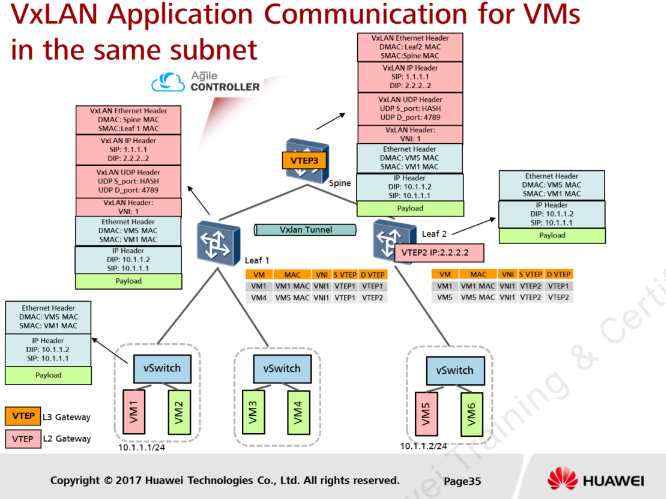 [Speaker Notes:  As shown in the diagram above, Leaf switches serves as VxLAN L2 gateway and VxLANtunnel is established between both Leaf1 and Leaf2 switches. Openflow channel isestablished between AC and forwarders through openflow protocol. VxLAN configurationis performed by administrator on AC using Netconf procotol, and the VxLAN configurationis deployed to forwarders through VxLAN channel configured. Through the VxLAN tunnel established, same segment VM communication will beperformed through VTEP by using the MAC address mapping table.]
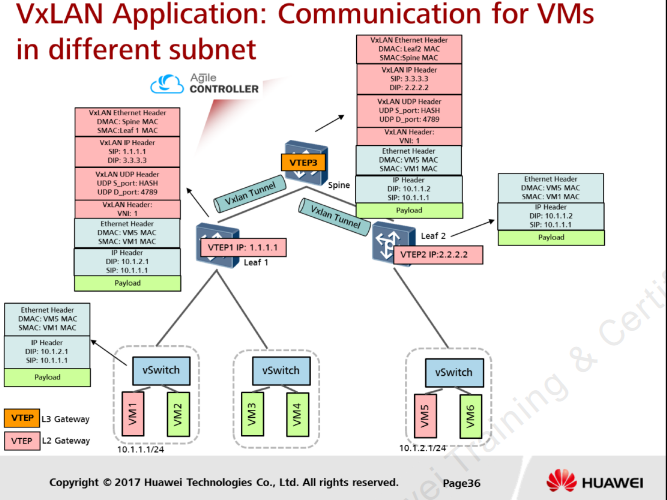 [Speaker Notes:  As shown in the diagram above, Spine switch serves as VxLAN L3 gateway while leaf1 andleaf2 switches serves as VxLAN L2 gateway; VxLAN tunnel is built between switches andrealizes inter-segment VM communication (VM1 to VM5) through L3 gateway. Openflowchannel is established between AC and forwarder using Openflow protocol. Through Netconf protocol, administrator performs VxLAN configuration on AC and ACdeploys VxLAN information to forwarder through Openflow channel. Logical BDIF interface configuration is performed on L3 gateway and ARP cache function isenabled on AC. Inter segment VM communication can be achieved by VxLAN L3 gatewayand ARP cache proxy function. For example based on diagram above, VM1 is to communicate with VM5 in differentnetwork segment connected to different leaf switches. All VxLAN configuration has beencompleted by admin and configuration has been deployed from AC to switches usingOpenflow. When the L2 Ethernet frame reaches VTEP1, VTEP1 serves as L2 gateway willperform VxLAN encapsulation and perform forwarding based on VxlAN Ethernet Header.When VTEP3 receives the VxLAN frames, it performs VxLAN de-encapsulation and find outthat the DMAC is not on local segment; It serves as VxLAN L3 gateway, removes theethernet header, check the ARP entry matching entry of BDIF interface, and encapsulatesback VxLAN and send it to VTEP2. When VxLAN frame reaches VTEP2, VxLAN header isremoved and frame is forwarded based on the original ethernet frame.]
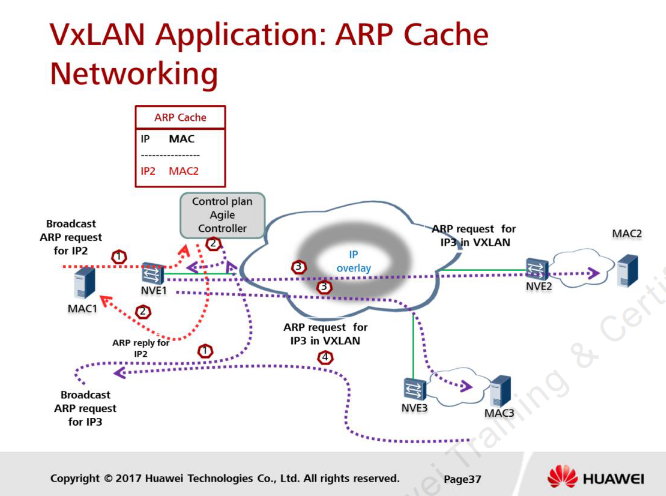 [Speaker Notes:  AC obtains the VM detailed information and keeps ARP cache in the controller. WhenMAC1 broadcast an ARP request for IP2, ingress NVE sends this broadcast message will besent to AC for processing; AC analyzes the ARP request and searches the ARP cache basedon mapping of MAC address entry; if The MAC entry is existing in the cache, AC will replywith ARP unicast reply and the broadcast message is terminated. Else if the MAC entry it is not existing in ARP cache, AC will send to ARP request back toNVE1, NVE1 broadcasts to everyone to get reply from the real host. As shown in example,when MAC1 sends a broadcast ARP request for IP3 and the corresponding MAC addressdoes not exist in ARP cache of AC, AC will send back to NVE1 and NVE1 broadcast toNVE2 and NVE3 to reach all hosts. MAC3 will reply in this case.]
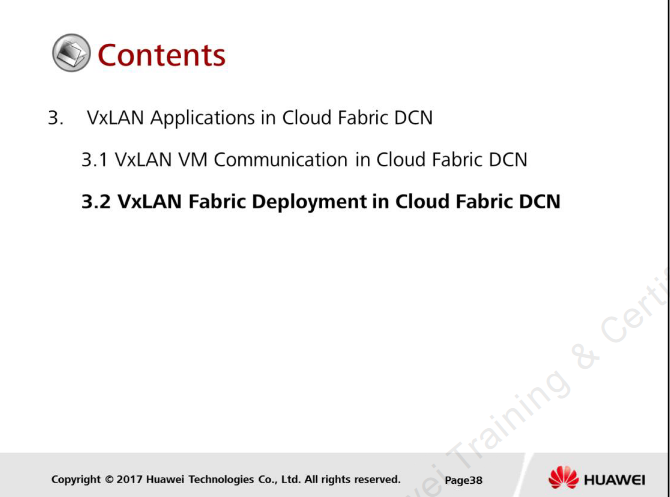 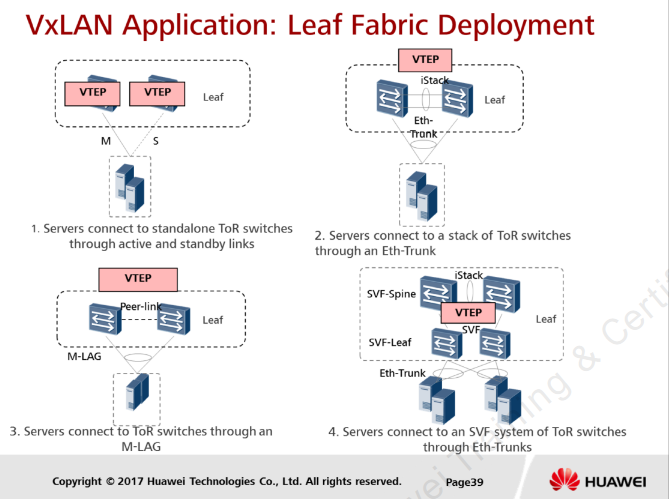 [Speaker Notes:  There are basically 4 different types of VxLAN leaf fabric deployment in Cloud DCN, considering redundancyand protection level. Thus, a server is normally dual-homed to 2 leaf fabric physically. The 4 types of VxLANleaf fabric deployment is listed below:1. Servers connect to standalone ToR switches through active and standby links A standalone ToR switch acts as a leaf node. Each server is connected to two ToR switches using active-standby NICs(NIC bonding). Only one NIC in a server sends and receives packets at a time, resulting in a low bandwidth efficiency. TheVTEP IP address will change after an active/standby NIC switchover. In this case, the upstream VTEP needs to learn theforwarding entry from the BUM traffic sent from the server.2. Servers connect to a stack of ToR switches through an Eth-Trunk iStack technology virtualizes two ToR switches into one logical switch with a single control plane, which simplifies devicemanagement. The NICs of a server work in active-standby/load-balancing mode to improve bandwidth efficiency. However,the upgrade and maintenance operations for the logical device are complex.3. Servers connect to ToR switches through an M-LAG. Two ToR switches are connected using a peer-link and set up a Dynamic Fabric Service (DFS)group. The two switches act as one logical device but have their own independent controlplanes, simplifying upgrade and maintenance while improving system reliability. Their downlinkports set up an M-LAG for dual-homing of servers. NICs of a server work in active-standby/load-balancing mode. The configuration is complex because each ToR switch has anindependent control plane.4. Servers connect to an SVF system of ToR switches through Eth-Trunks Two high-performance ToR switches supporting VXLAN use iStack technology to set up a stack.Cost-effective ToR switches with SVF configured are connected to the stack to provide cost-effective 1G/10G VXLAN network access capability. Each server is dual-homed to two SVF leafnodes, with the NICs working in active-standby/load-balancing mode.]
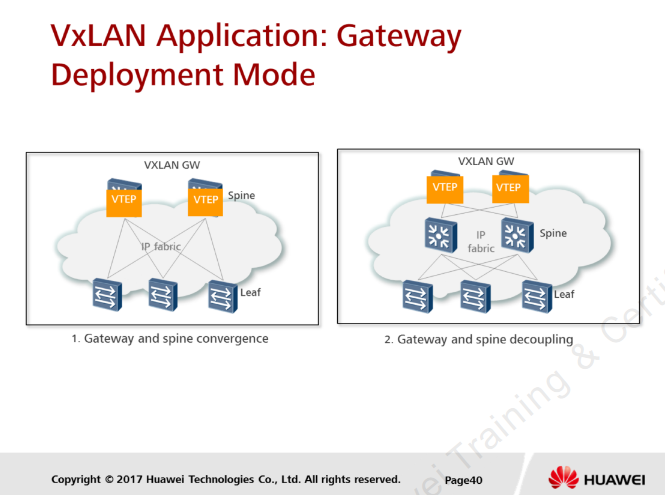 [Speaker Notes:  For the VxLAN deployment in Cloud DCN scenario, the gateway deploymet can be divided into 2physical deployment type:-1. Gateway and spine convergence The gateway and VxLAN termination point is deployed on the same spine switch; whichmeans the exit gateway connecting to internet function also is realized on this spineswitch. This realizes 2 layer architecture in the physical underlay deployment The convergence deployment reduces the number of network devices and lowers thenetwork deployment cost. The gateway nodes are closely coupled with the spine nodes, making networkexpansion difficult. This deployment is applicable to a data center that does not need tobe expanded in the near future. Gateways cannot be deployed in multi-group mode.2. Gateway and spine decoupling Exit gateway and VxLAN gateway is realized on different equipments; this leads to 3 layersarchitecture in the underlay deployment. The decoupling deployment facilitates network expansion. Expansion of the spine, leaf, or gateway nodeswill not greatly affect the other nodes. Multiple groups of gateways can be deployed on a large-sized network. Gateways can be deployed in multi-group, multi-active mode]
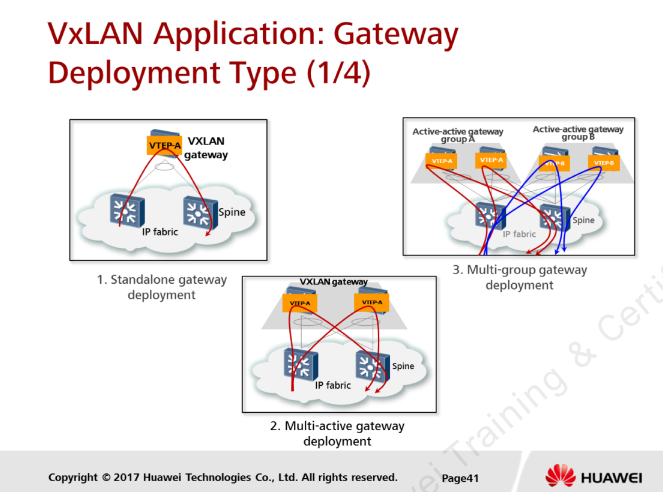 [Speaker Notes:  There are 3 different types of gateway deployments, which are listed below:-1. Standalone gateway deployment A standalone switch or stack system act as the VXLAN gateway. It supports4K tenants (2K tenants in VPN access scenario), 4K VRFs, 4K subnets, 4KVNIs, 125K VMs (or 25K VMs + physical servers), 32K-1M RIB entries, and5K ACLs.2. Multi-active gateway deployment Two or four gateway devices set up a DFS group and are configured with thesame gateway address and VTEP IP address to act as one logical gatewayfor VMs.3. Multi-group gateway deployment More subnets can be supported by deploying more gateway groups, but theforwarding capability and reliability of each gateway group remain unchanged.]
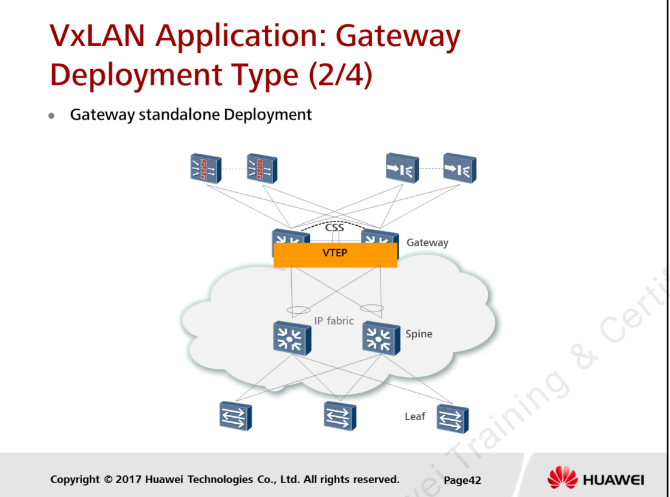 [Speaker Notes: Requirements A CSS system has been deployed in a DC. The VXLAN gateway needs to be deployed on the CSS system.Solution design The CSS system acting as the gateway has a vBDIF IP address, virtual MAC address, andVTEP IP address configured. Value-added service devices (FW/LB) are dual-homed to the CSS system in bypass mode. Value-added service devices are expanded together with the gateway devices.Characteristics This solution can be used for VLAN-to-VXLAN evolution. The CSS system is managed and configured as an independent logical device, whichsimplifies device management and facilitates network O&M. The CSS gateway is more reliable than a standalone gateway device]
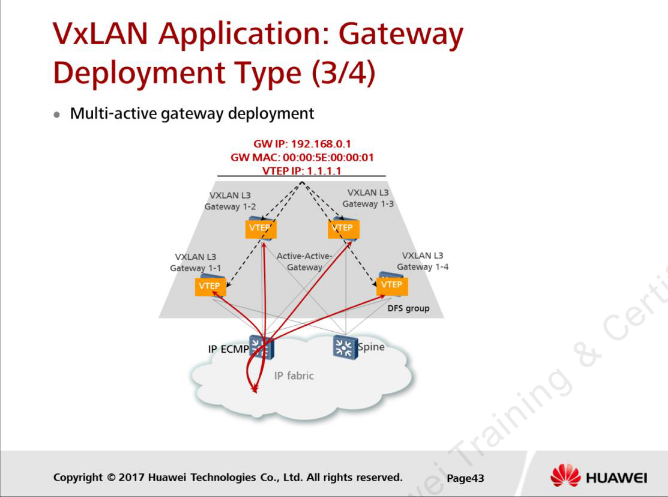 [Speaker Notes:  Multiple gateway devices are configured with the same gateway address and VTEP IP address. VMs are unawareof locations and number of gateway devices. Multi-active gateway devices set up a DFS group and use the peer link between them to synchronize ARP andMAC entries, so that they save the same traffic forwarding information. Each gateway device in a multi-active gateway group has all forwarding information and can work independently,providing high gateway reliability. The underlay network uses IP ECMP to implement load balancing, which enables traffic to be evenly distributed togateways and improves forwarding performance. FYI: In multi-active gateway deployment, ping to a virtual or physical server from thegateway may fail because of inconsistent forward and reverse paths. This is a normalsituation. This solution cannot increase the number of VRF/Subnet/RIB/FIB/ARP/MAC entries supported on gateway devices. This deployment is applicable to private cloud data centers requiring high reliability]
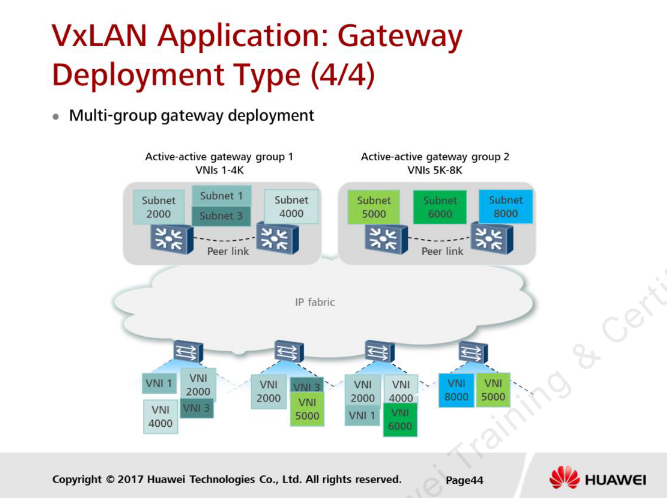 [Speaker Notes: Solution description Deploy new gateway groups to increase the number of resources by multiple times. The new gateway groups runindependently and do not affect the original gateway group. VNIs on the same ToR switch can belong to differentgateway groups. The network scale in a POD expands by multiple times, but the capacity of a single gateway group remainsunchanged.Solution design Deploy multiple gateway groups in PODs with a large number subnets. A POD supports a maximum of four gateway groups. Each gateway group supports 4K routing domains, 4K subnets,and 25K ARP entries. (This is the specification in a scenario with both virtual and physical servers. 125K ARP entriesare supported if there are only VMs.) A gateway group can contain a single gateway, active-active gateways, or quad-active gateways. A tenant can select a gateway group when creating the first VRF. Subsequent VRFs created by the tenant areautomatically assigned to the selected gateway group. (Subnets of a tenant must be deployed on the same gatewaygroup.) The Agile Controller can assign gateway groups to tenants based on loads of gateway groups. Traffic sent from a spine node to a multi-active gateway group is load balanced among IP ECMP paths.Characteristics This solution is applicable to large-scale private cloud DCs]
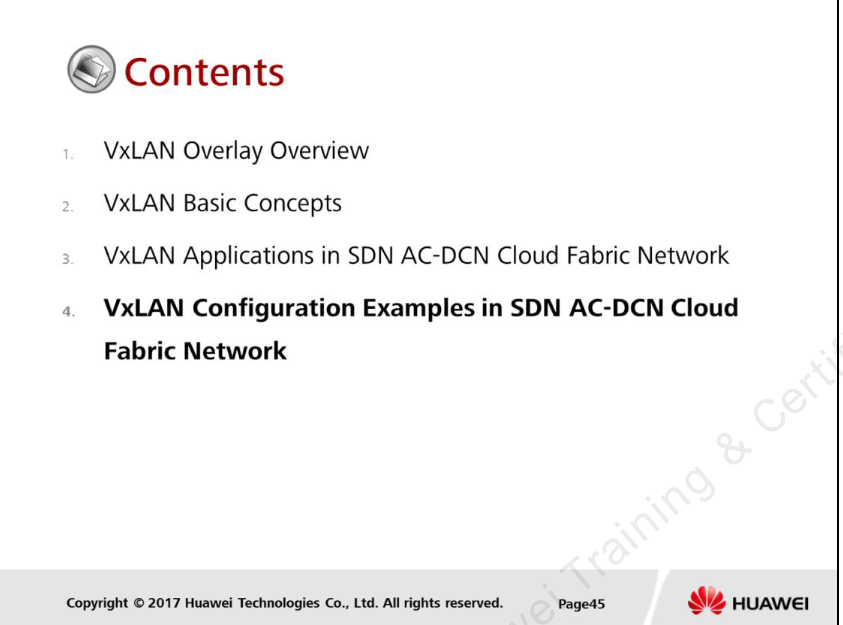 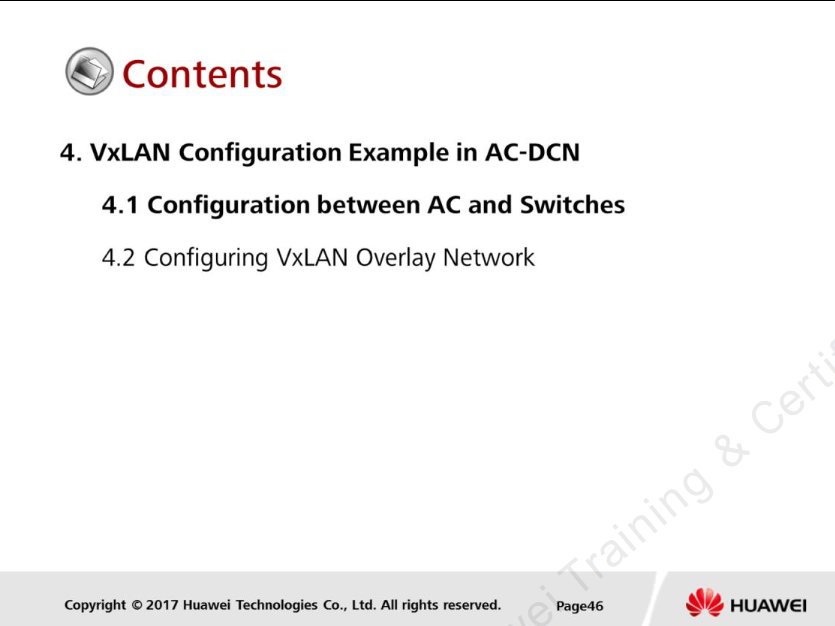 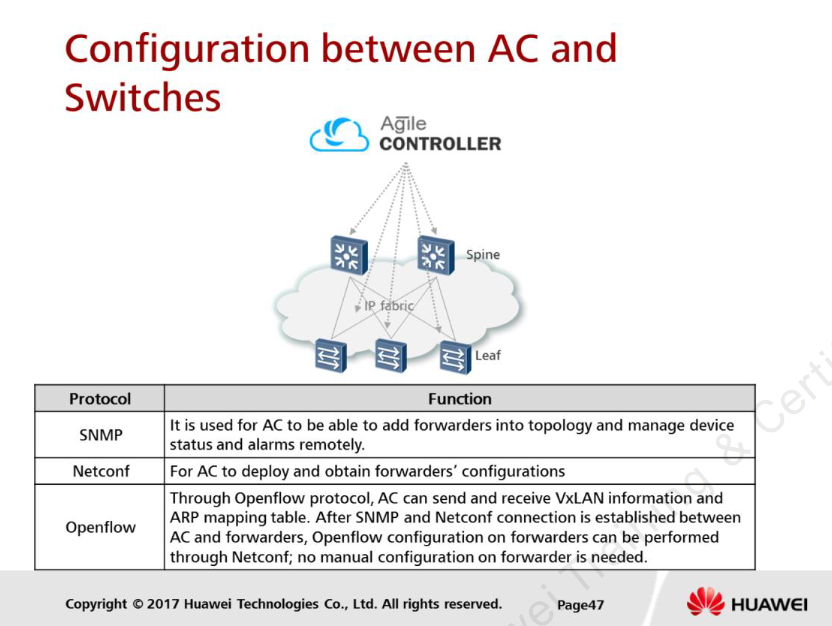 [Speaker Notes:  There are 3 types of protocol configured between AC and forwarders; all protocols areconfigured serving for different function. SNMP and Netconf configuration must be configured manually on switches whileOpenflow configuration can be deployed through AC to switches after SNMP and Netconfconnection is established]
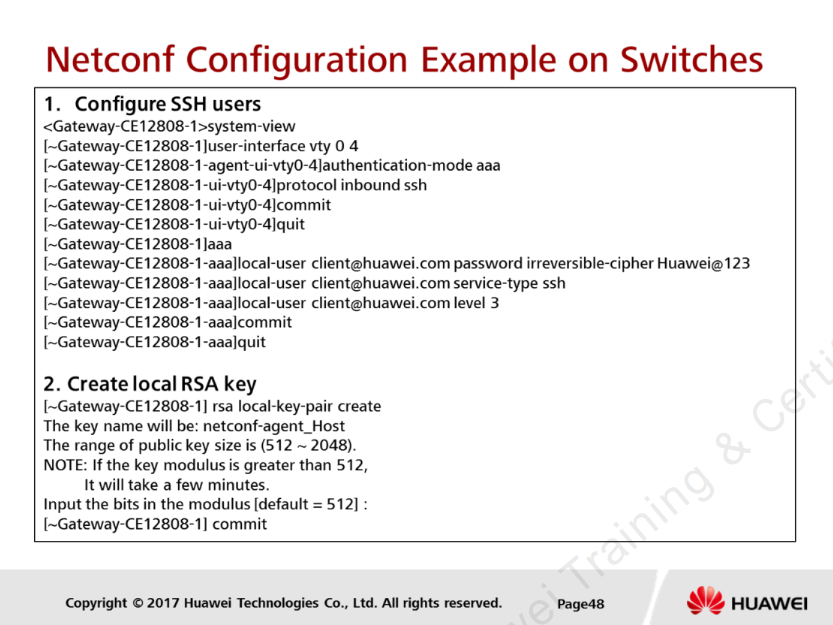 [Speaker Notes:  Steps above shows an example of the manual configuration needed to be done onforwarders]
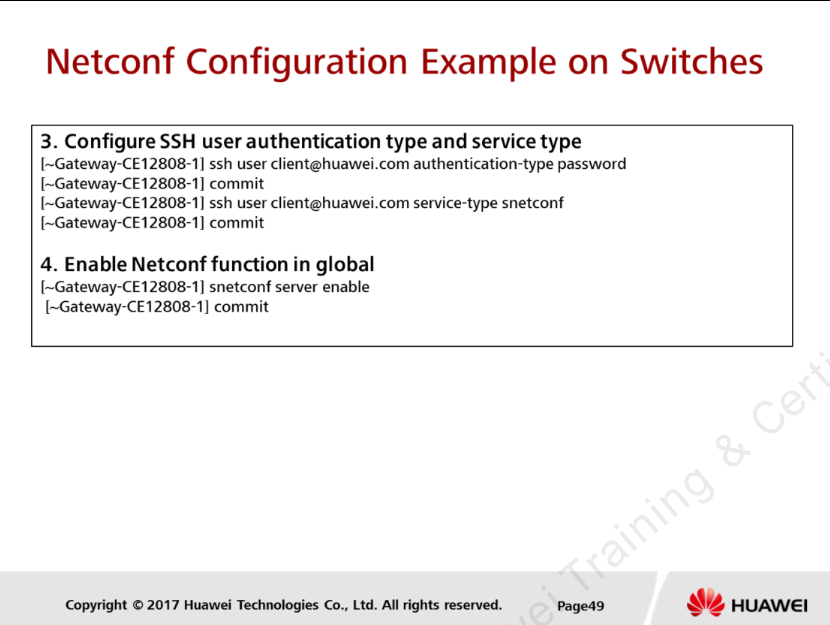 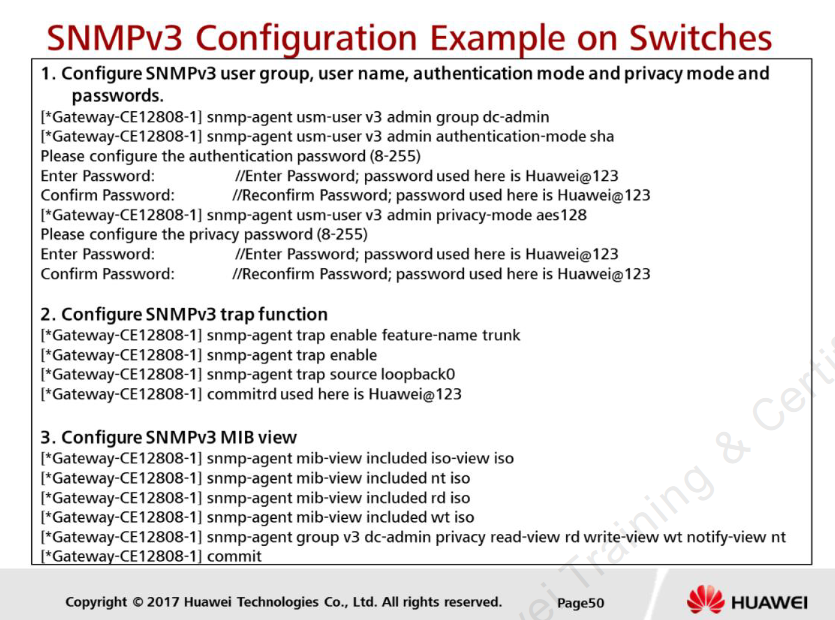 [Speaker Notes:  The AC-DCN obtains LLDP link information from the MIB view specified by SNMP. In thiscase, the specified MIB view must be iso-view, and the MIB sub-tree of the specified OIDmust be iso.]
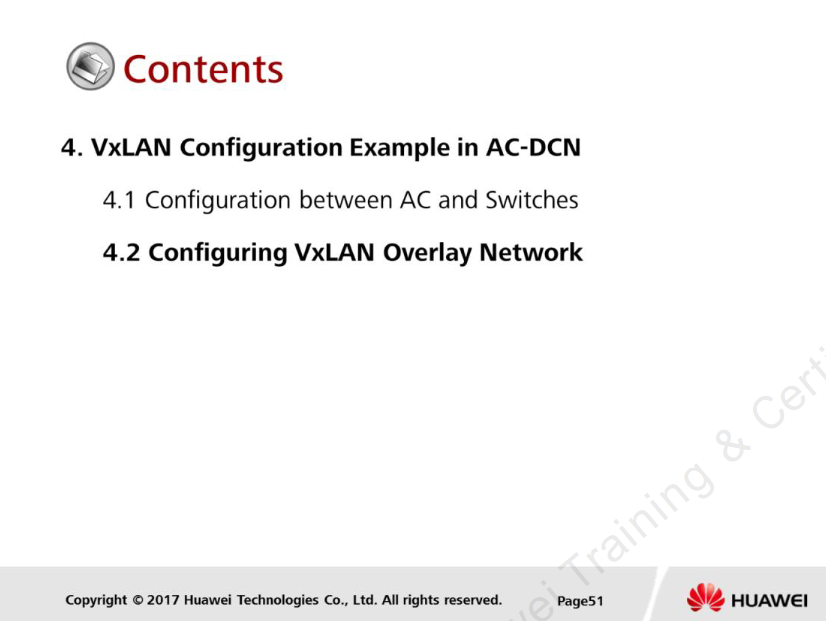 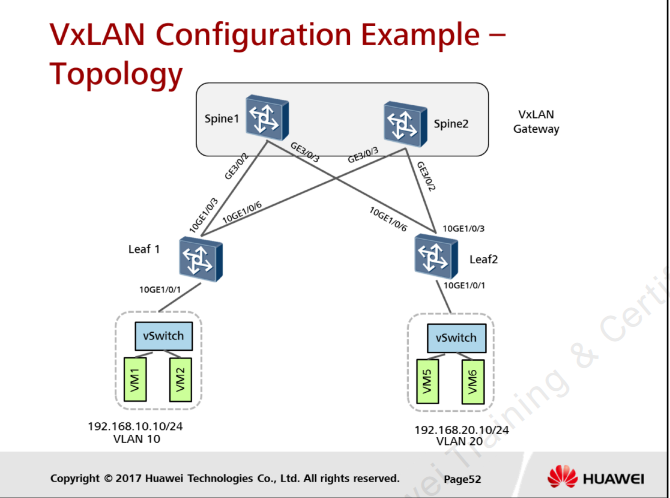 [Speaker Notes:  As shown in the topology above, the DCN shown in the diagram is deploying gateway andspine converged 2 layer DC architecture and centralized multi-active gateway-group. Spine1 and Spine 2 is located in the core layer while Leaf1, Leaf2, and Leaf 3 are located in theaccess layer. Full meshed connection is established between spines and leafs, performingECMP for higher redundancy. No connection between Spines and Leafs. VMs are belonged to VLAN 10, 20 and 30 respectively; Bridge domain to be configuredare BD10, BD20, and BD30; VxLAN VNI ID are VNI 5000, VNI 5001 and VNI 5002respectively]
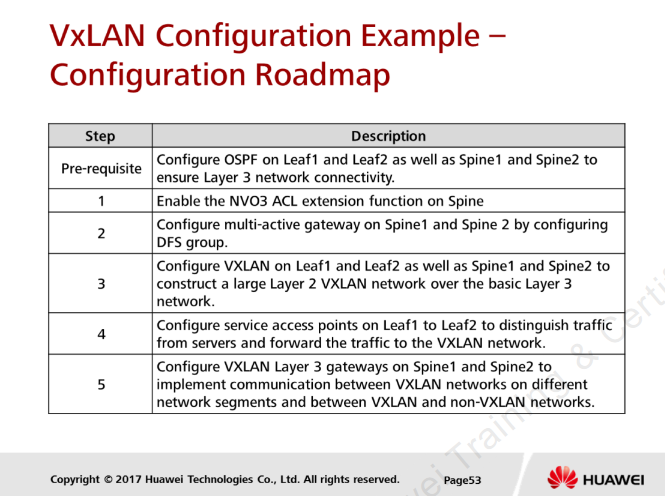 [Speaker Notes:  Step 1 OSPF configuration is omitted.]
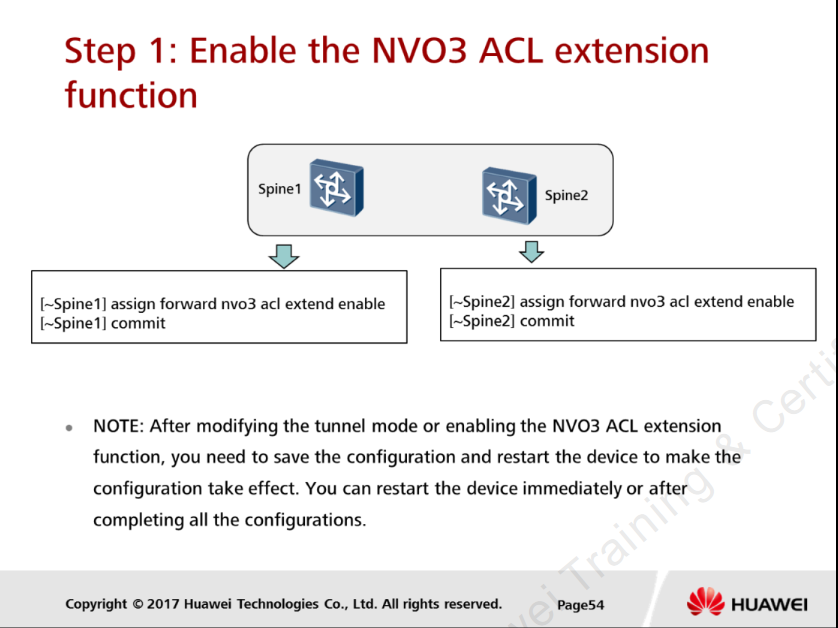 [Speaker Notes:  NOTE: After modifying the tunnel mode or enabling the NVO3 ACL extension function,you need to save the configuration and restart the device to make the configuration takeeffect. You can restart the device immediately or after completing all the configurations]
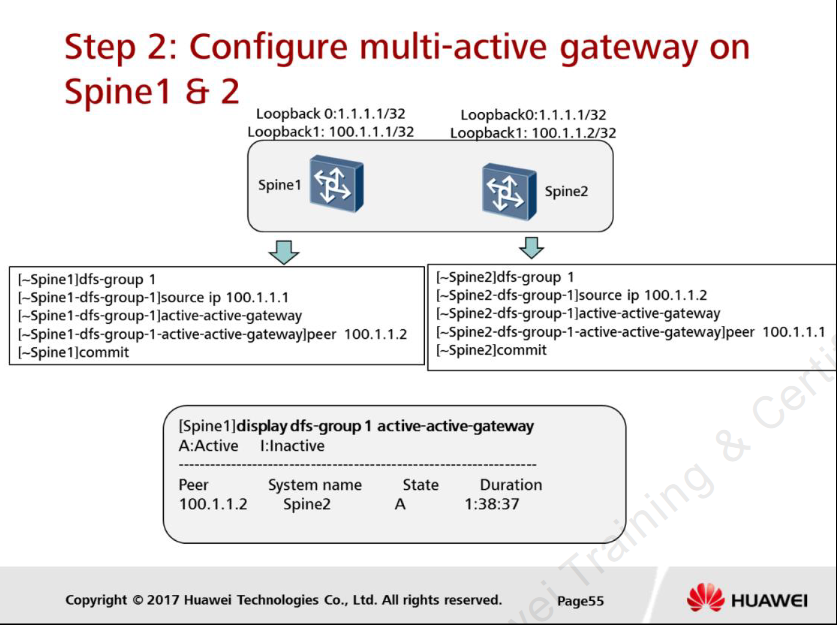 [Speaker Notes:  After the configuration is complete, run the display dfs-group 1 active-active-gatewaycommand on Spine1 and Spine2. If the state is shown “A:active”, it means that the multi-active gateway connection is established]
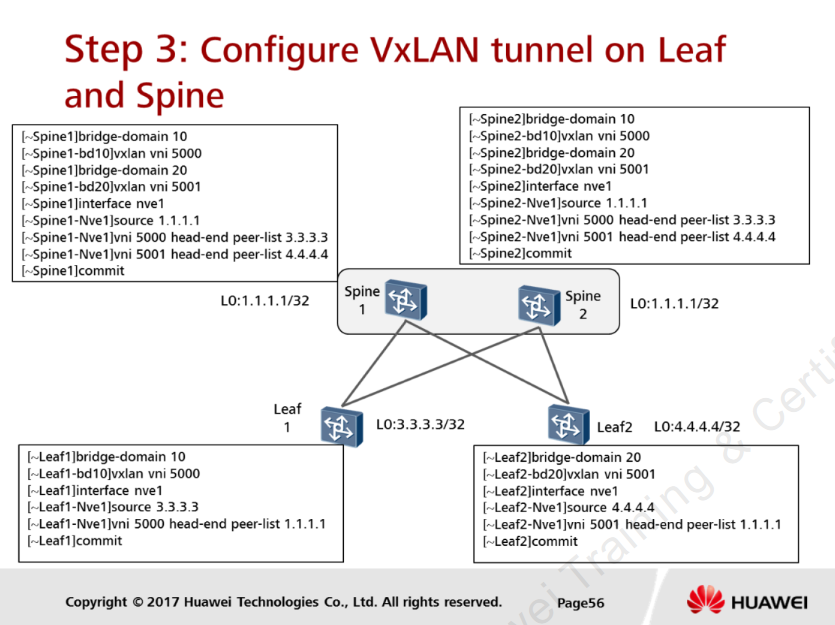 [Speaker Notes:  As Spine 1 and spine2 is working in multi-active DFS group, the loopback 0 configured onboth spines must be the same IP. Leaf will see them as 1 device.]
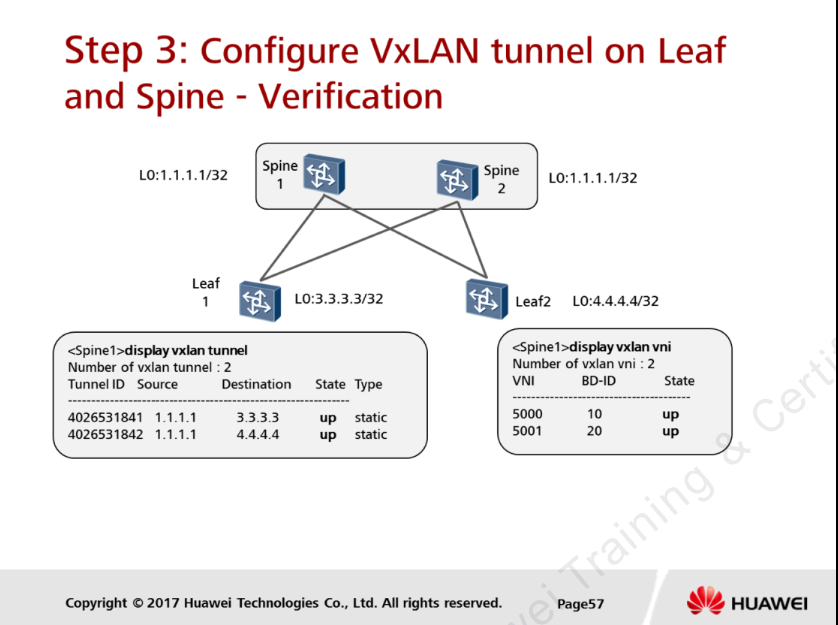 [Speaker Notes:  Example above shows the verification done on Spine1. After VXLAN tunnels are established, run the display vxlan tunnel command to checktunnel information After a VXLAN is configured, to check the VNI status and BD to which the VNI is mapped,run the display vxlan vni command. The command output helps you determine whetherthe VXLAN is correctly configured.]
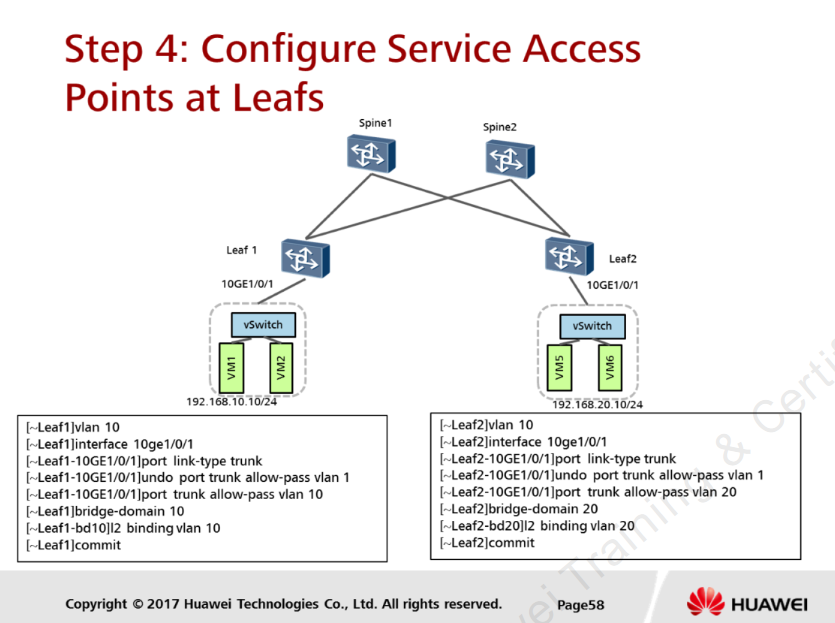 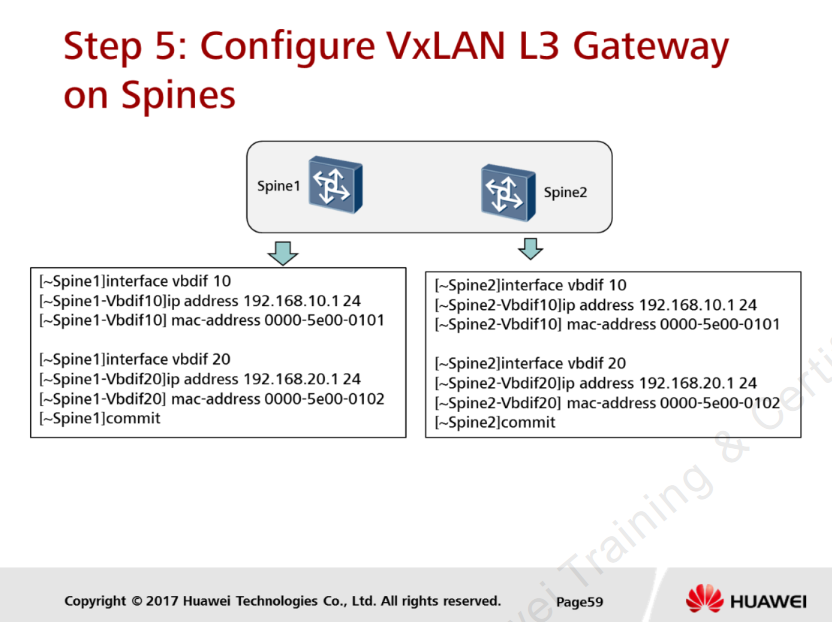 [Speaker Notes:  The configuration on Spine 1 and 2 must be same because they are working in active-active gateway group.]
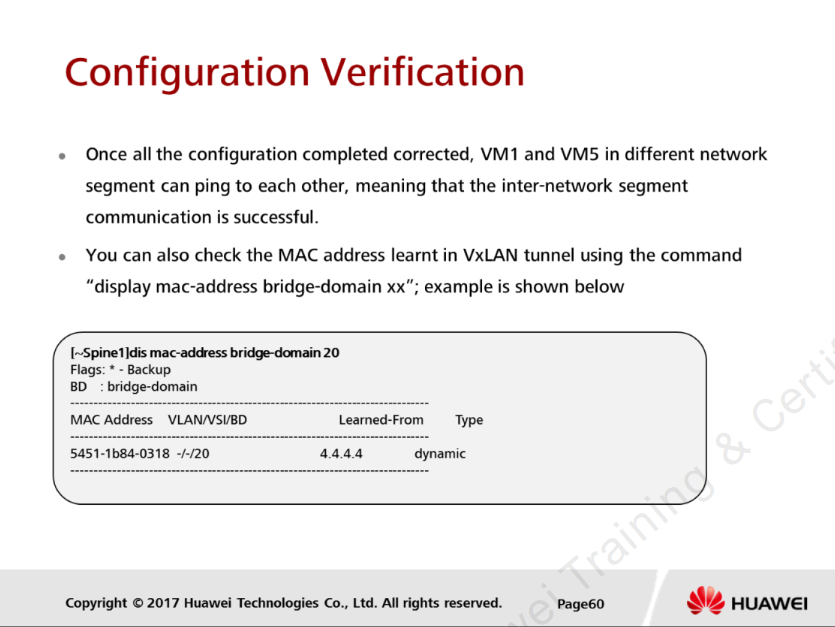 [Speaker Notes:  The display mac-address bridge-domain command displays MAC address entries in aspecified bridge domain (BD).]
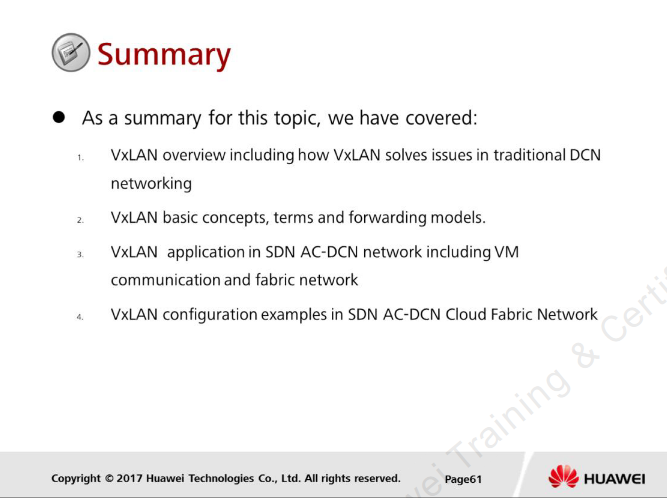